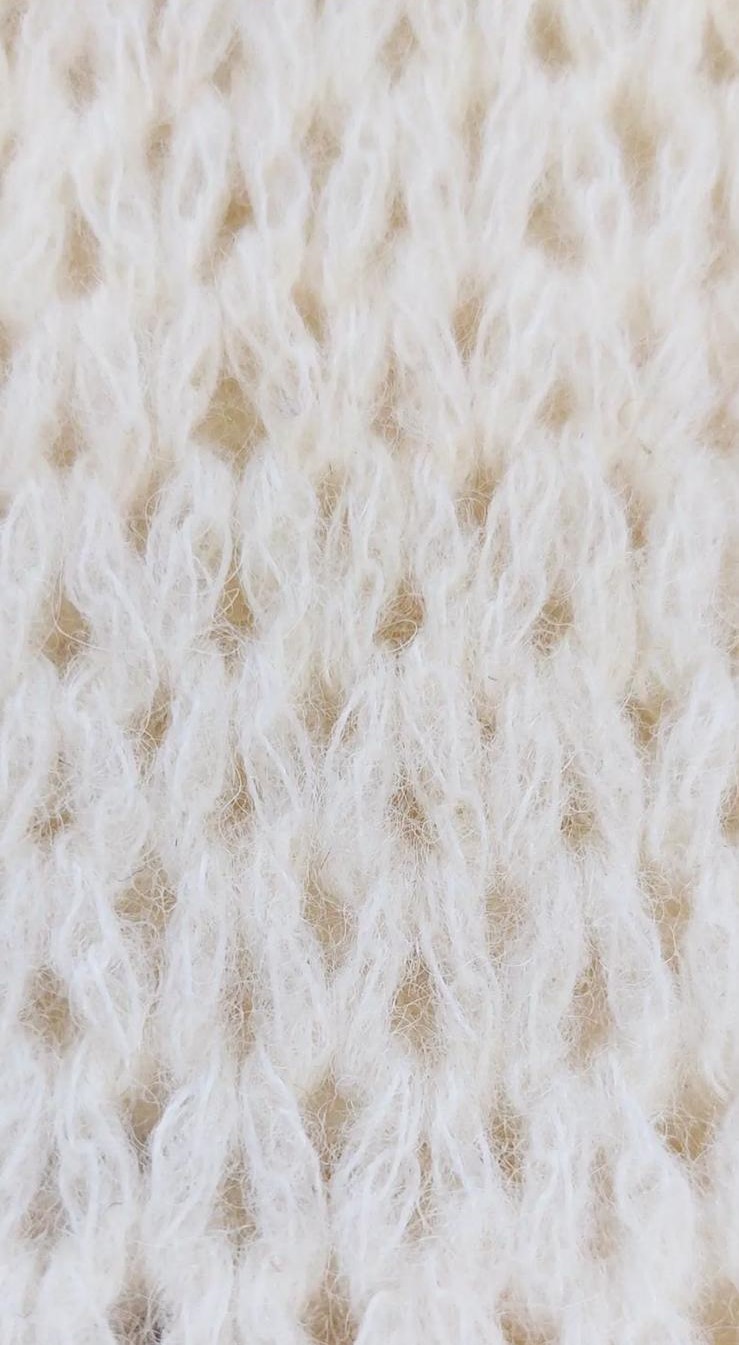 ONTEKS COLLECTION
www.onteks.comhttp://instagram.com/onteks
onteks@onteks.com
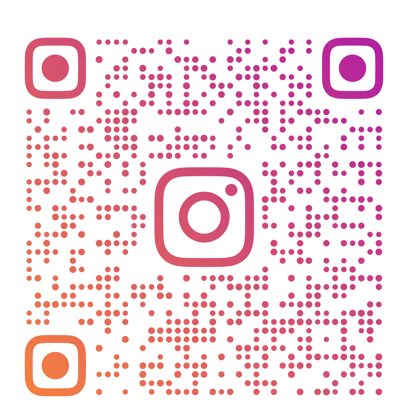 1
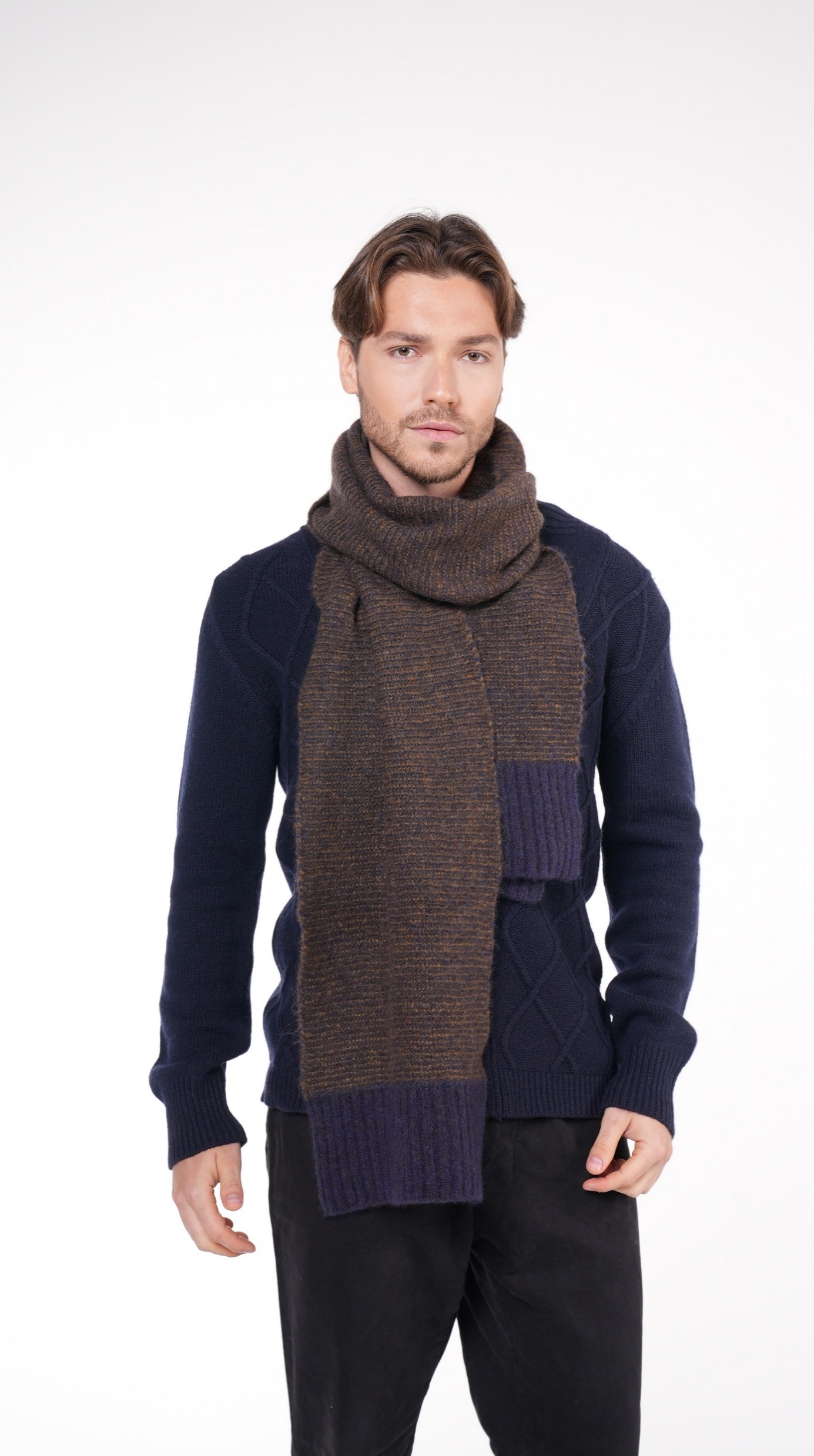 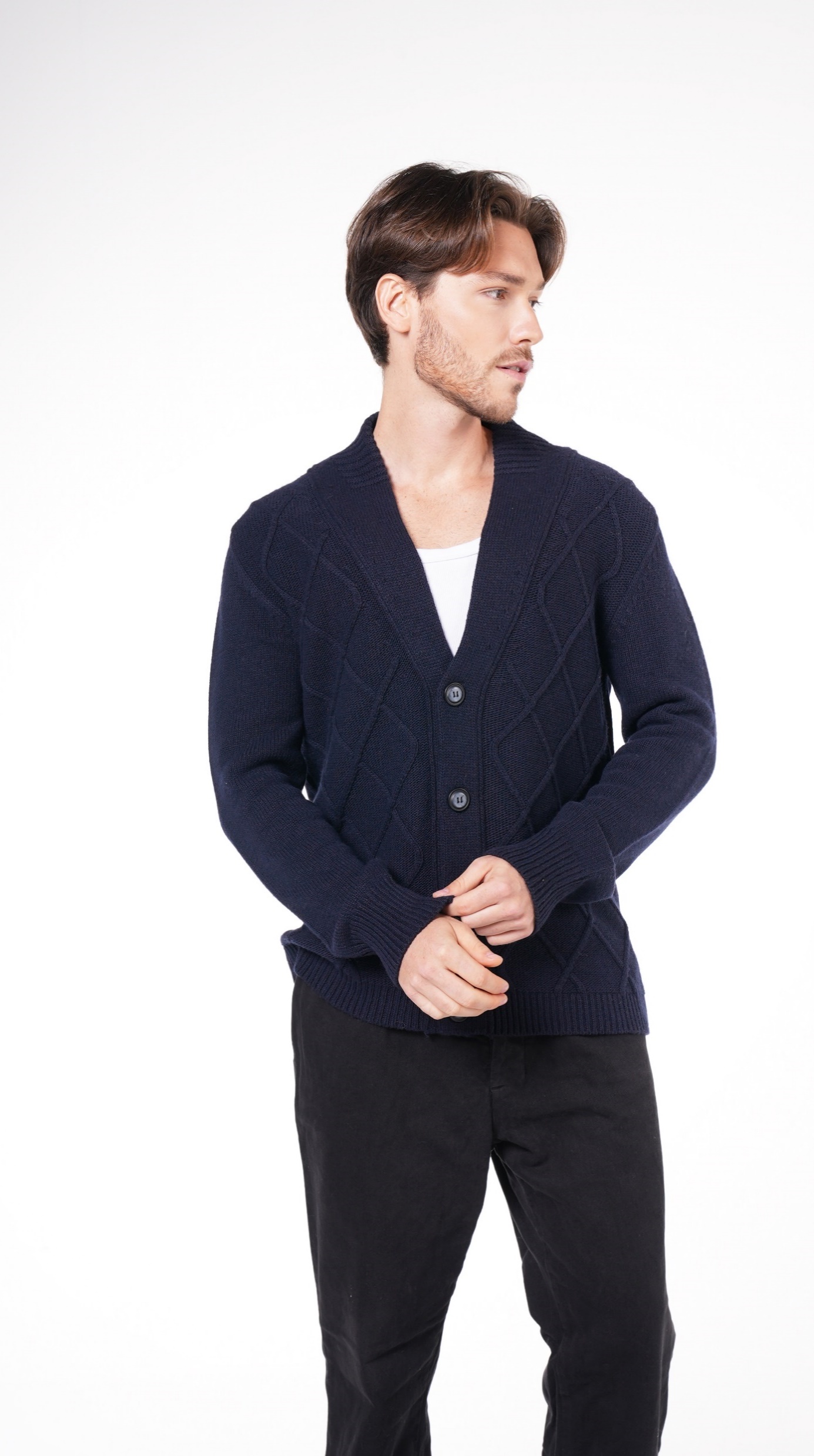 2
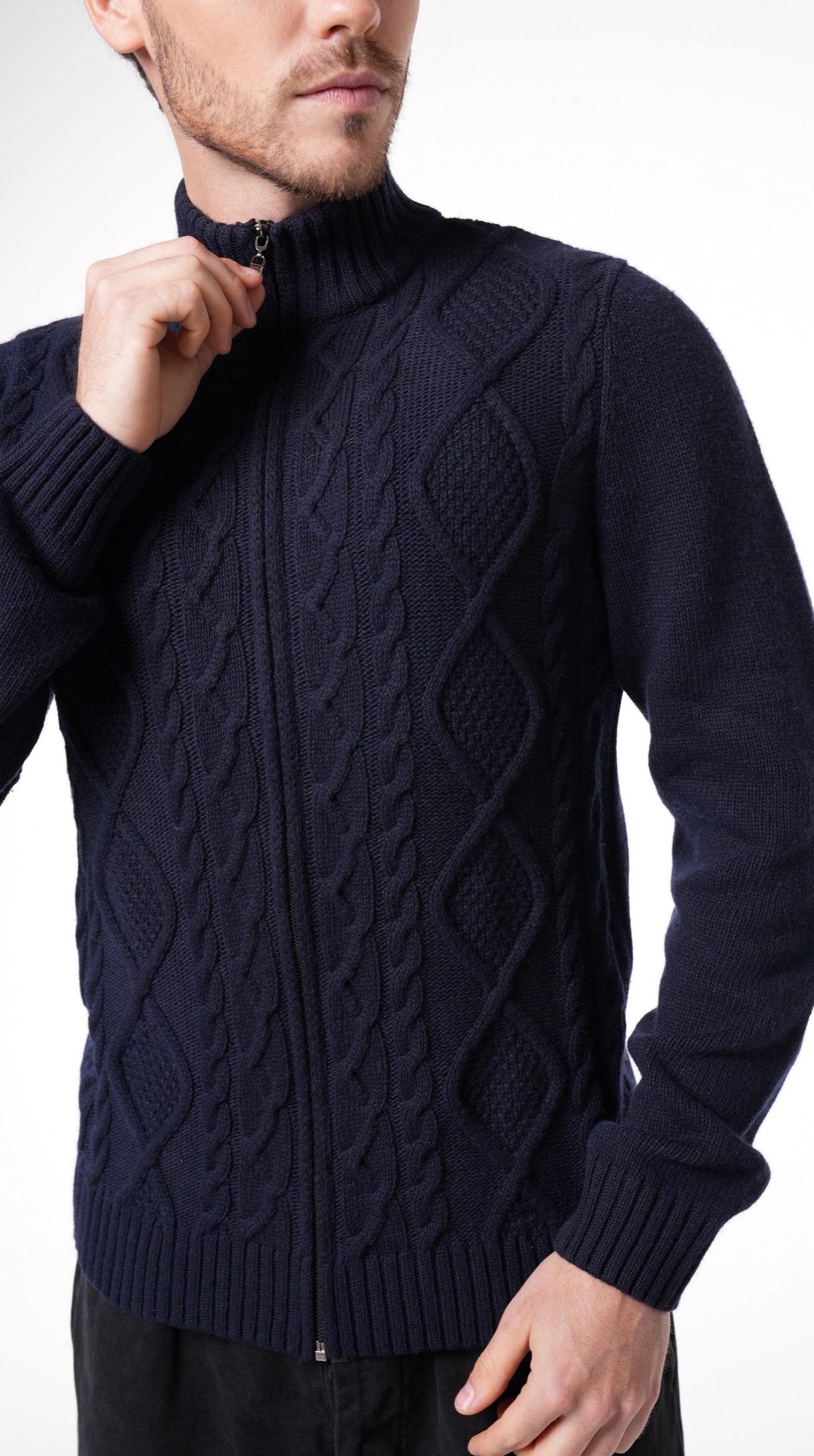 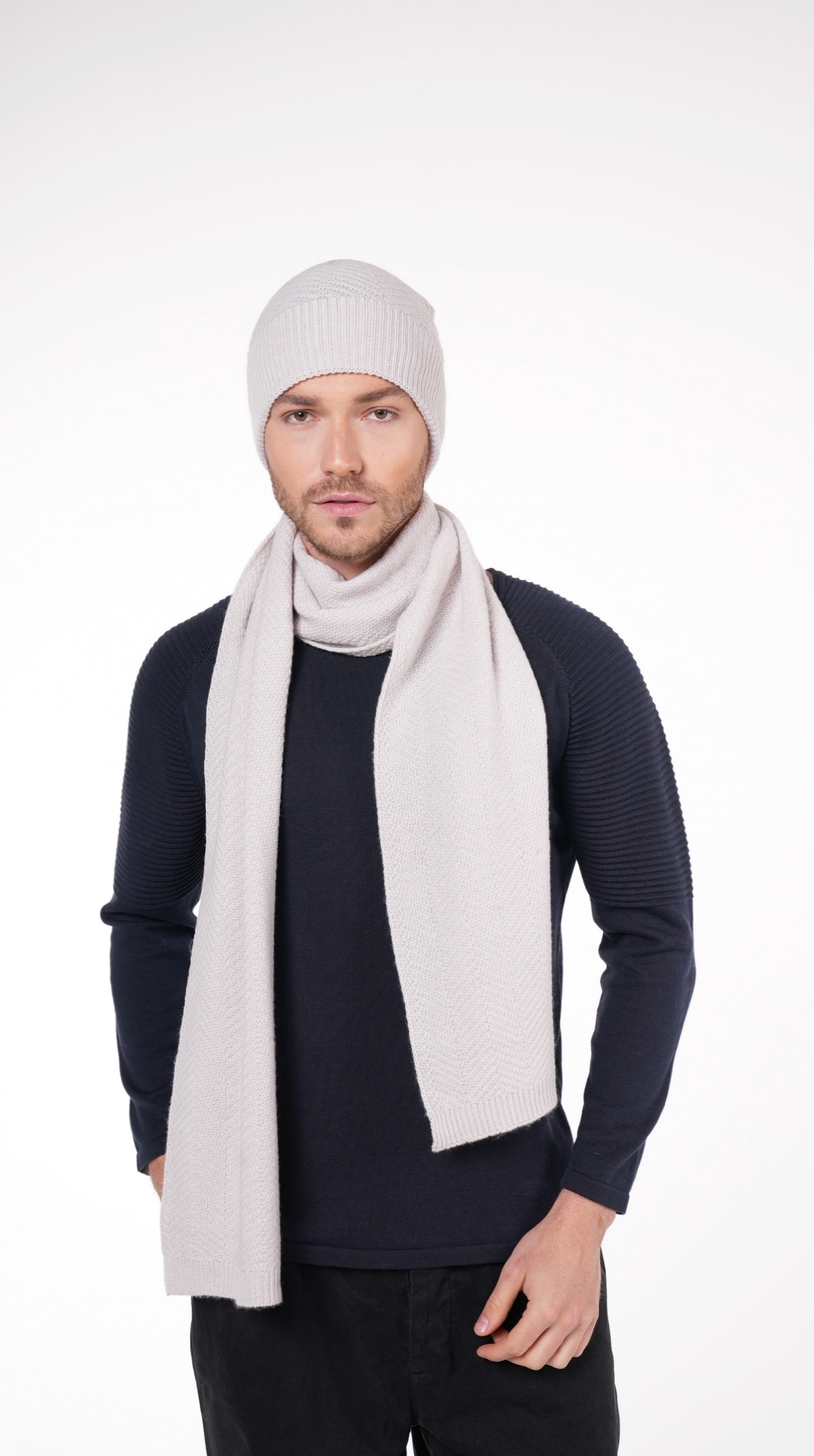 3
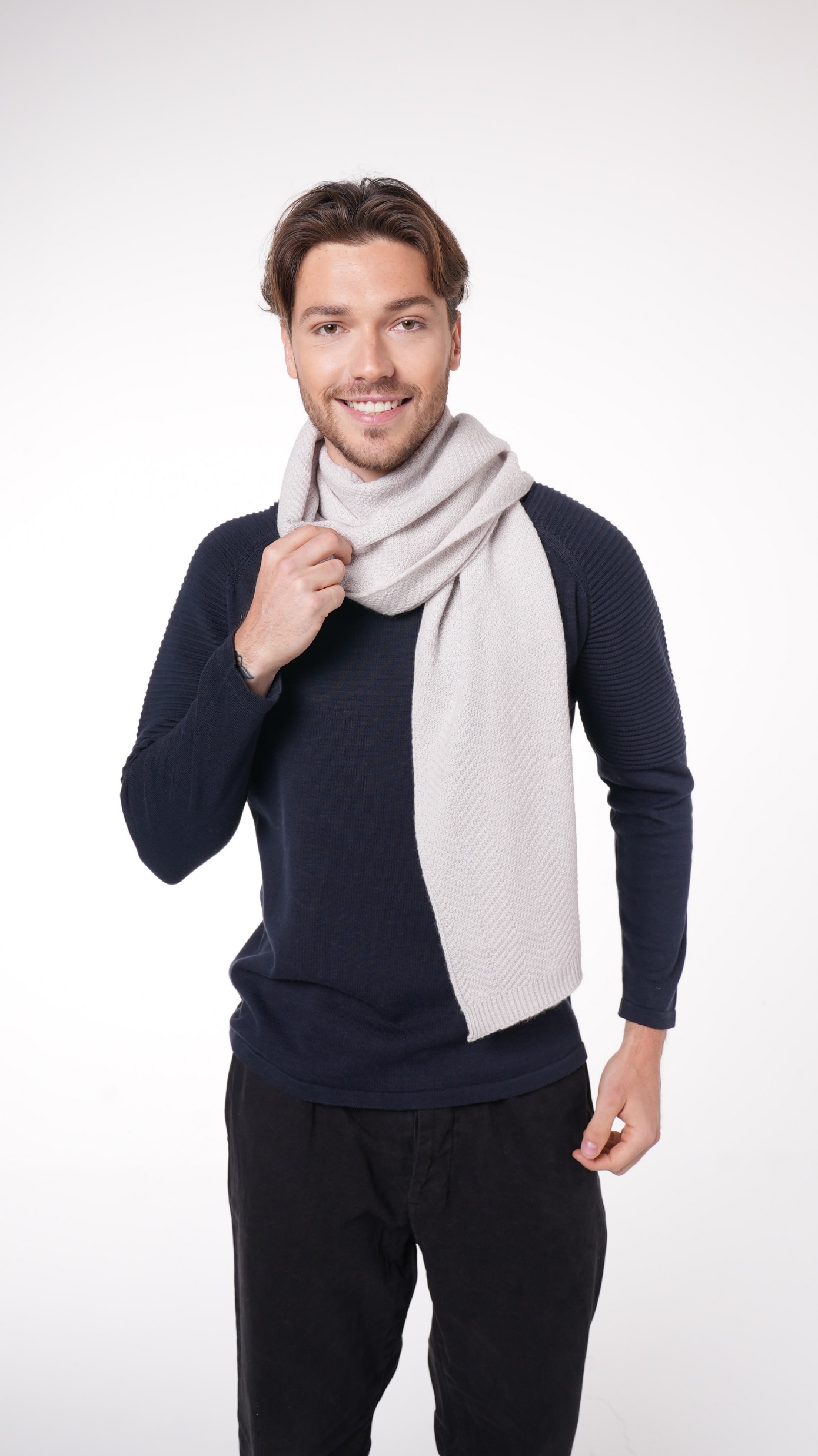 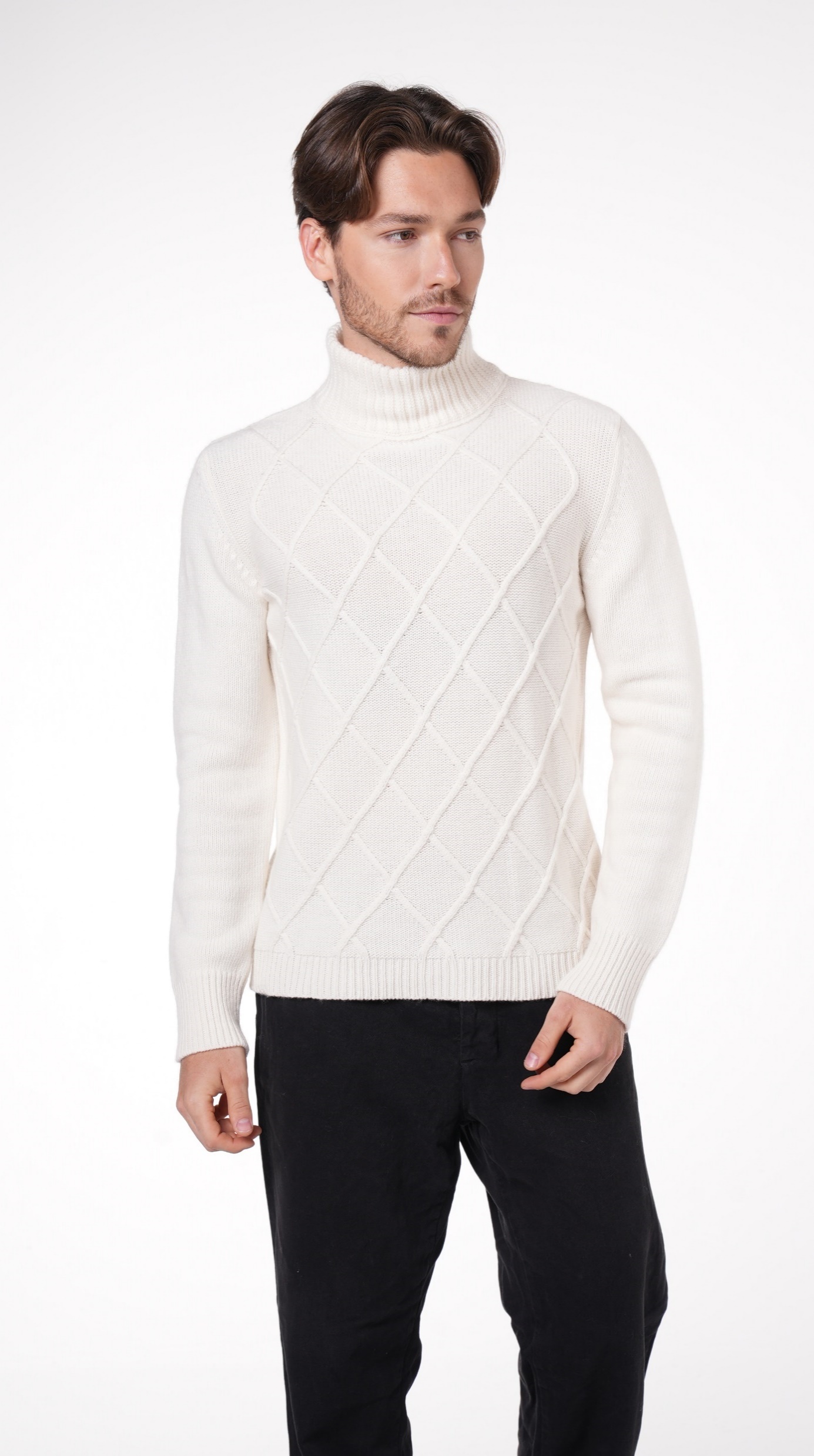 4
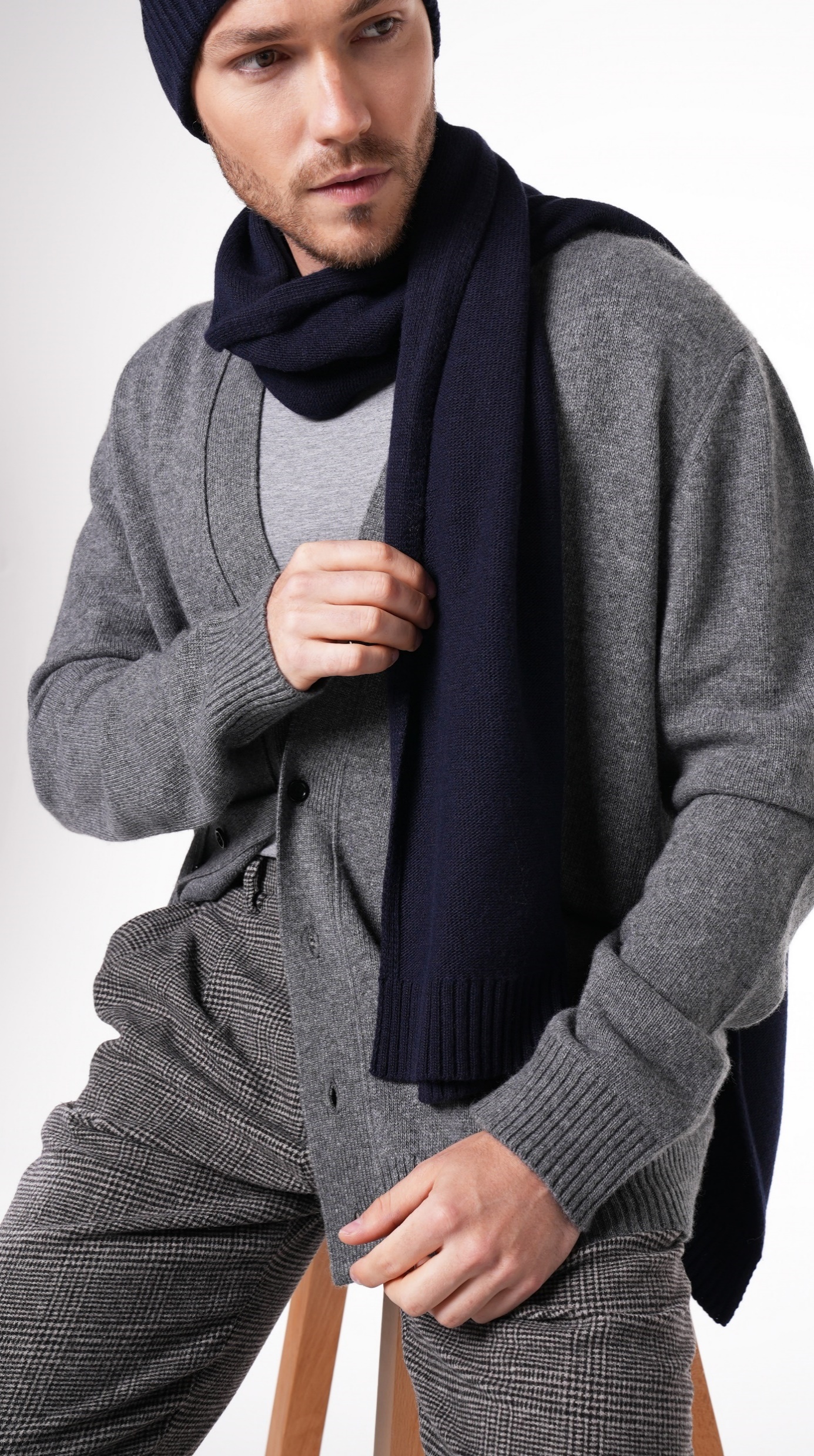 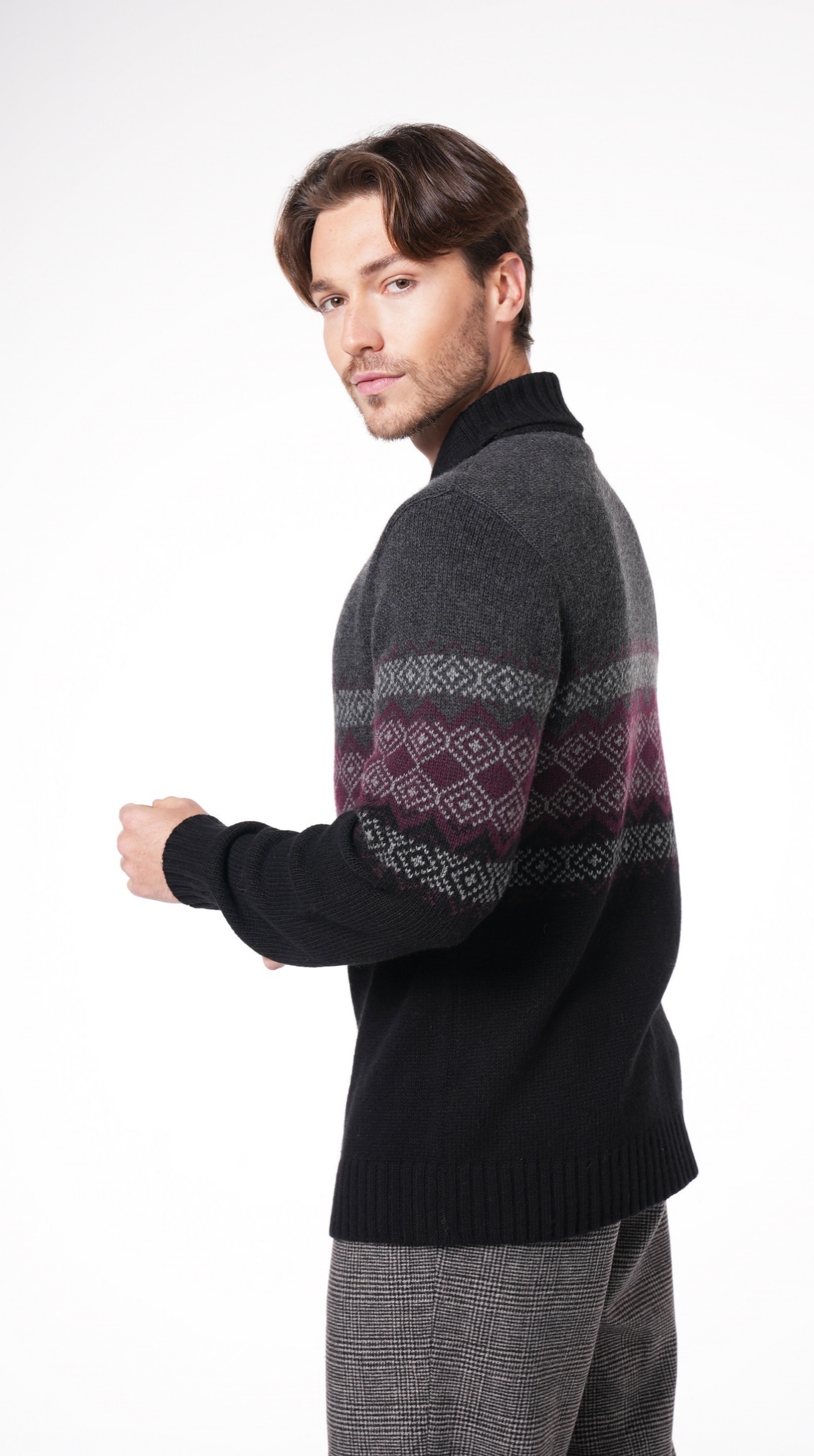 5
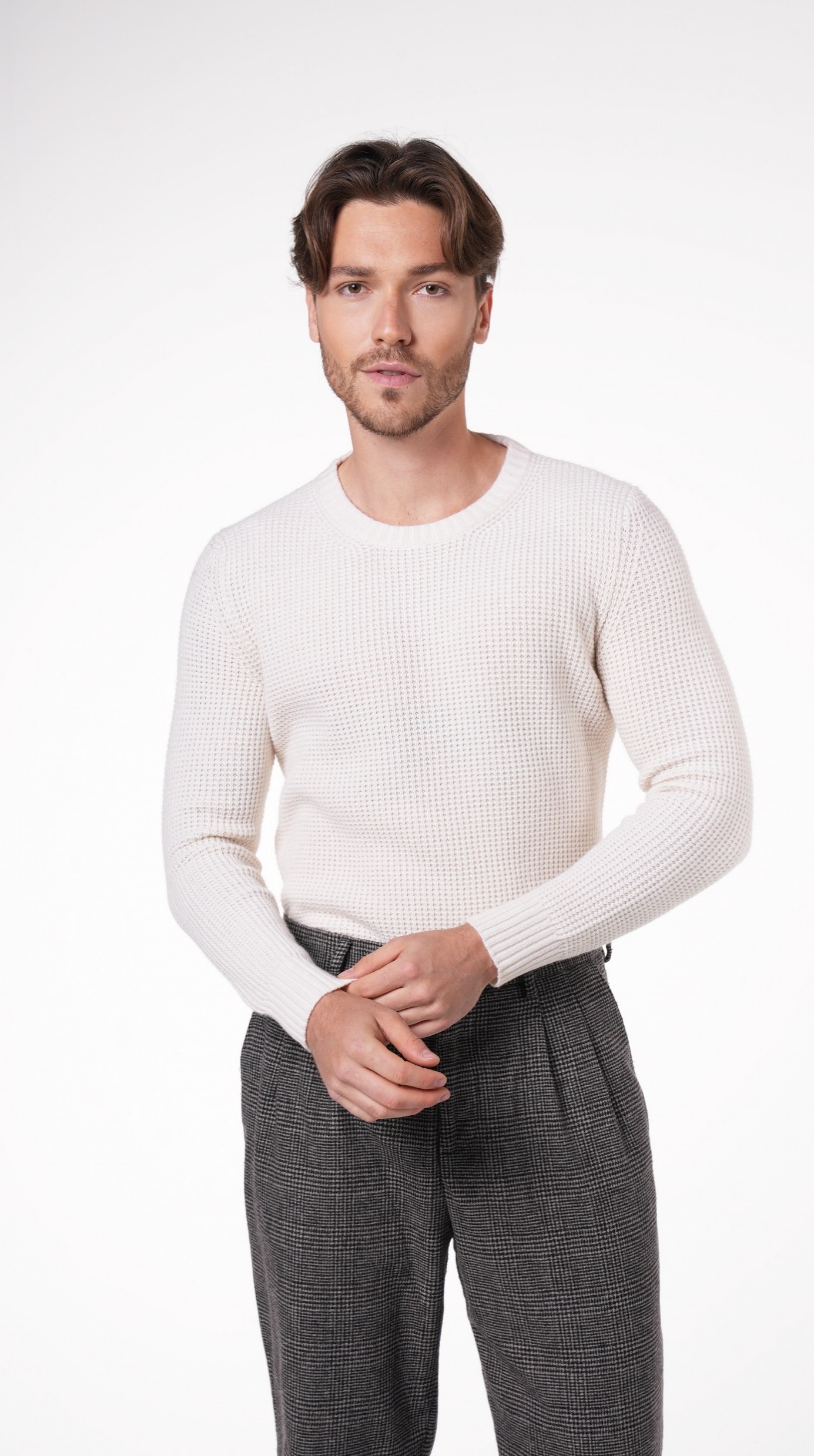 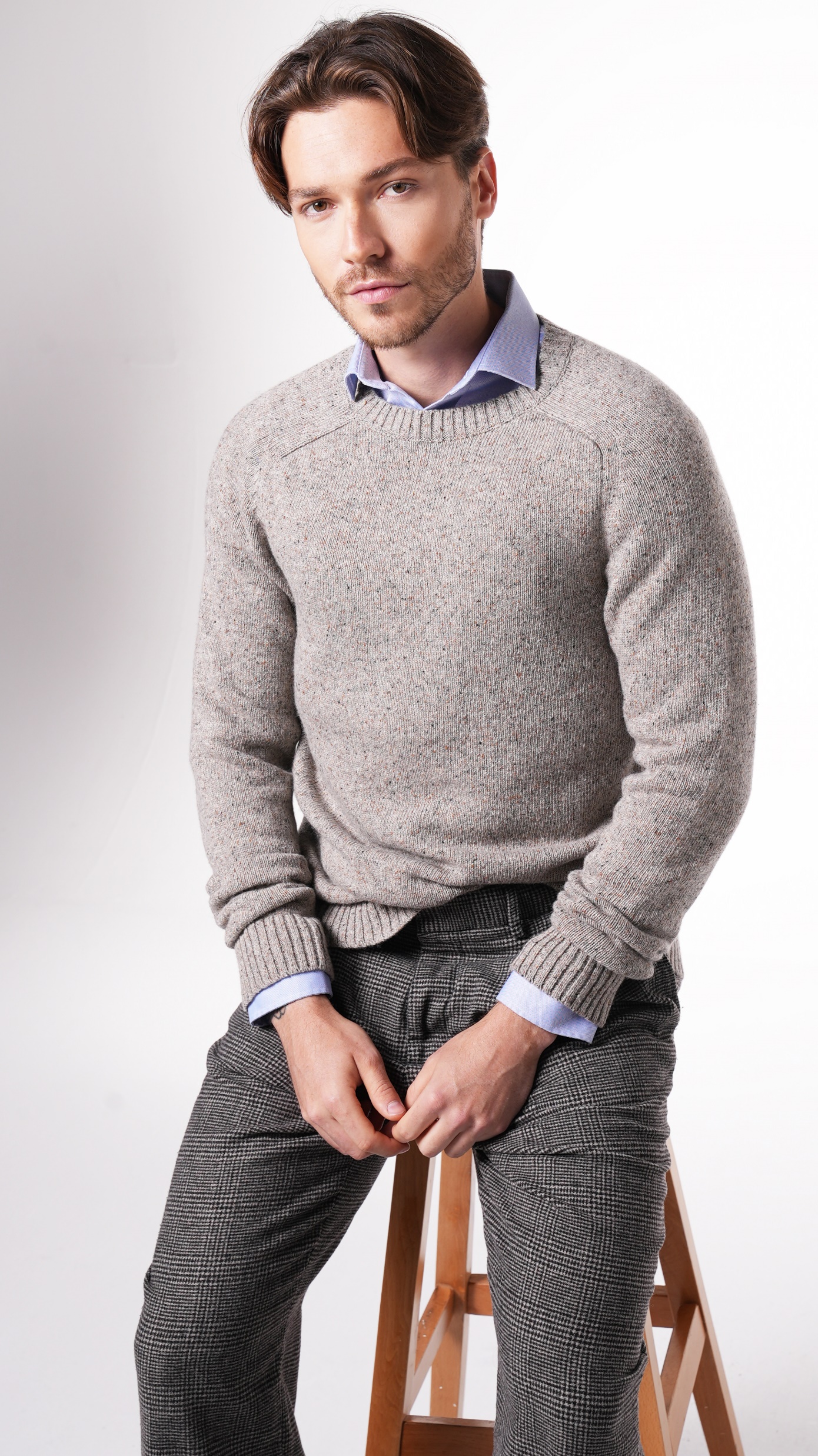 6
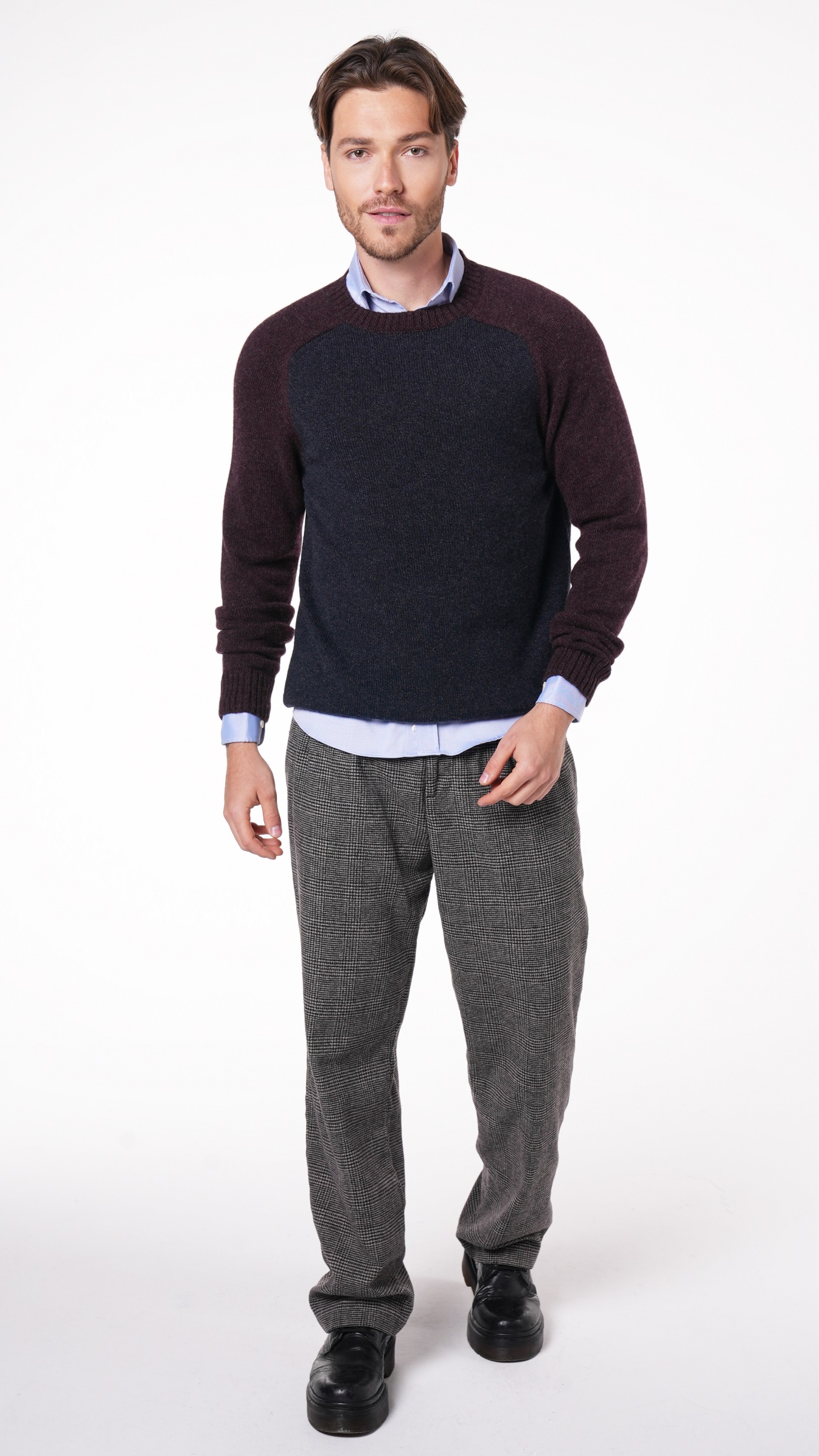 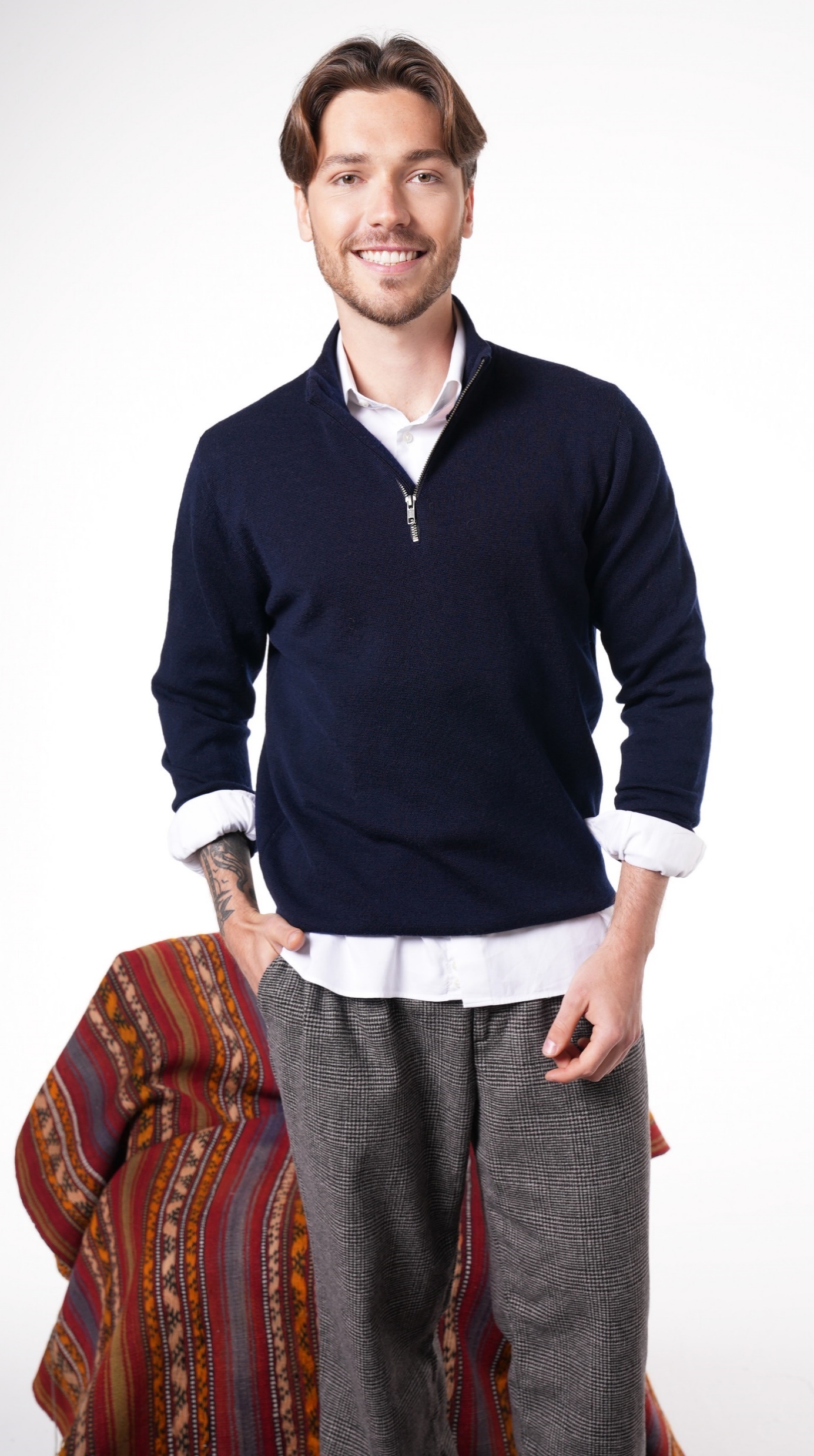 7
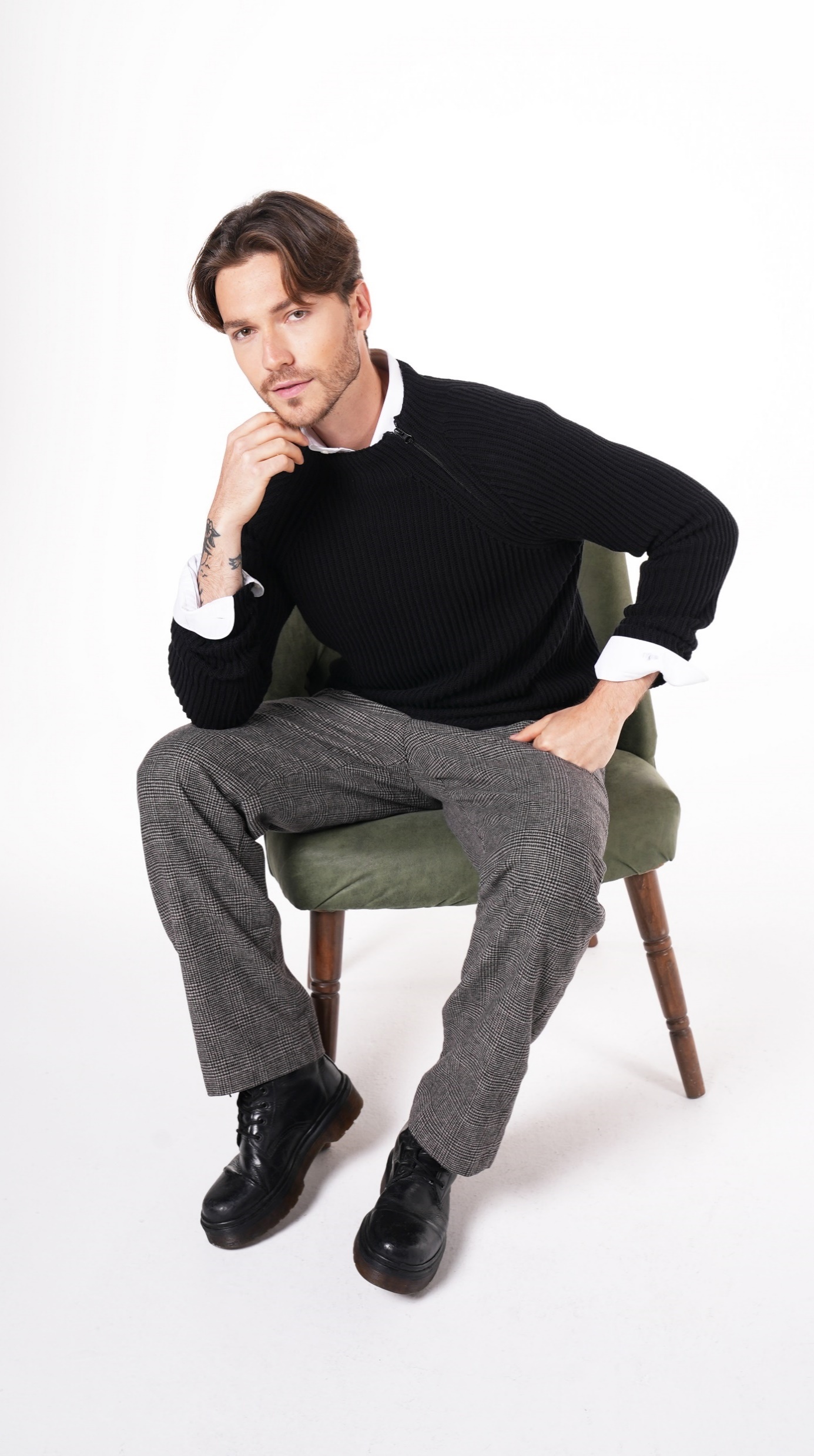 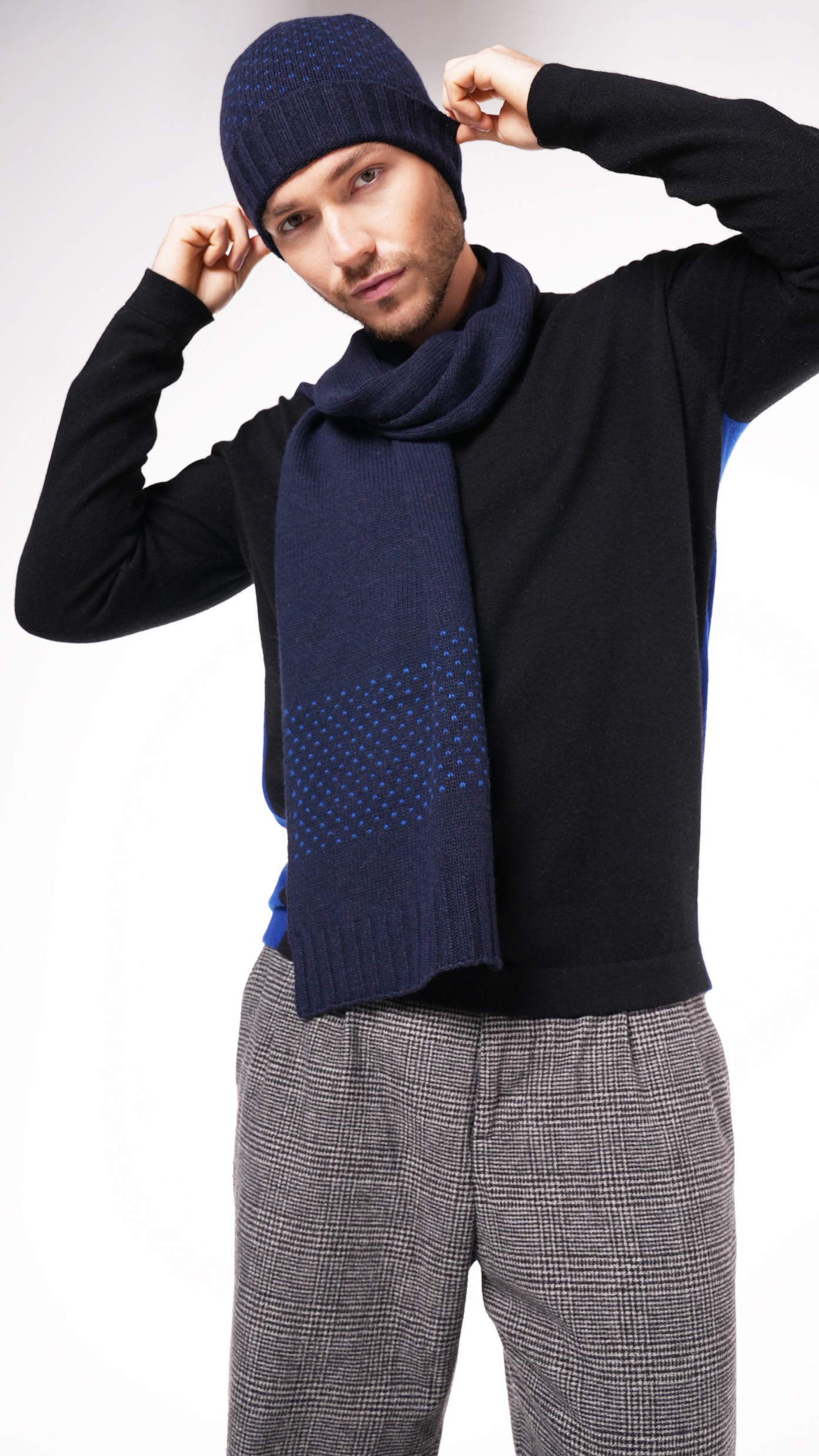 8
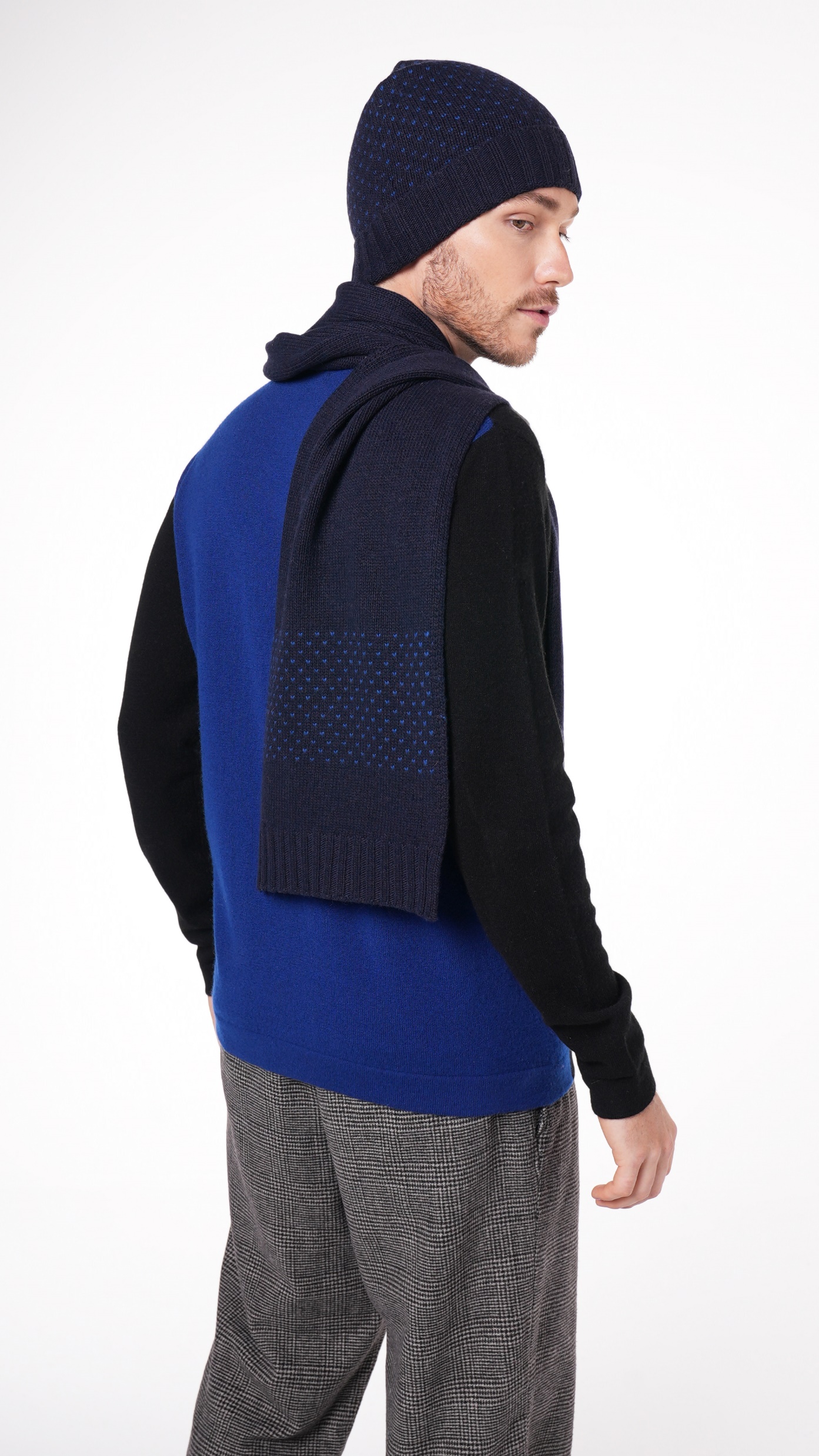 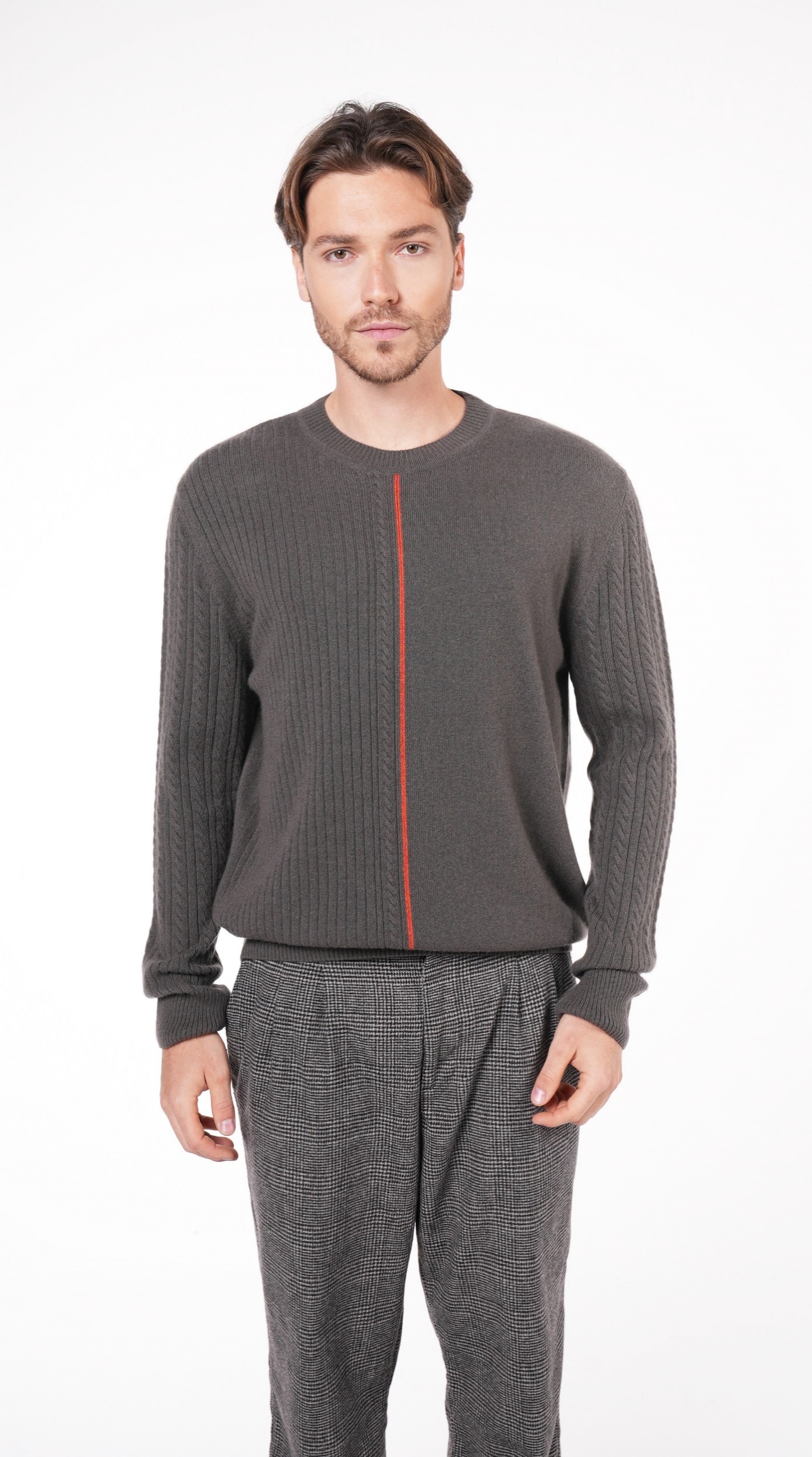 9
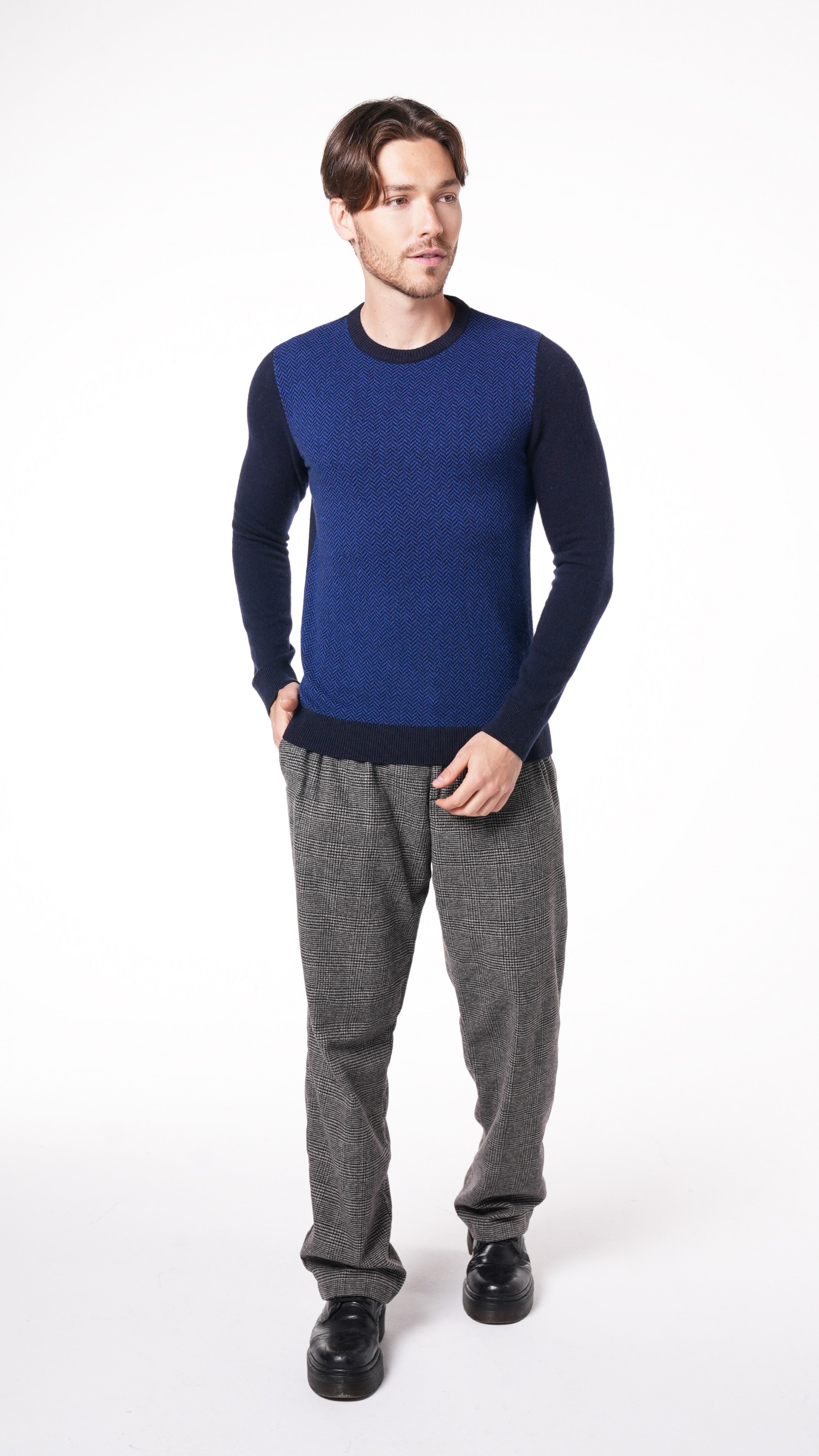 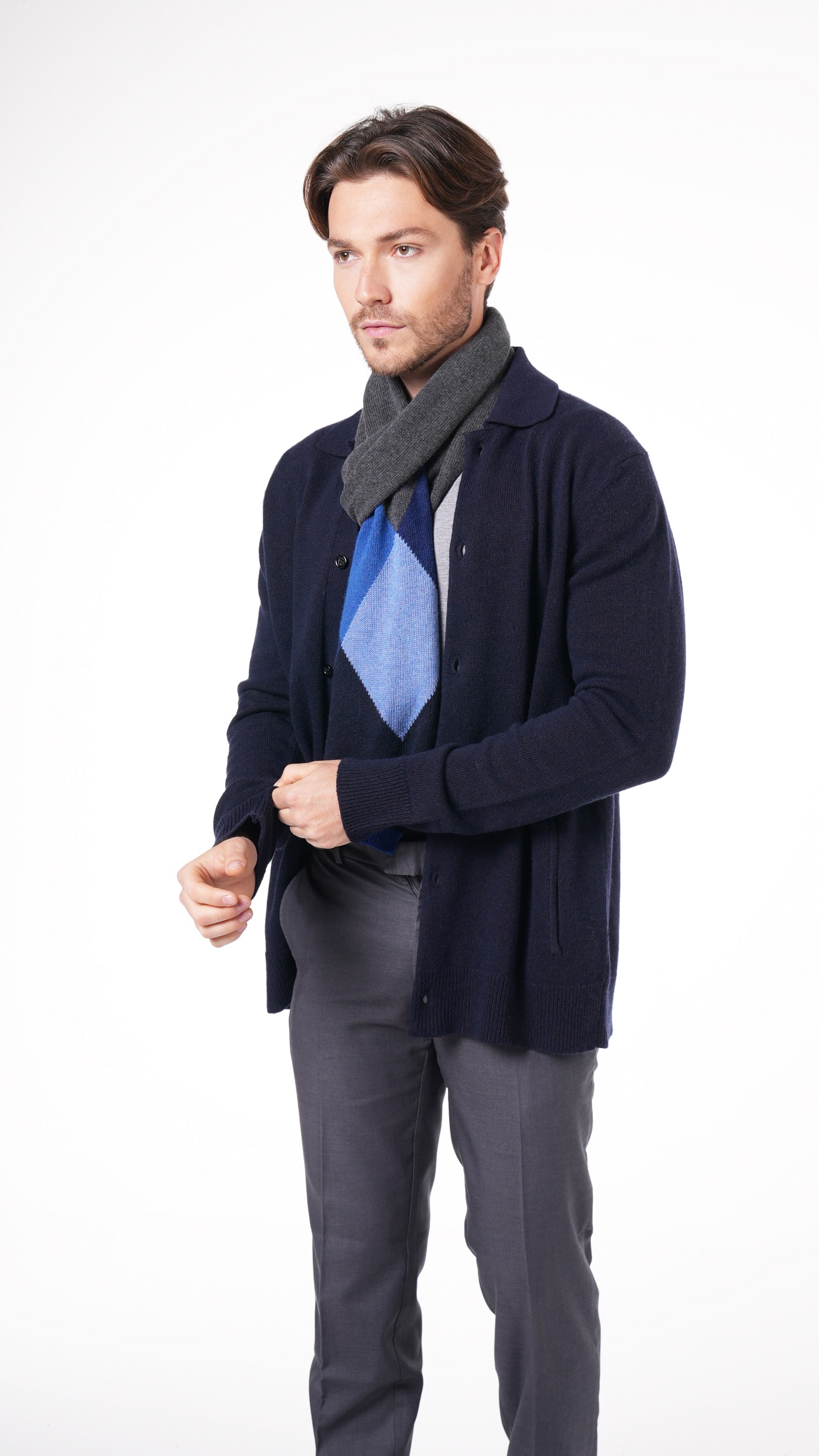 10
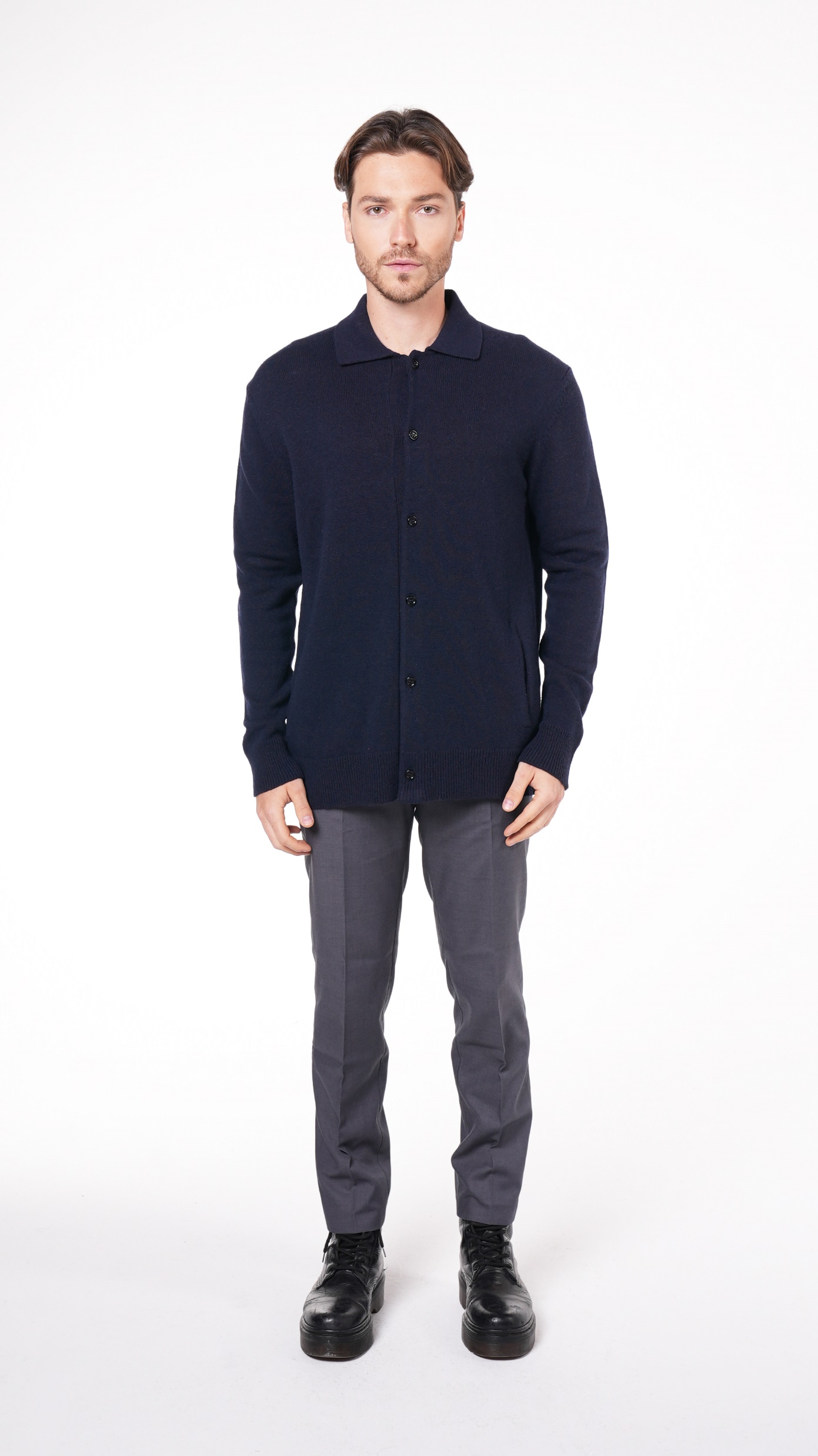 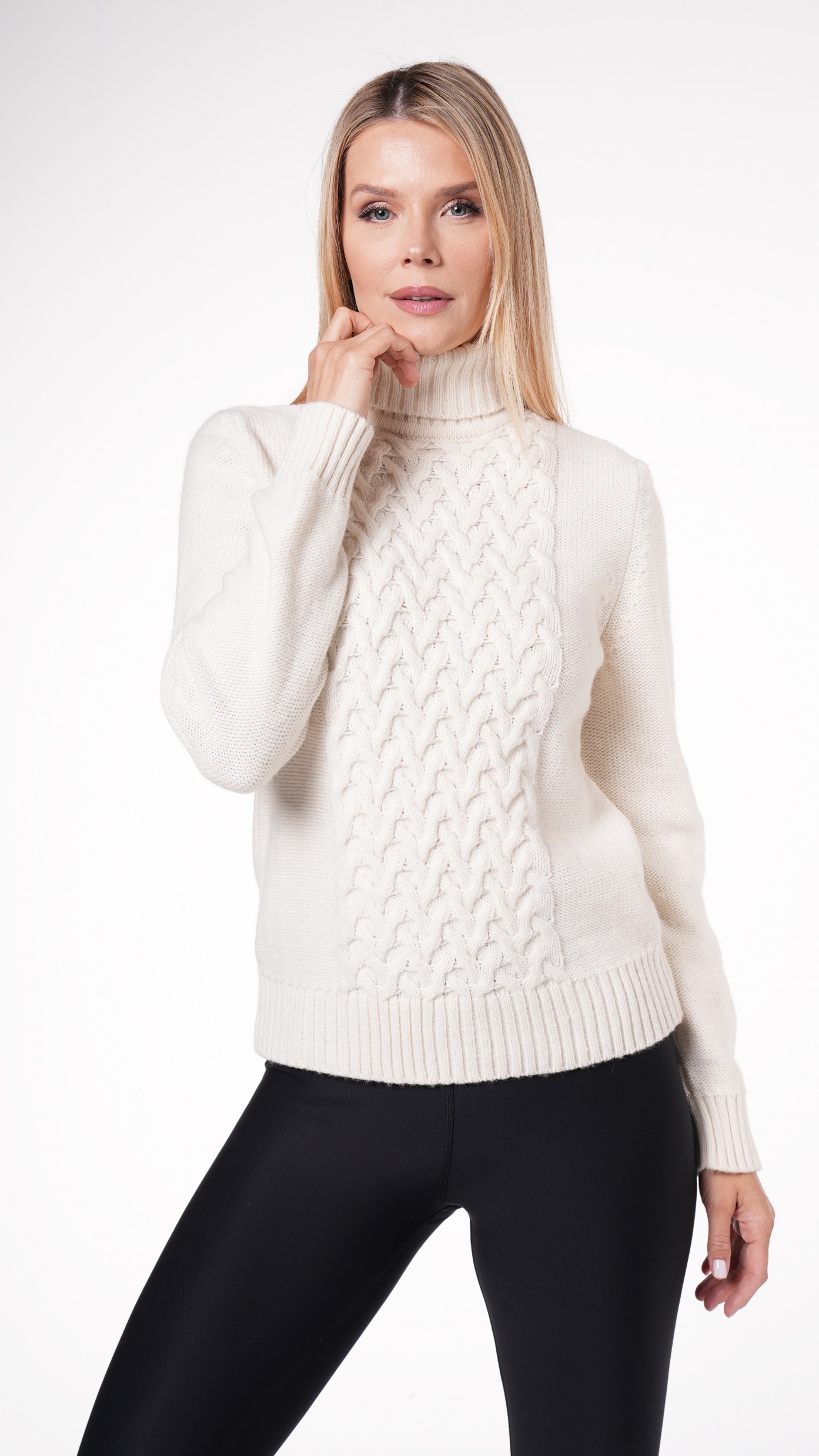 11
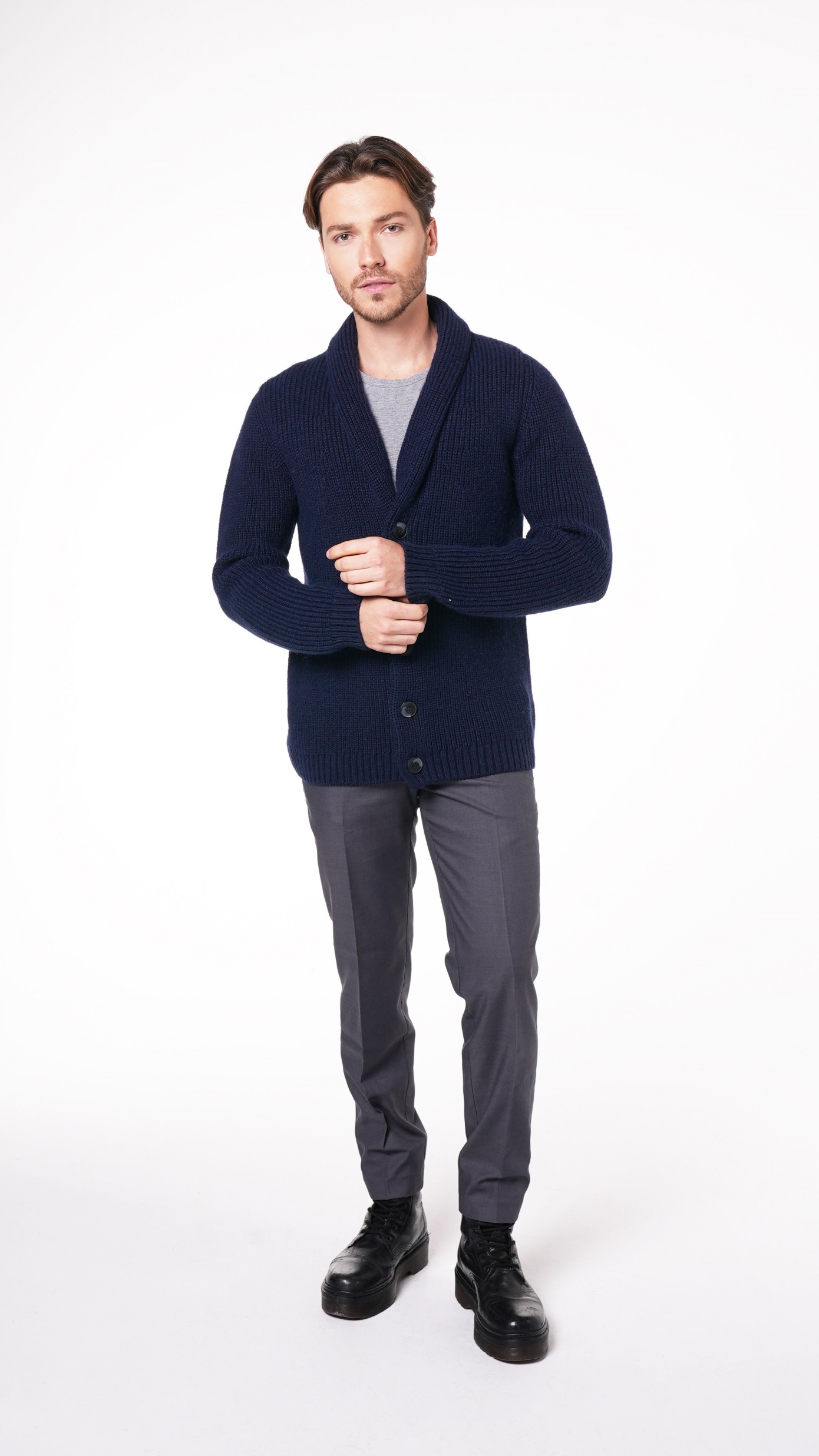 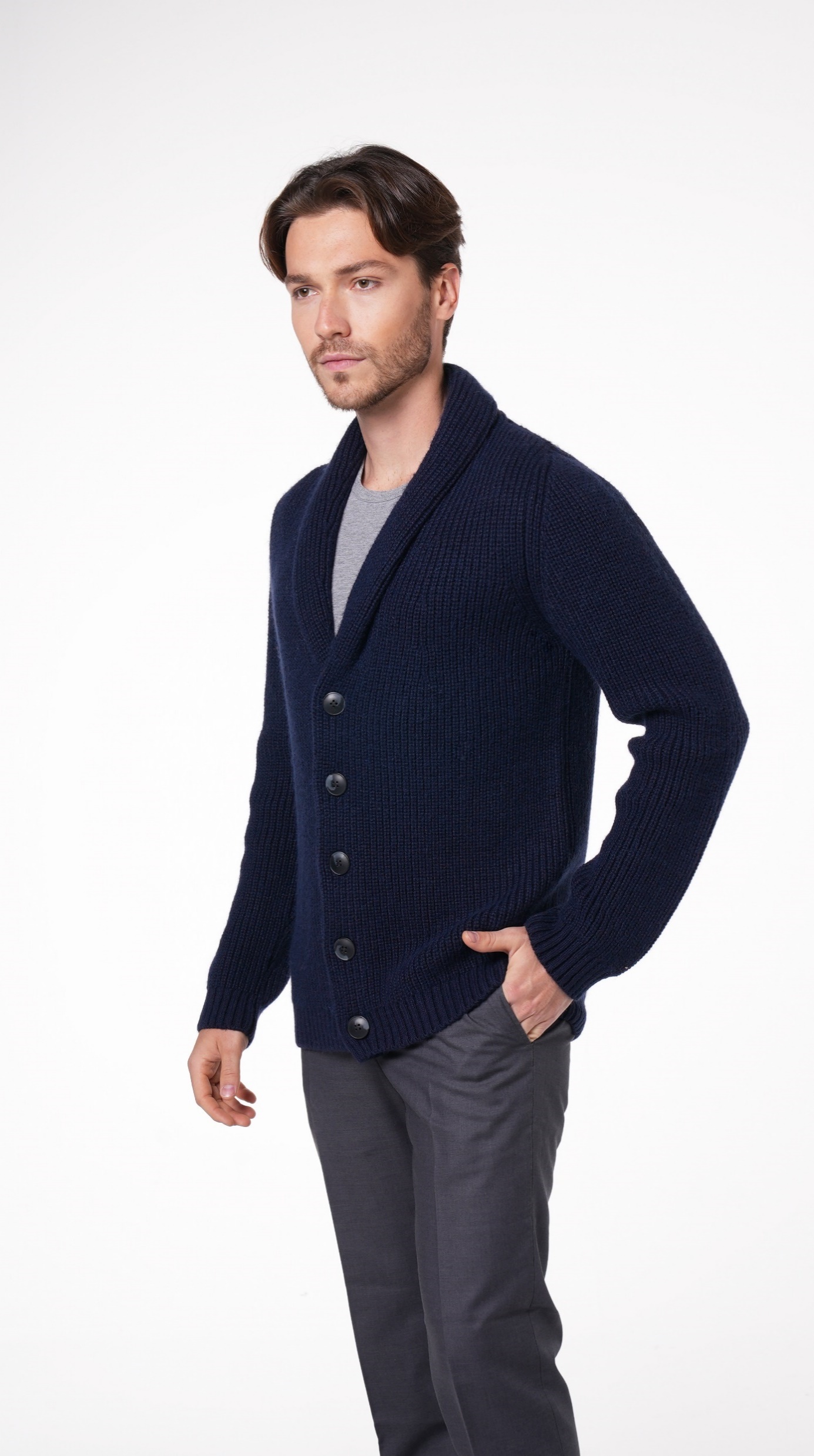 12
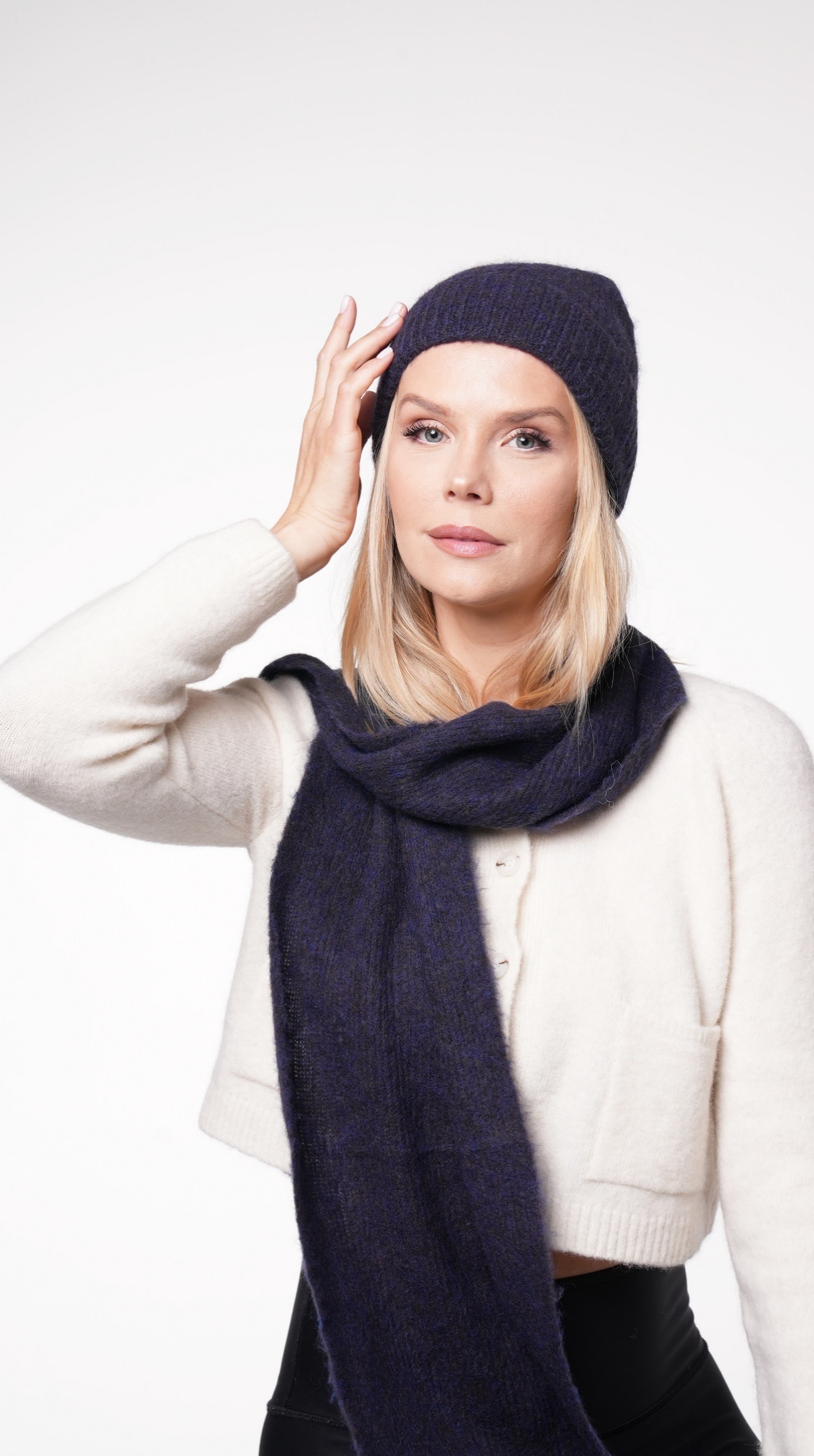 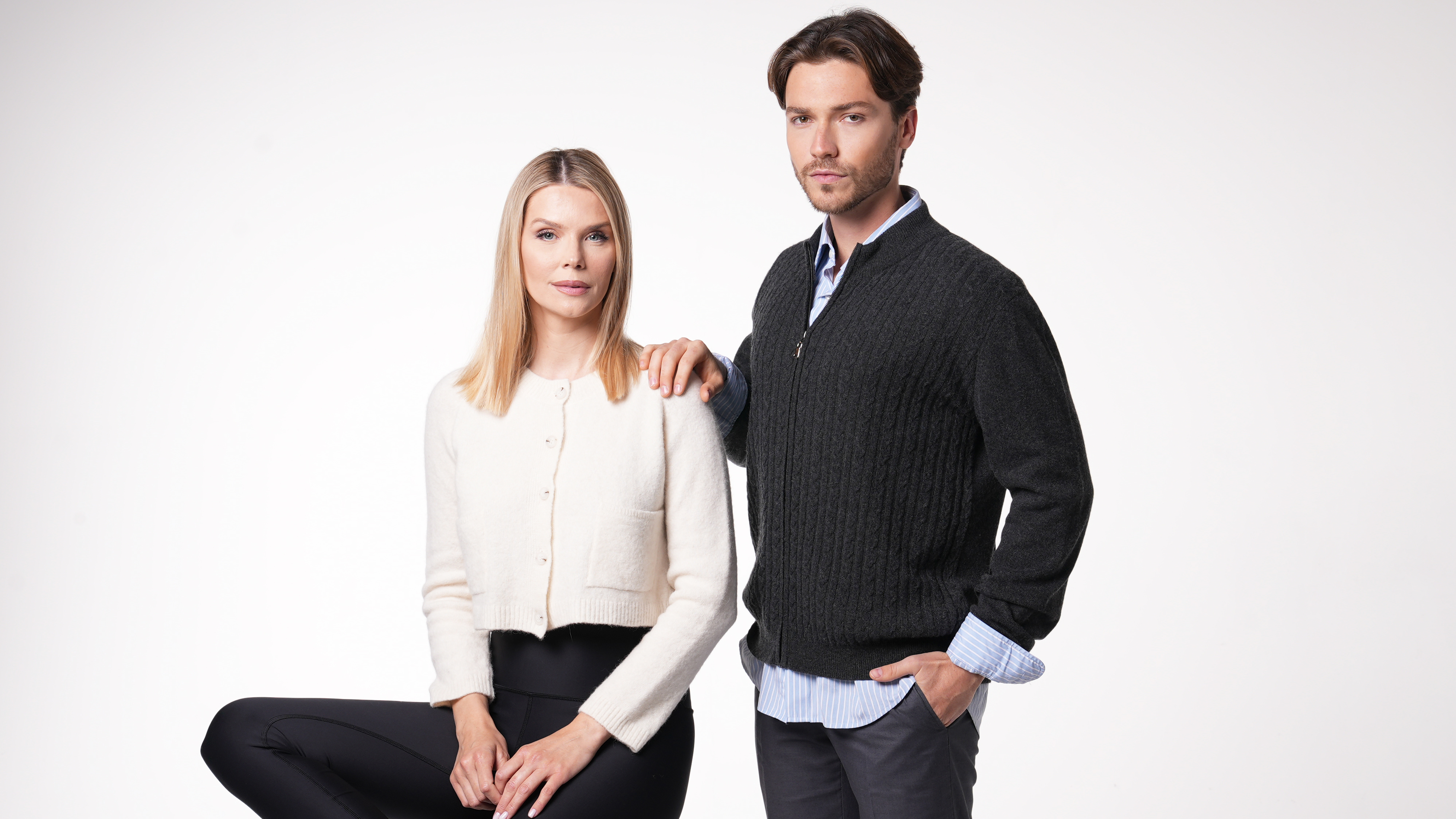 13
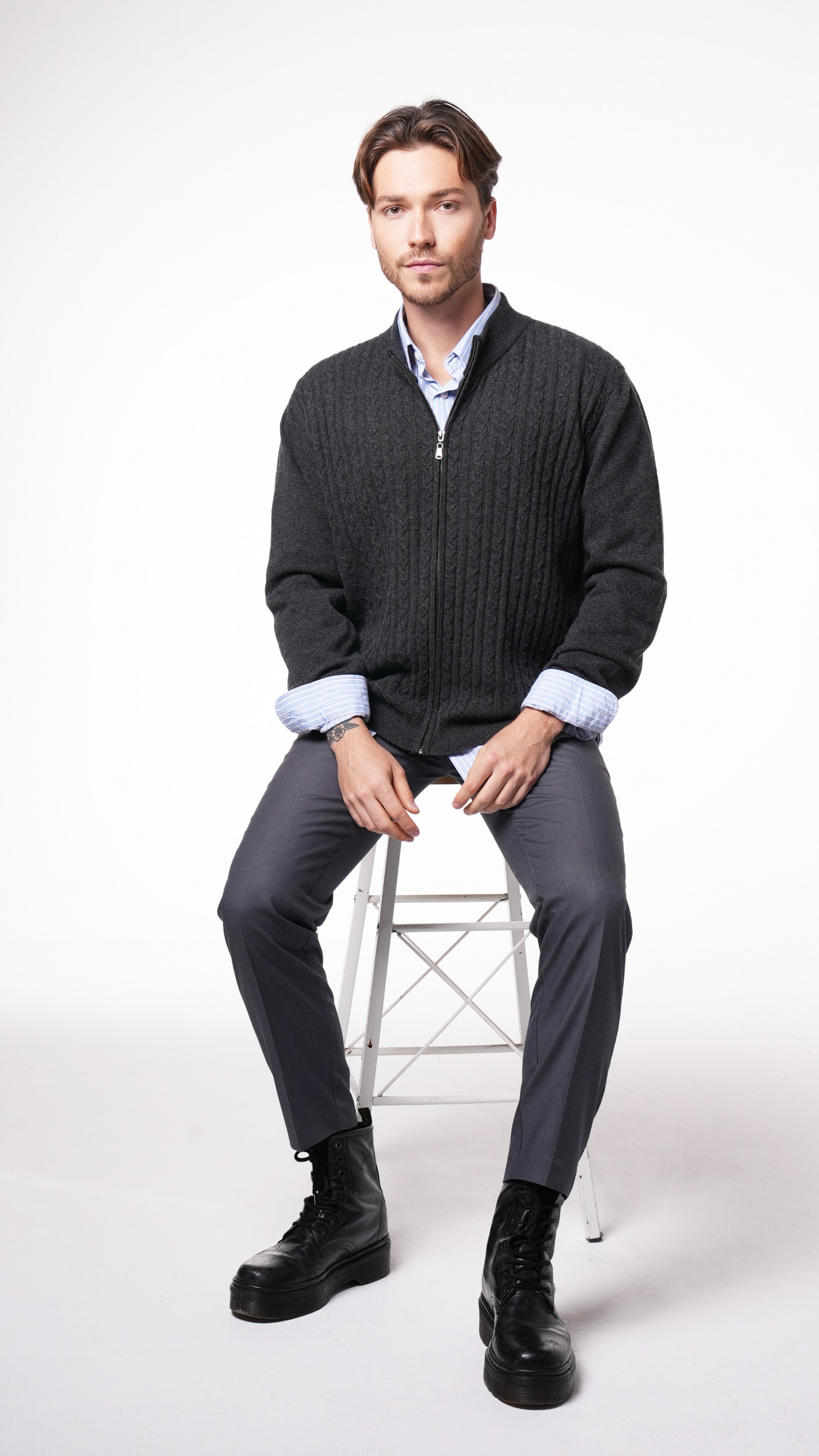 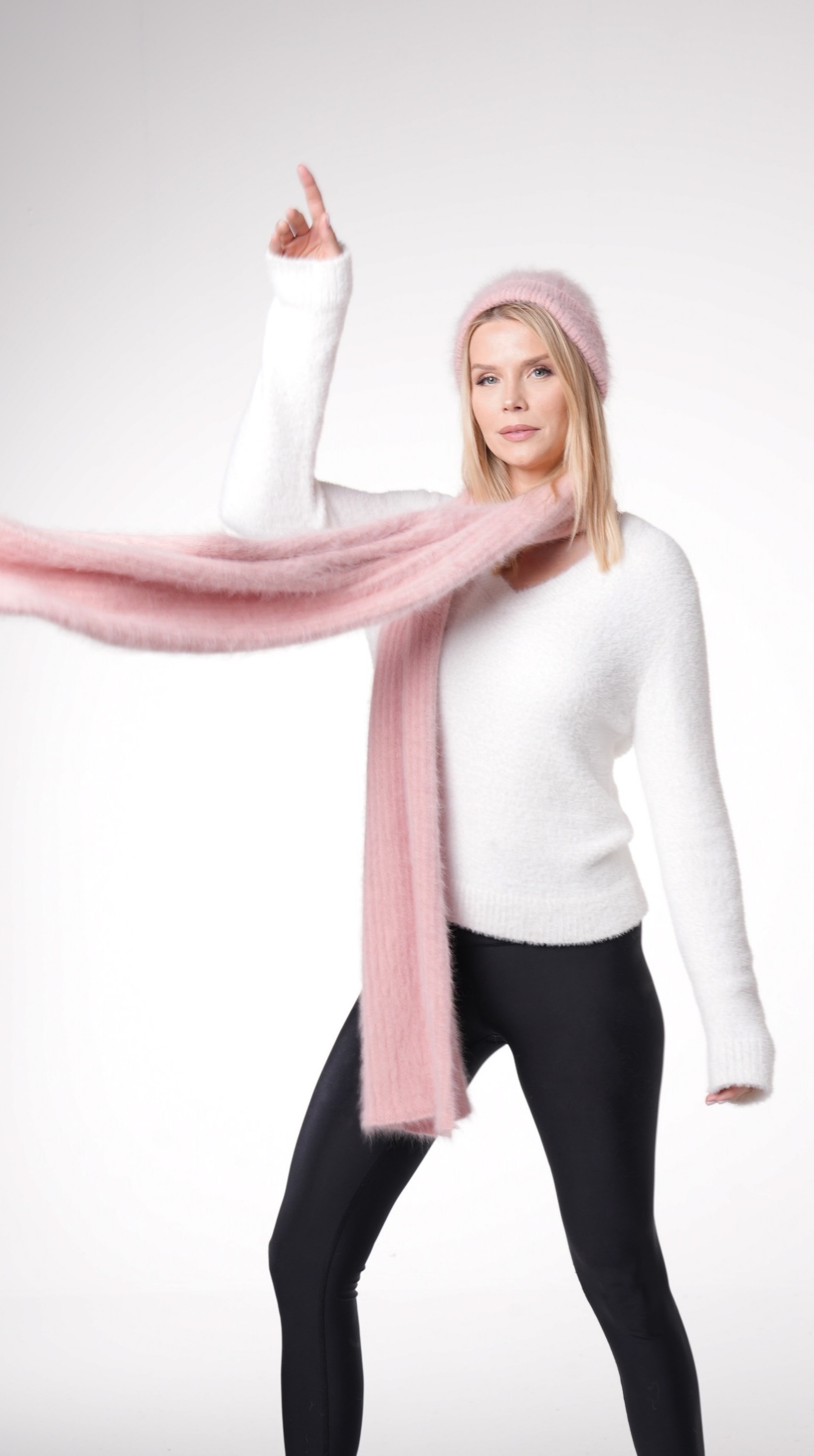 14
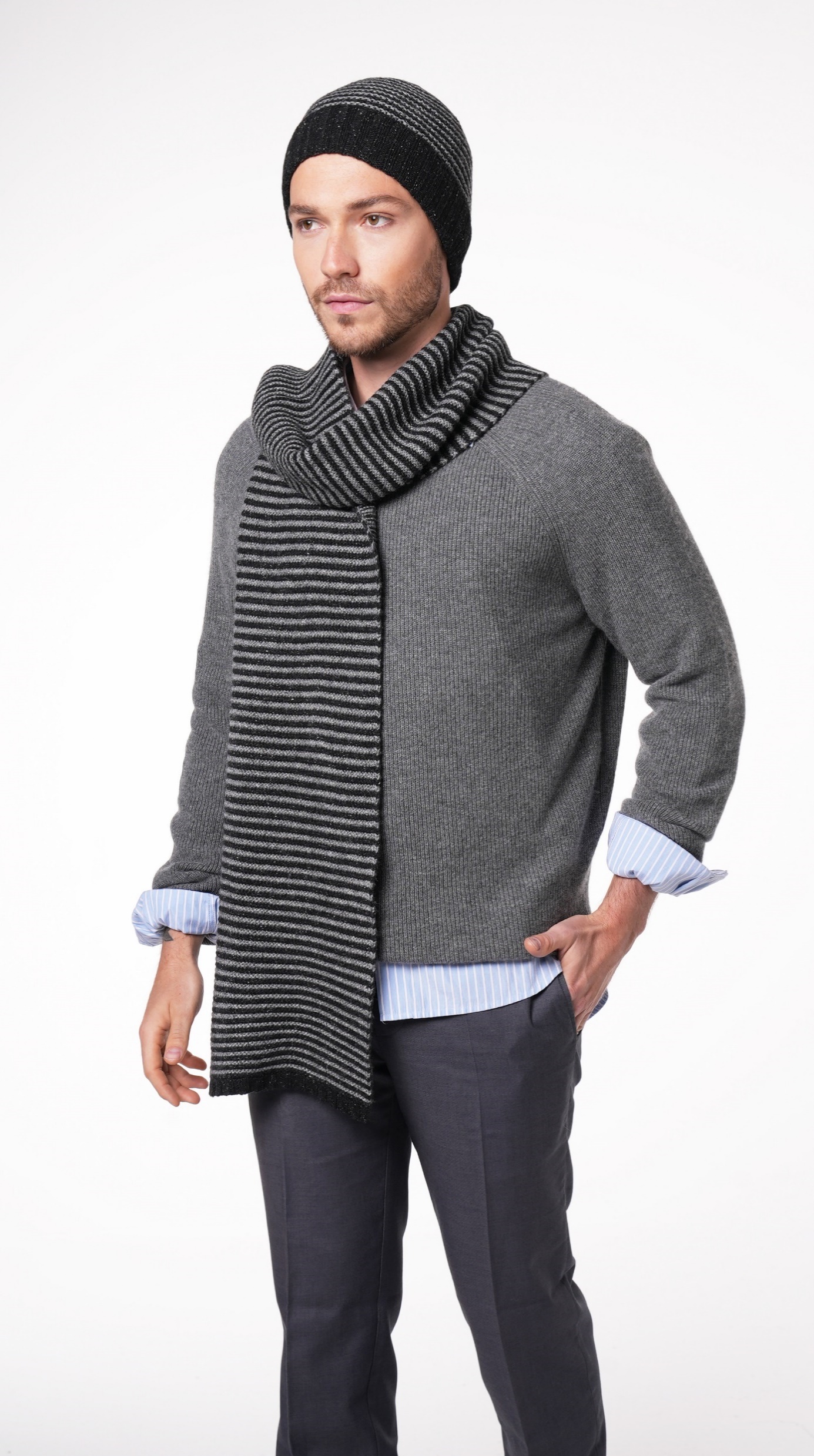 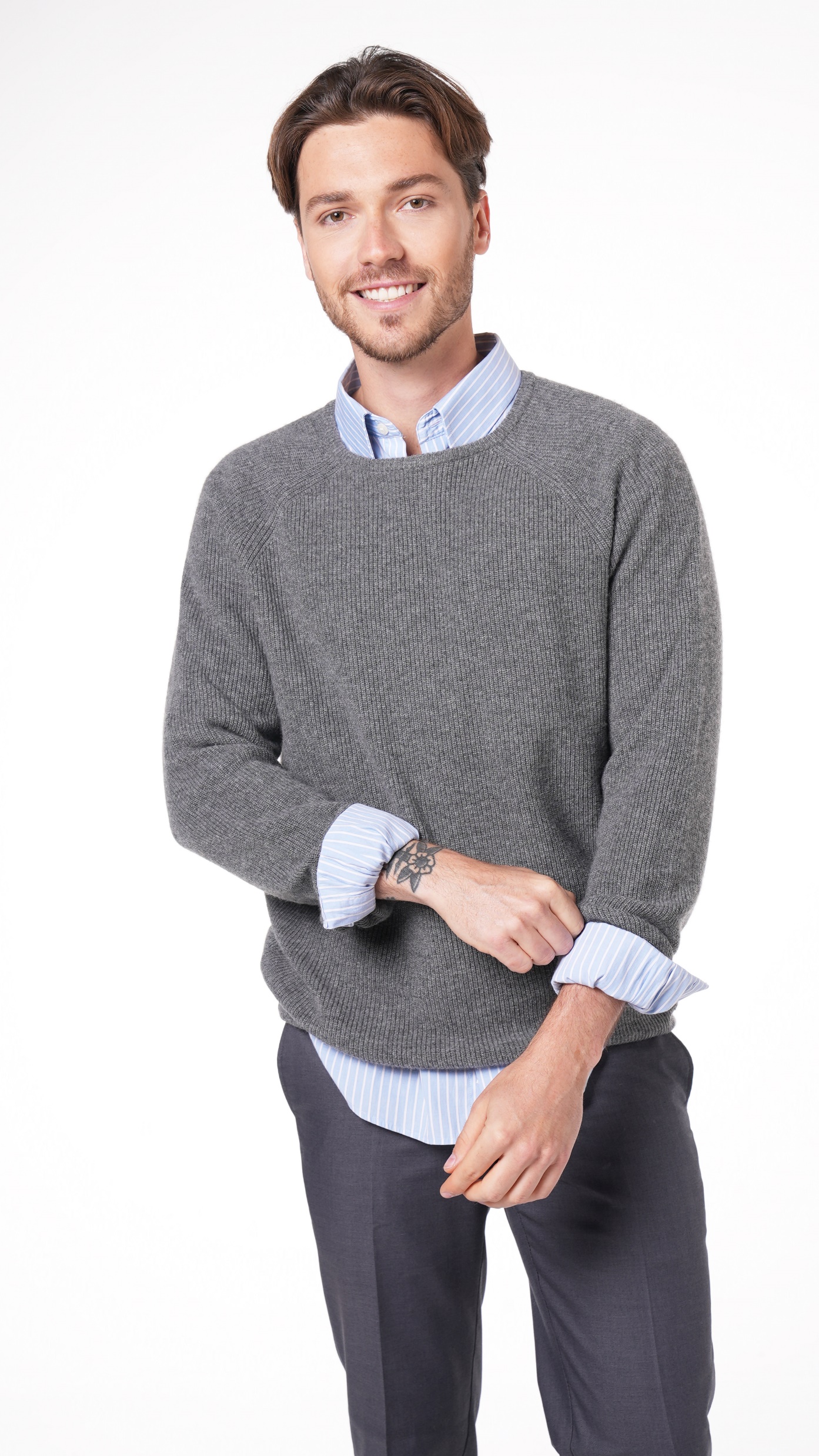 15
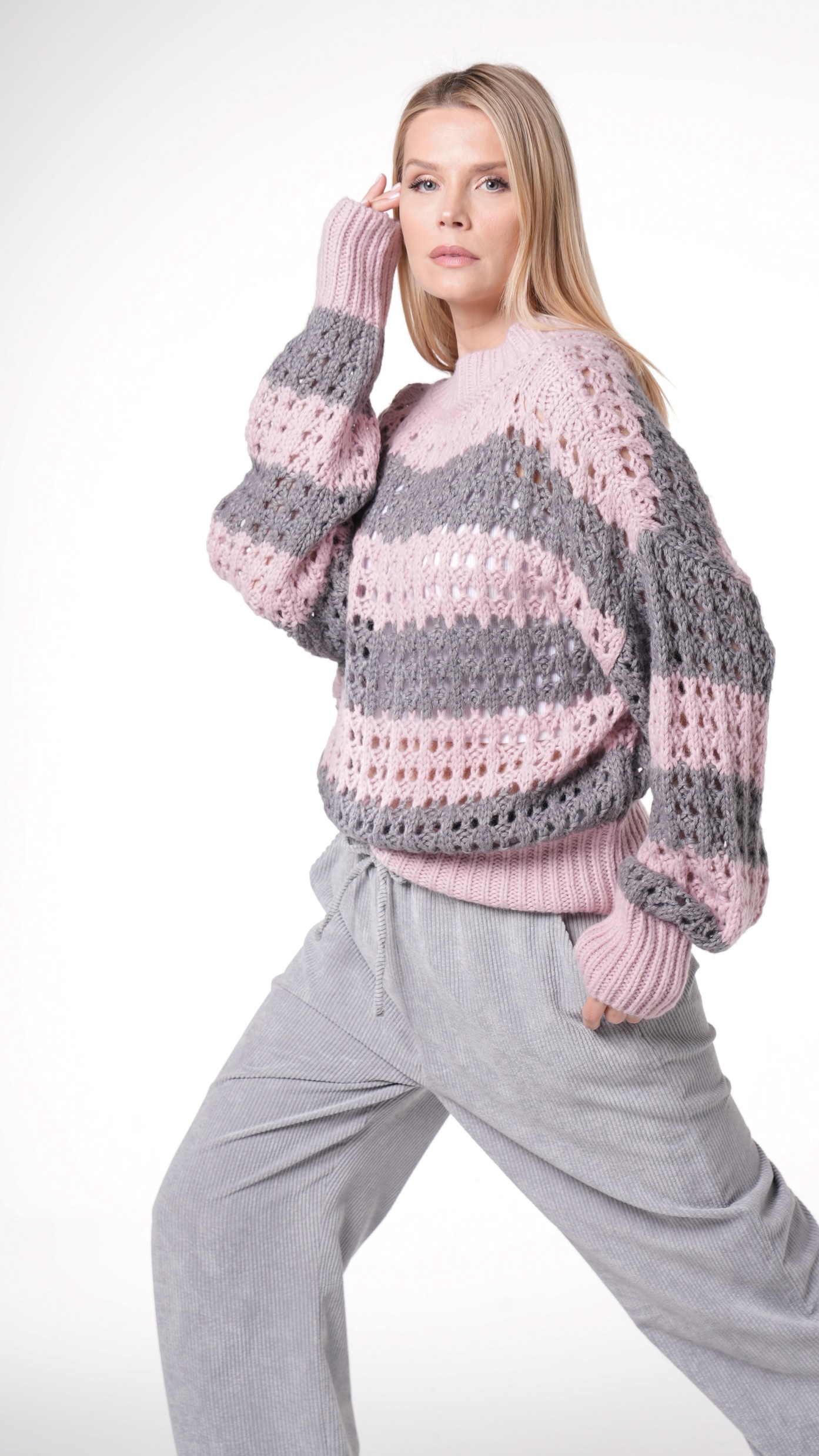 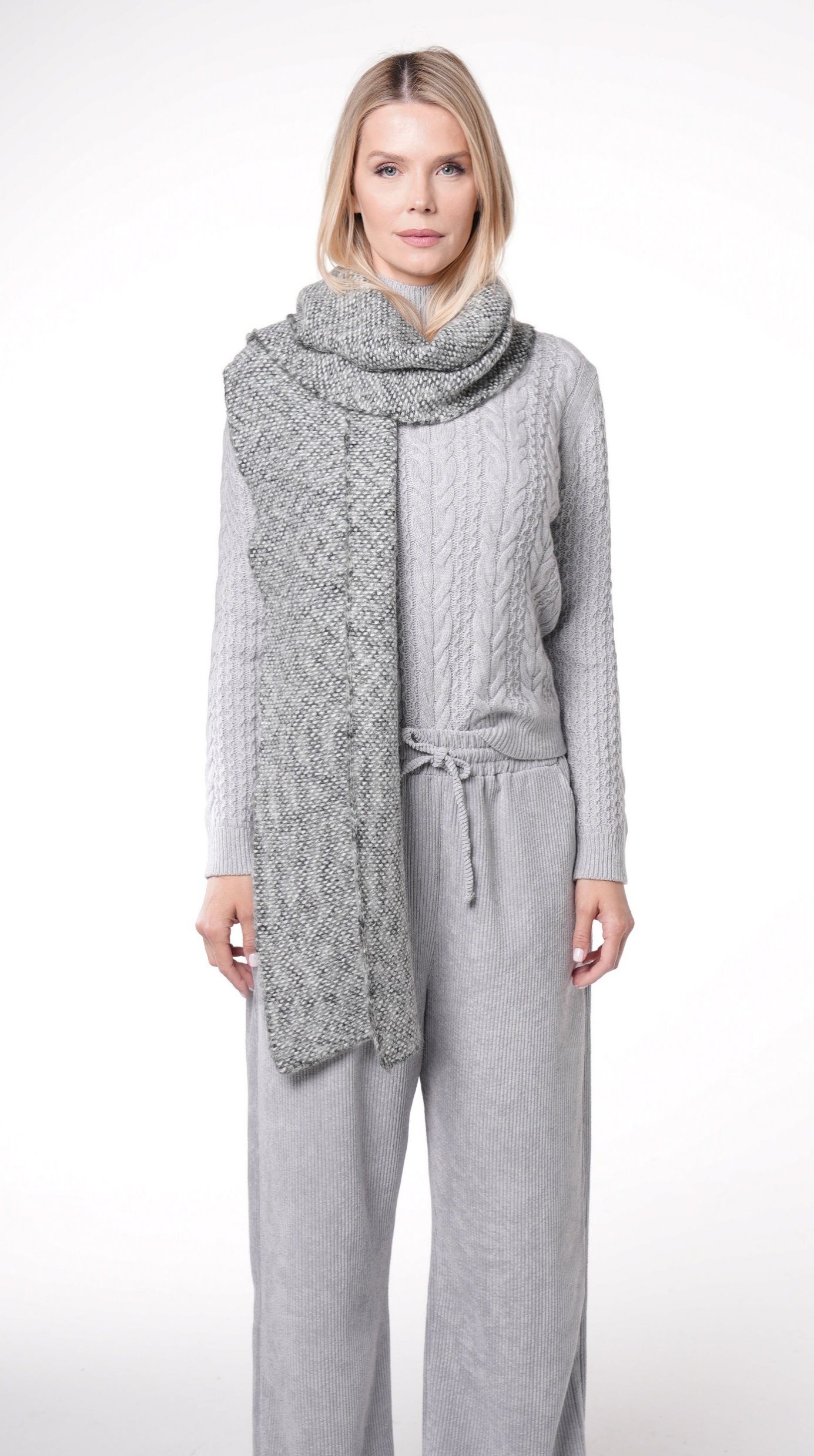 16
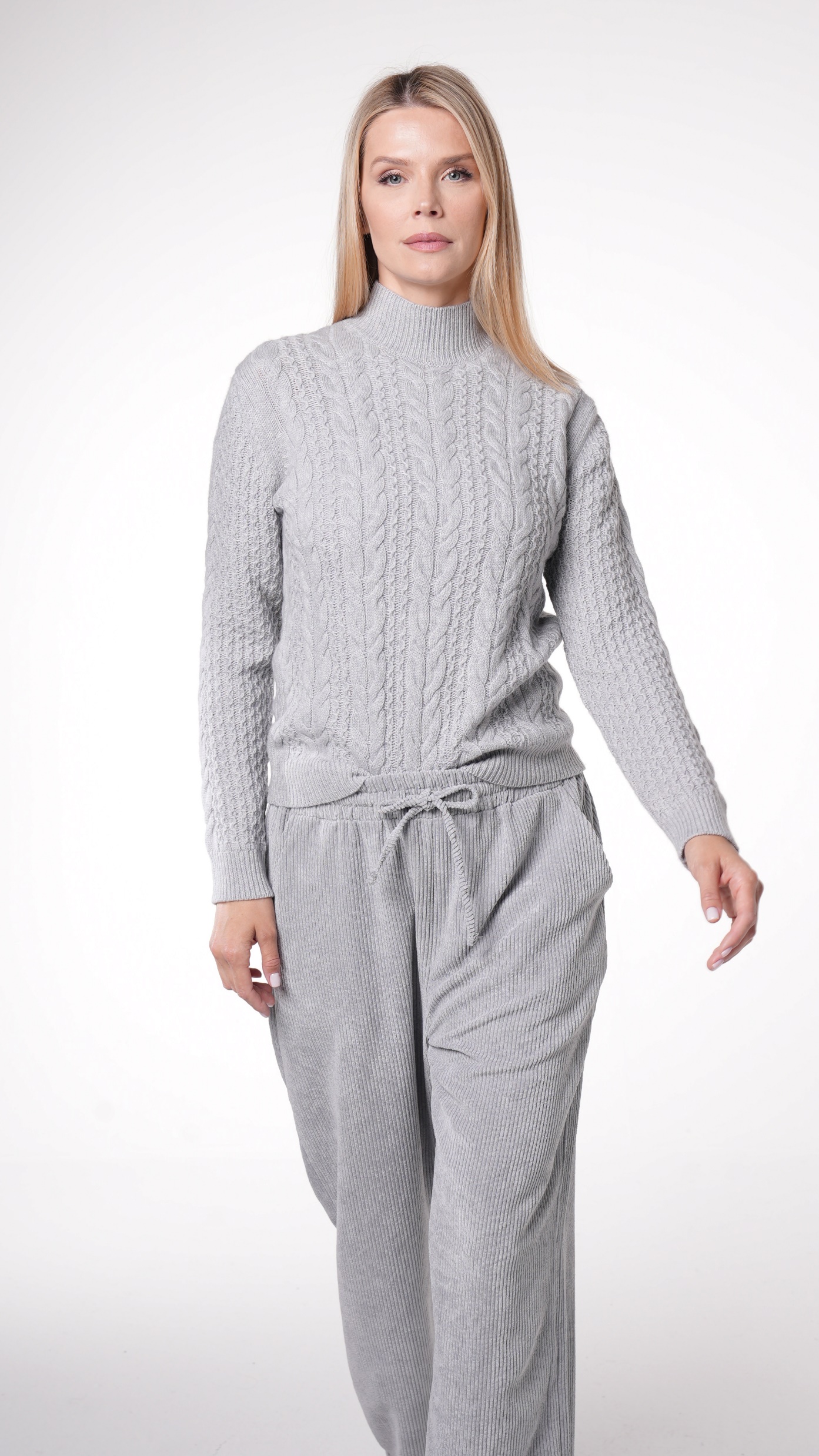 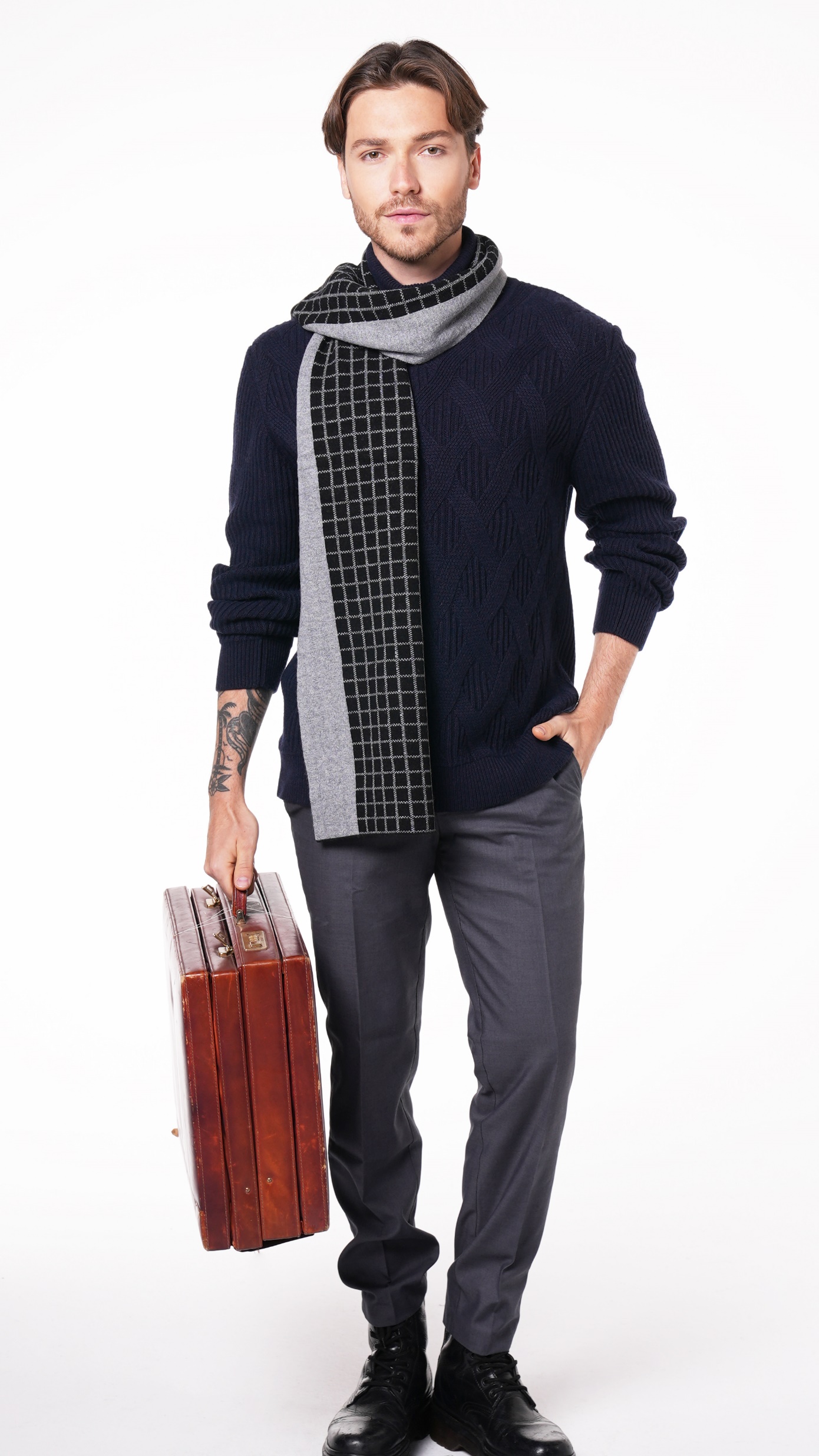 17
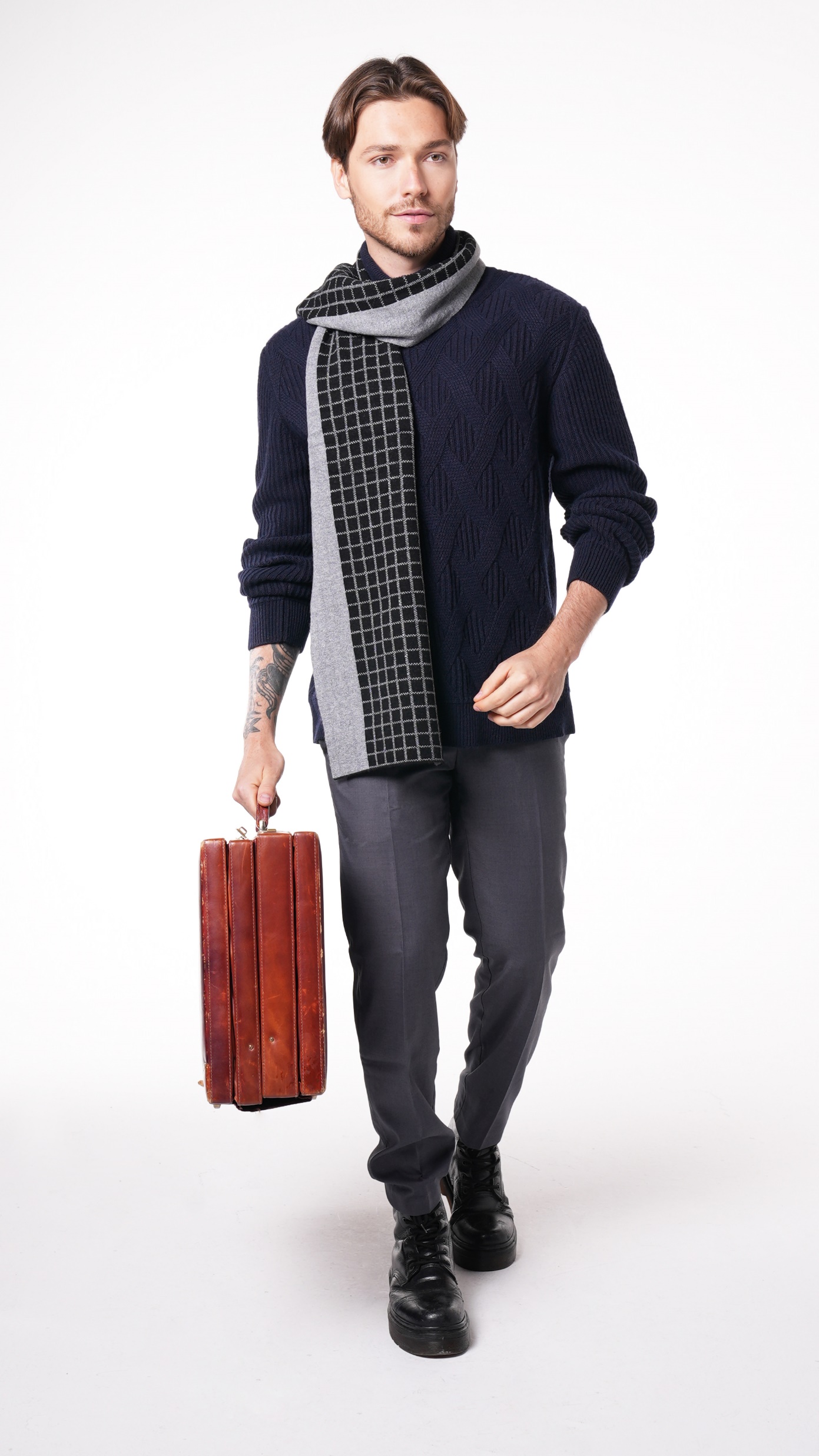 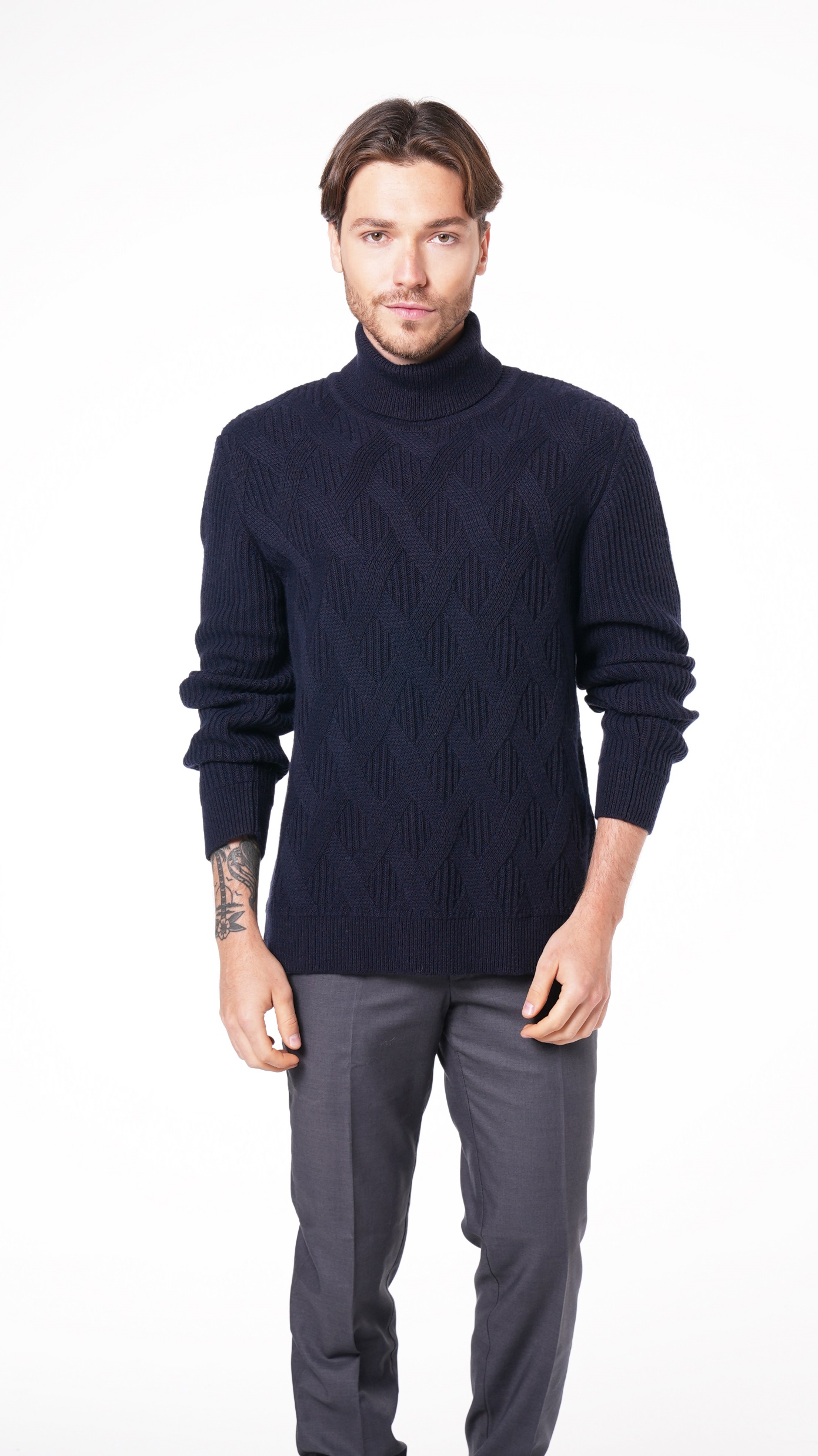 18
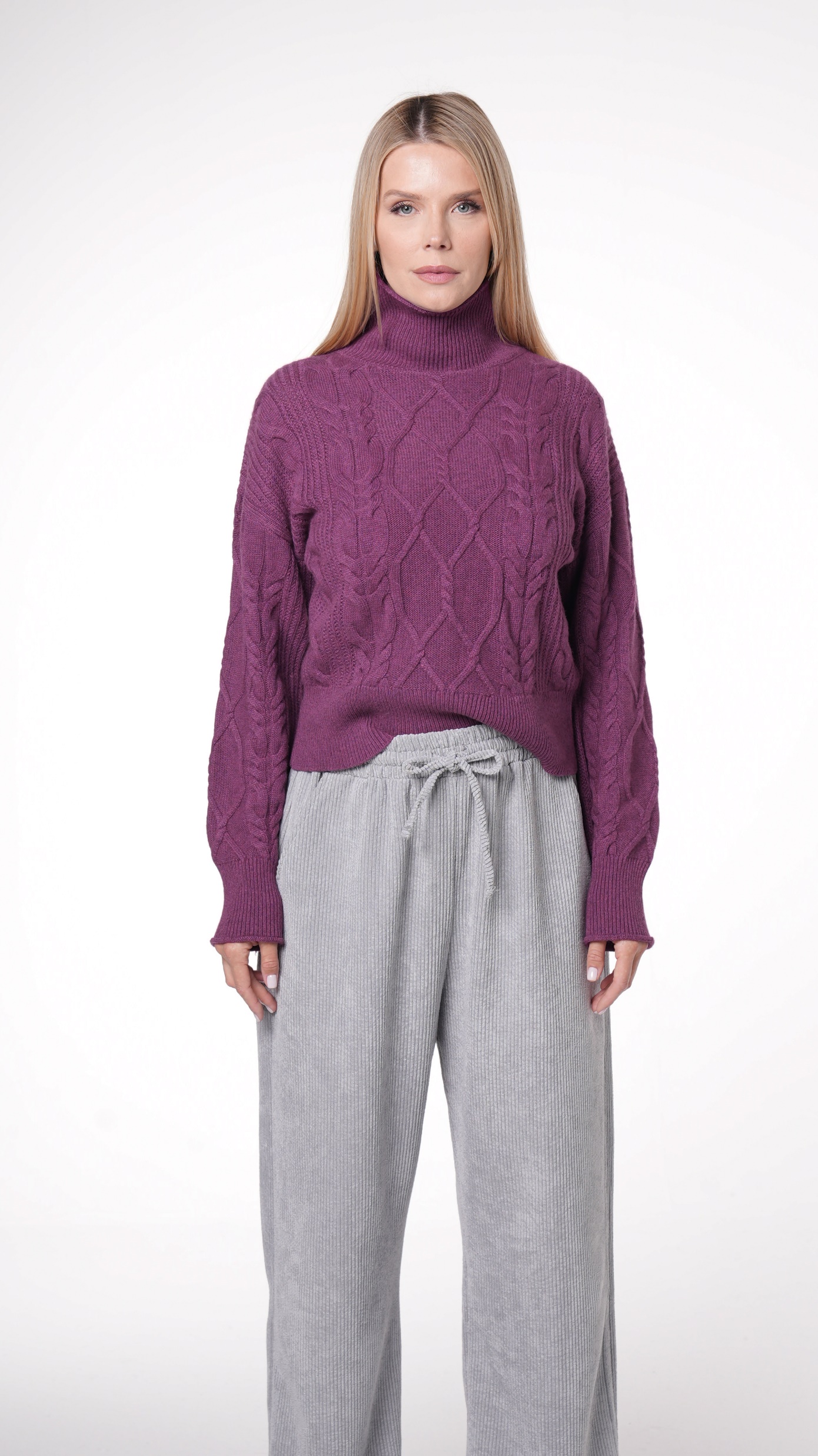 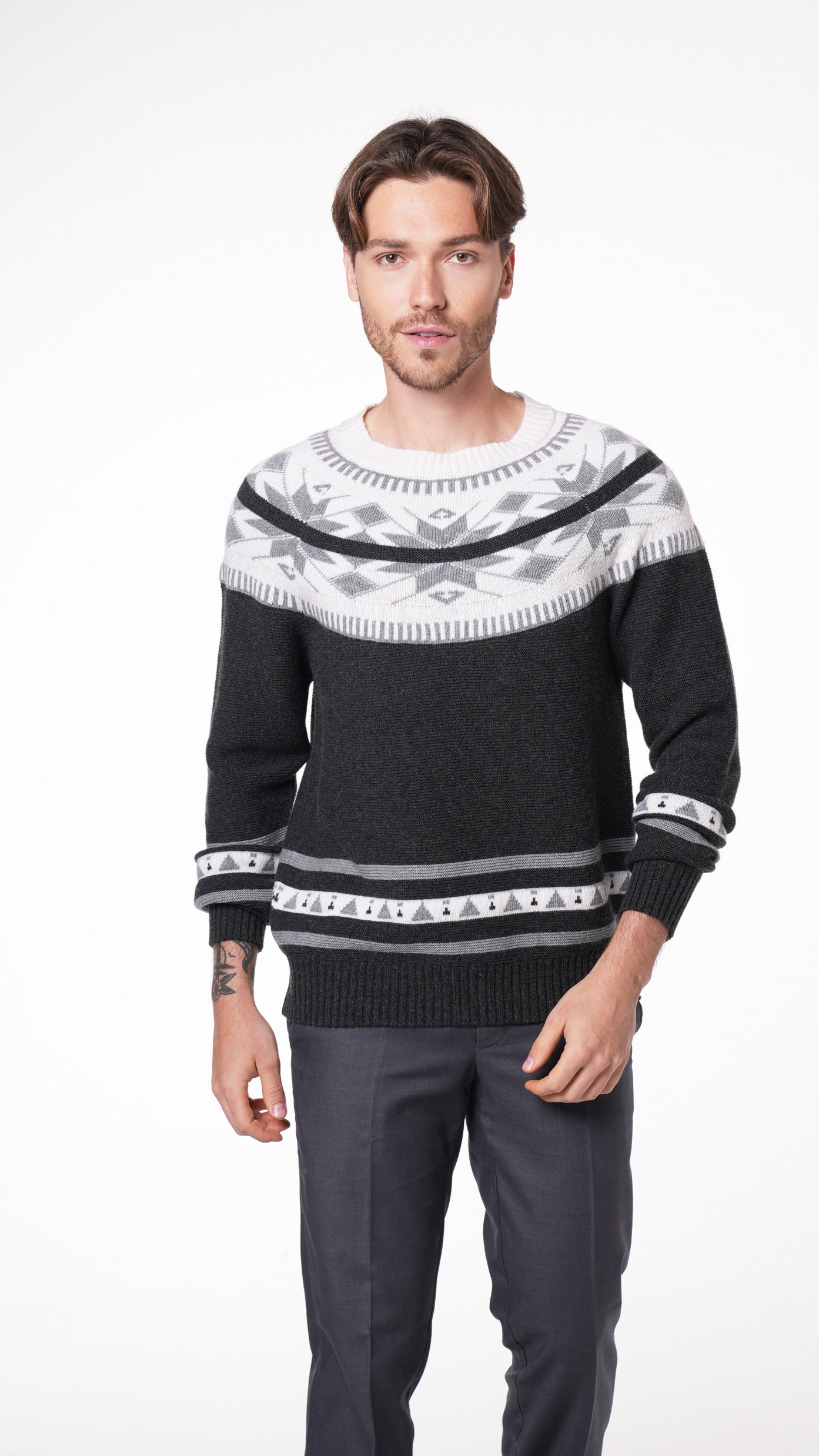 19
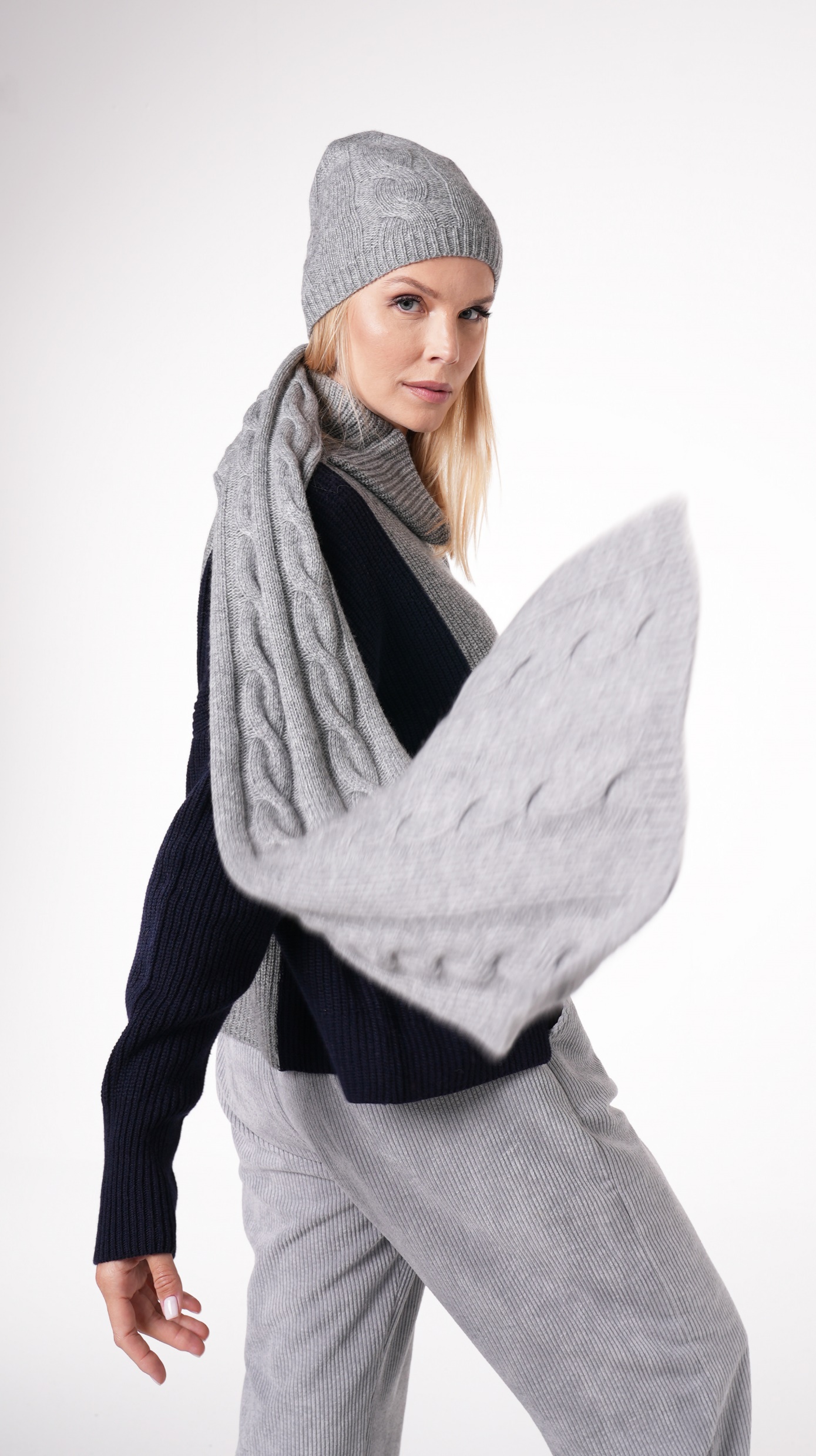 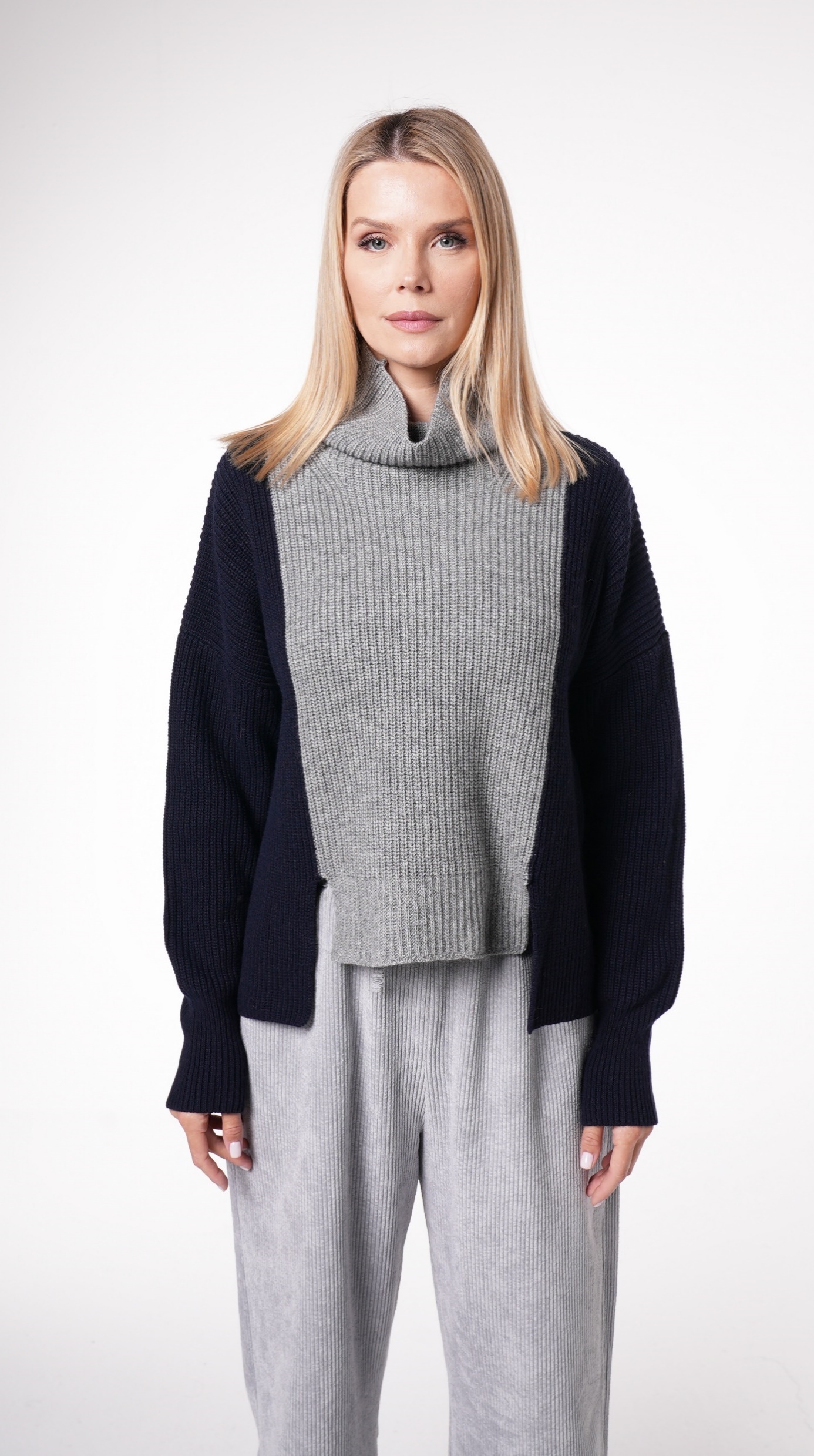 20
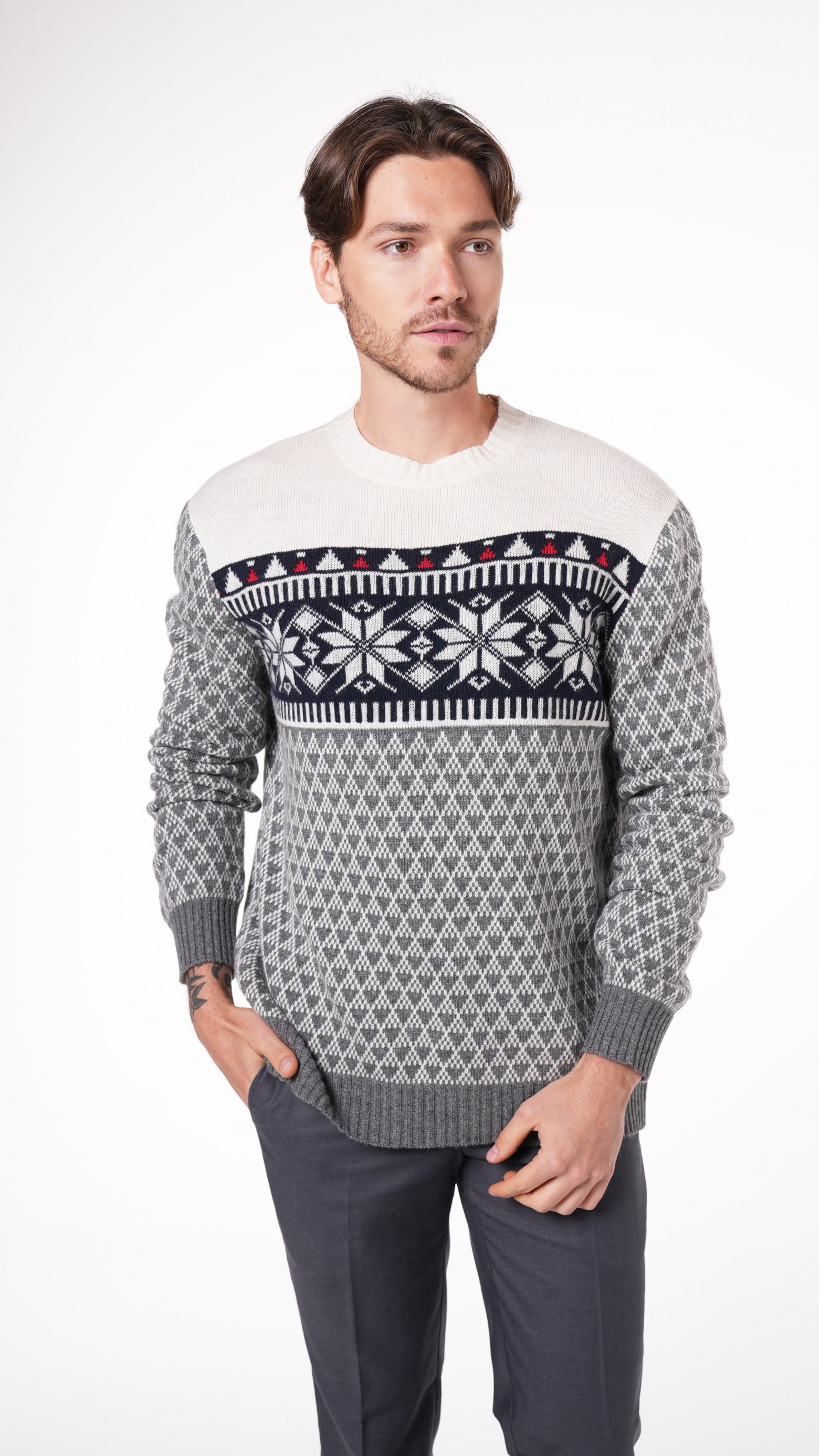 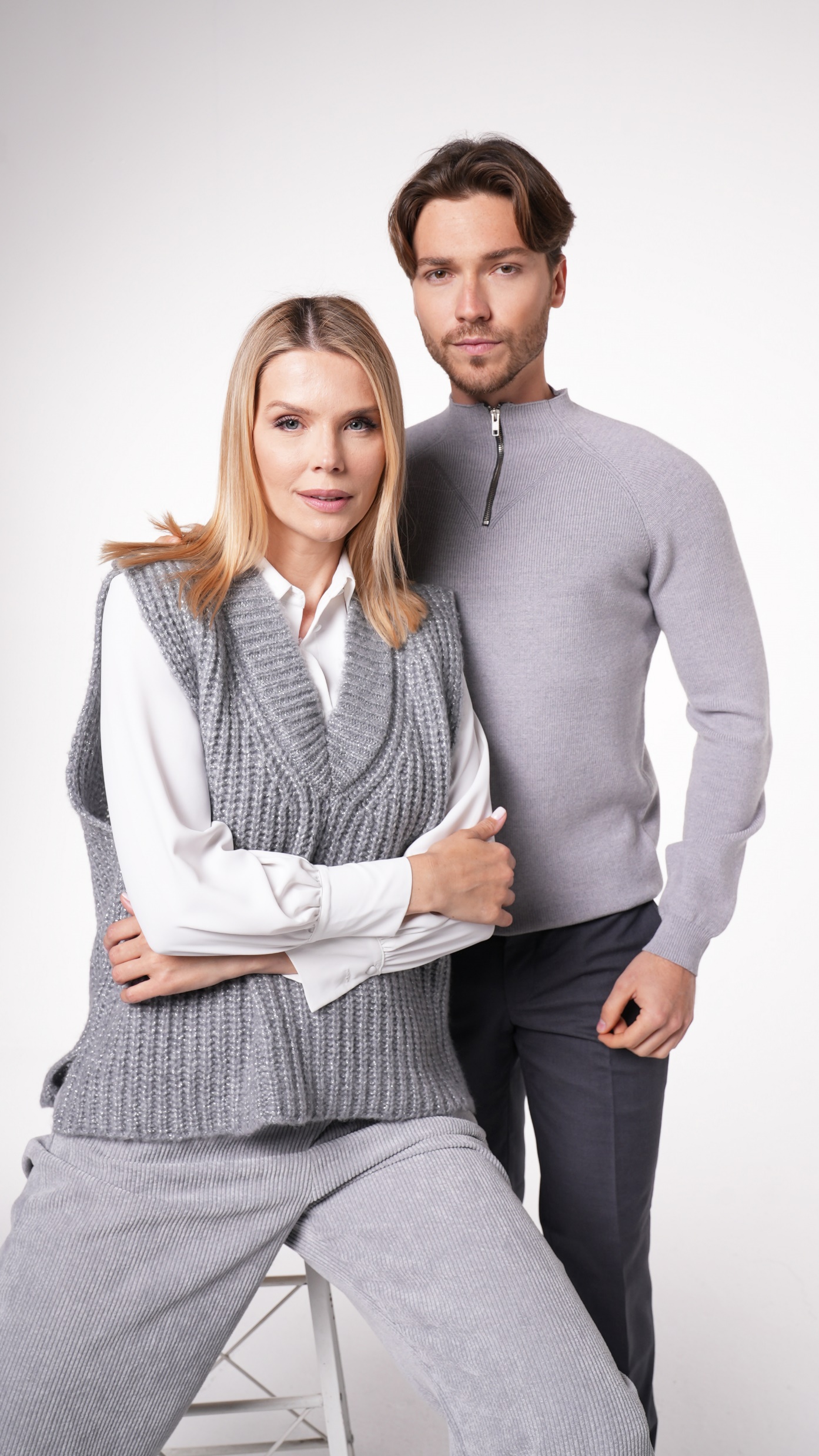 21
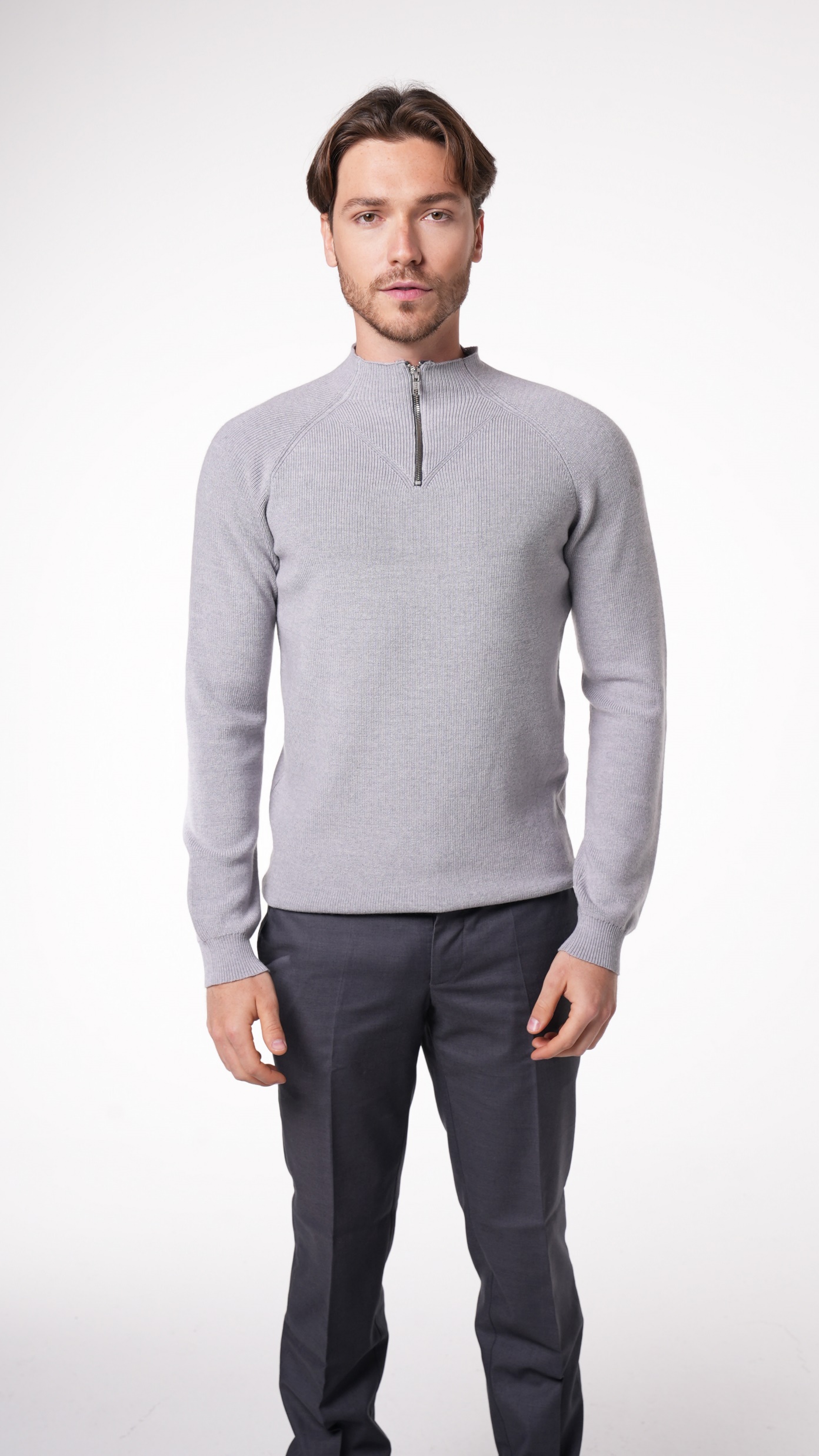 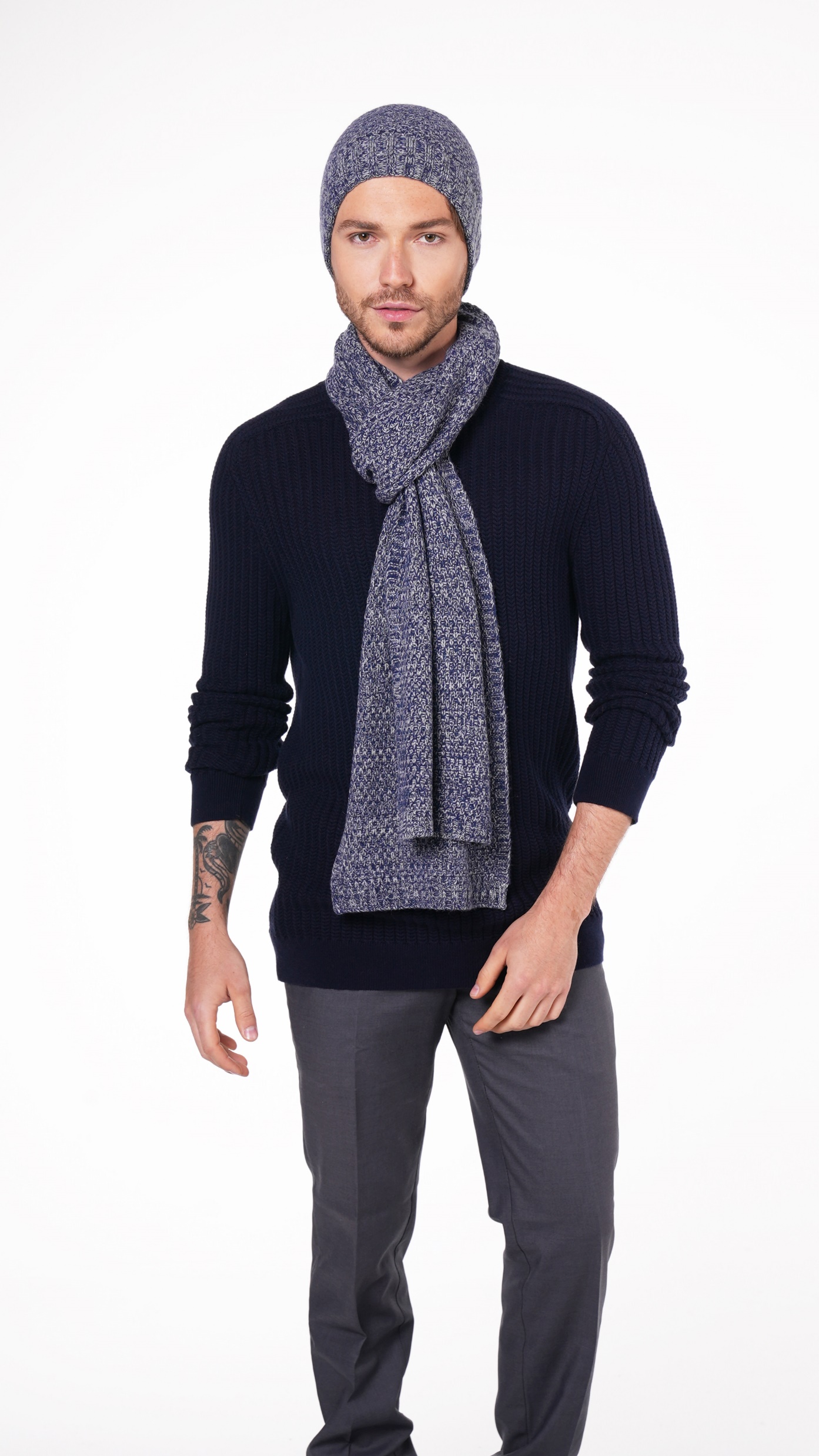 22
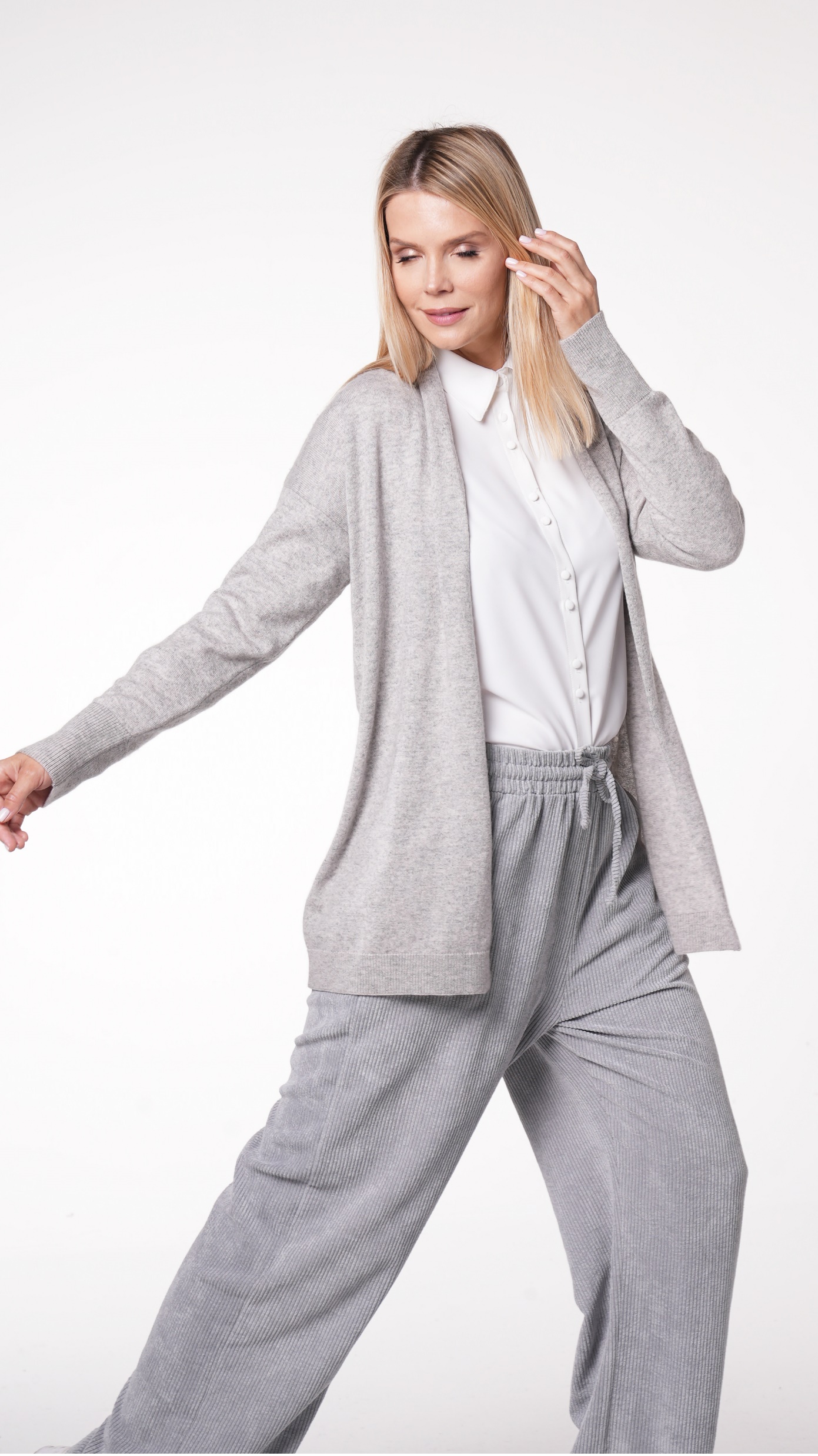 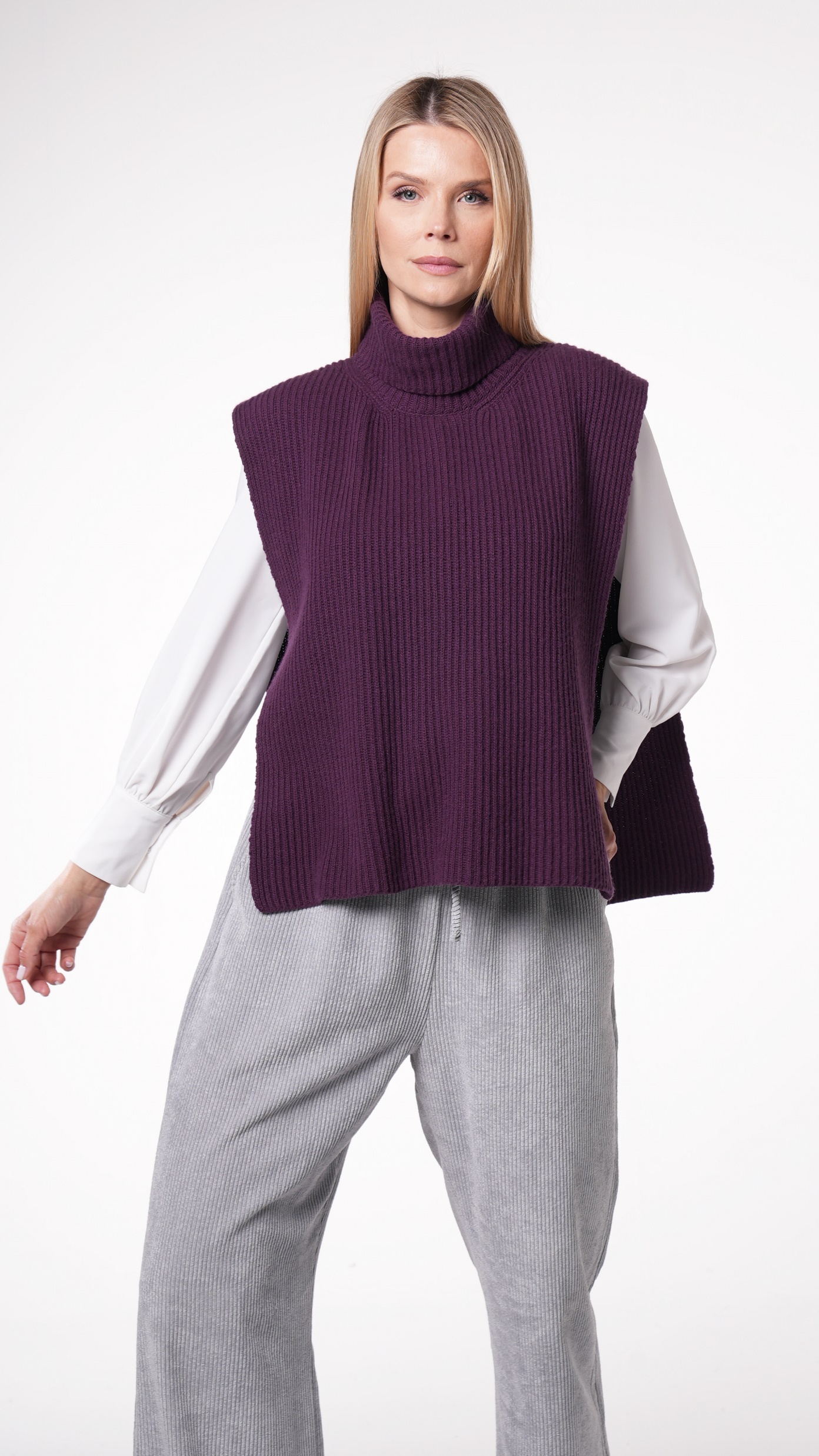 23
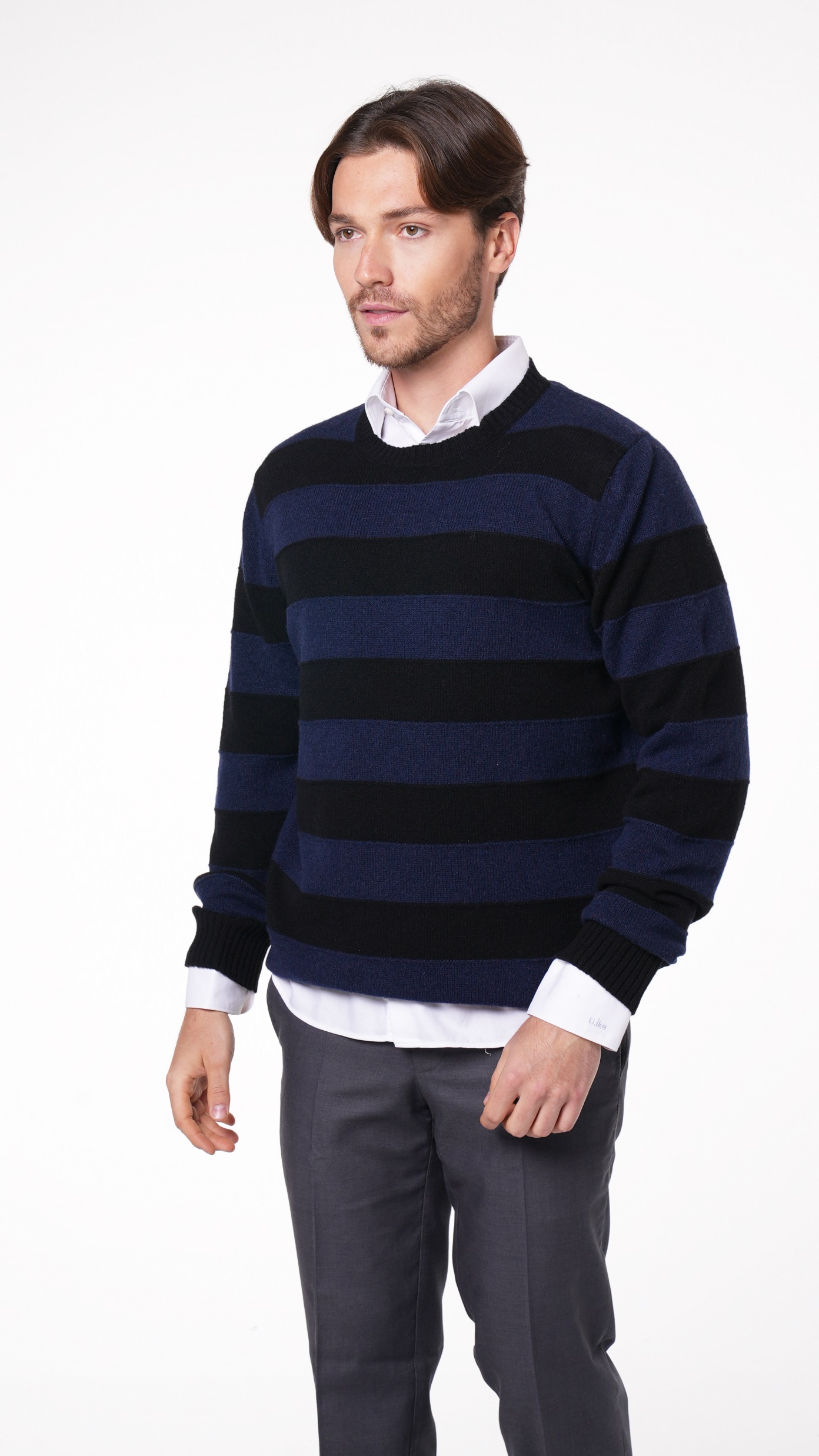 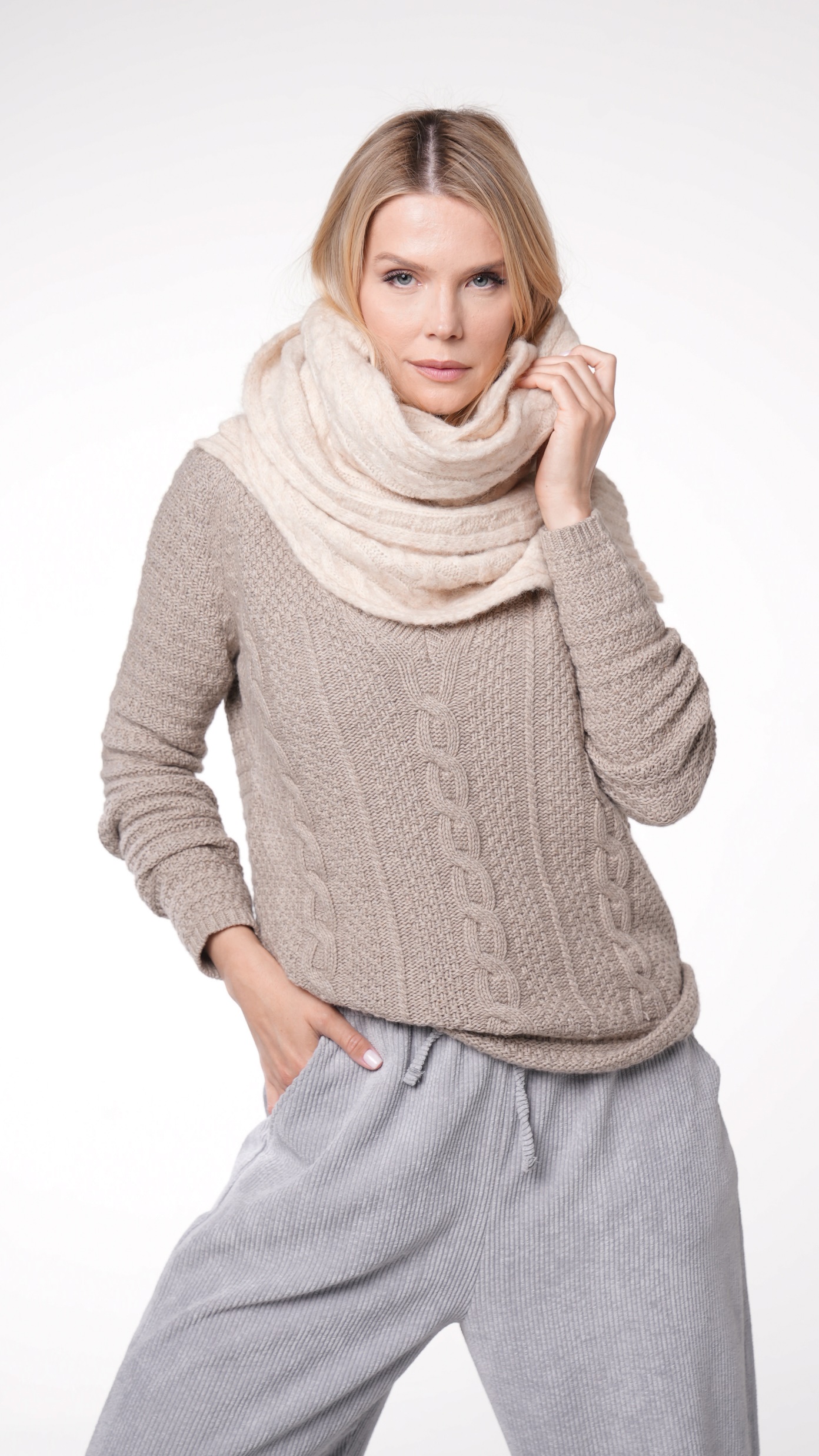 24
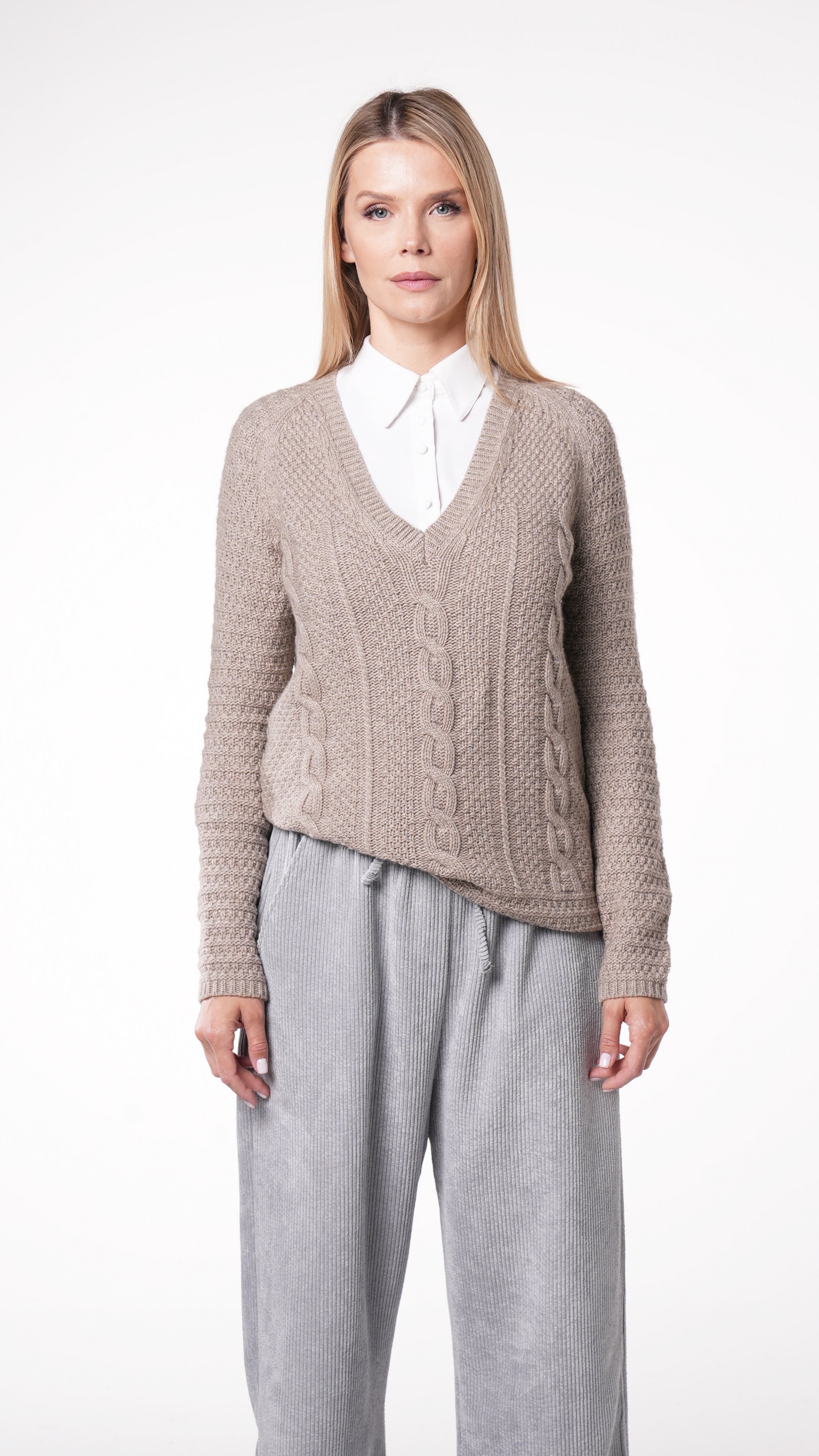 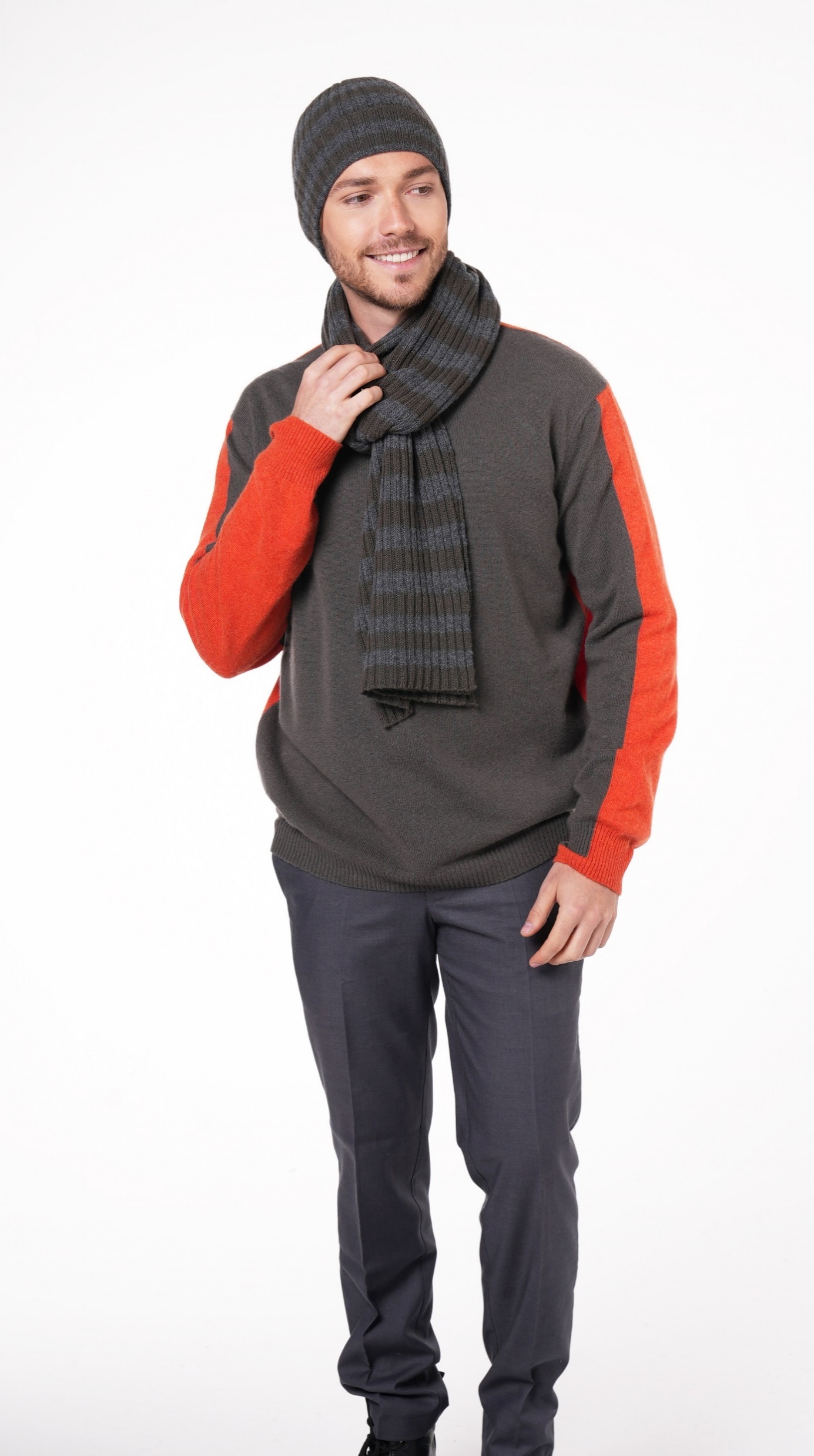 25
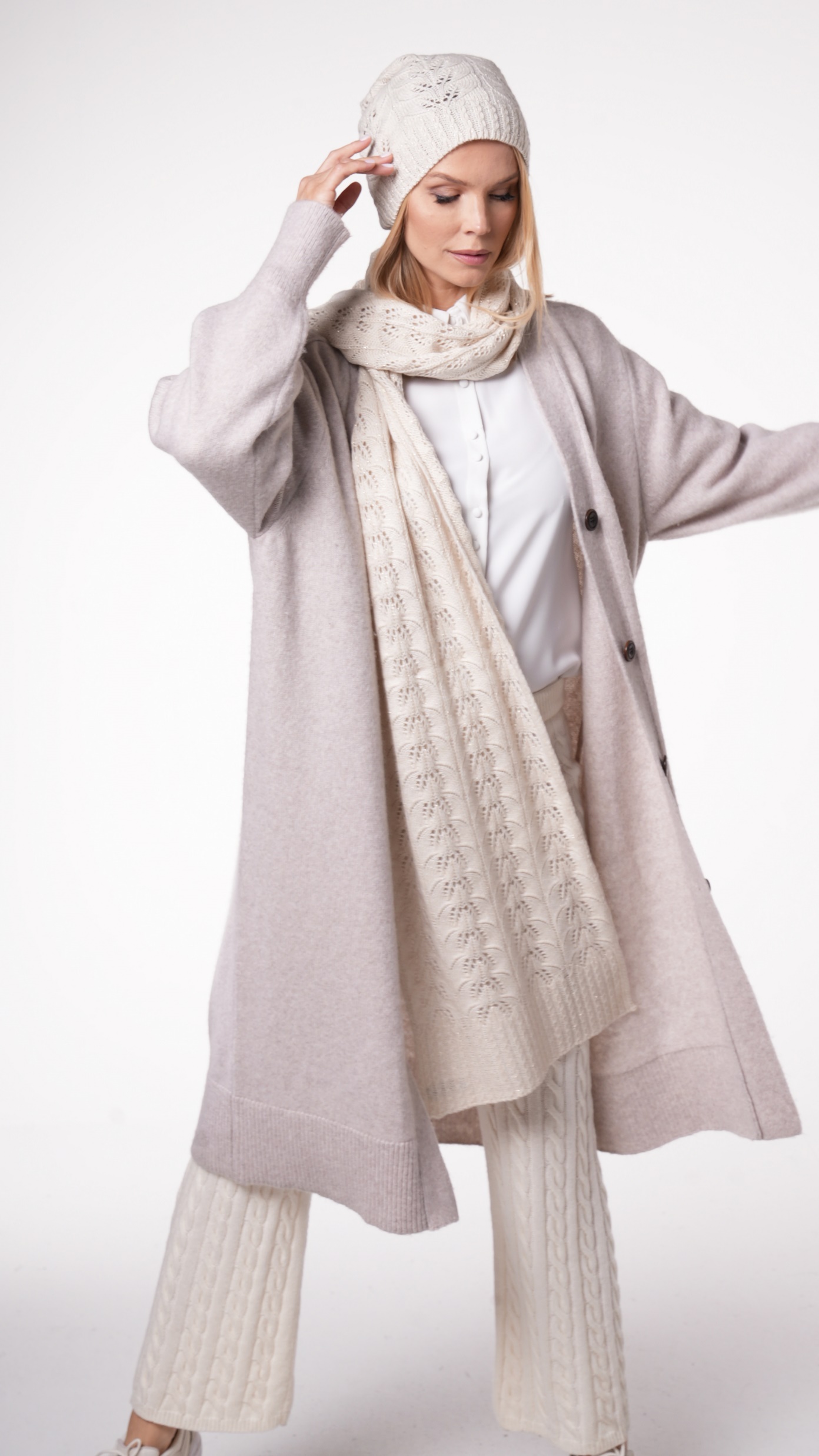 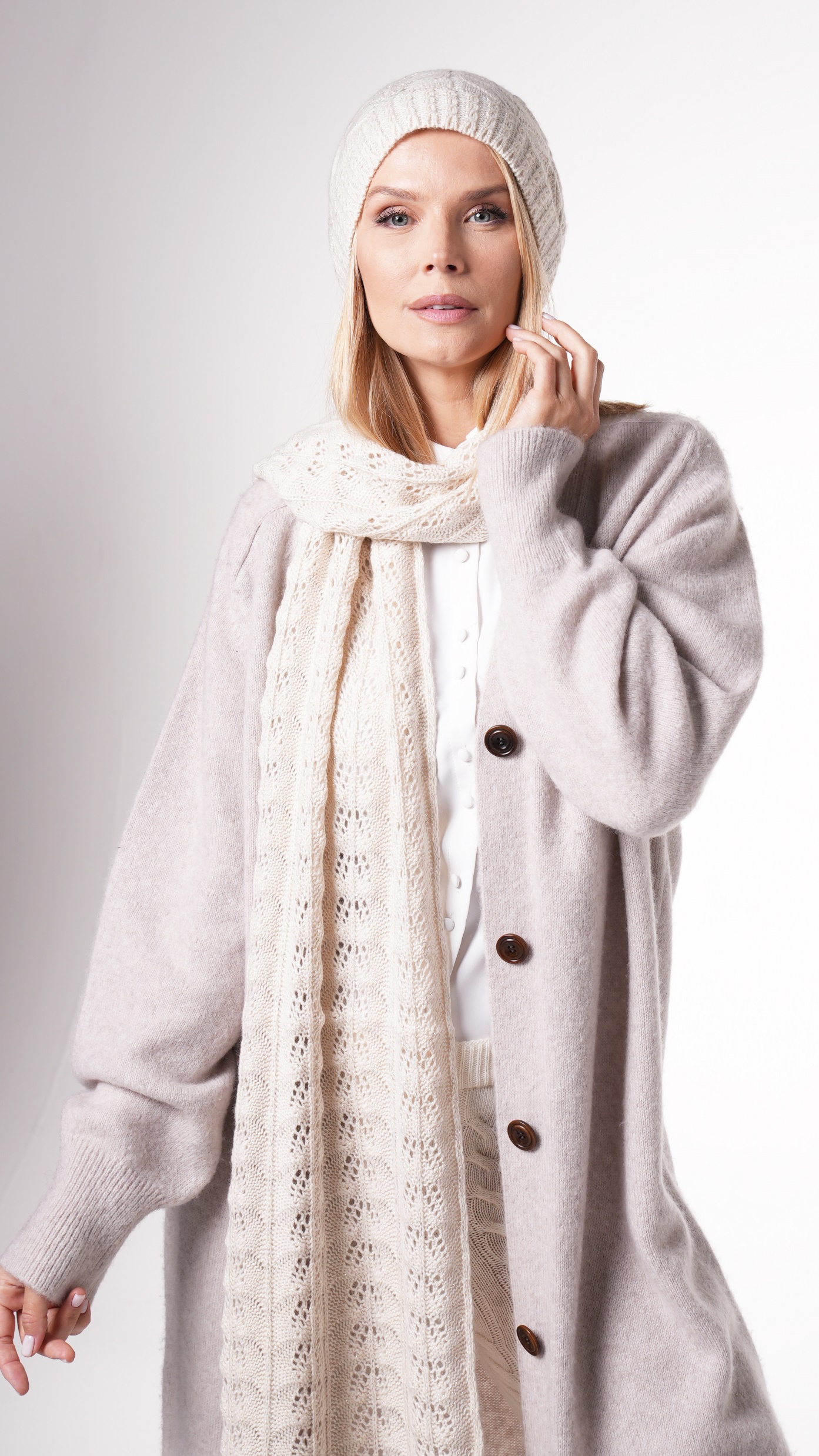 26
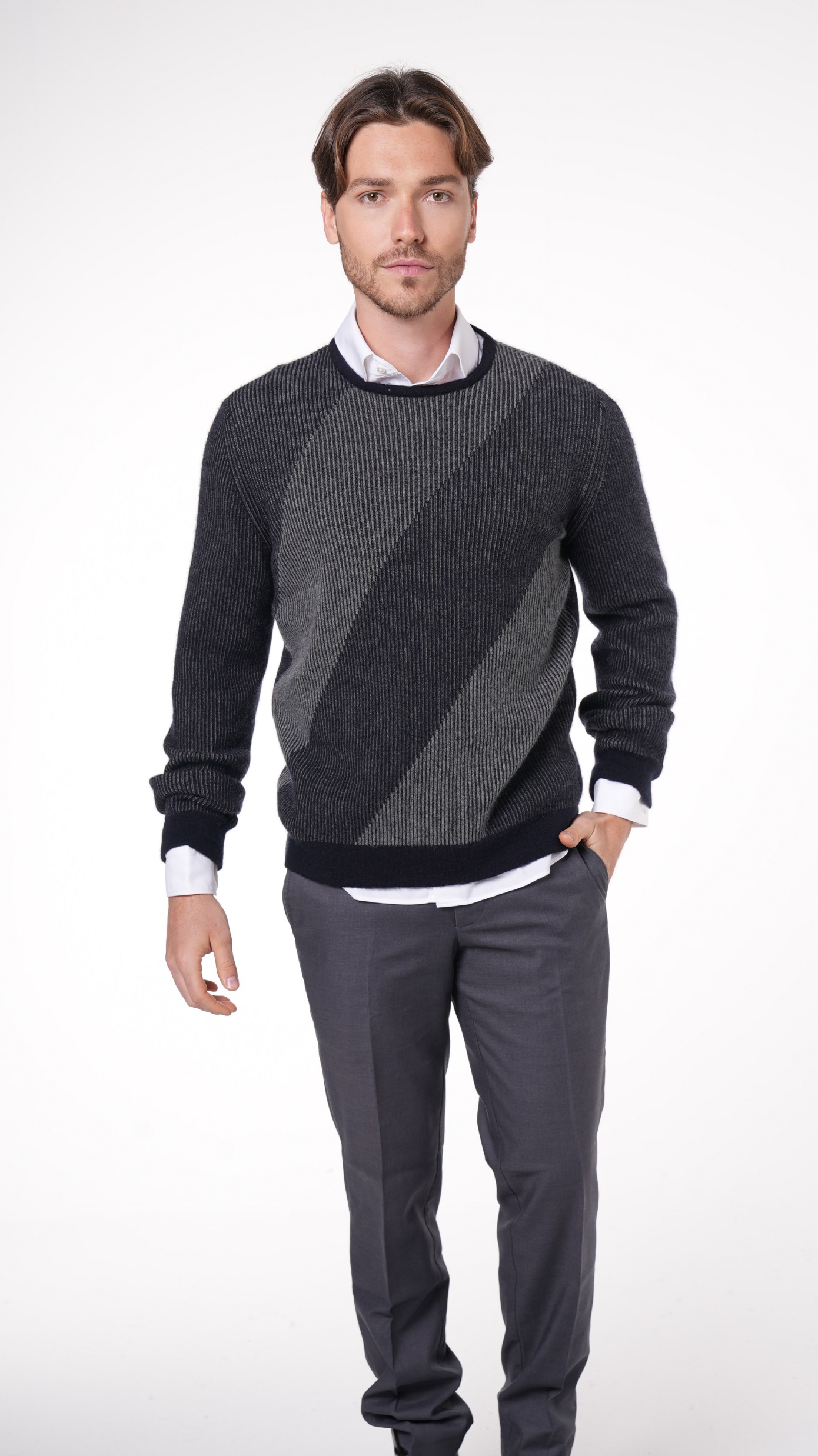 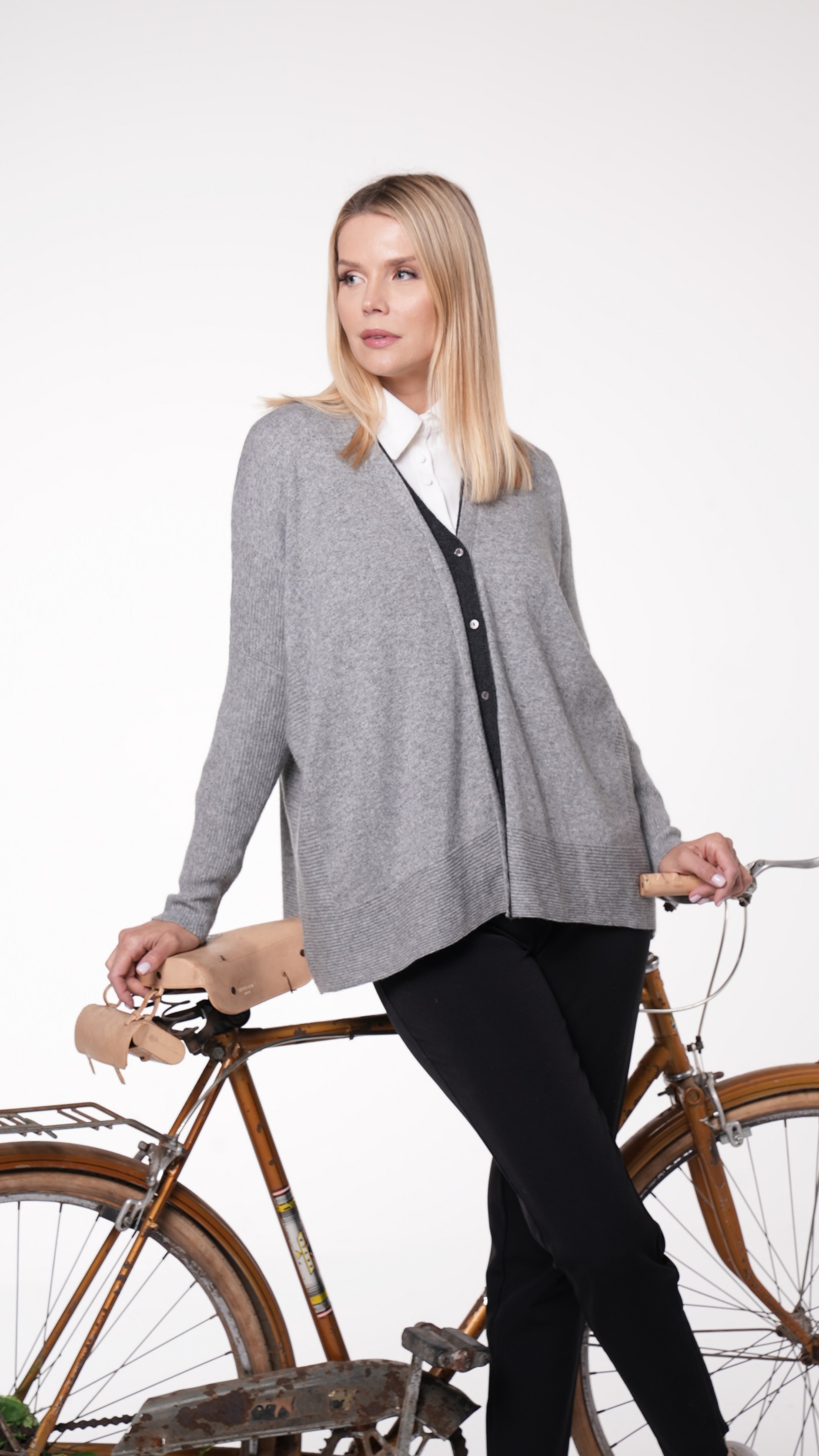 27
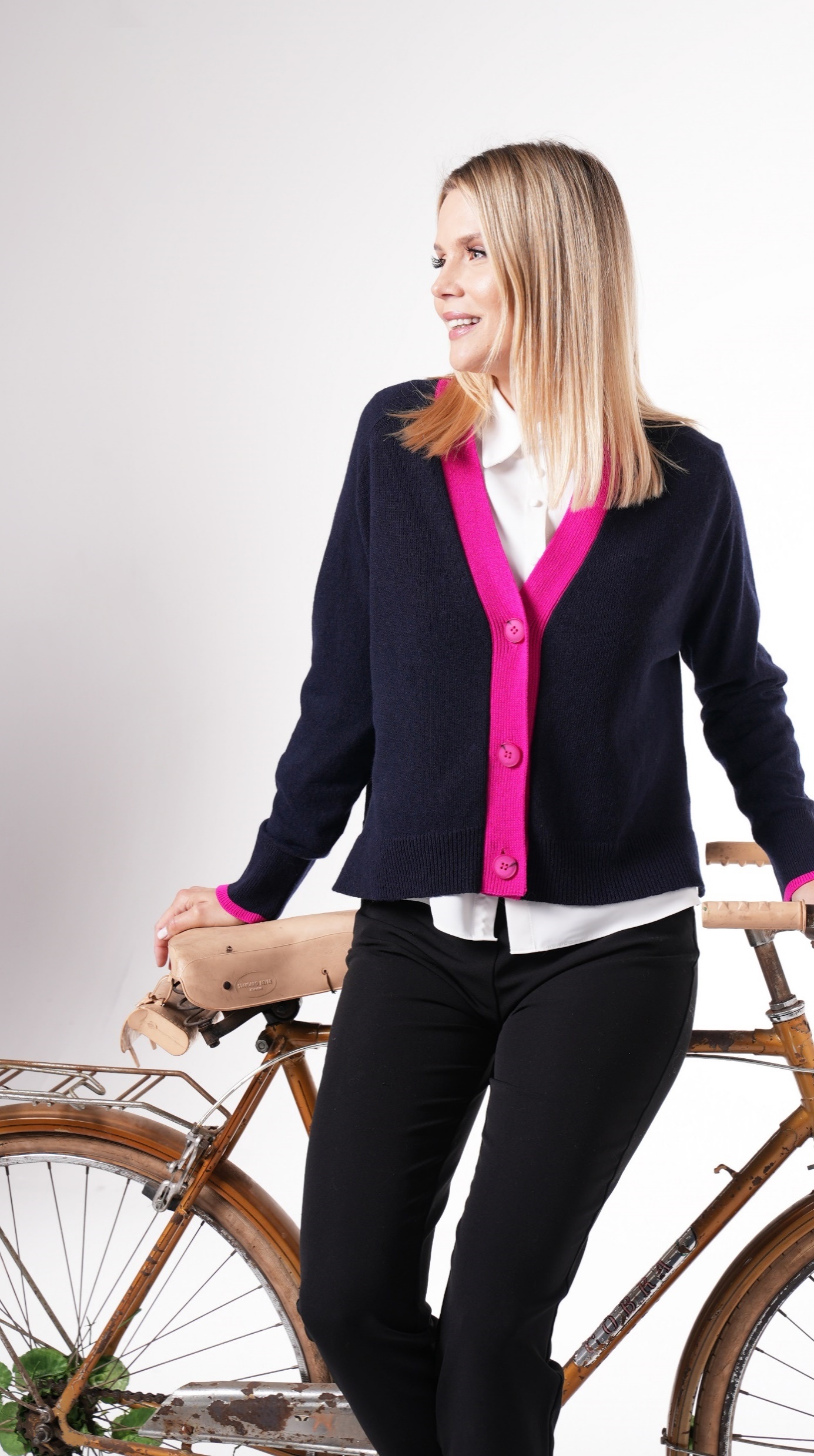 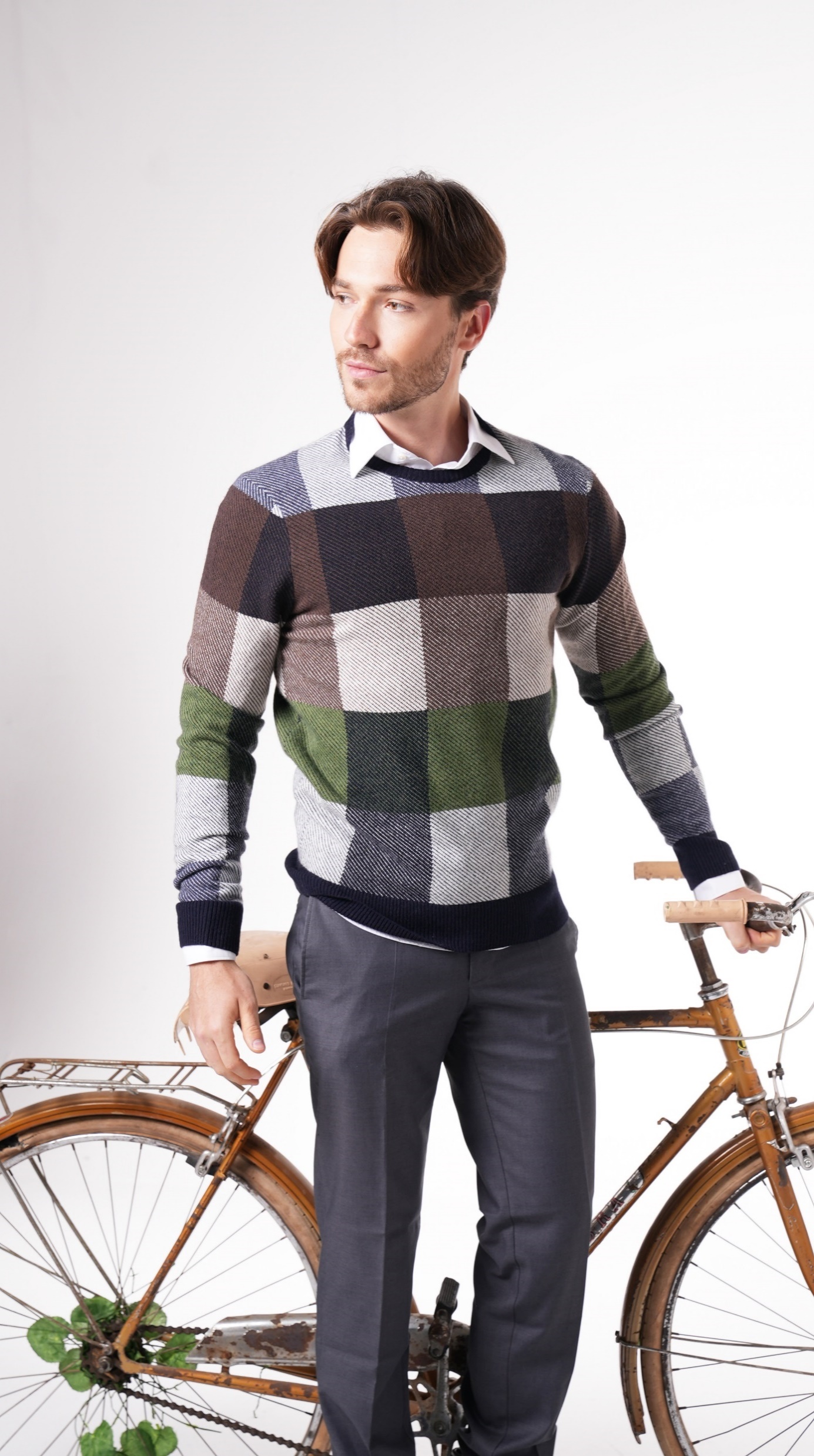 28
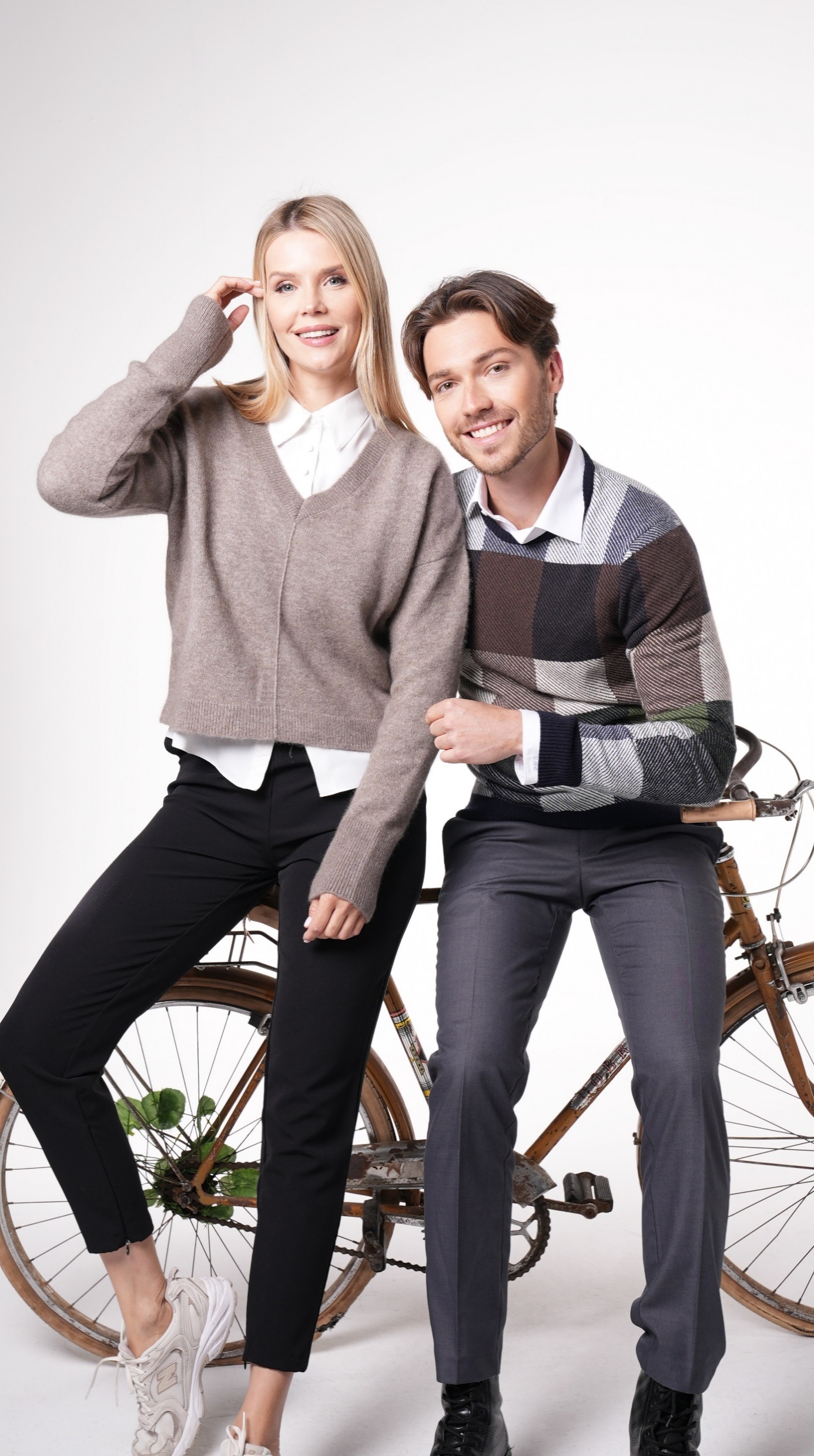 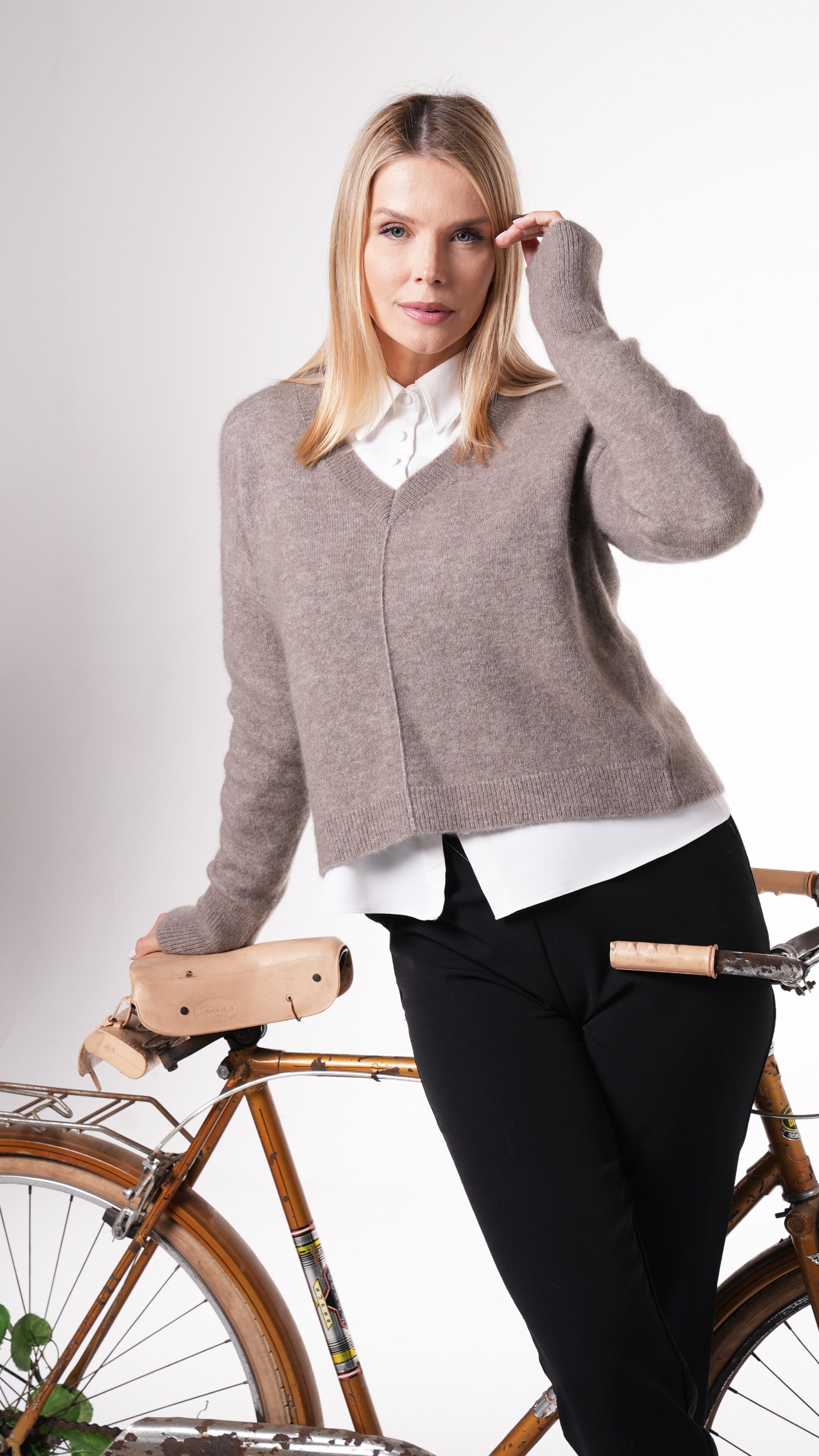 29
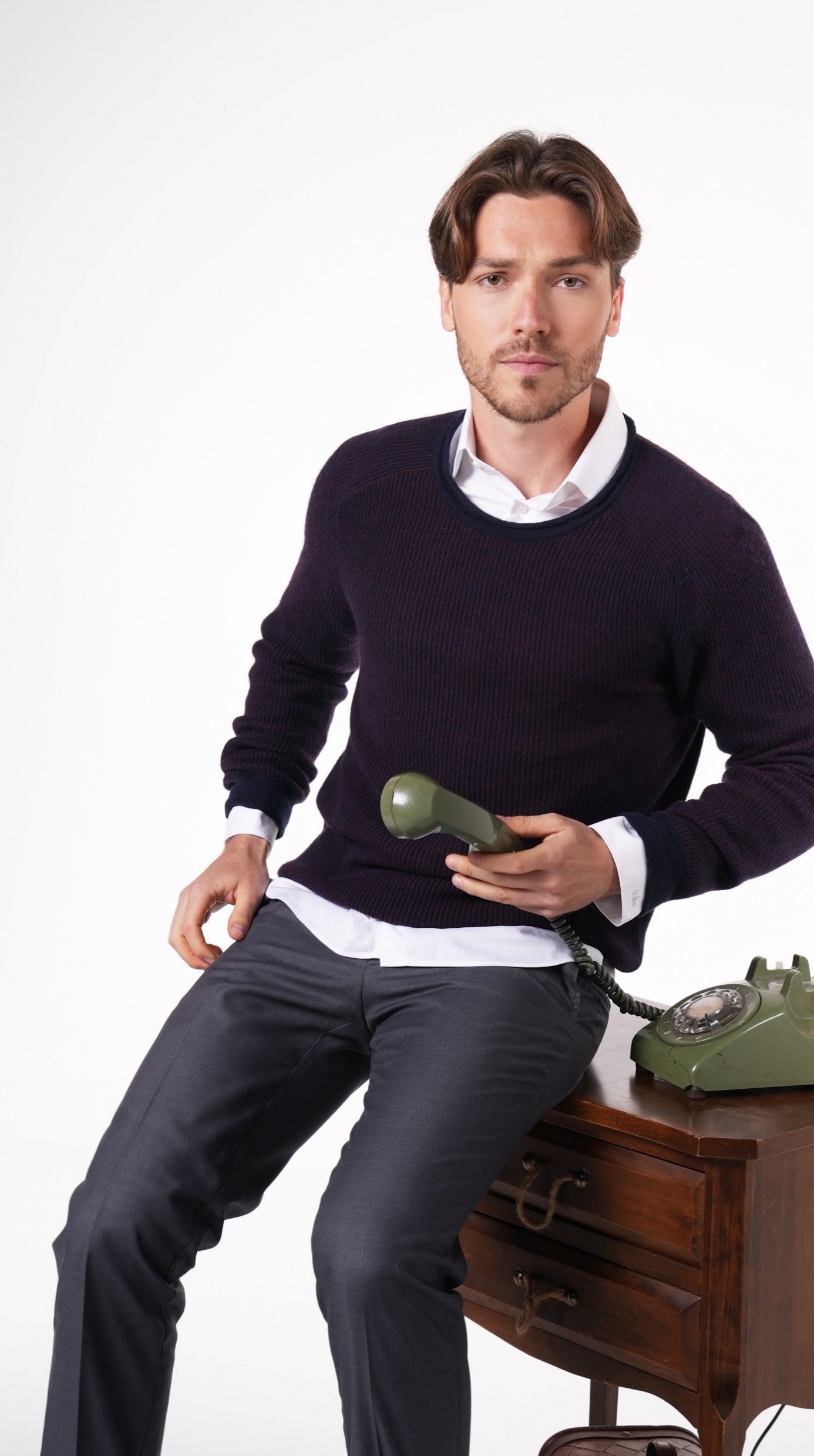 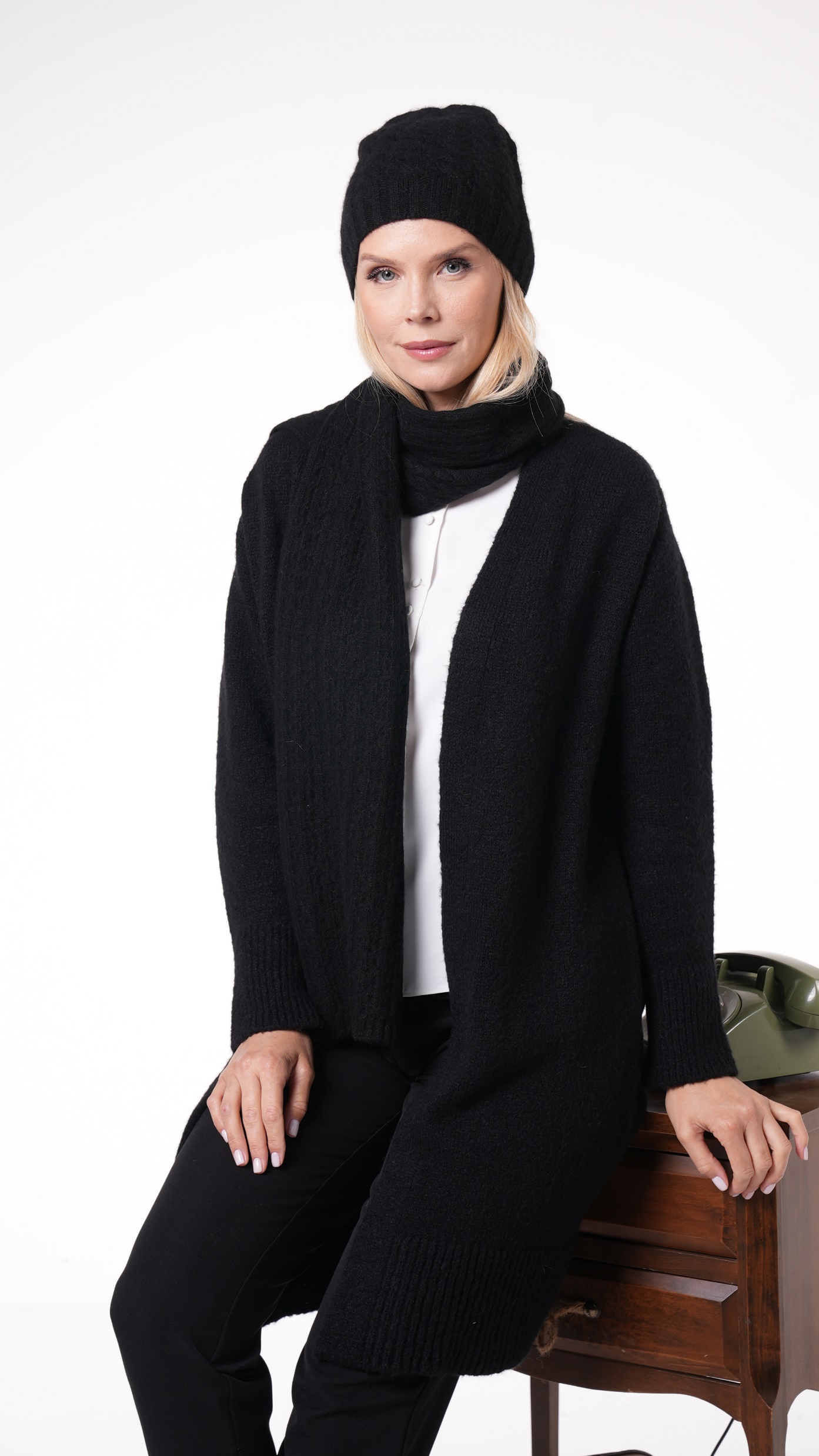 30
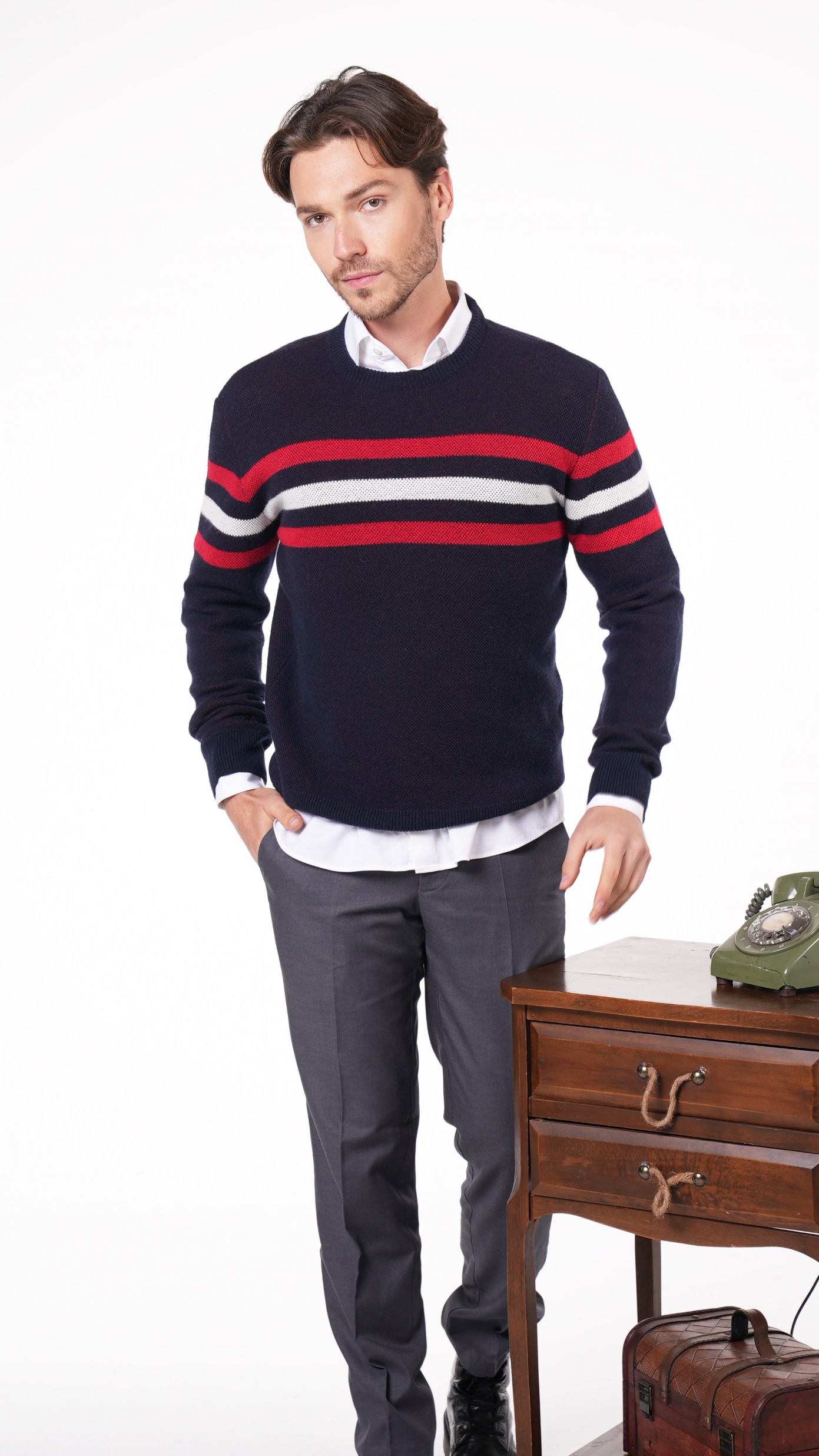 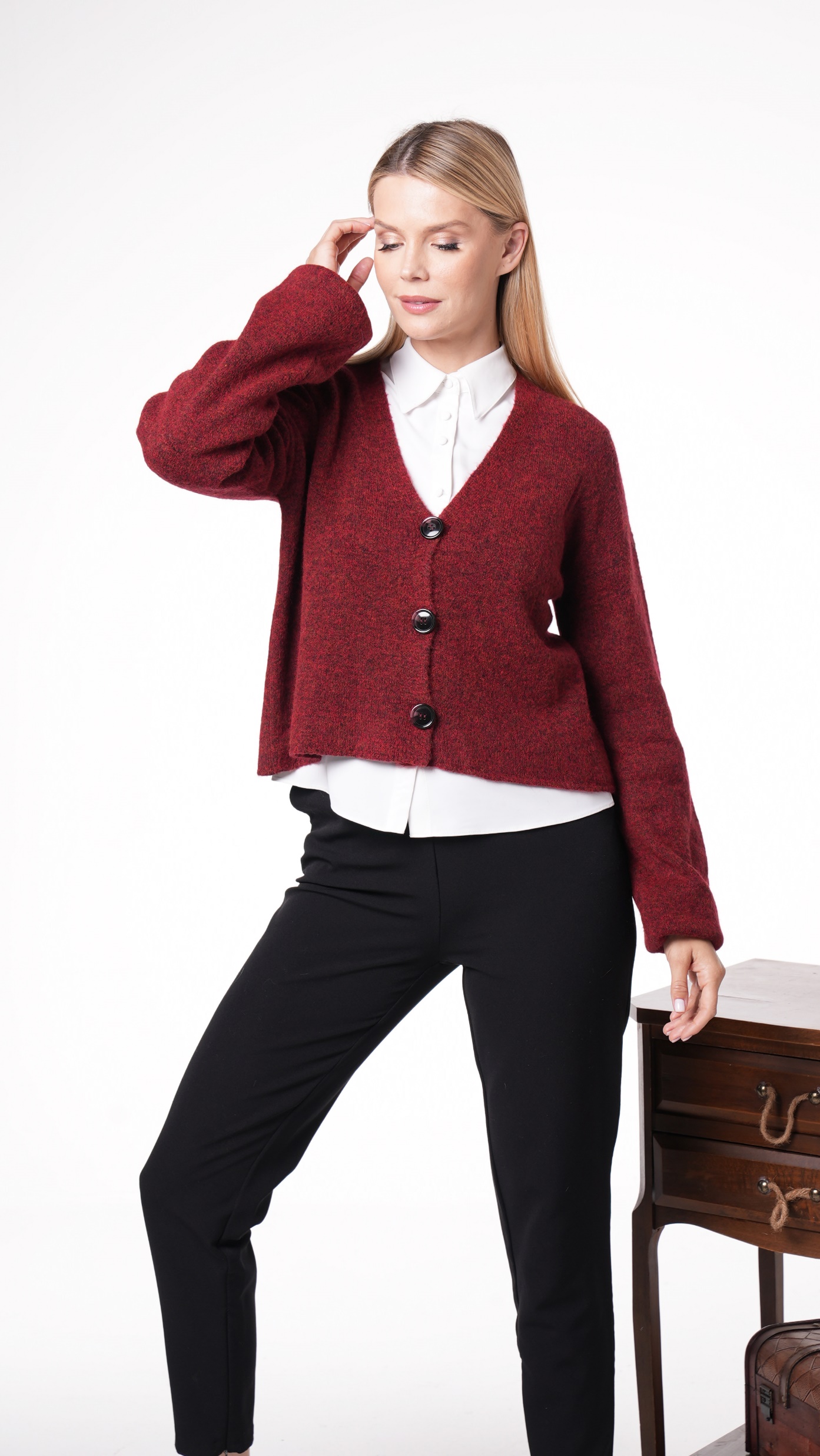 31
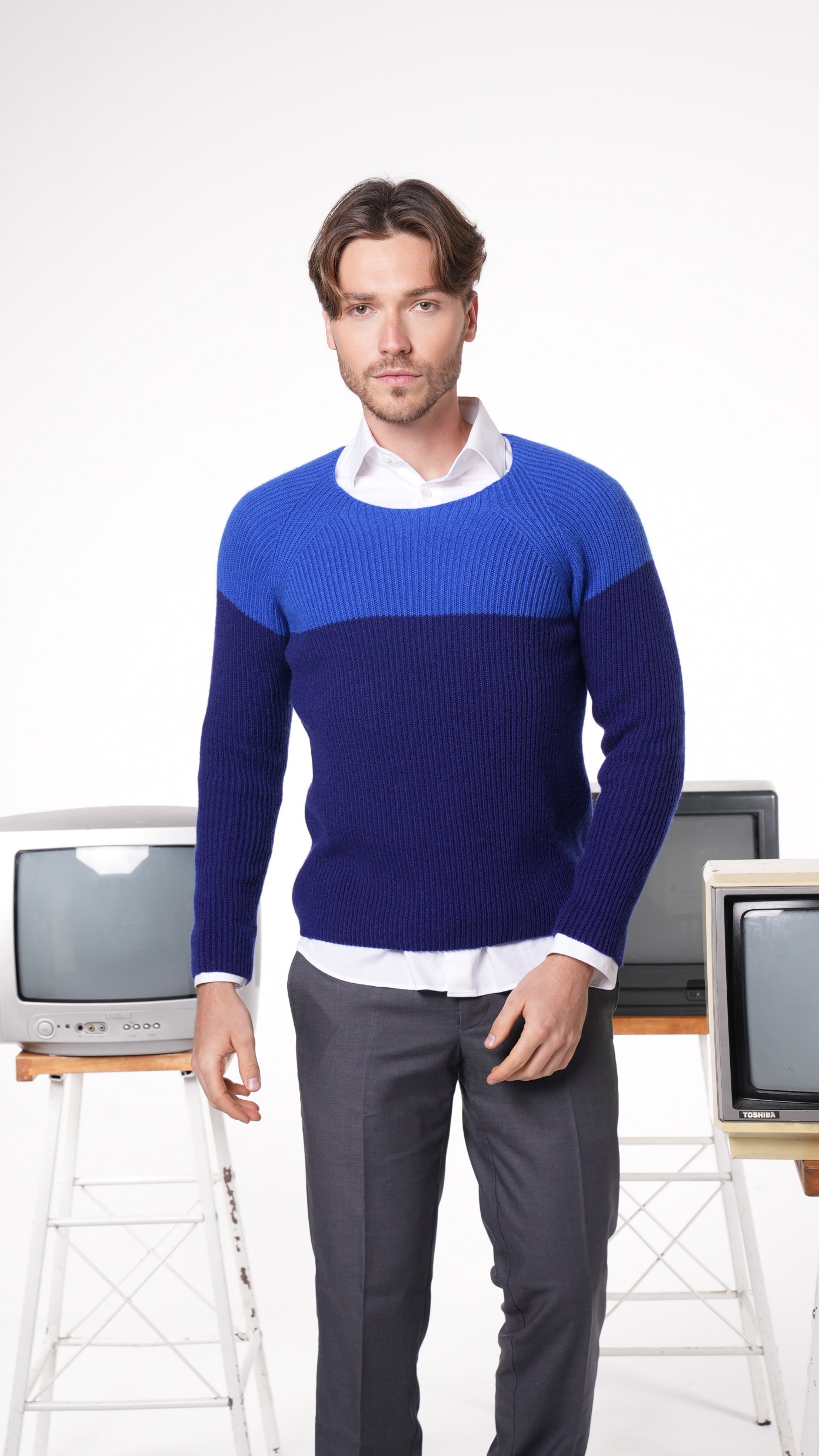 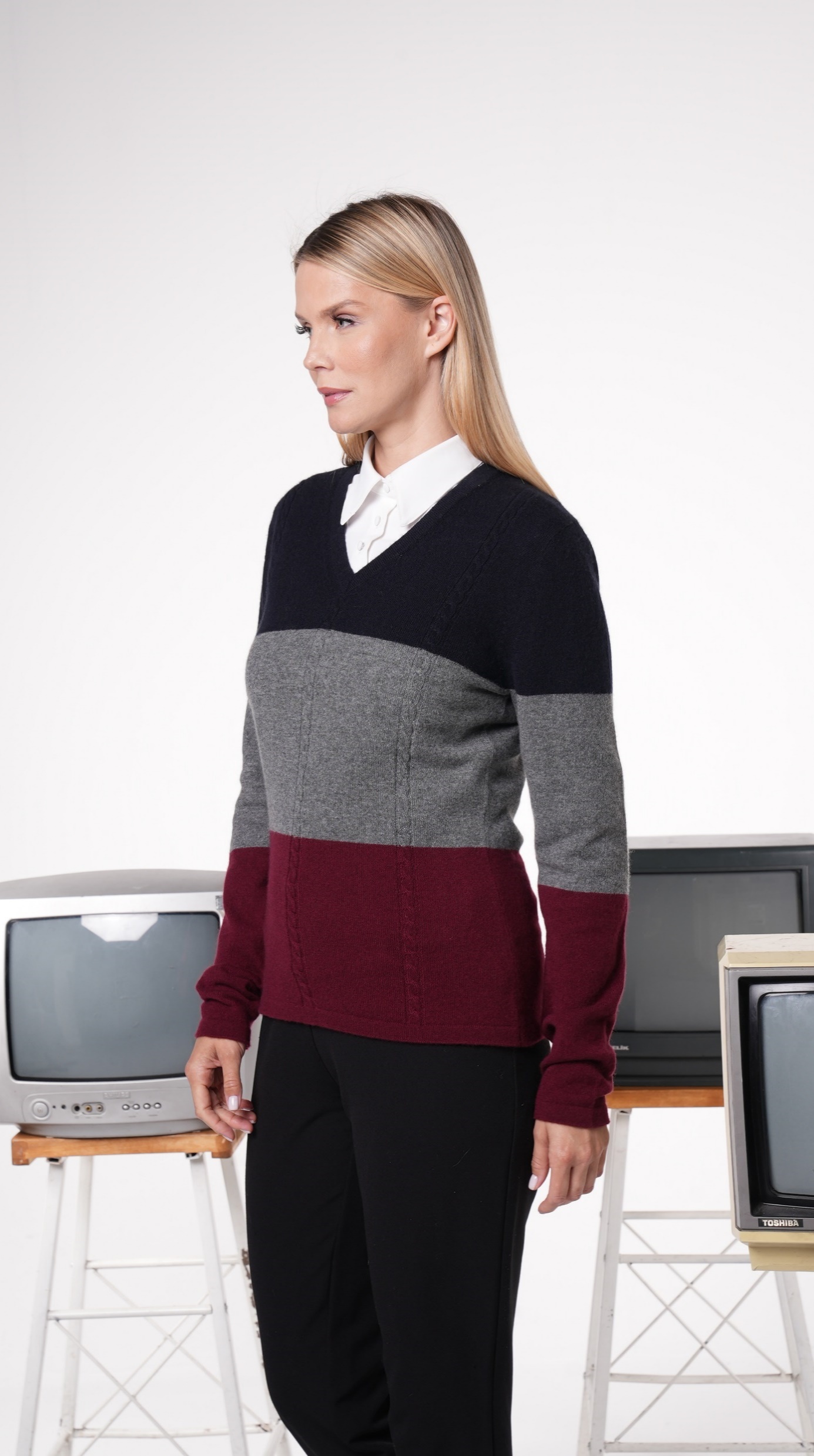 32
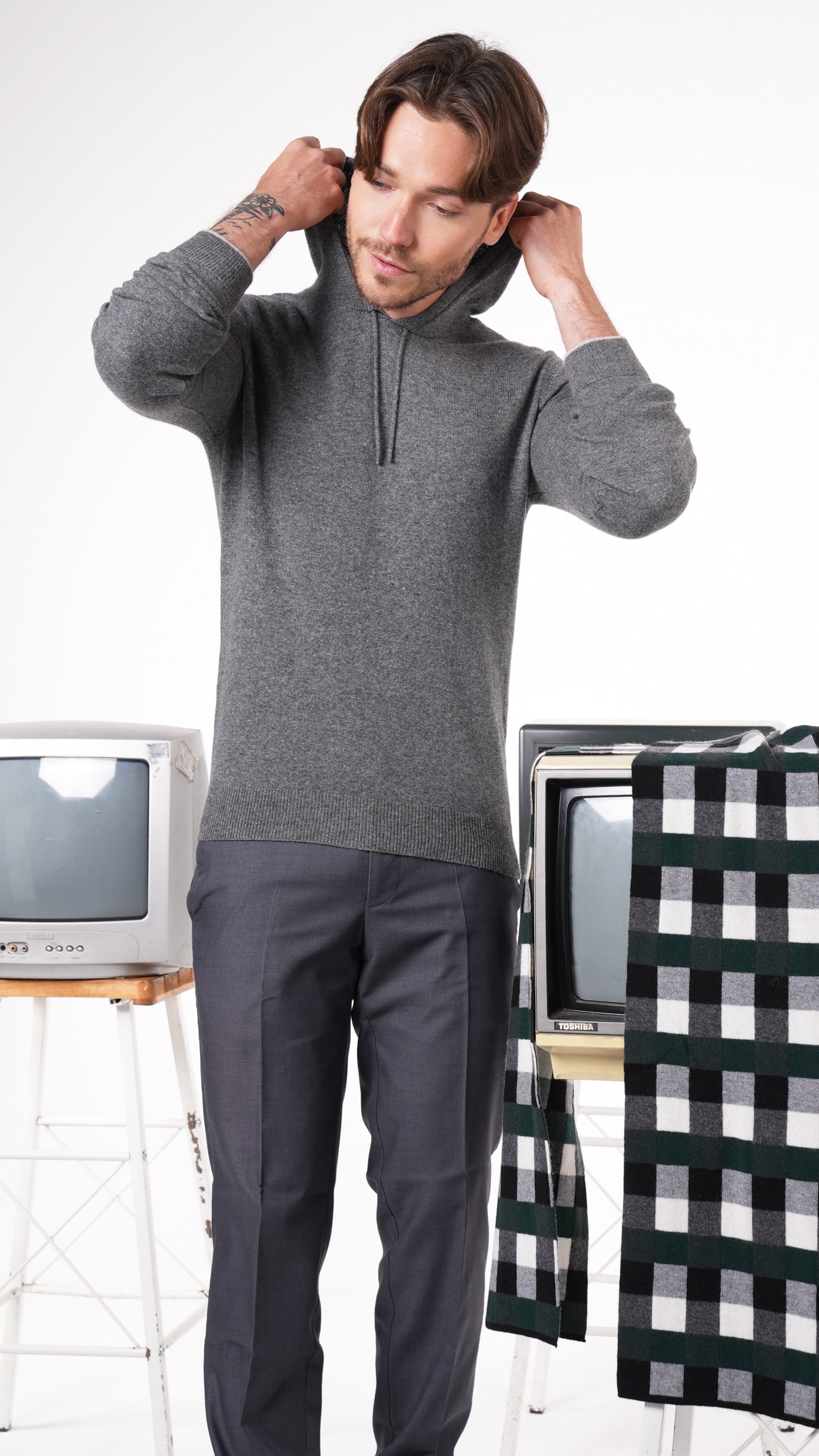 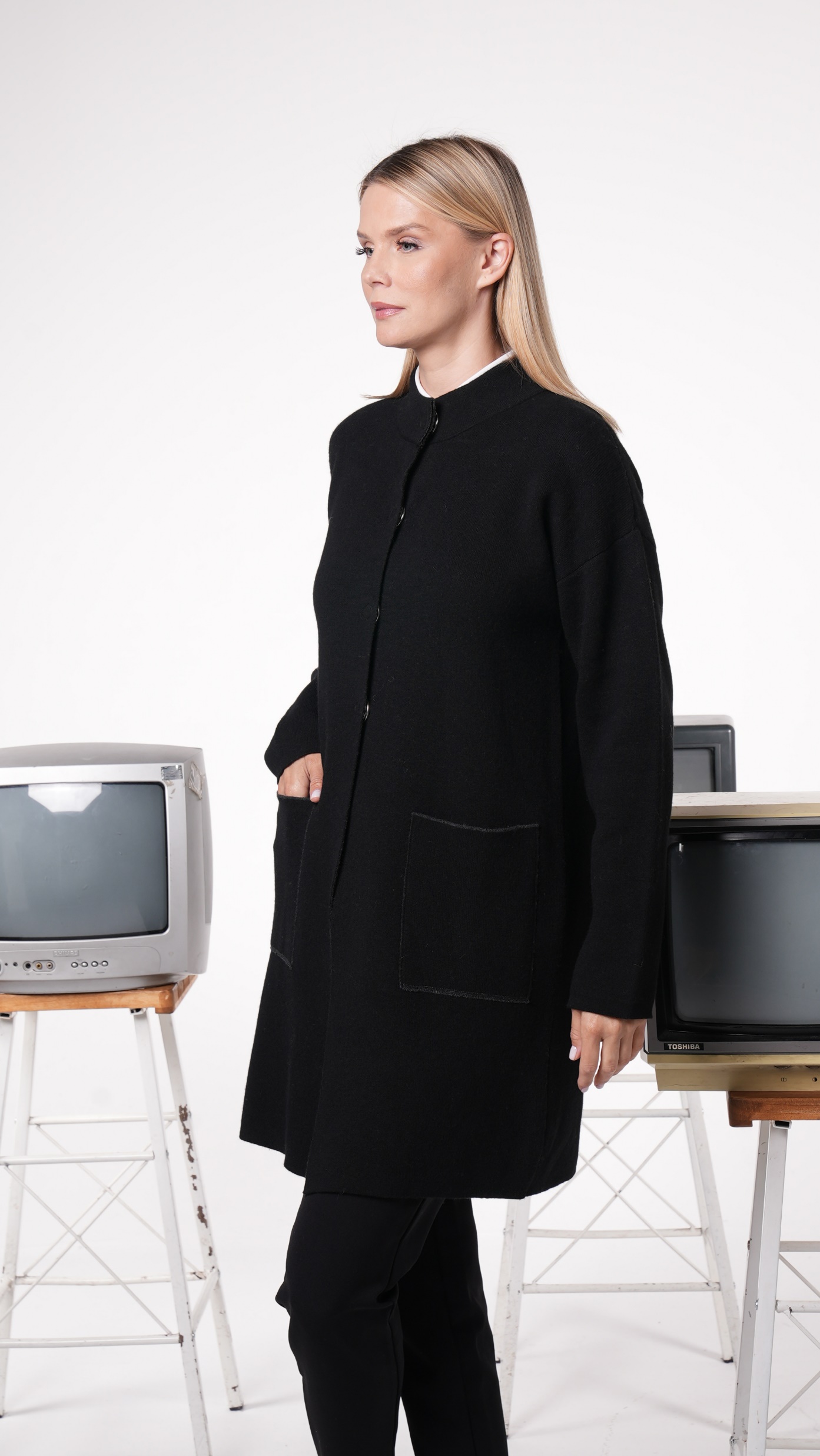 33
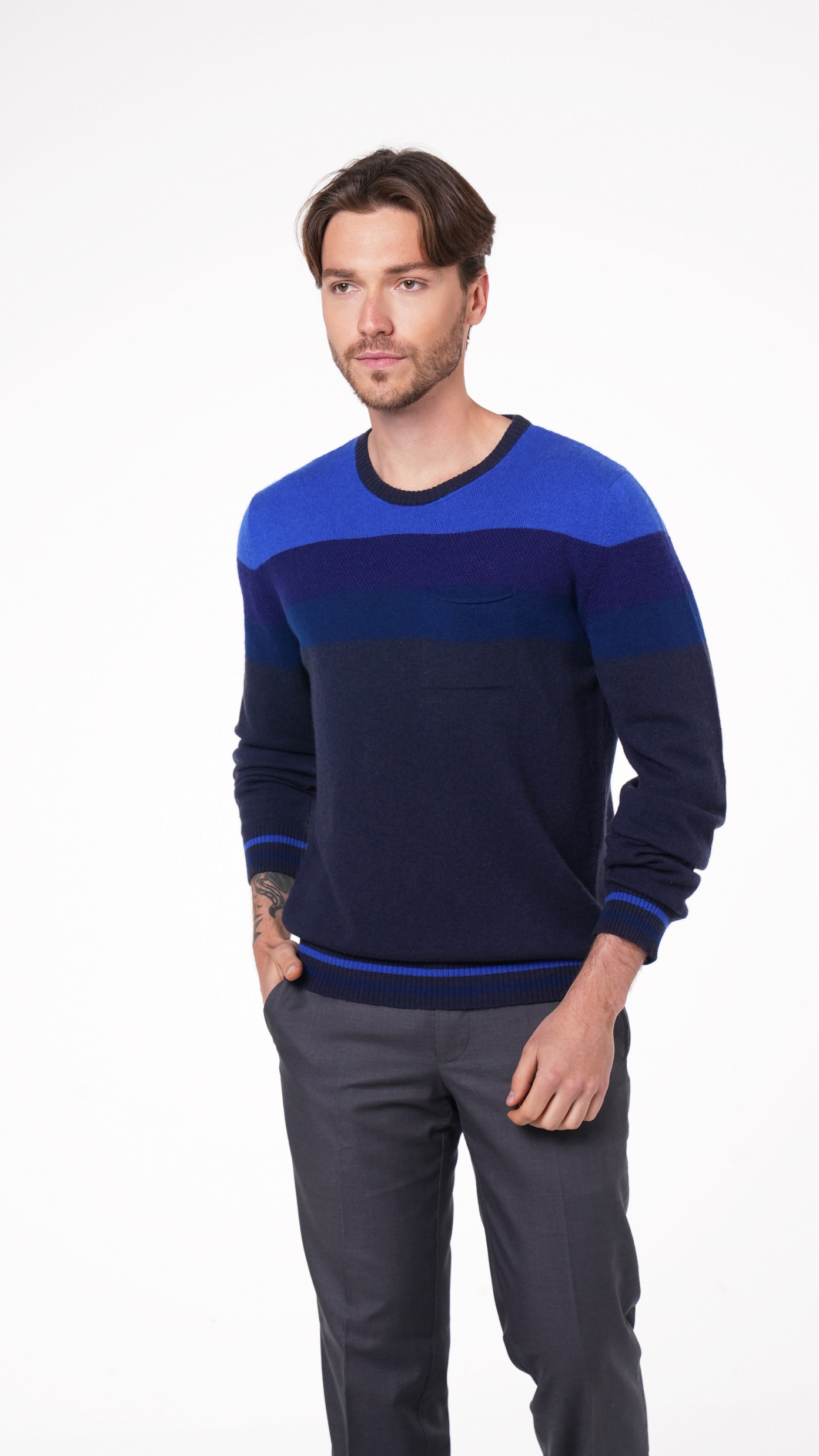 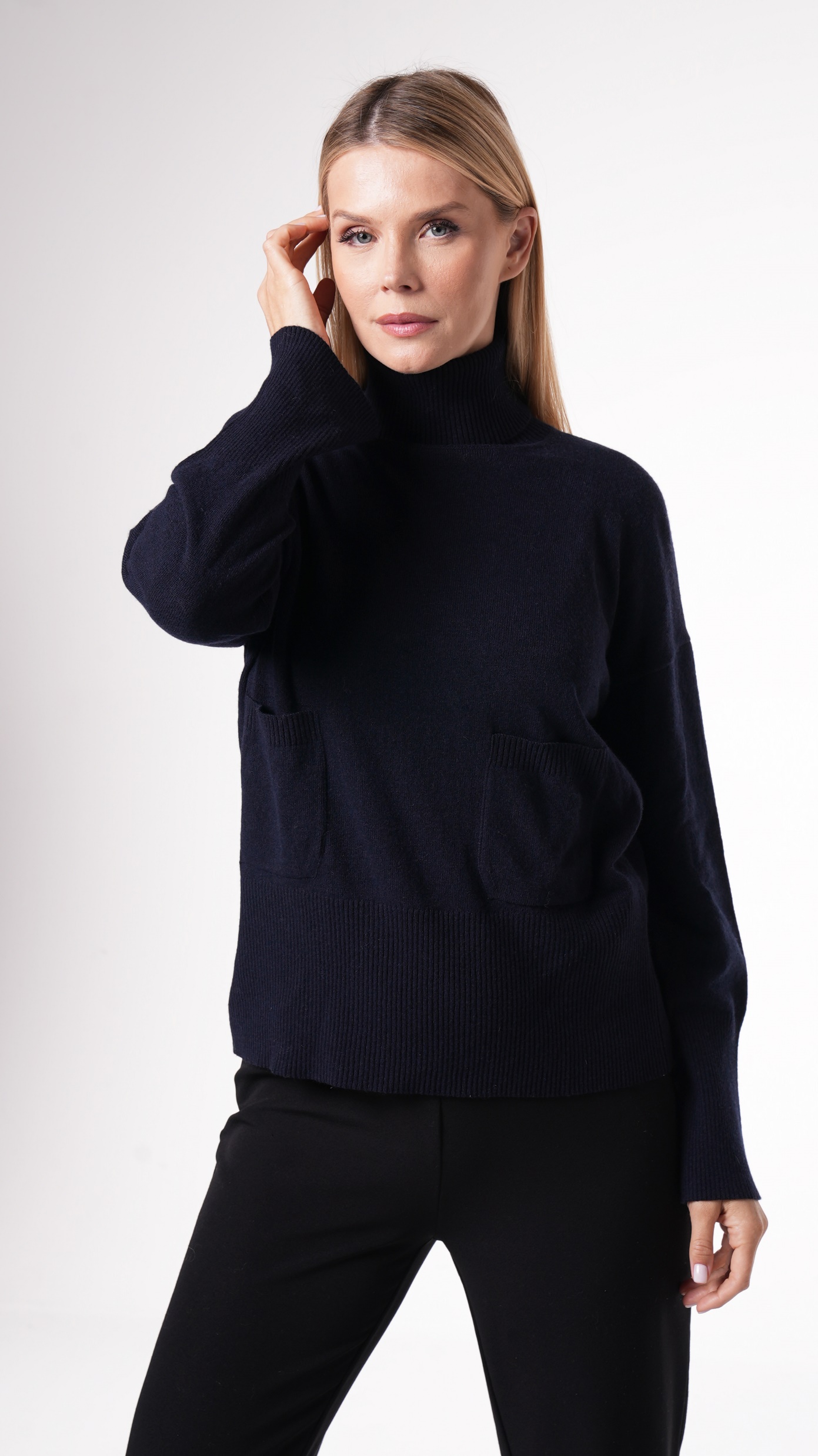 34
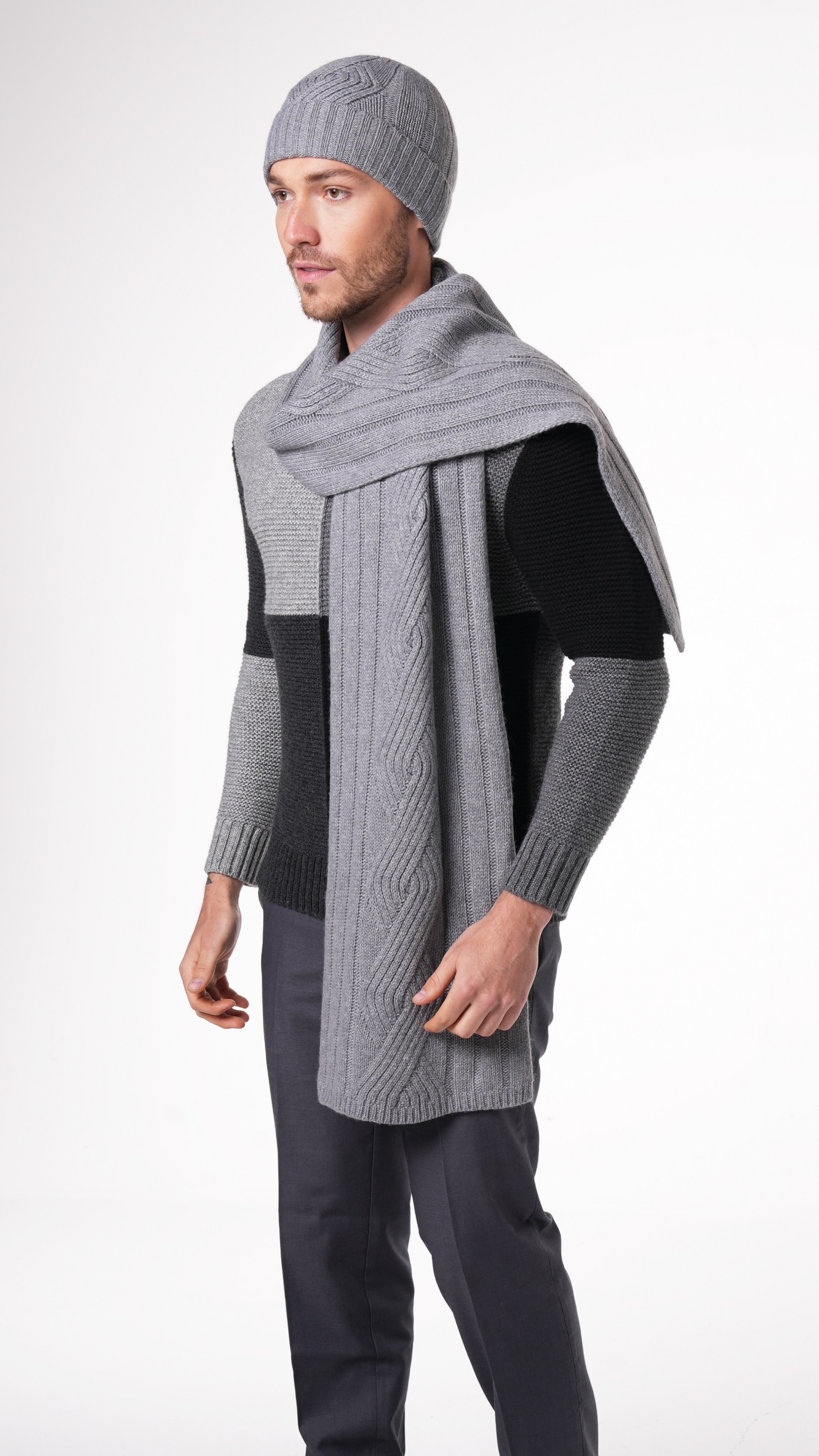 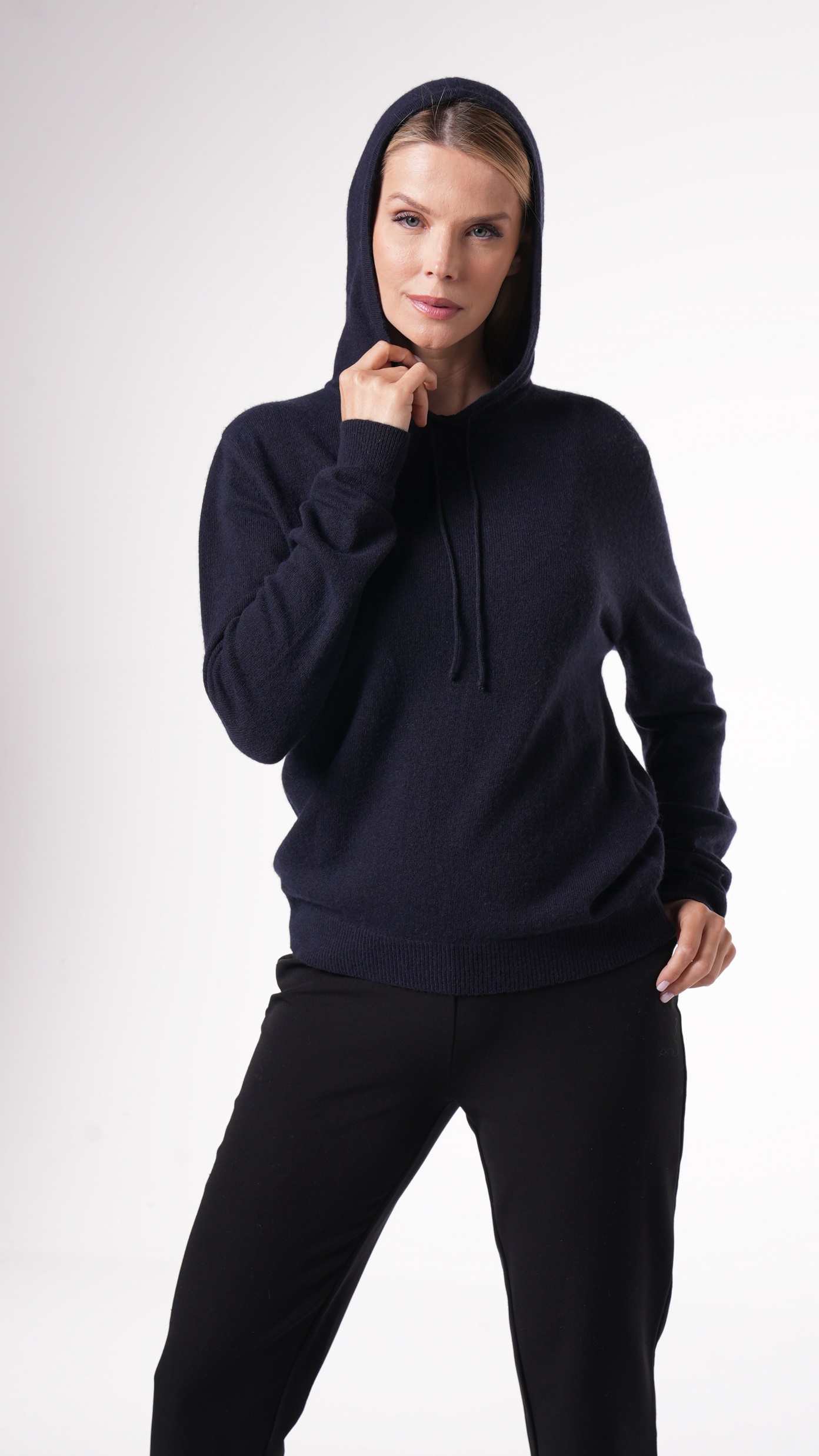 35
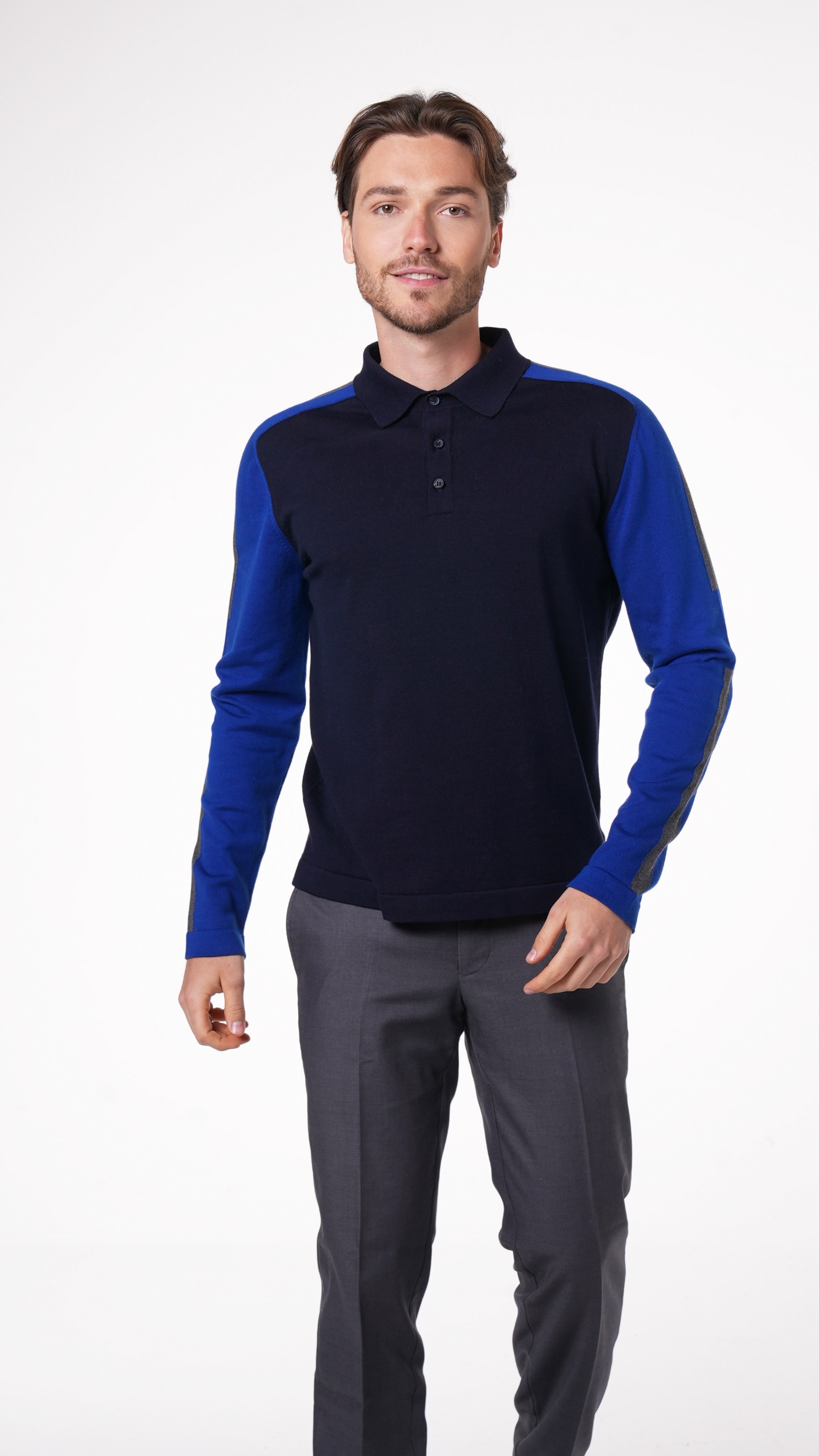 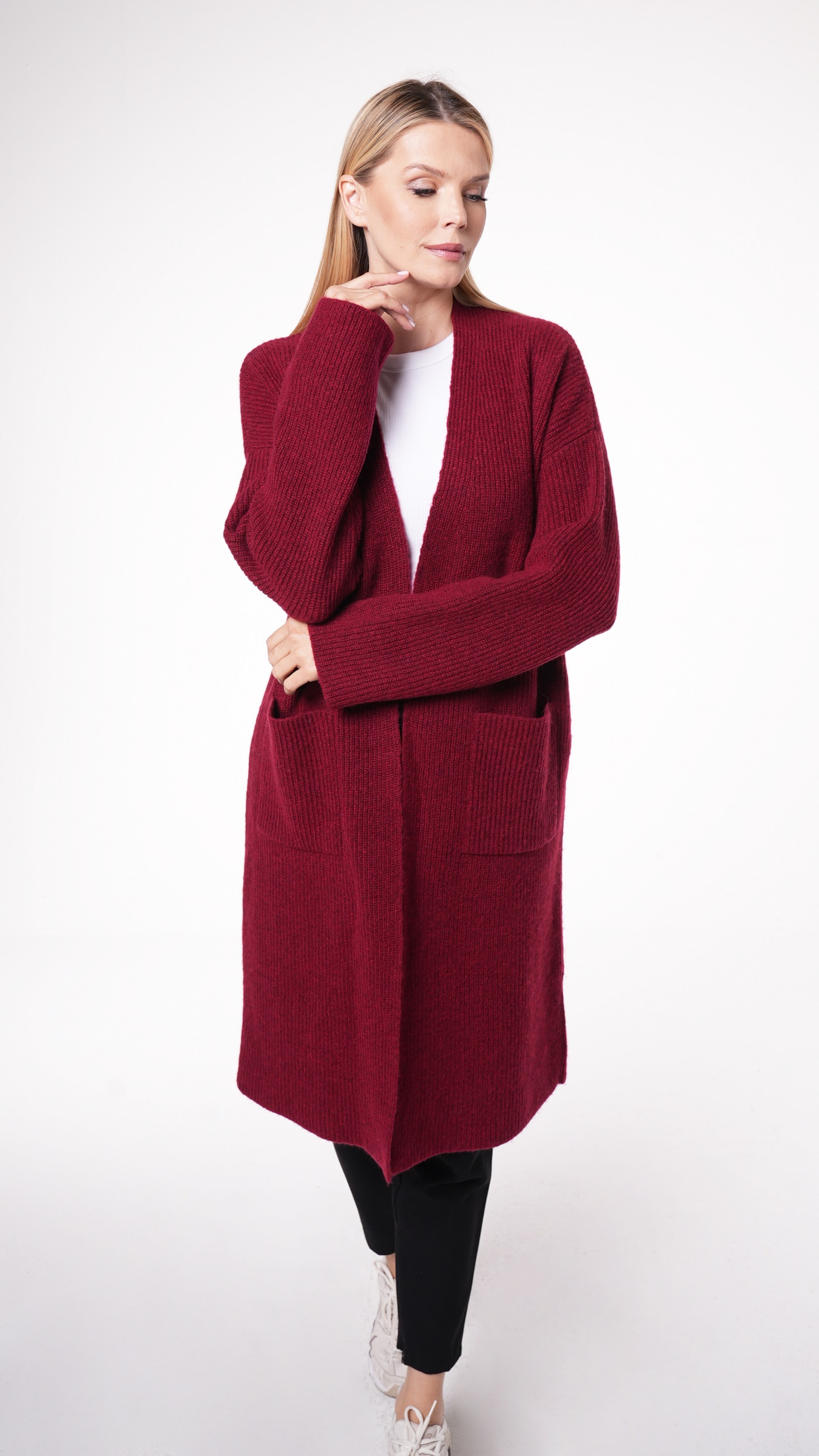 36
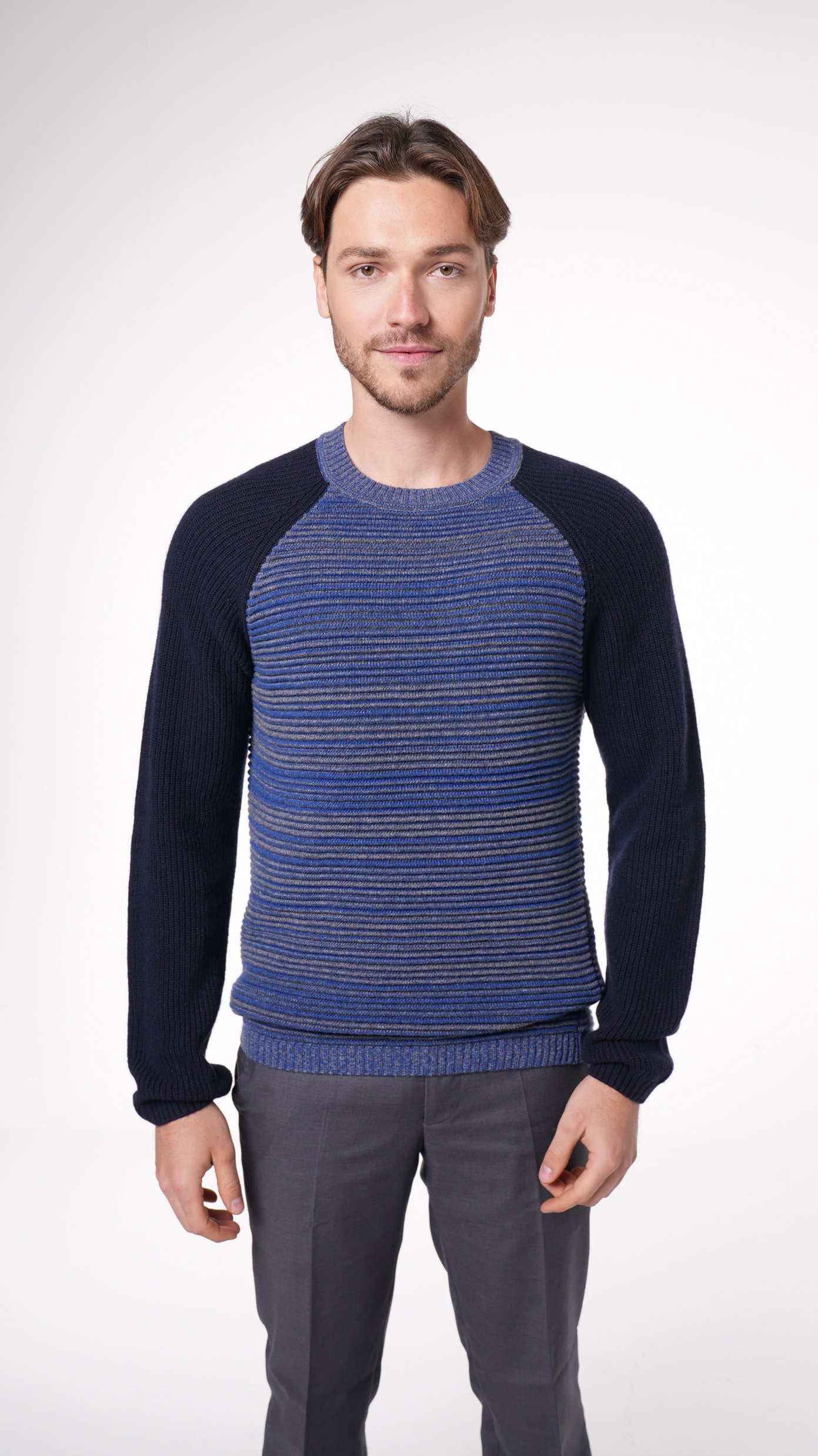 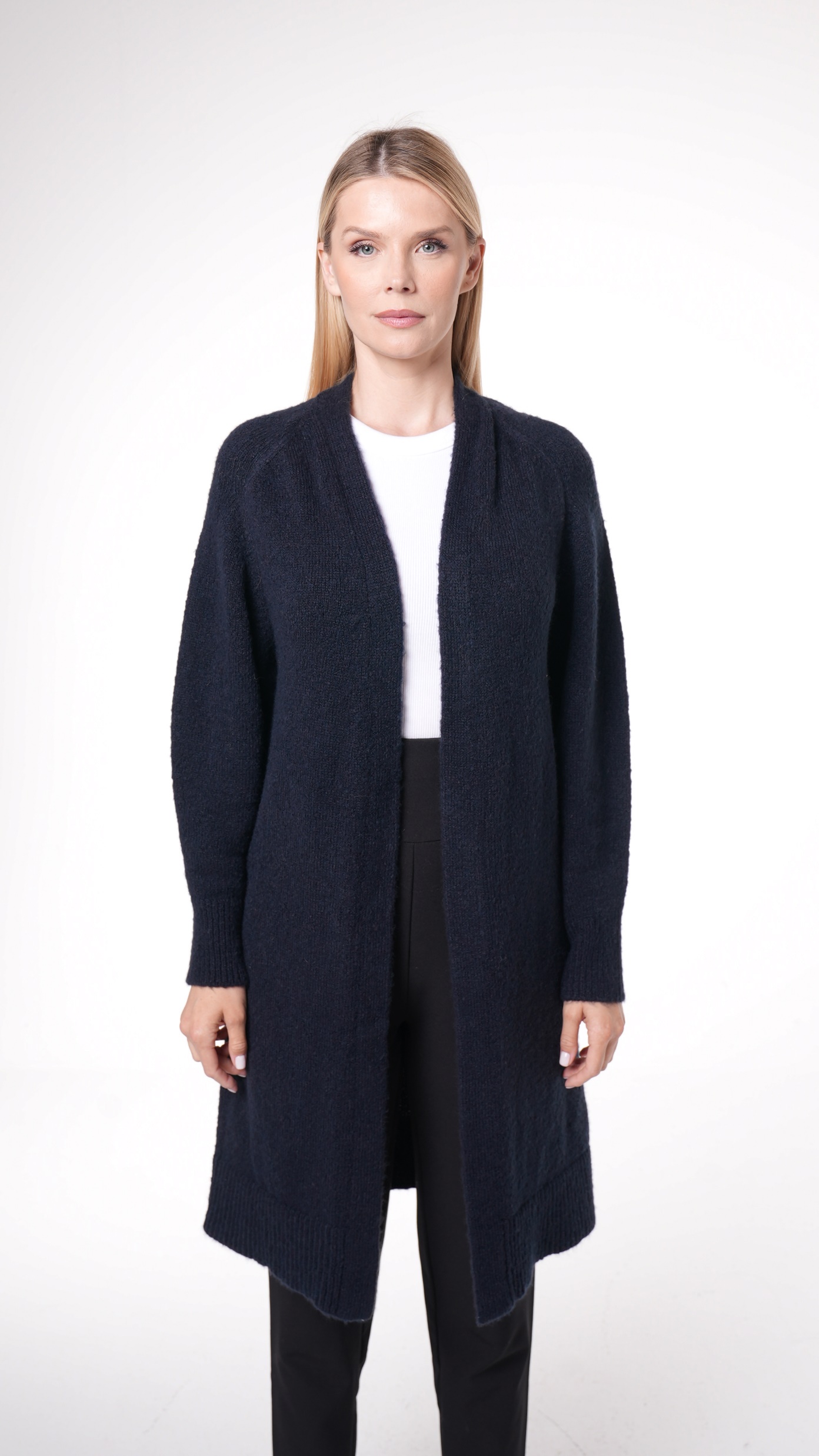 37
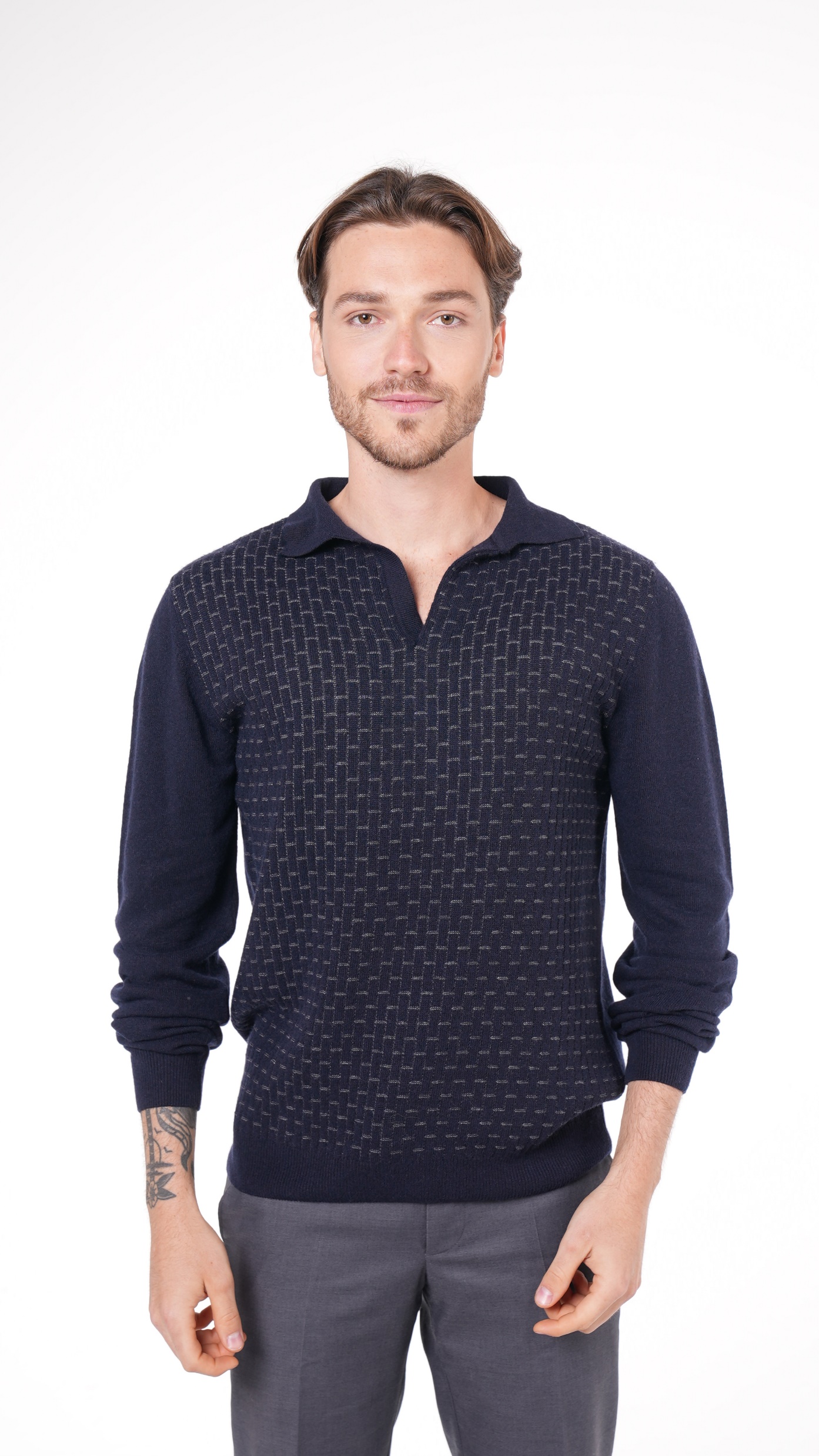 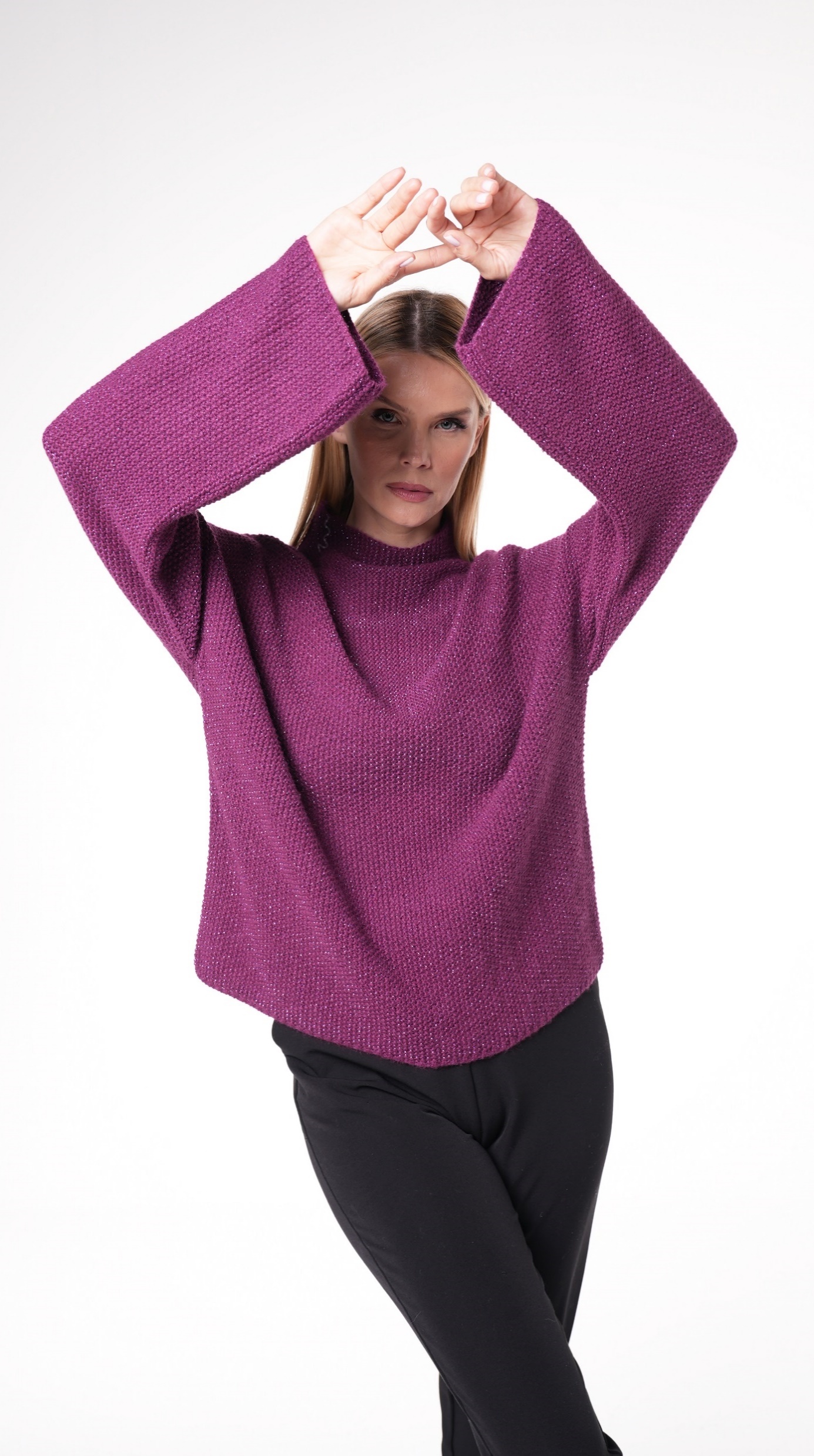 38
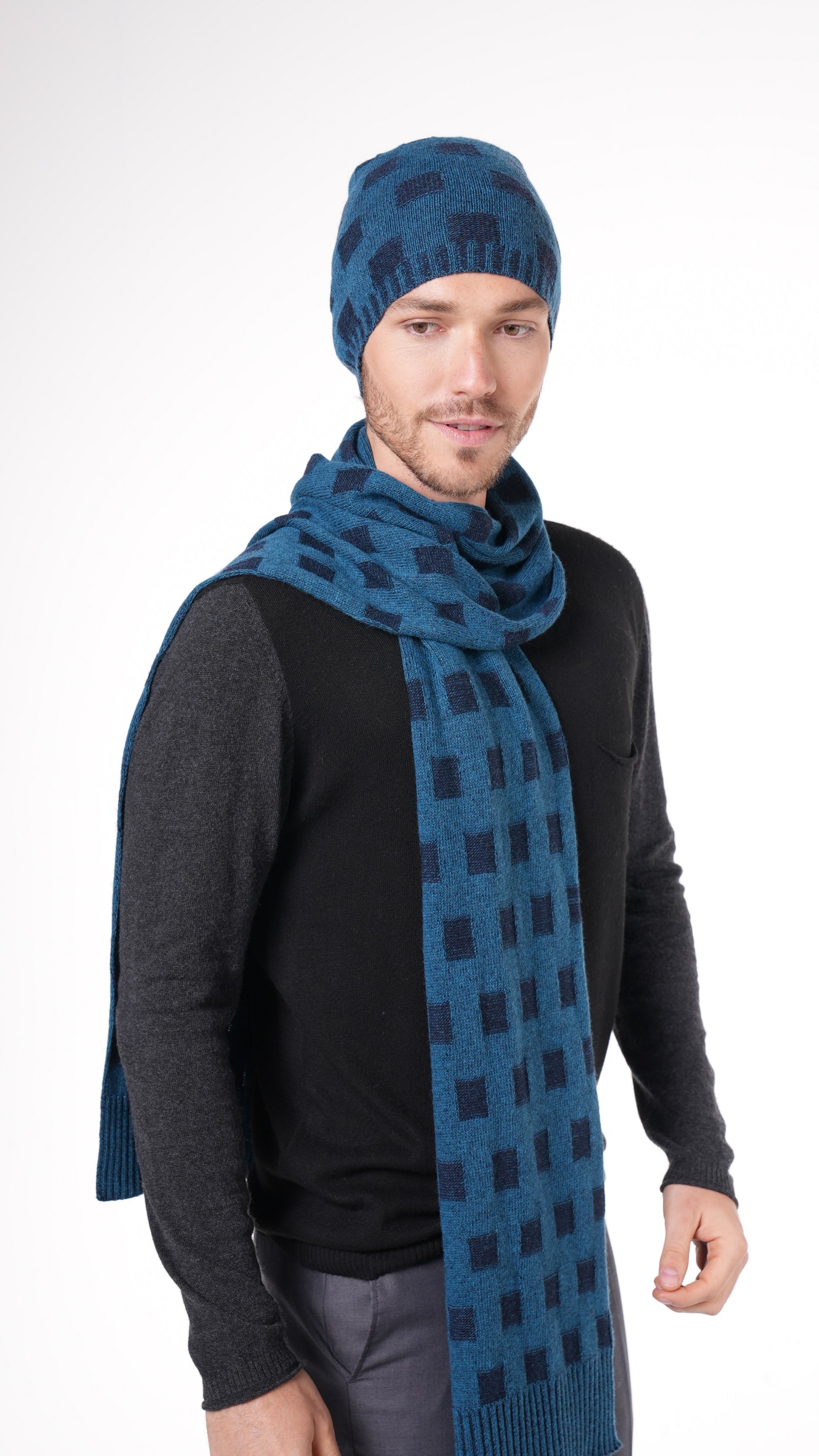 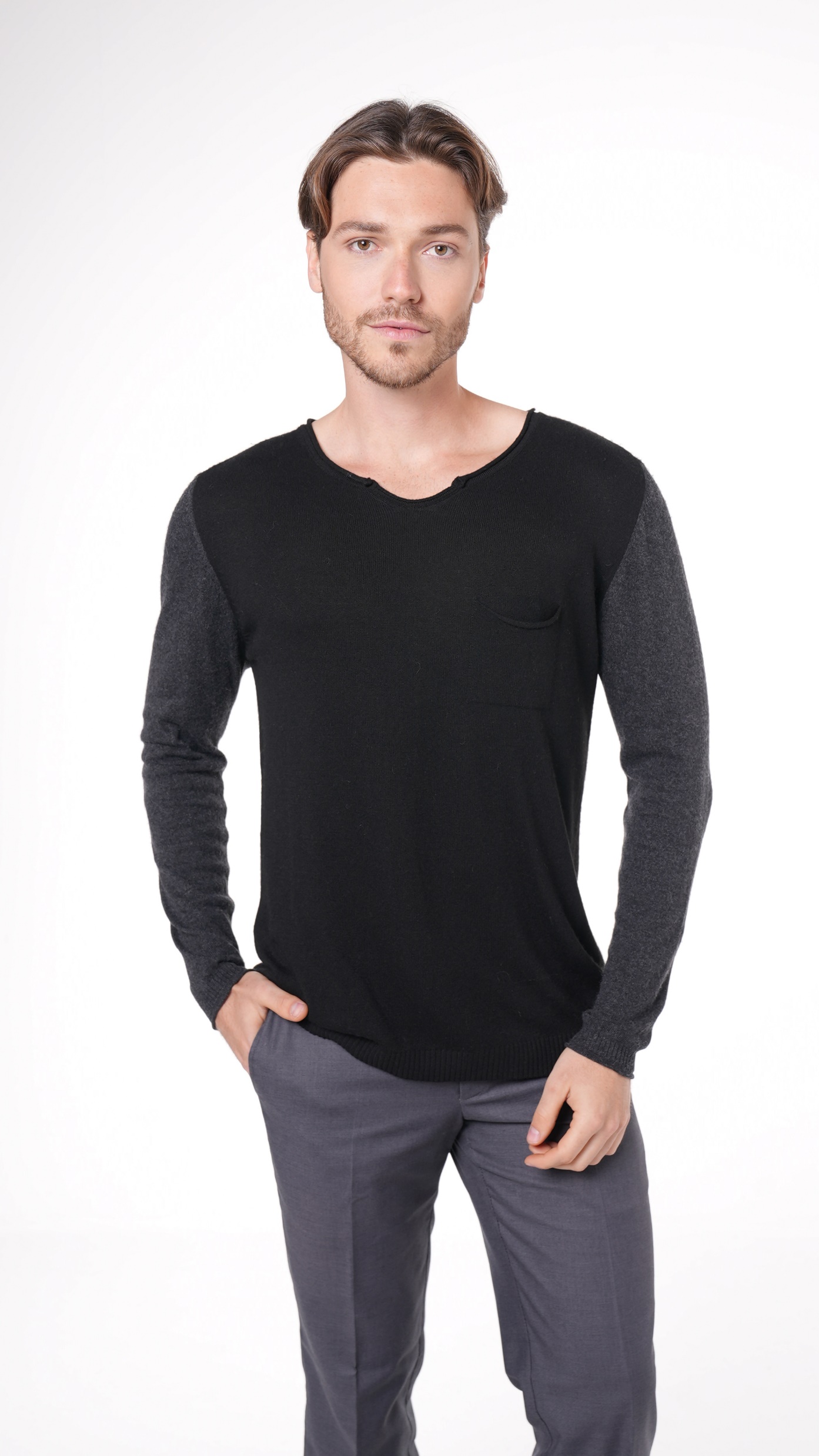 39
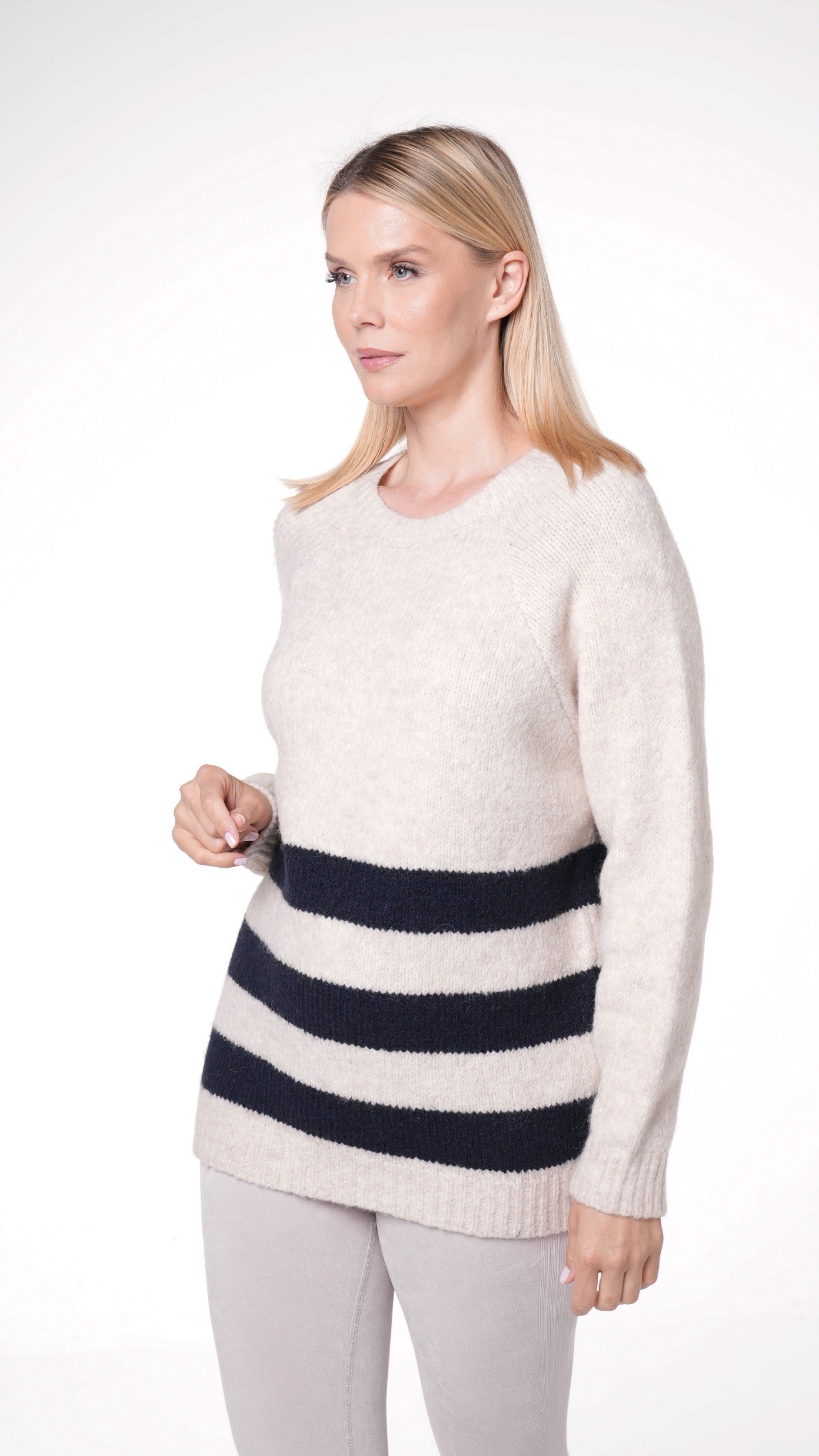 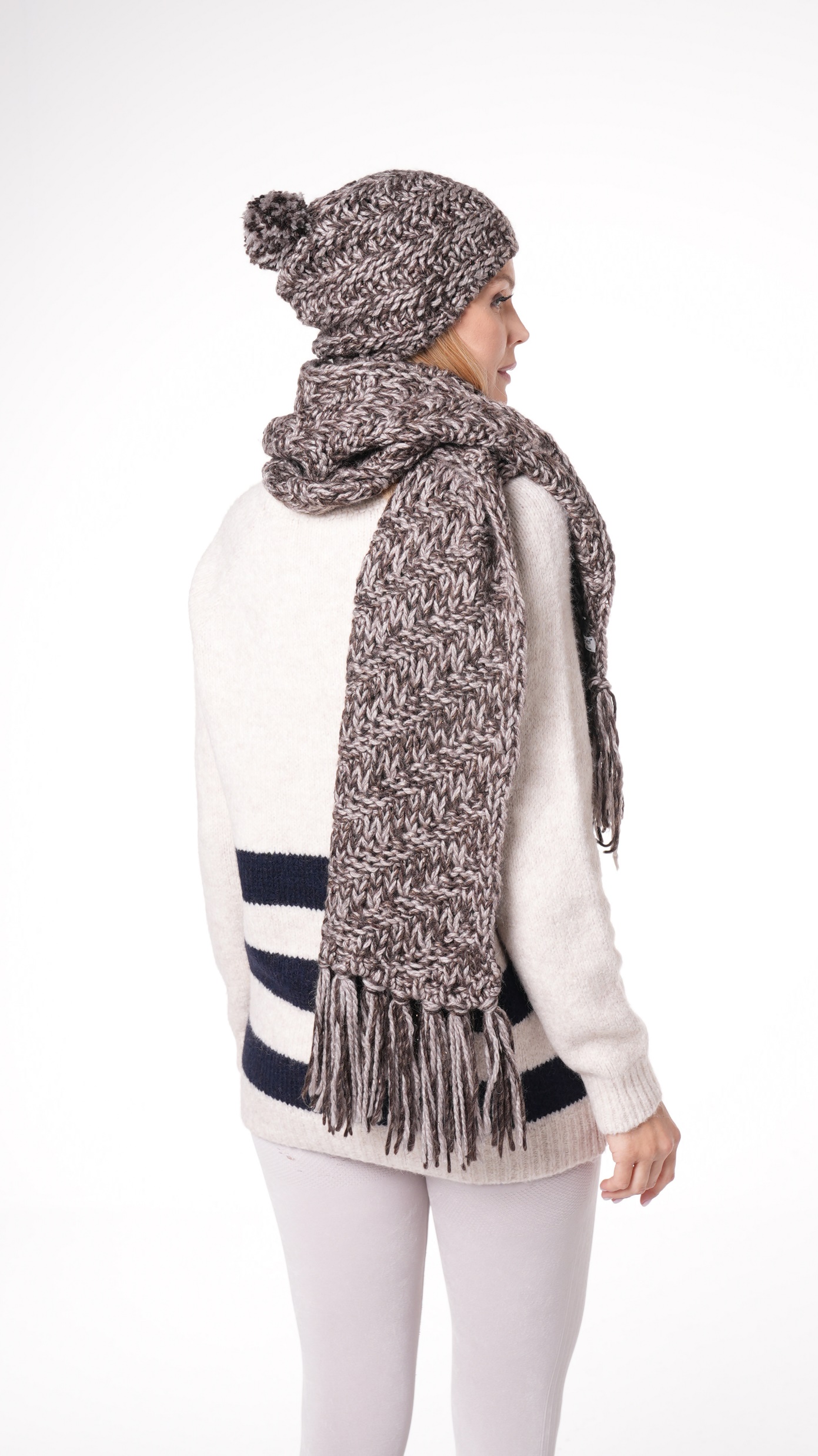 40
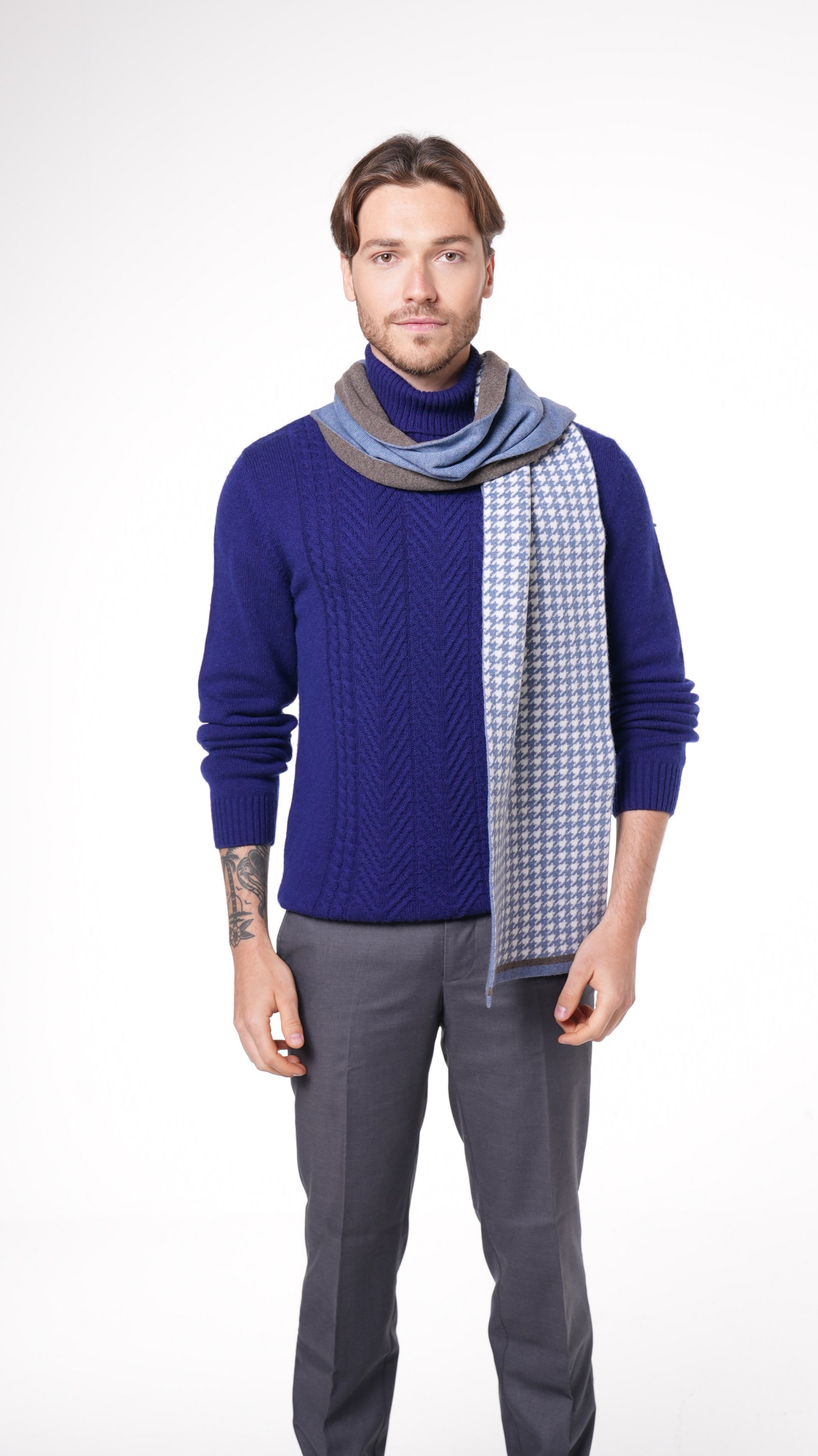 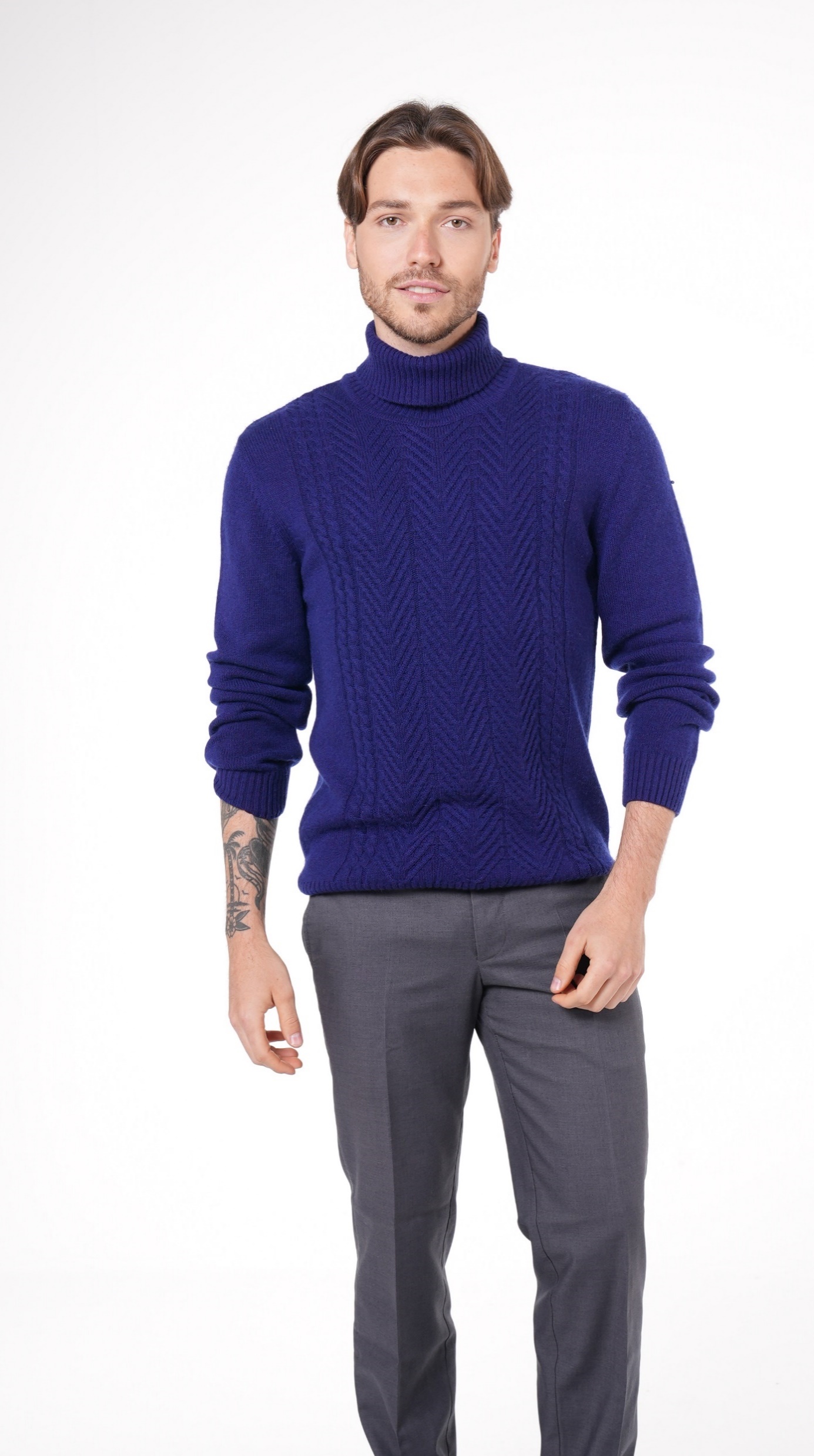 41
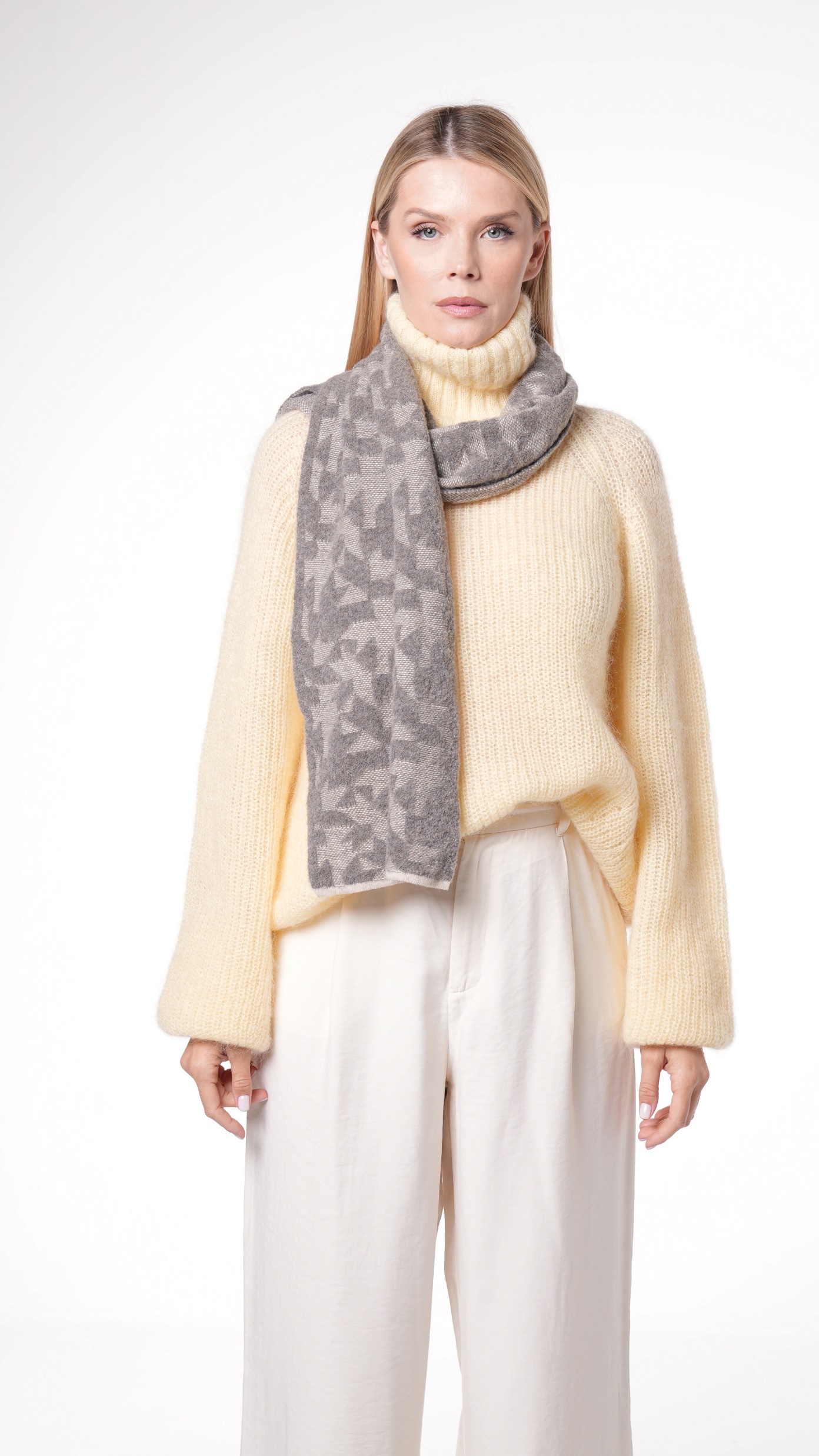 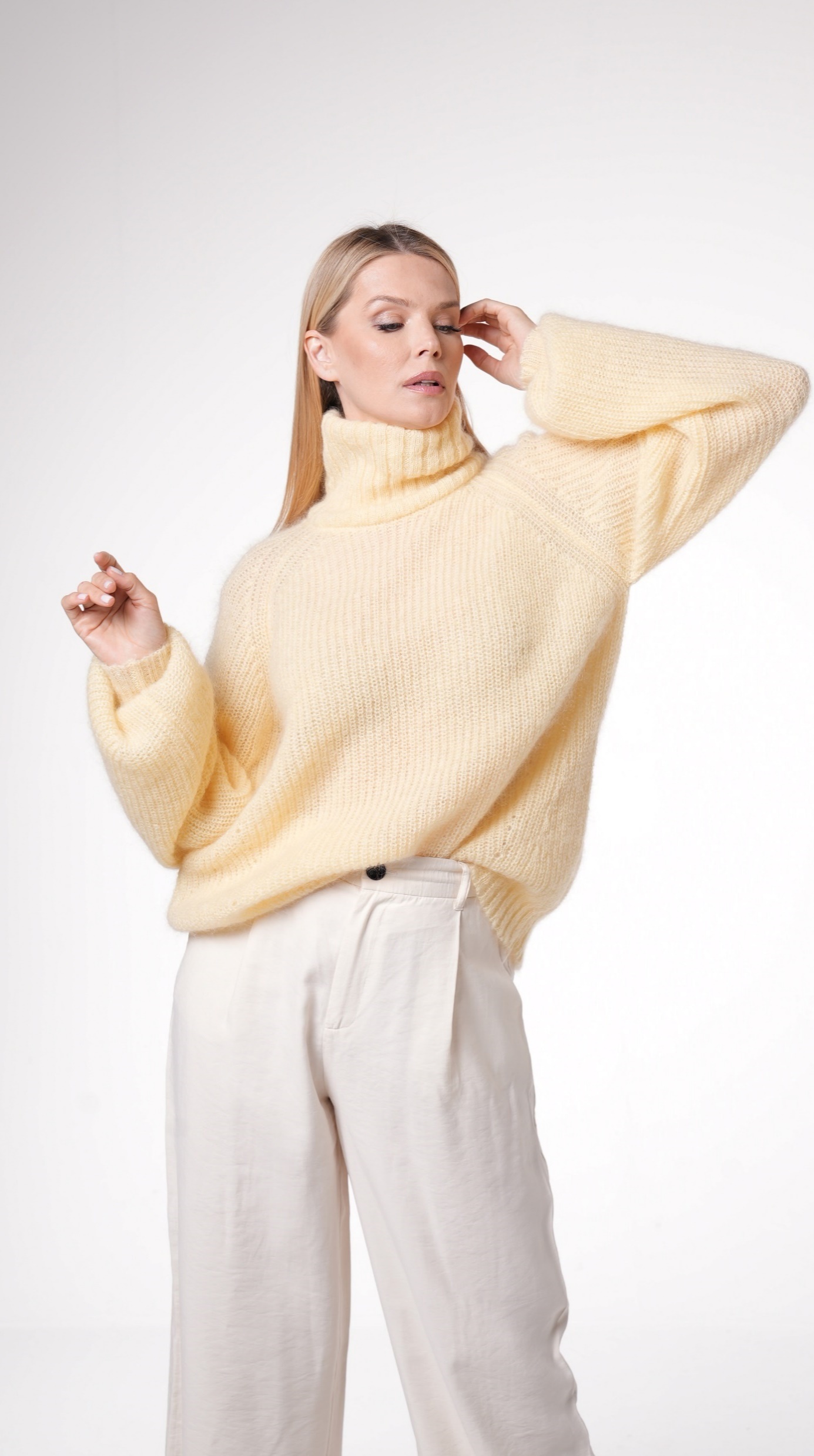 42
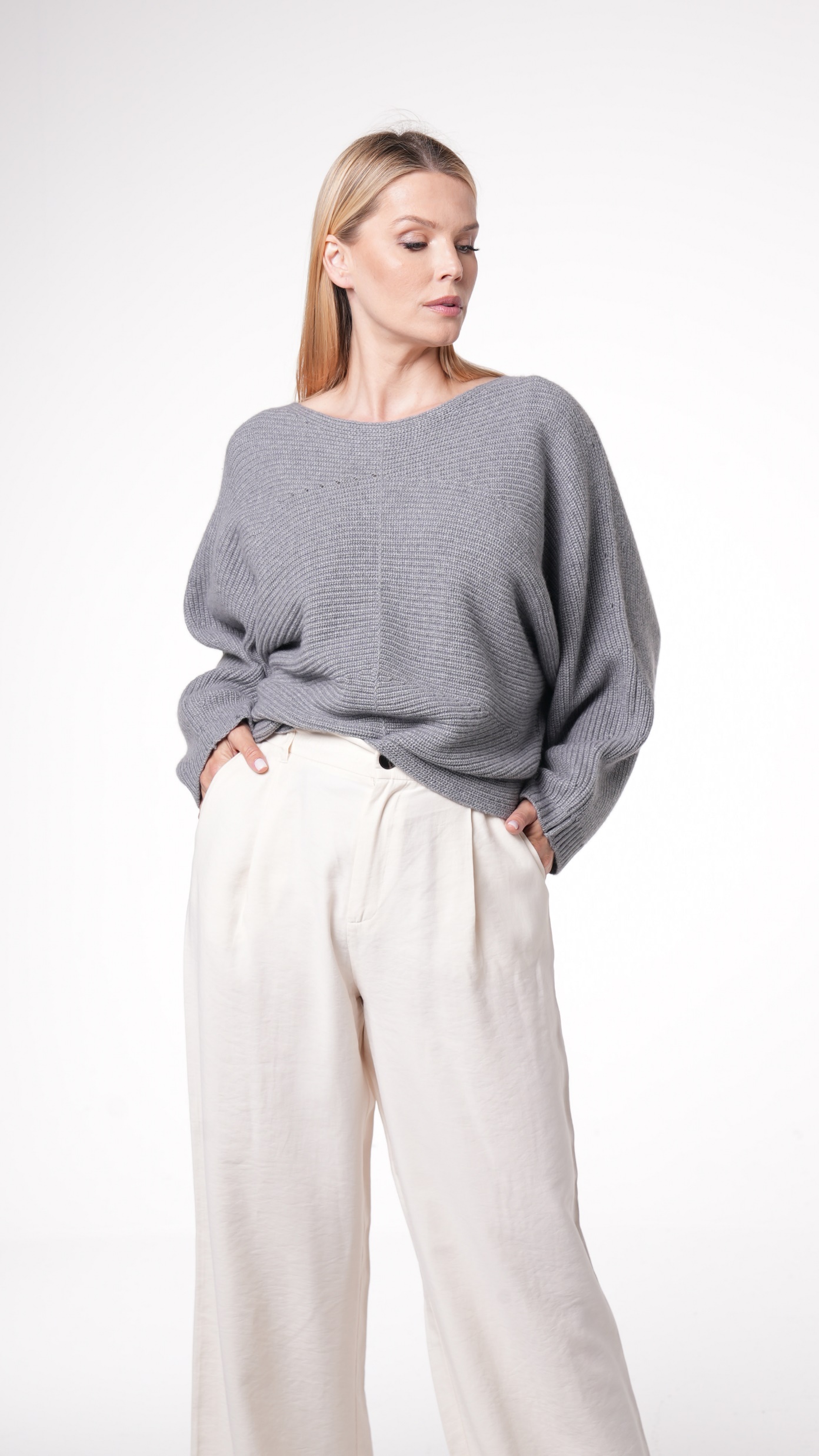 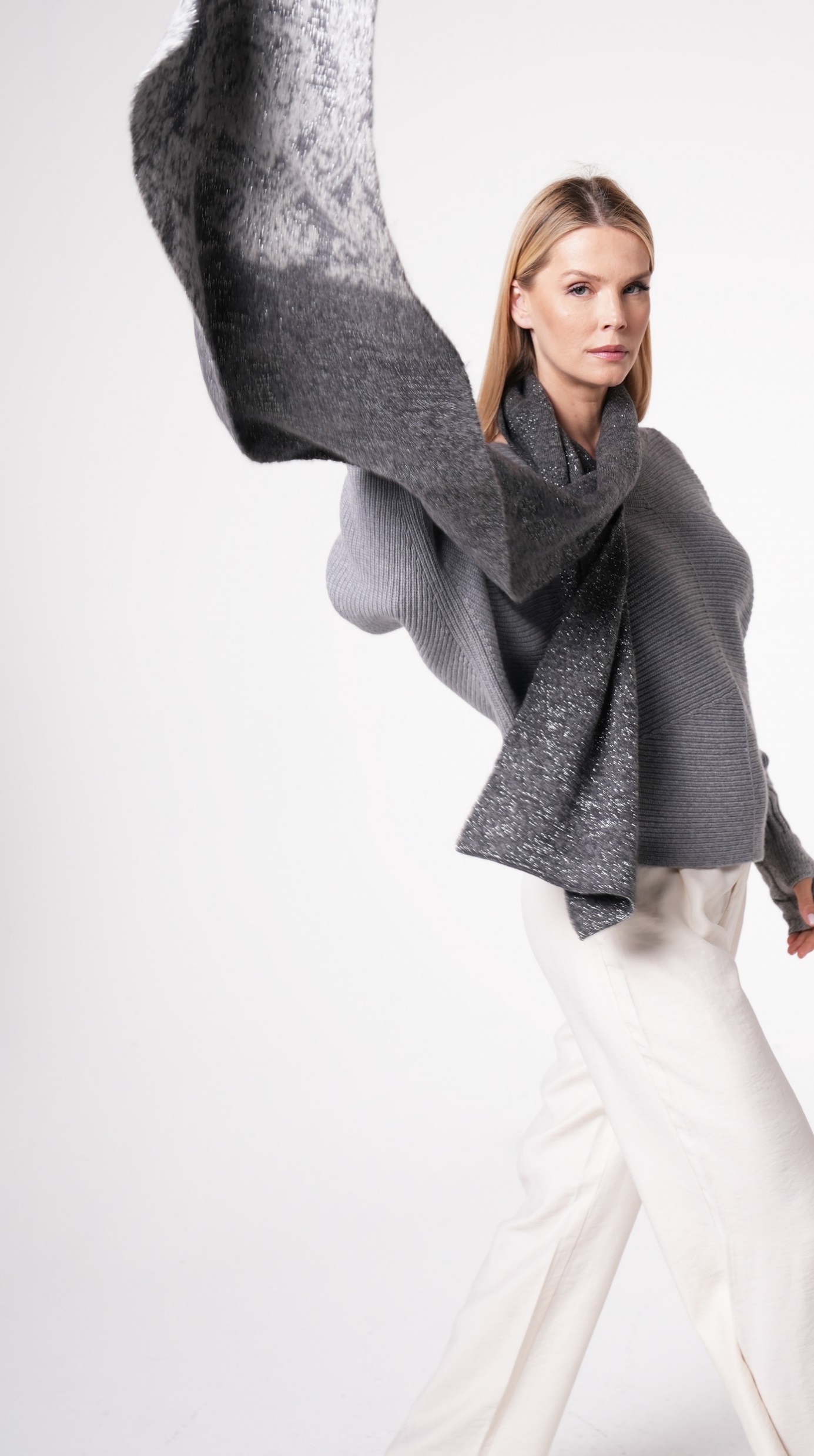 43
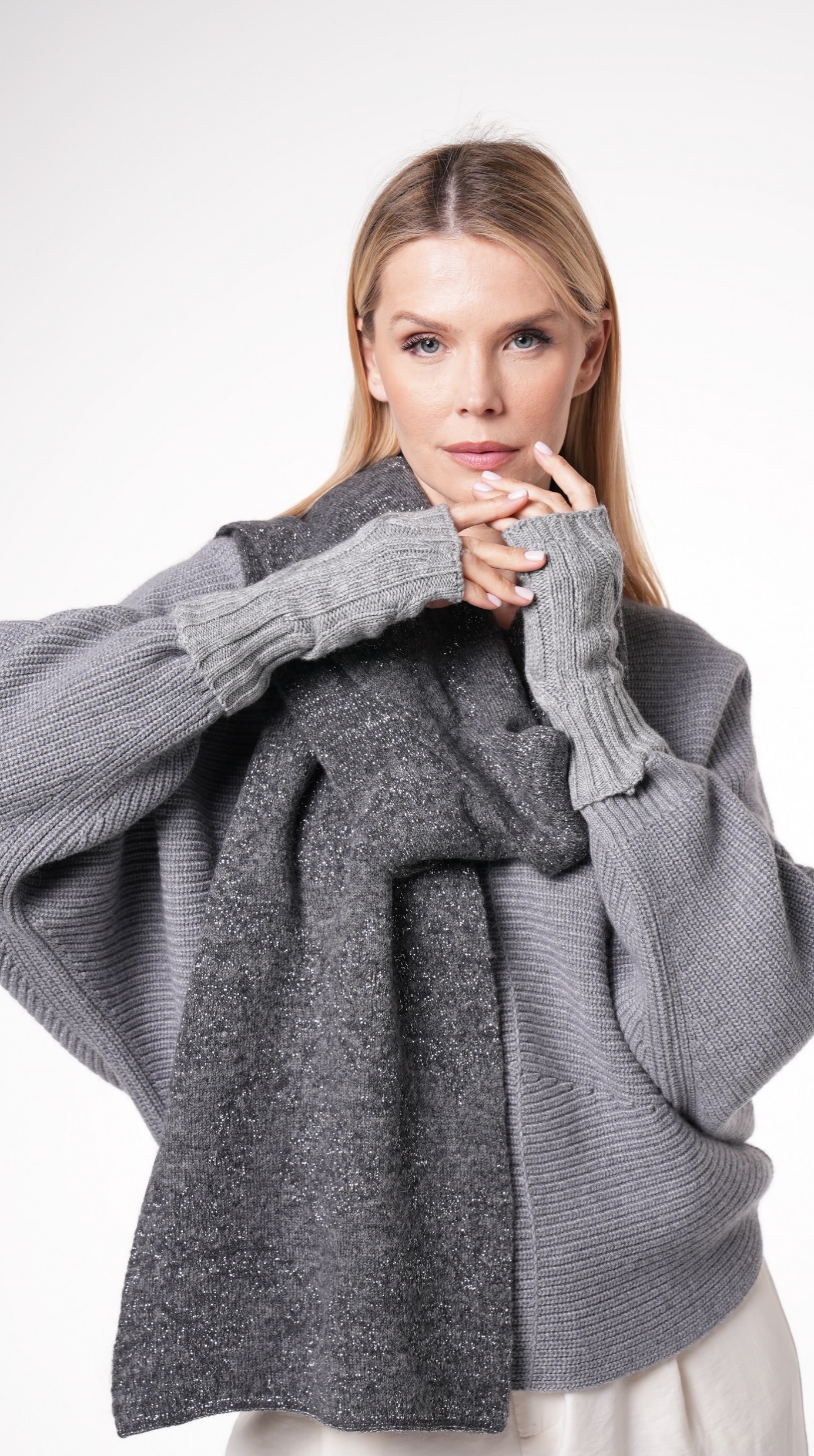 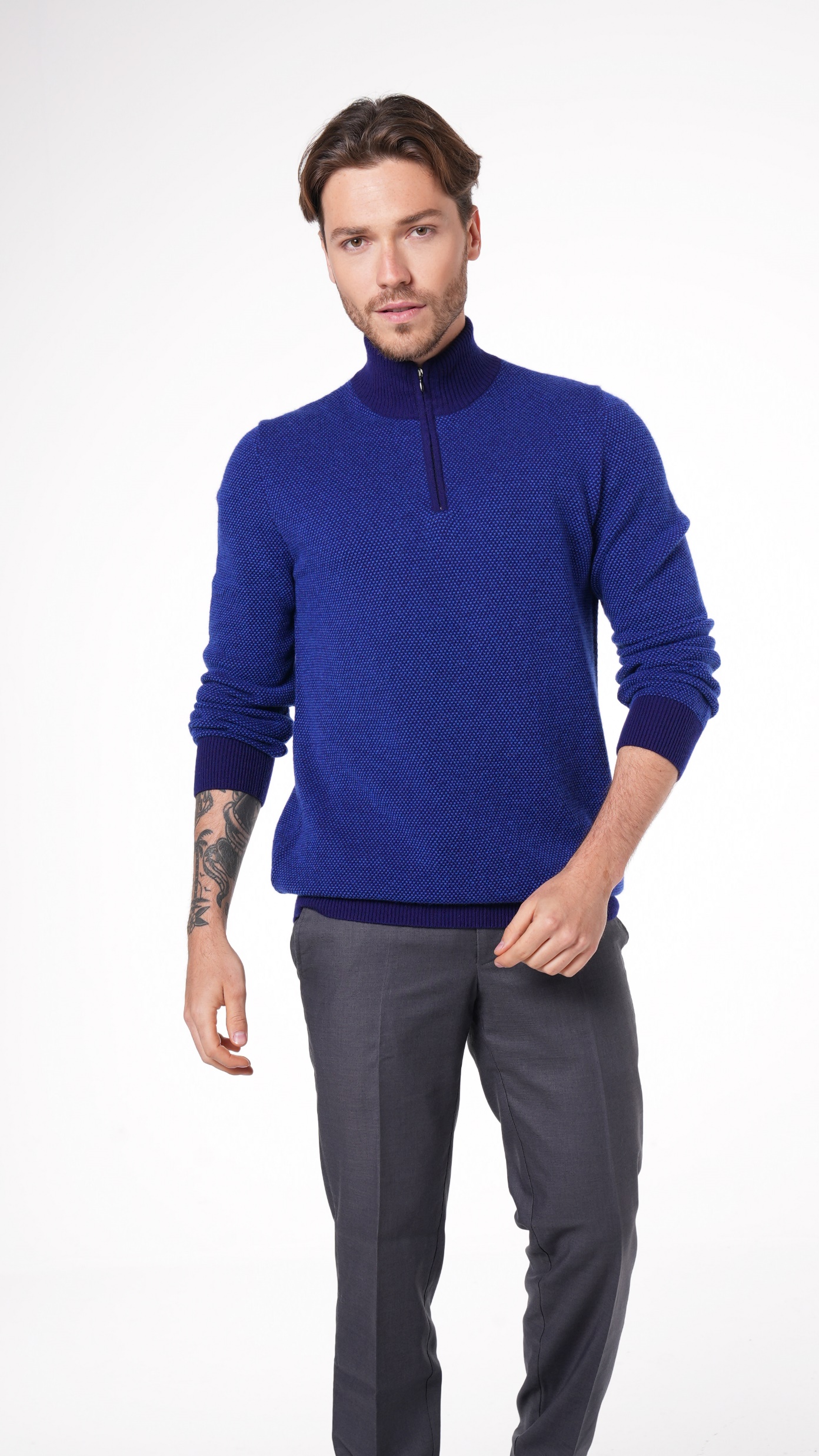 44
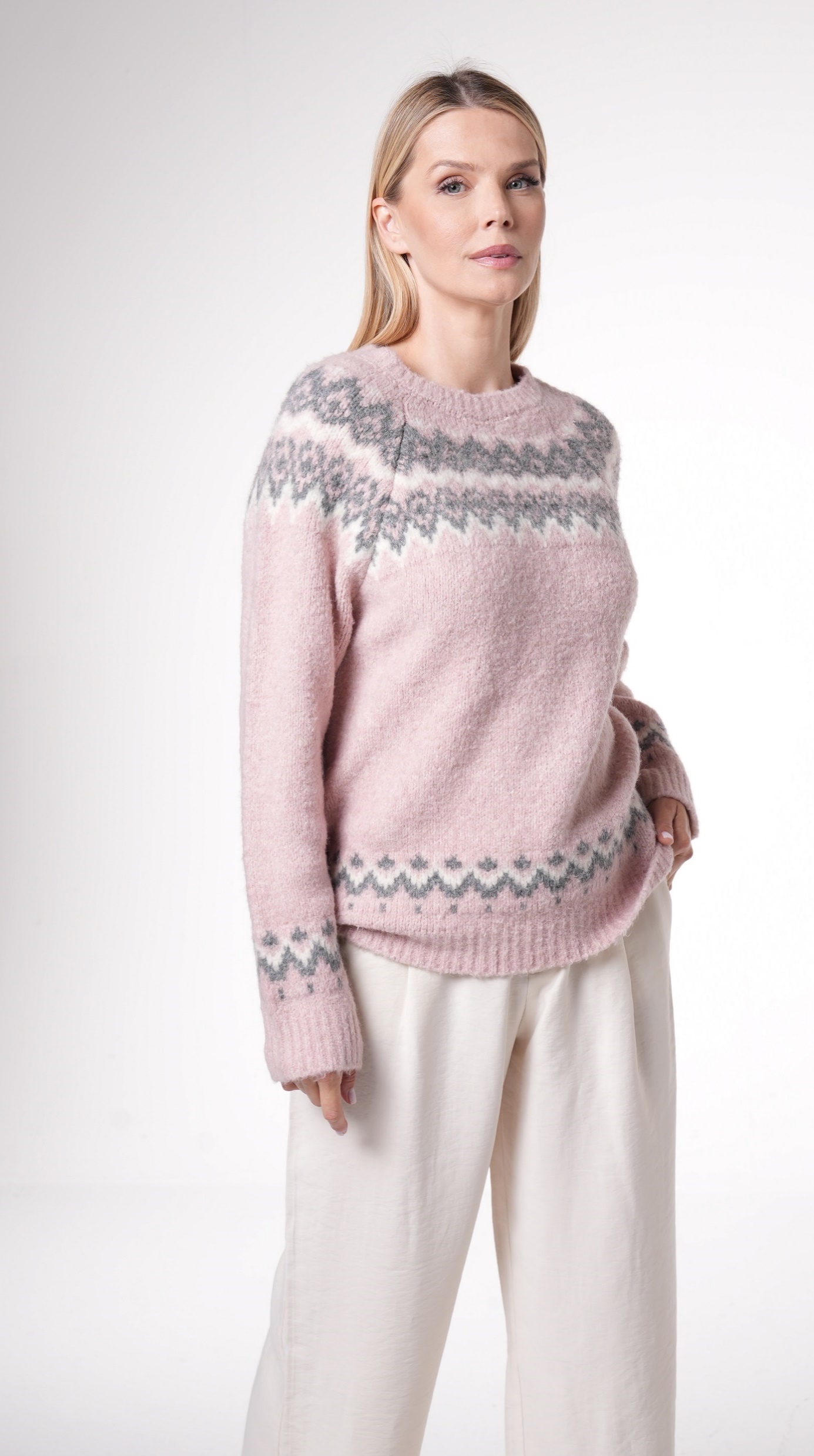 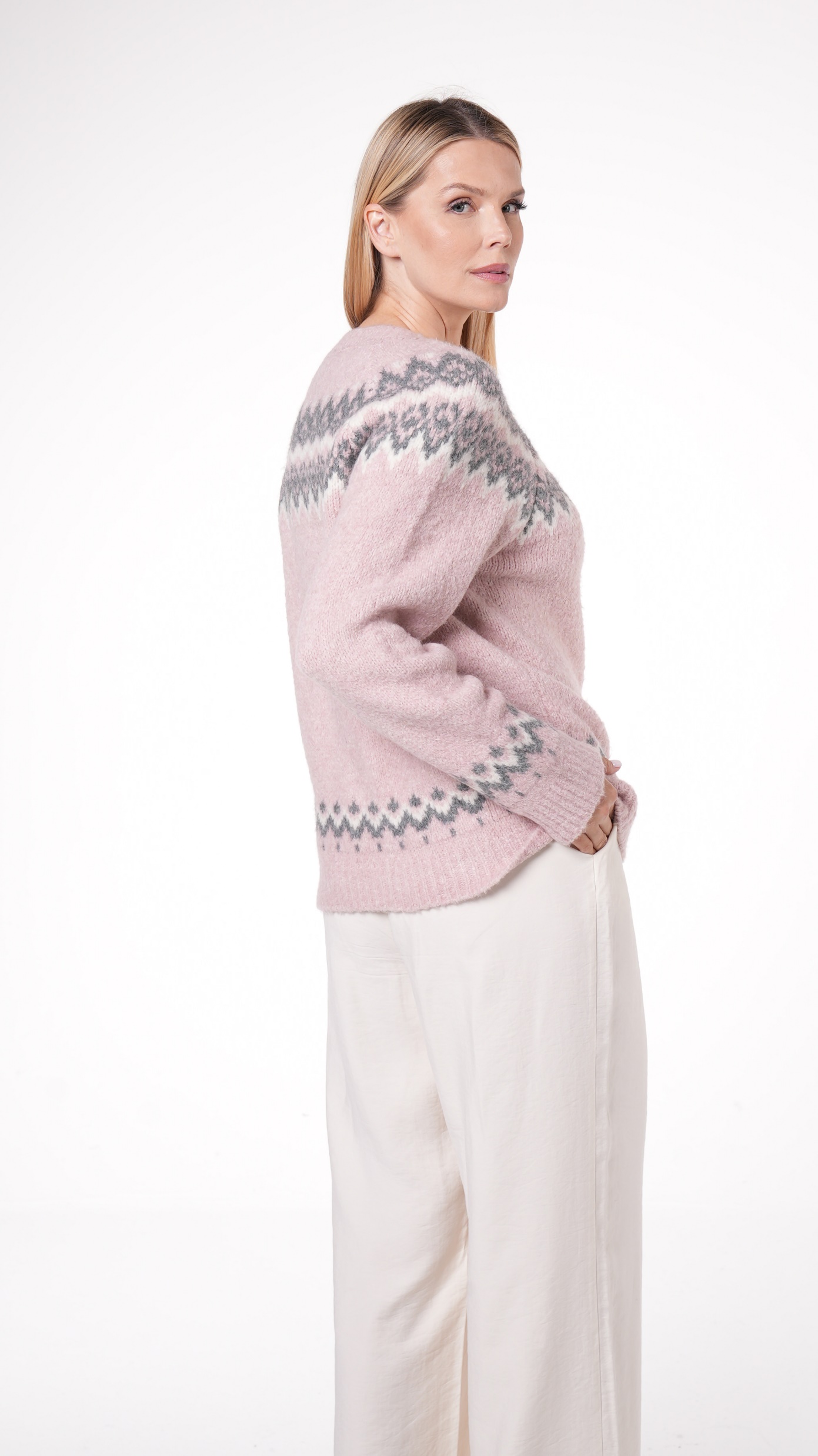 45
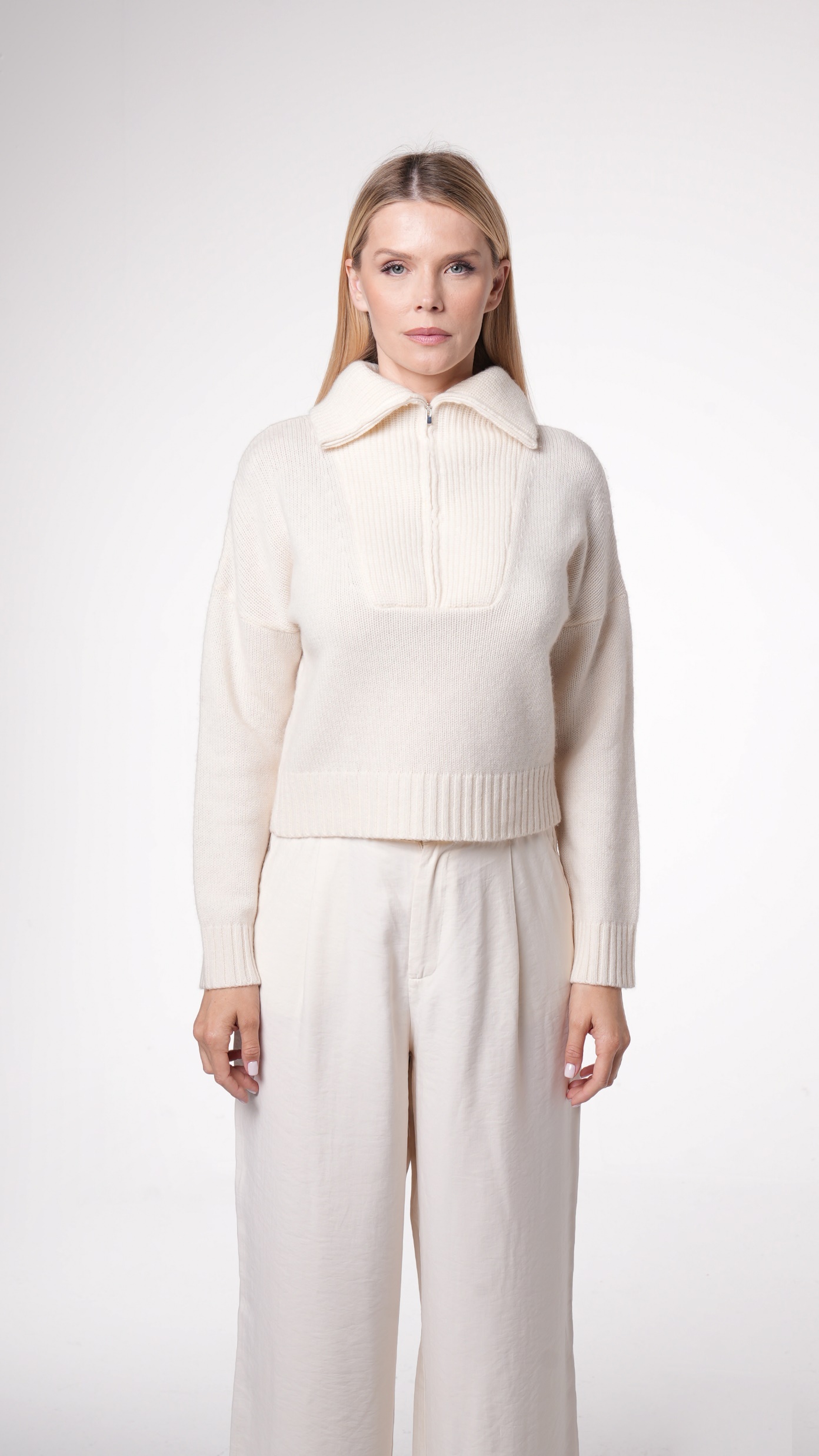 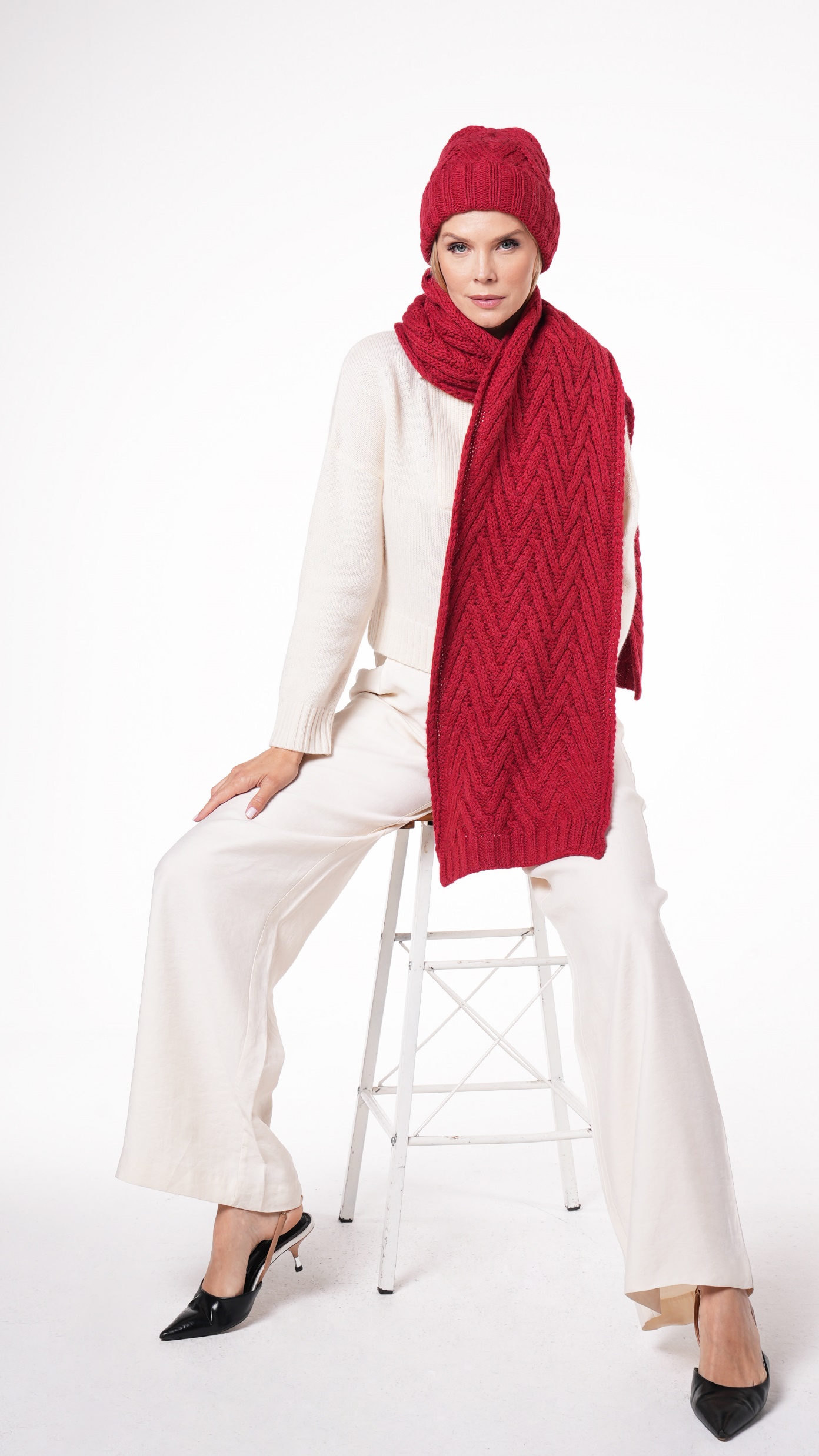 46
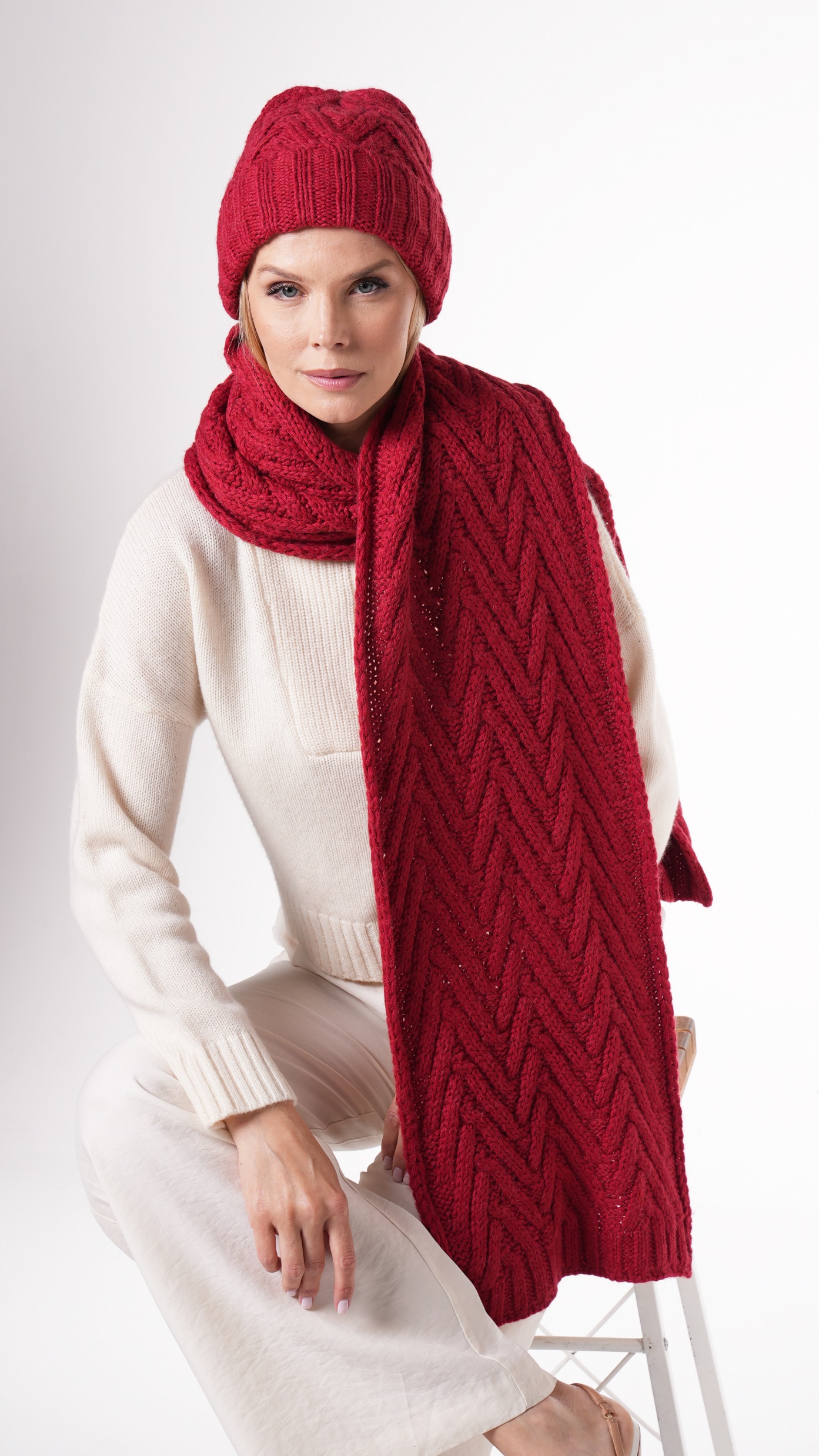 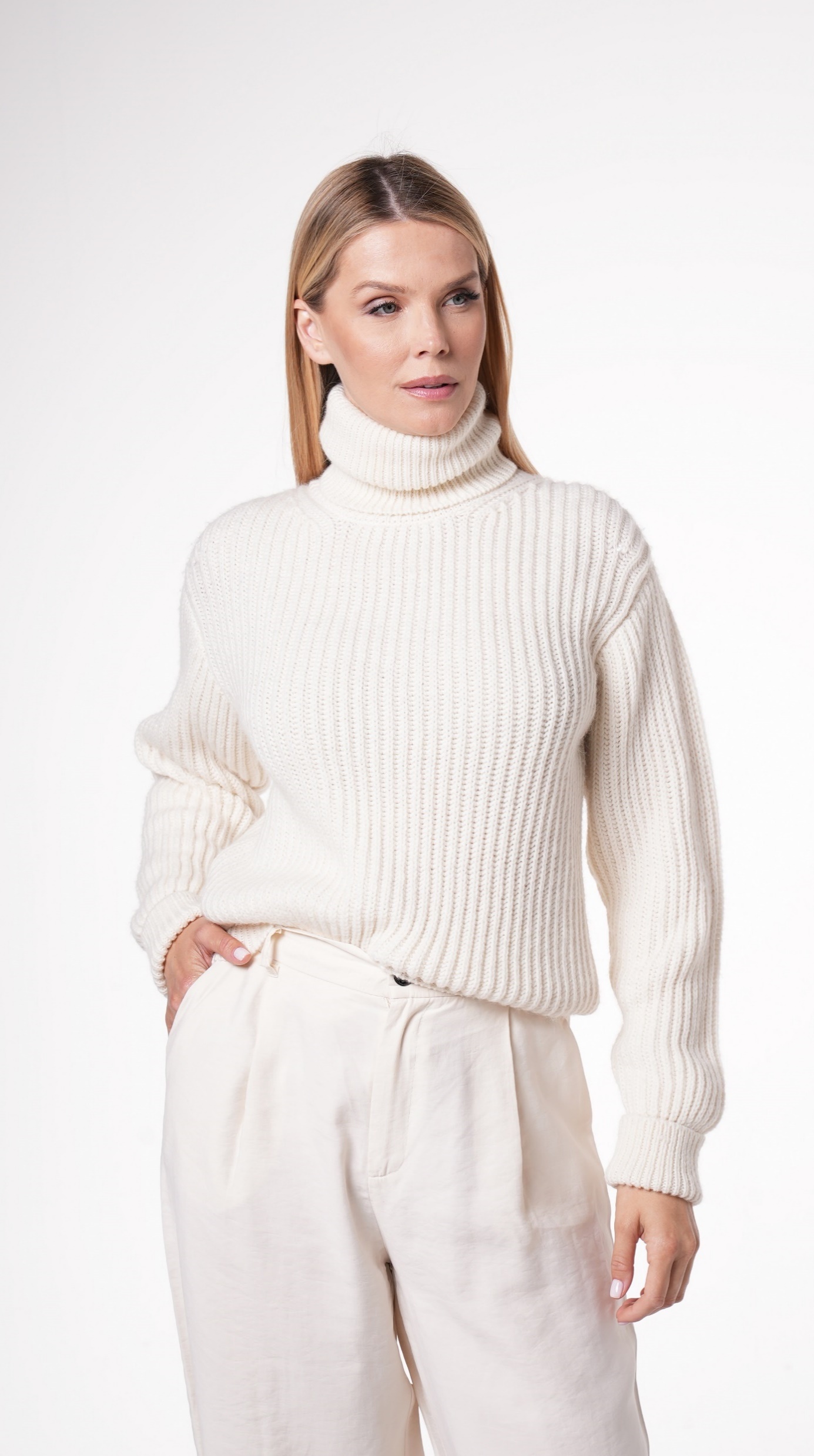 47
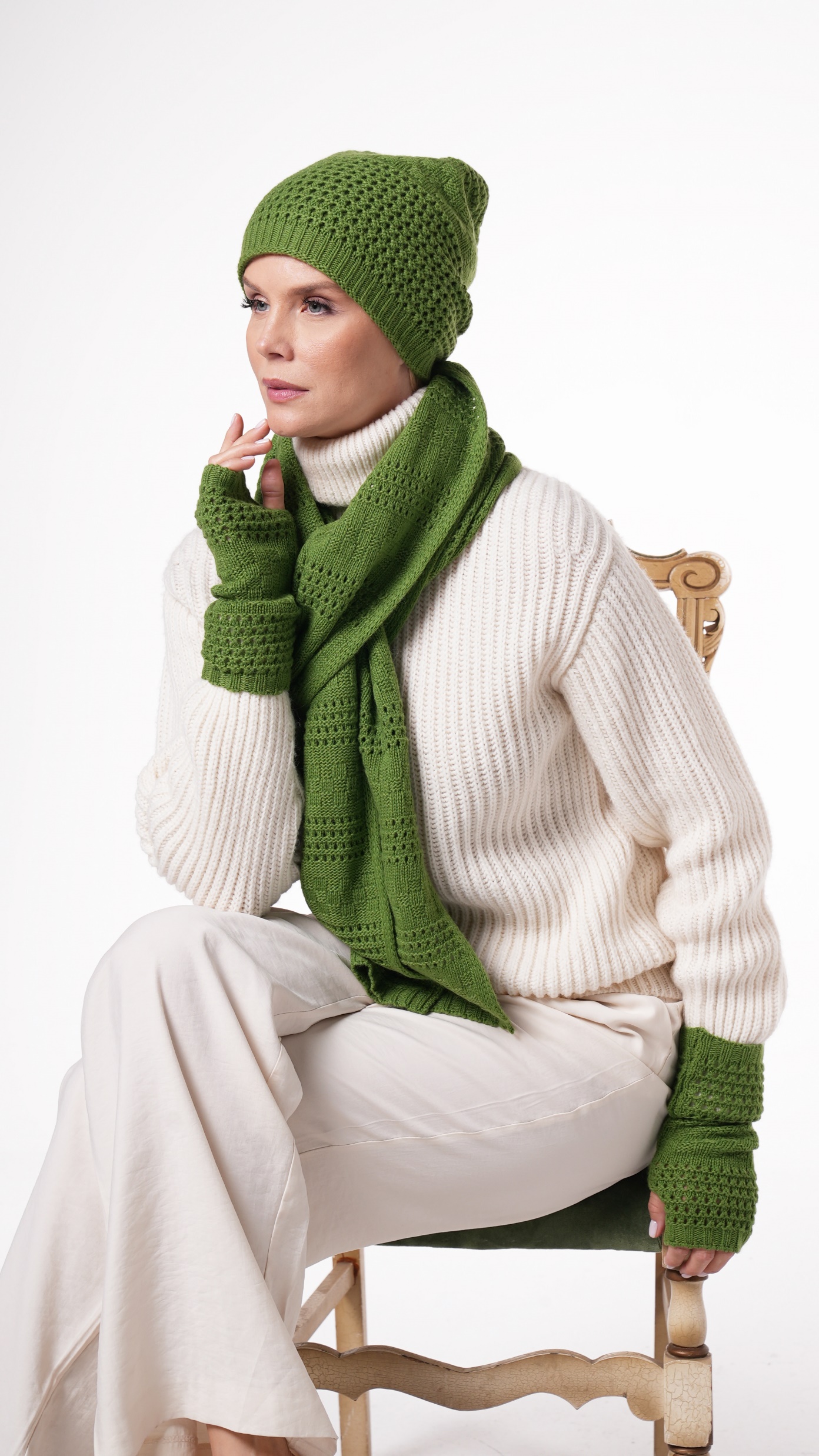 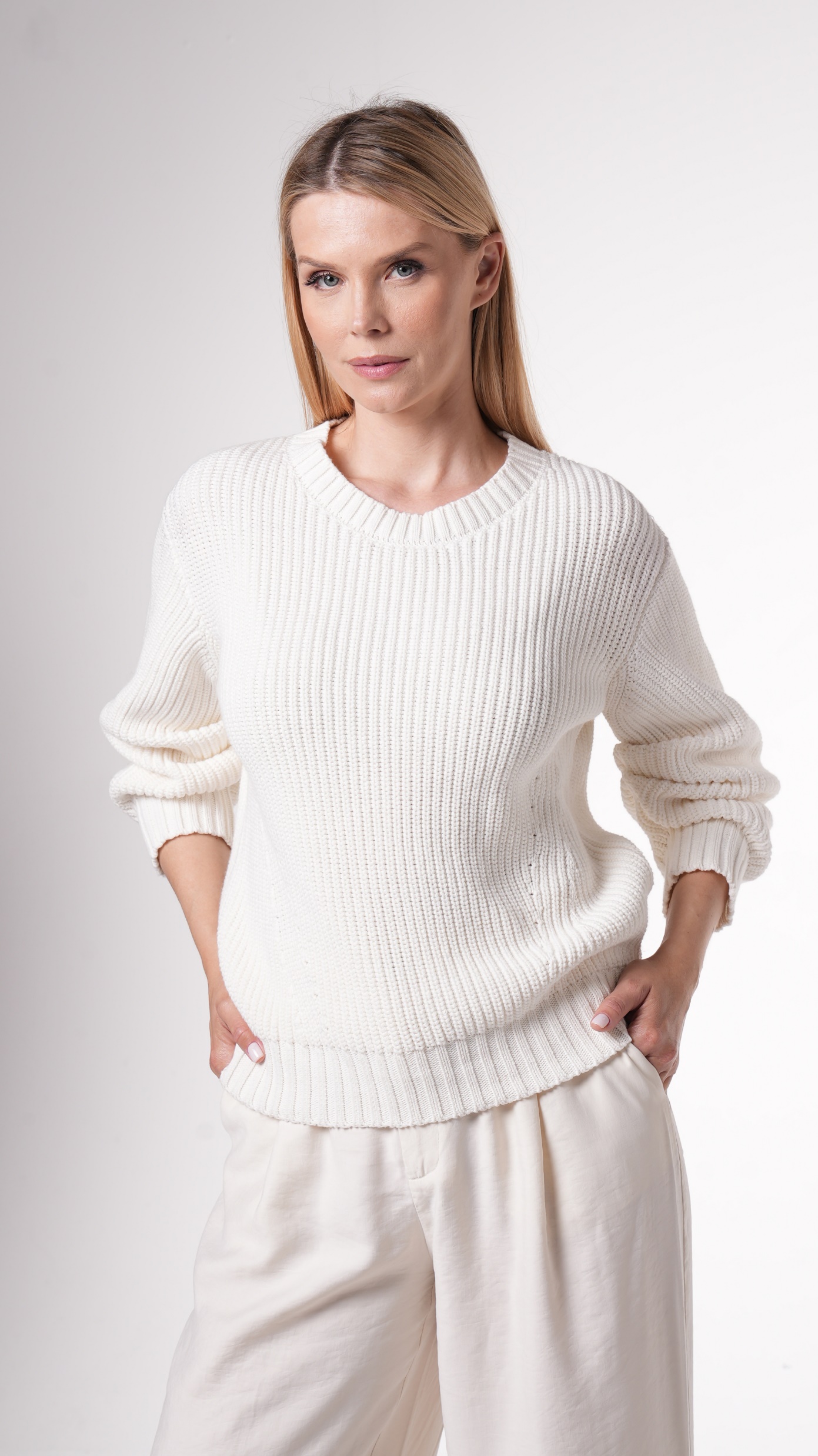 48
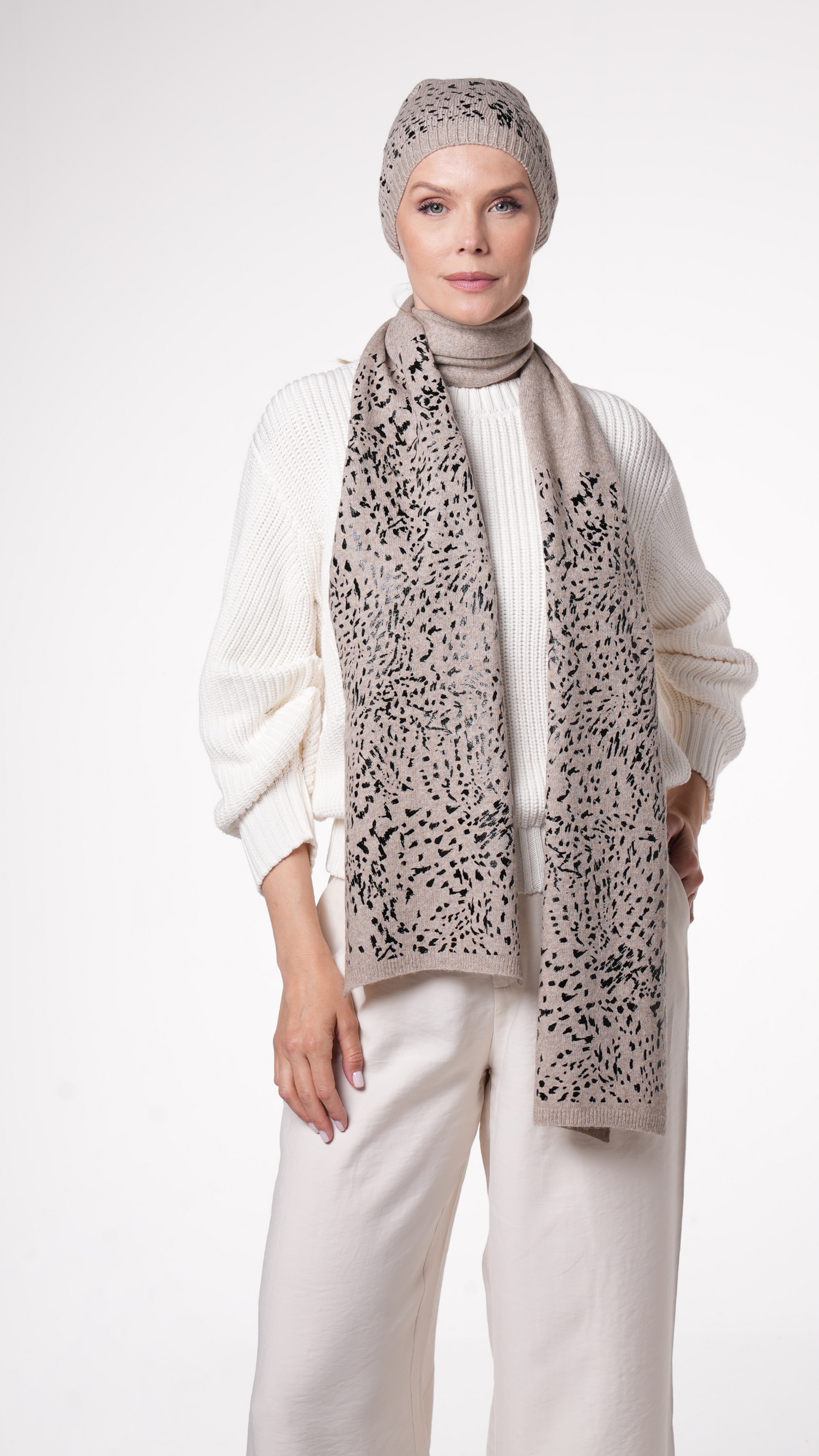 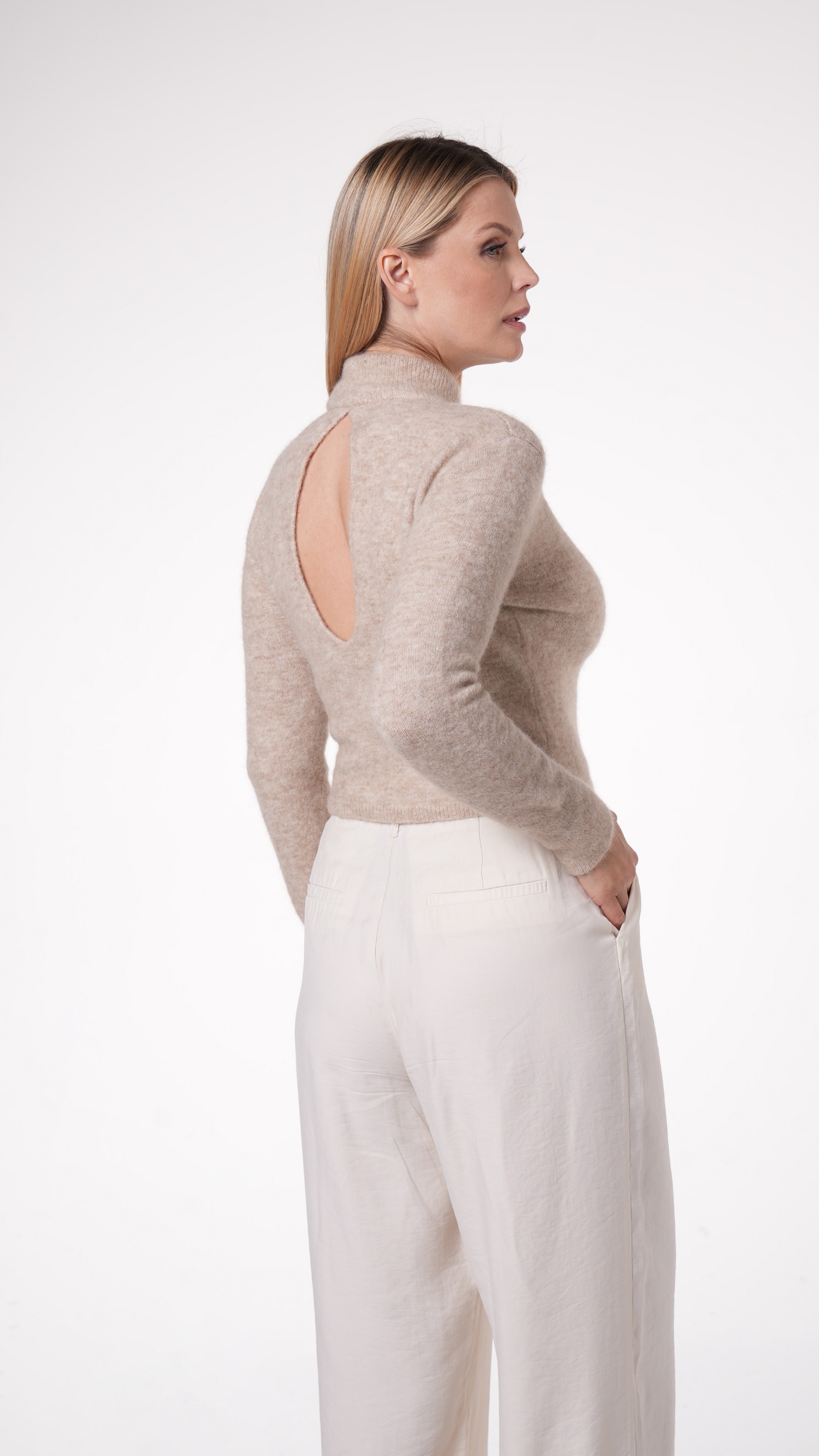 49
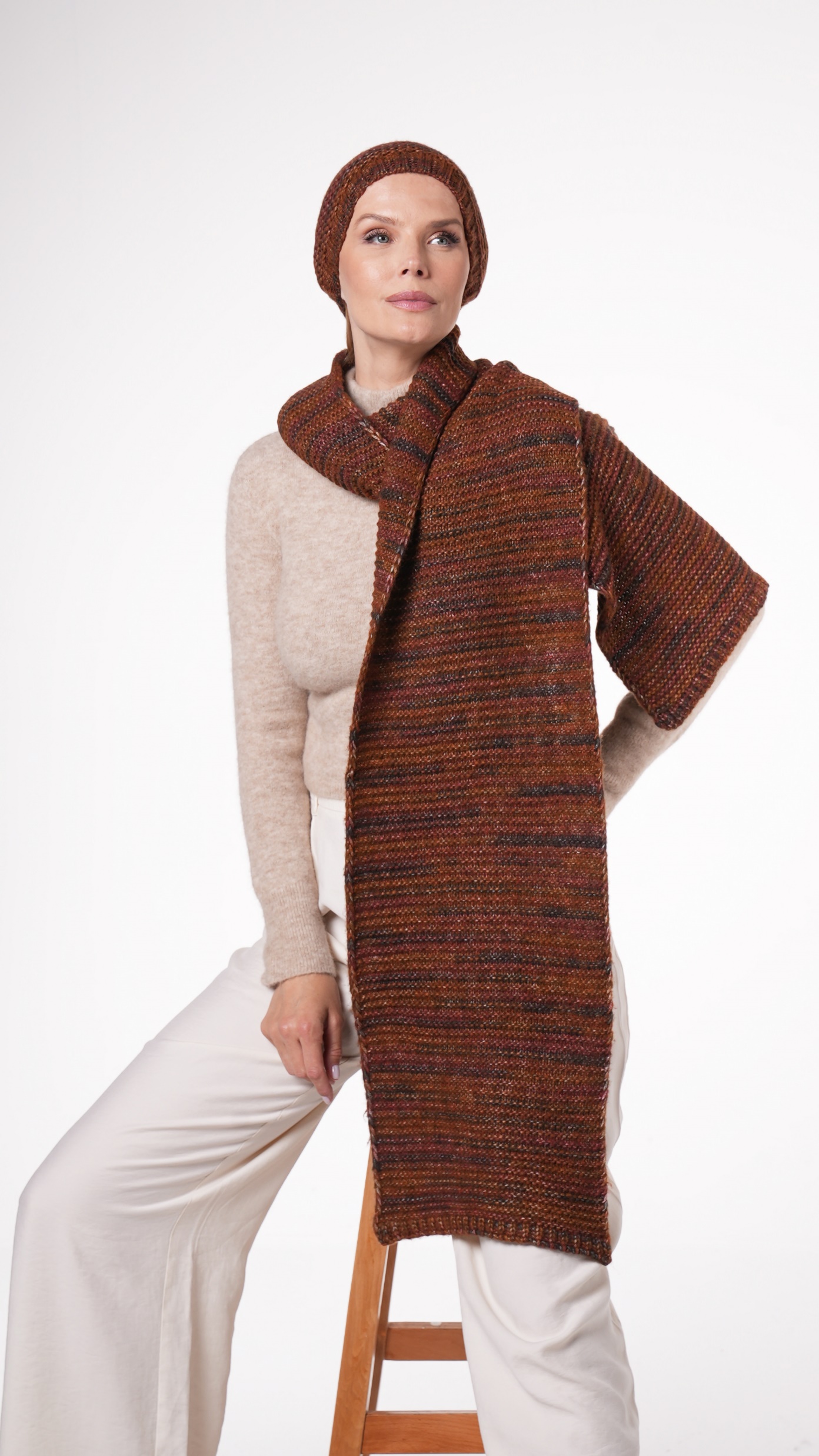 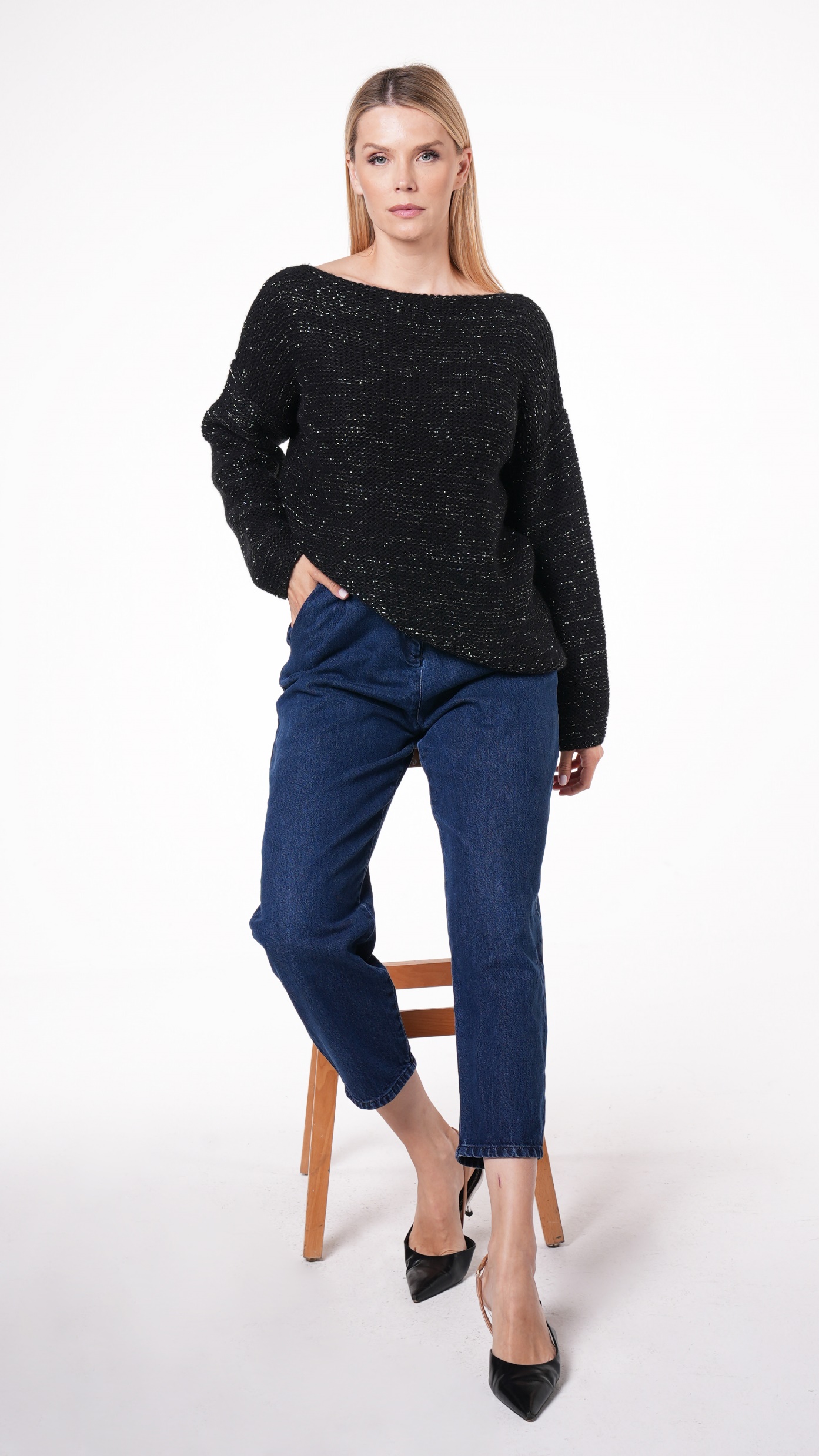 50
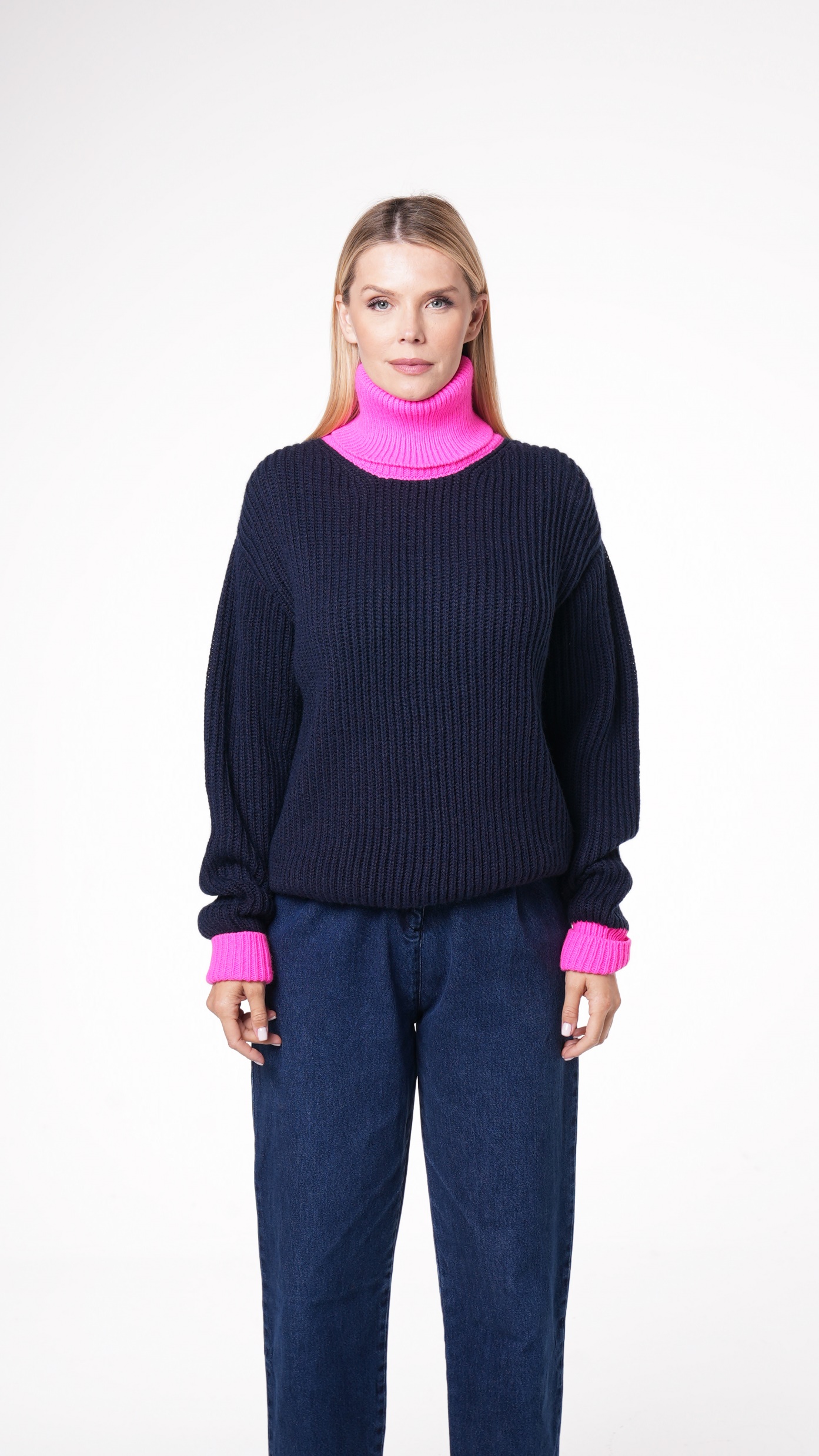 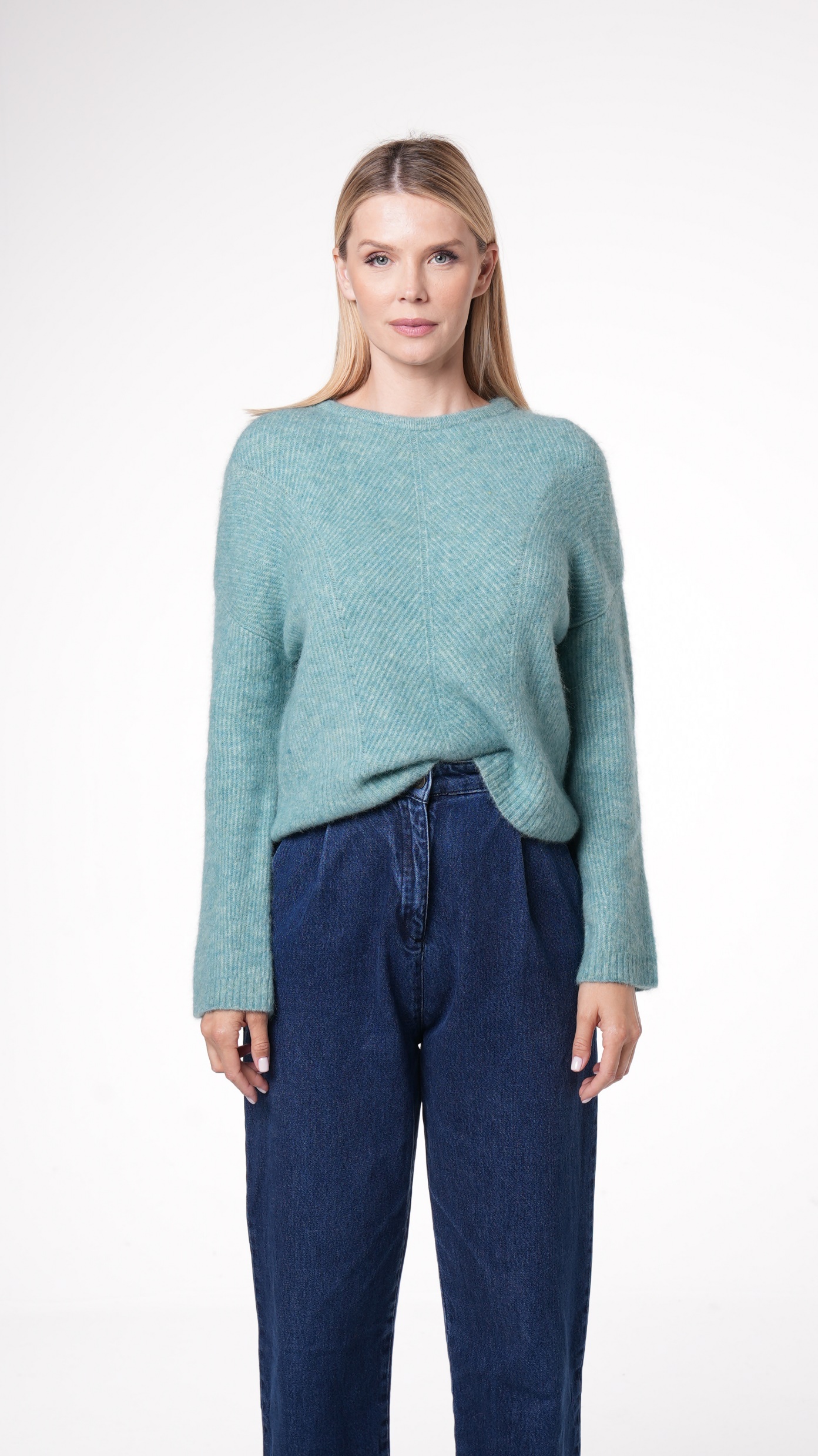 51
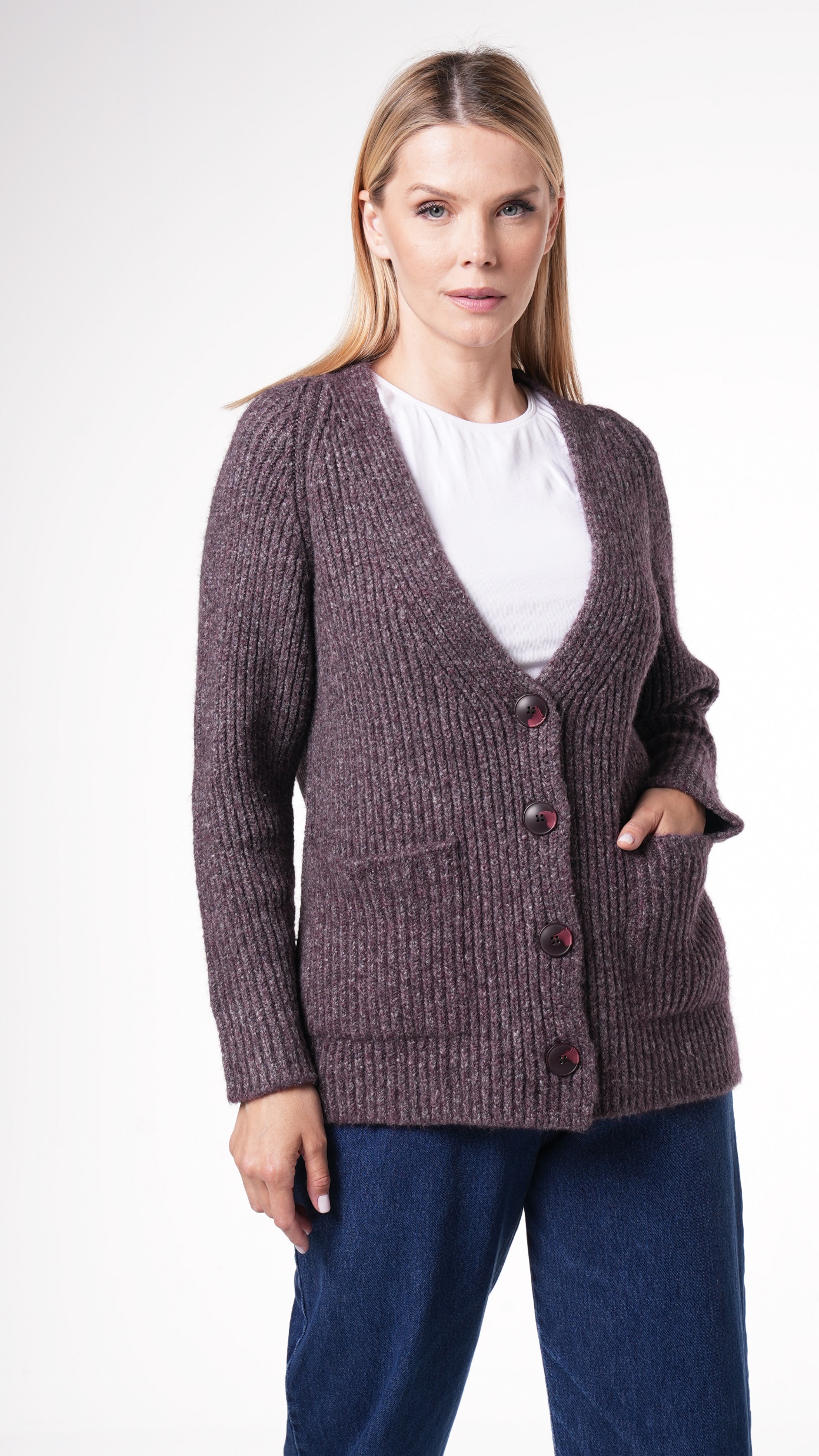 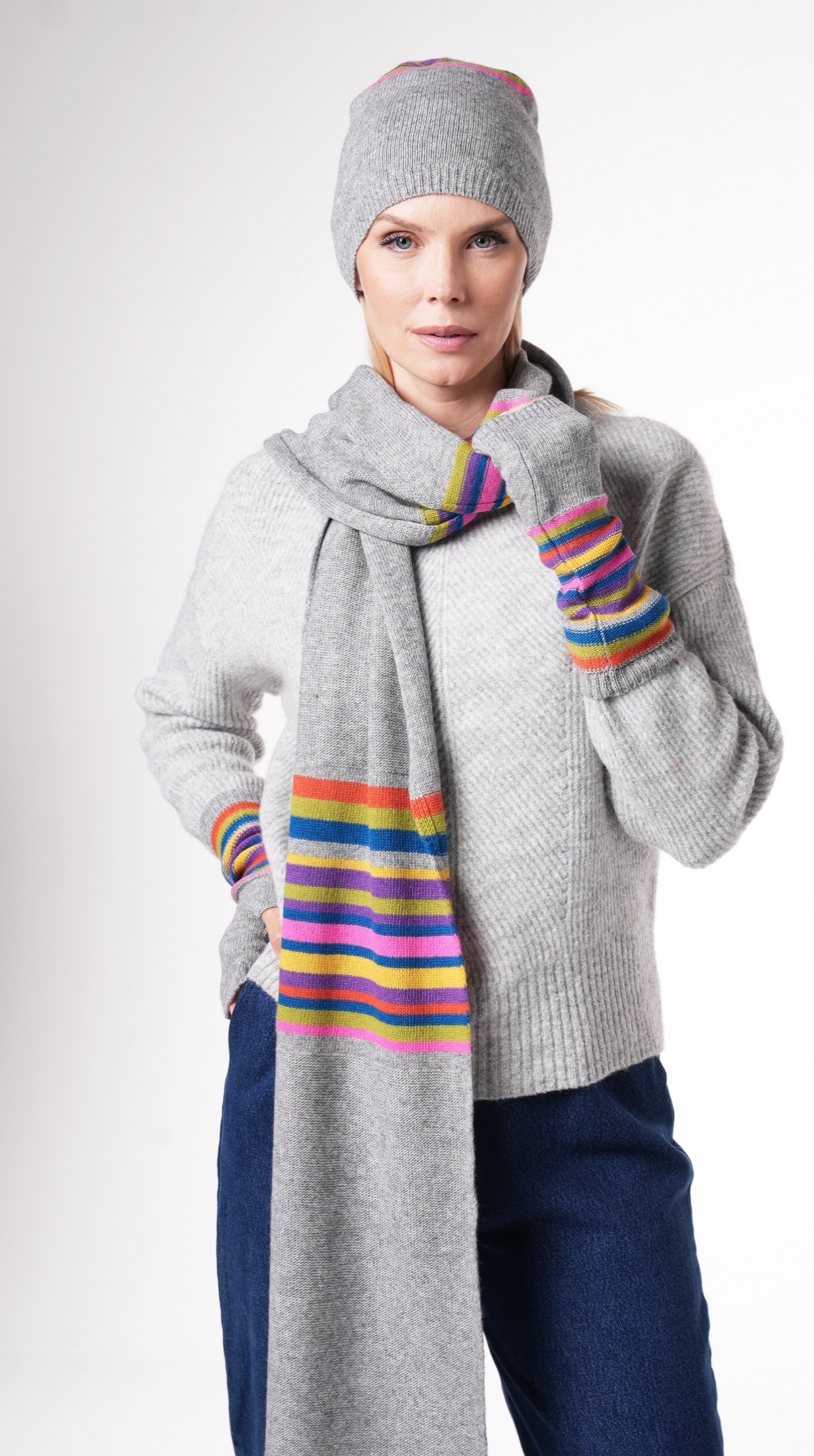 52
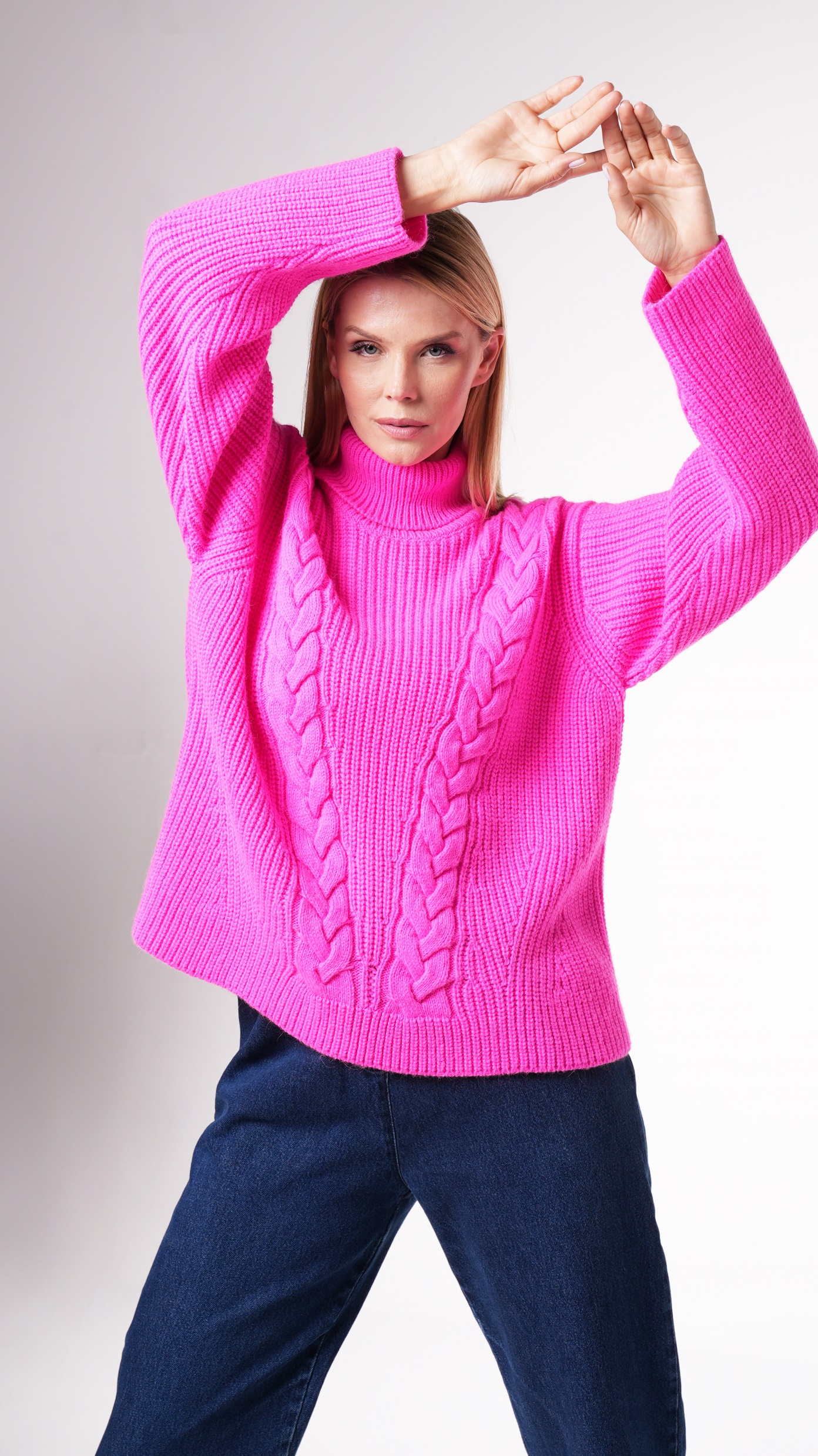 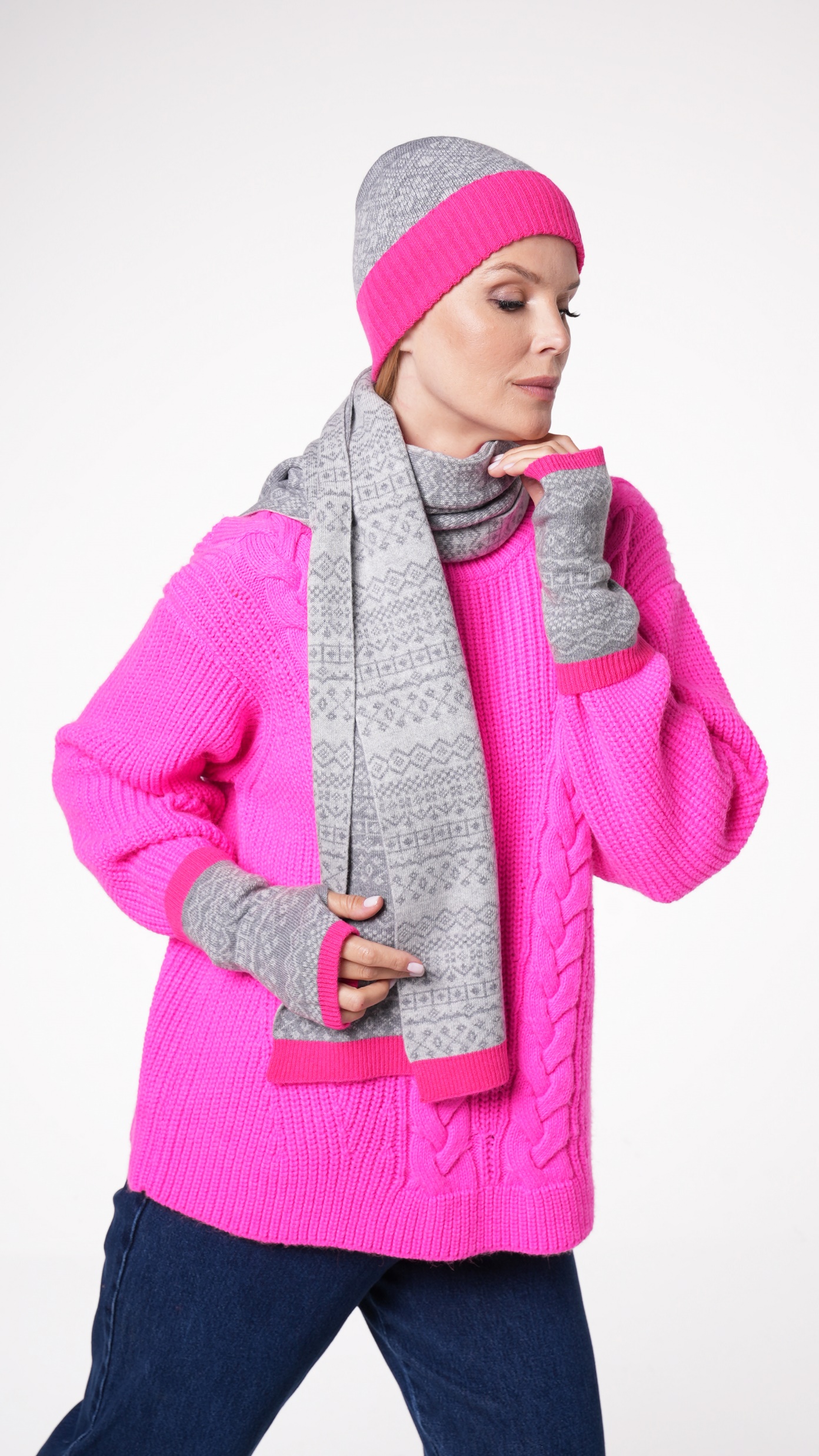 53
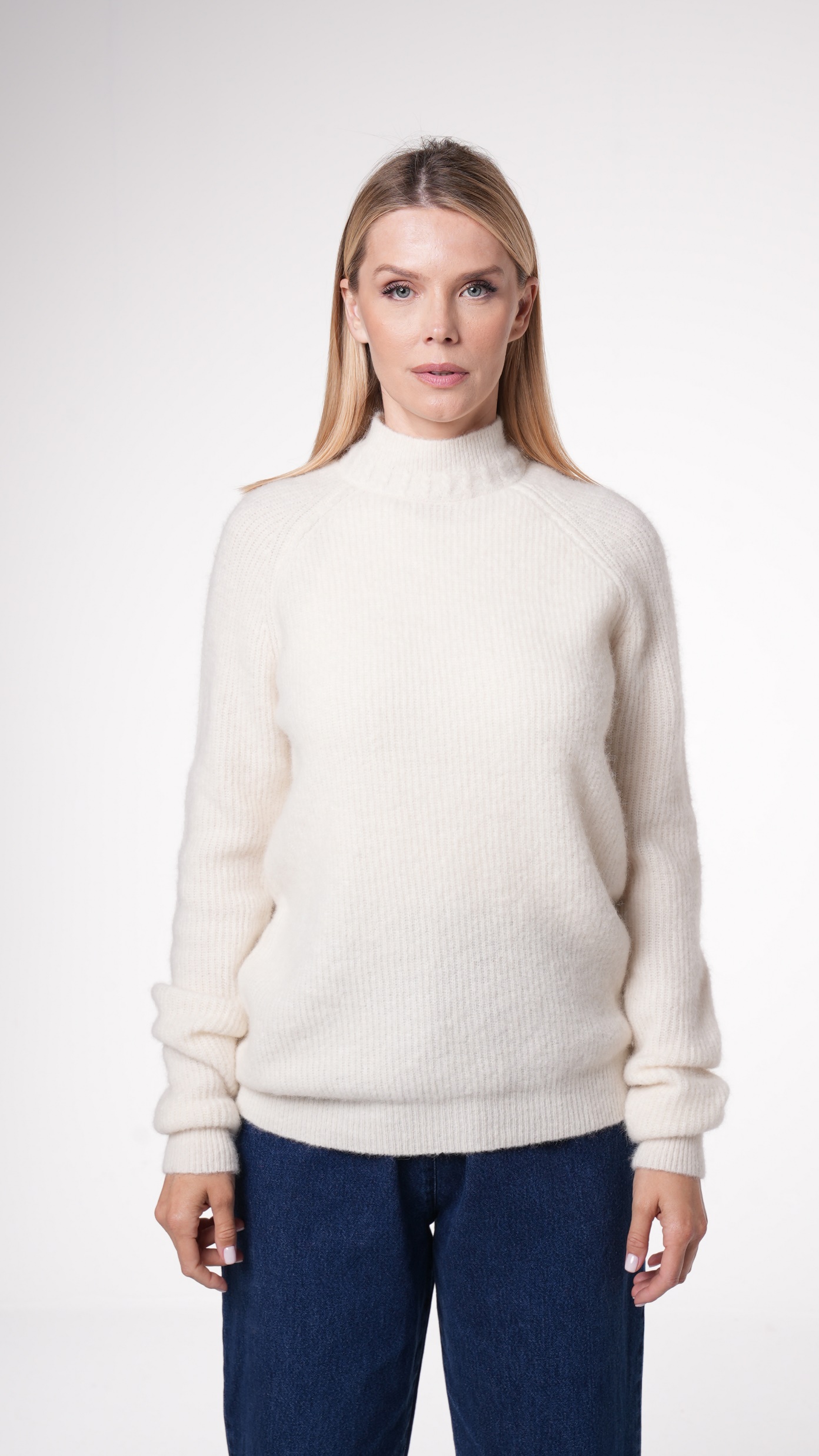 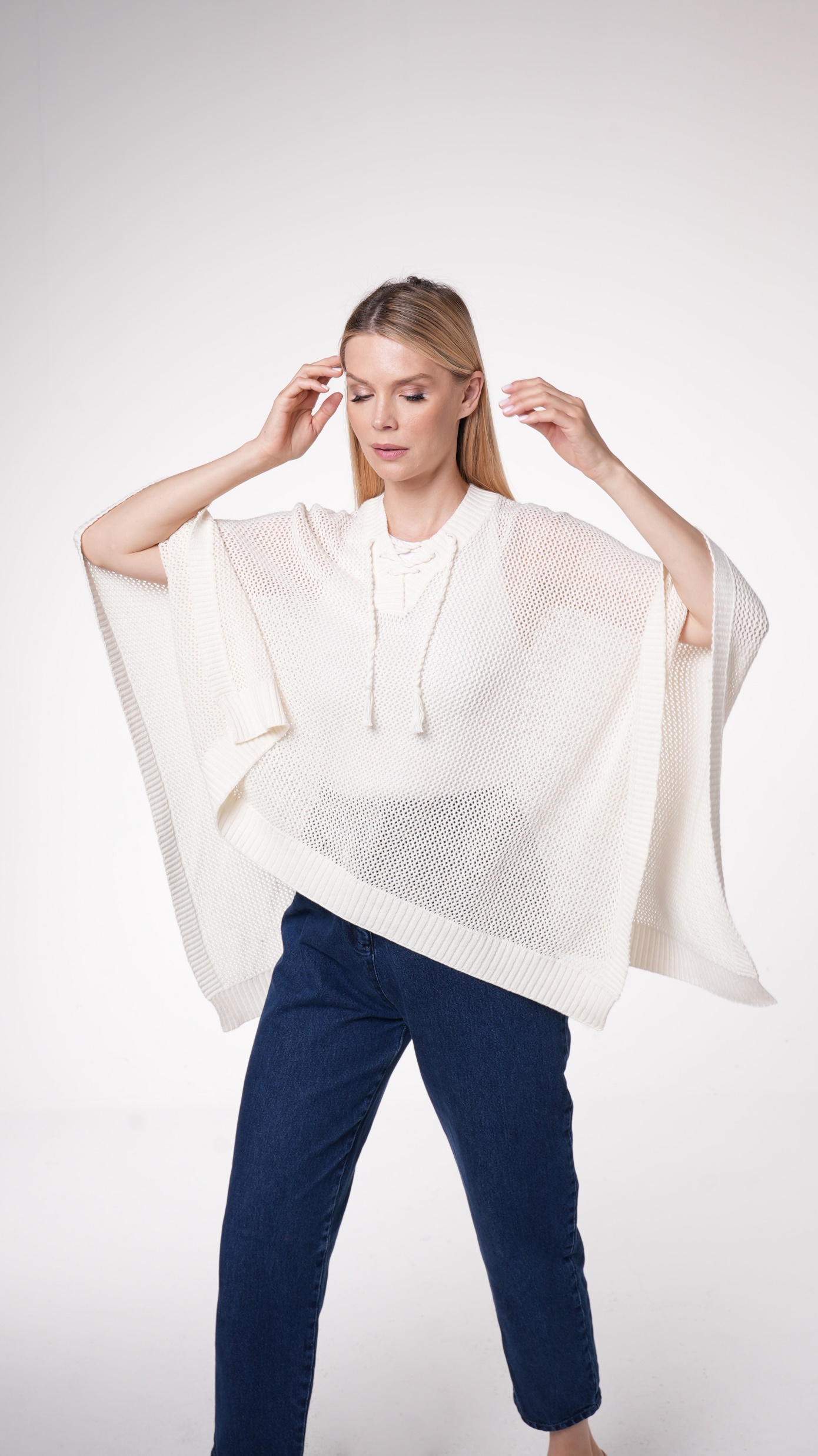 54
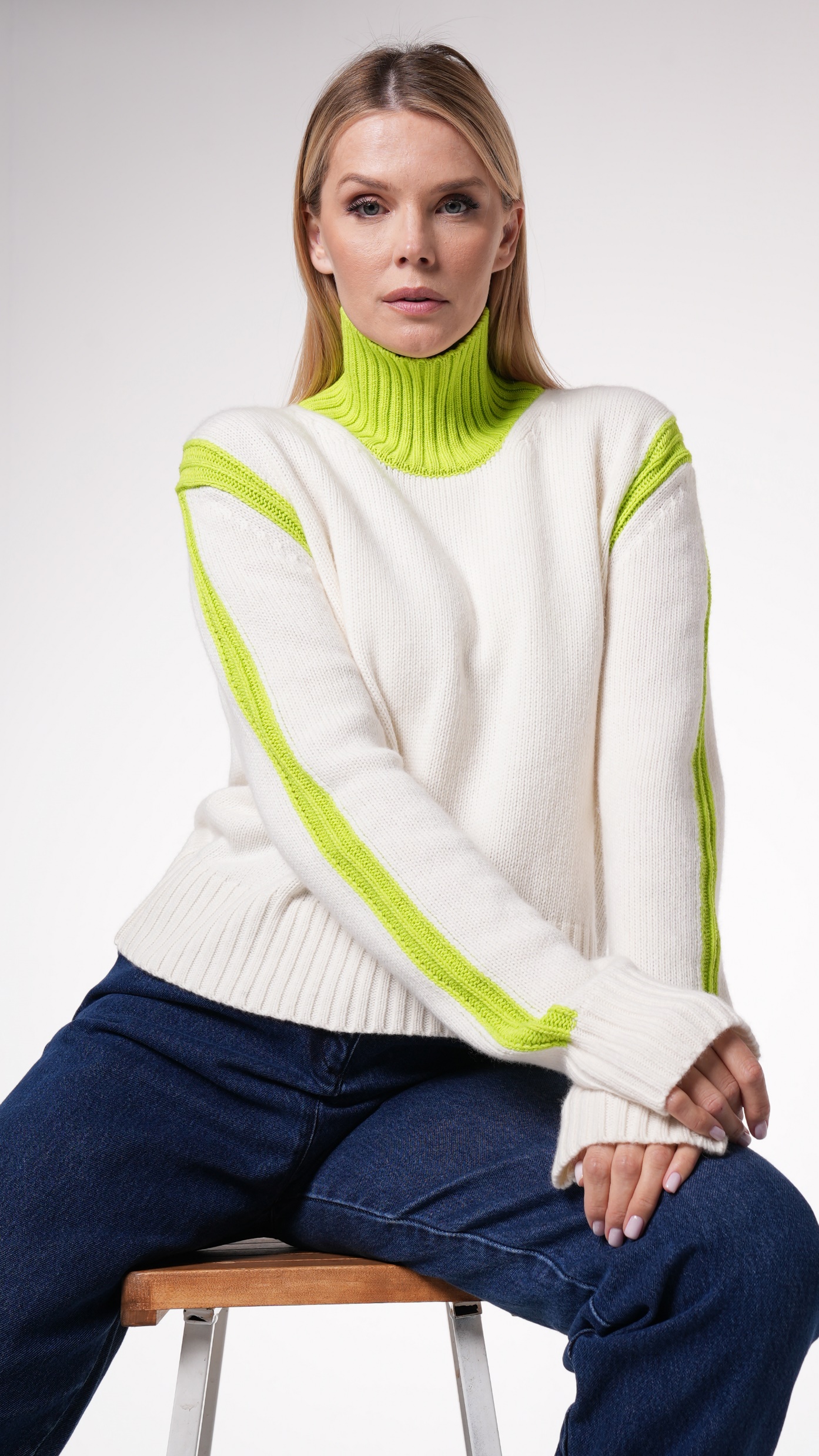 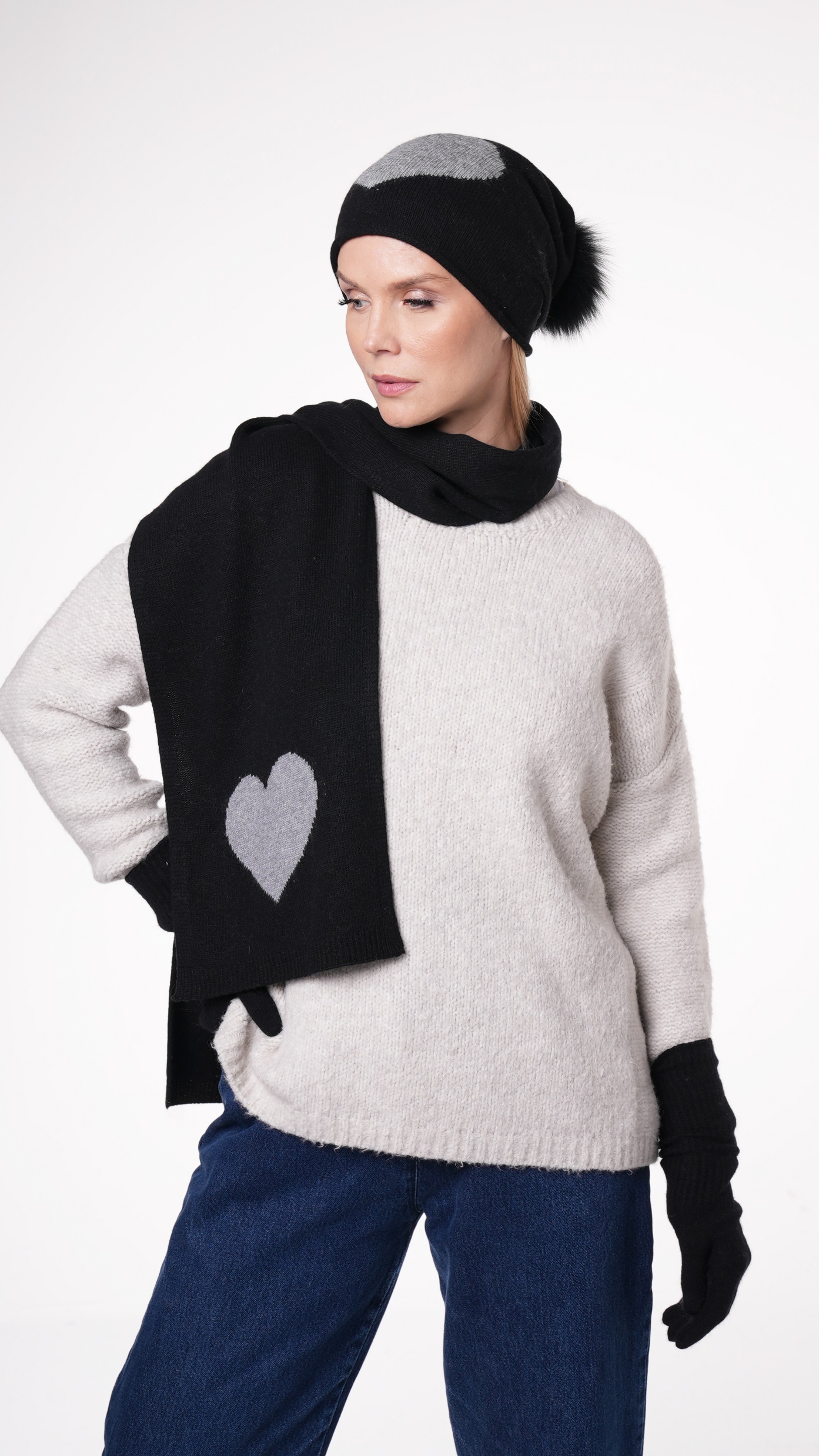 55
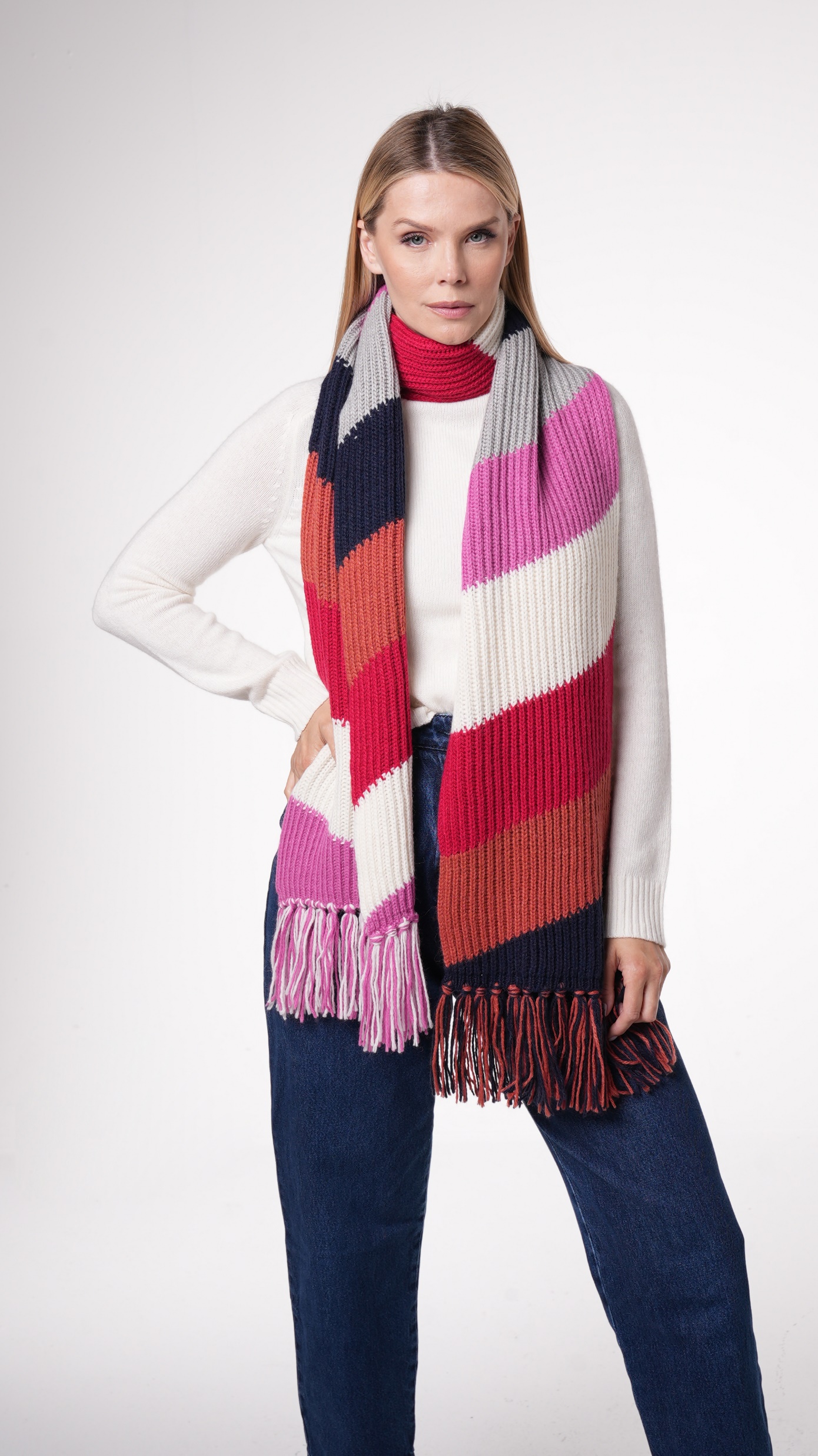 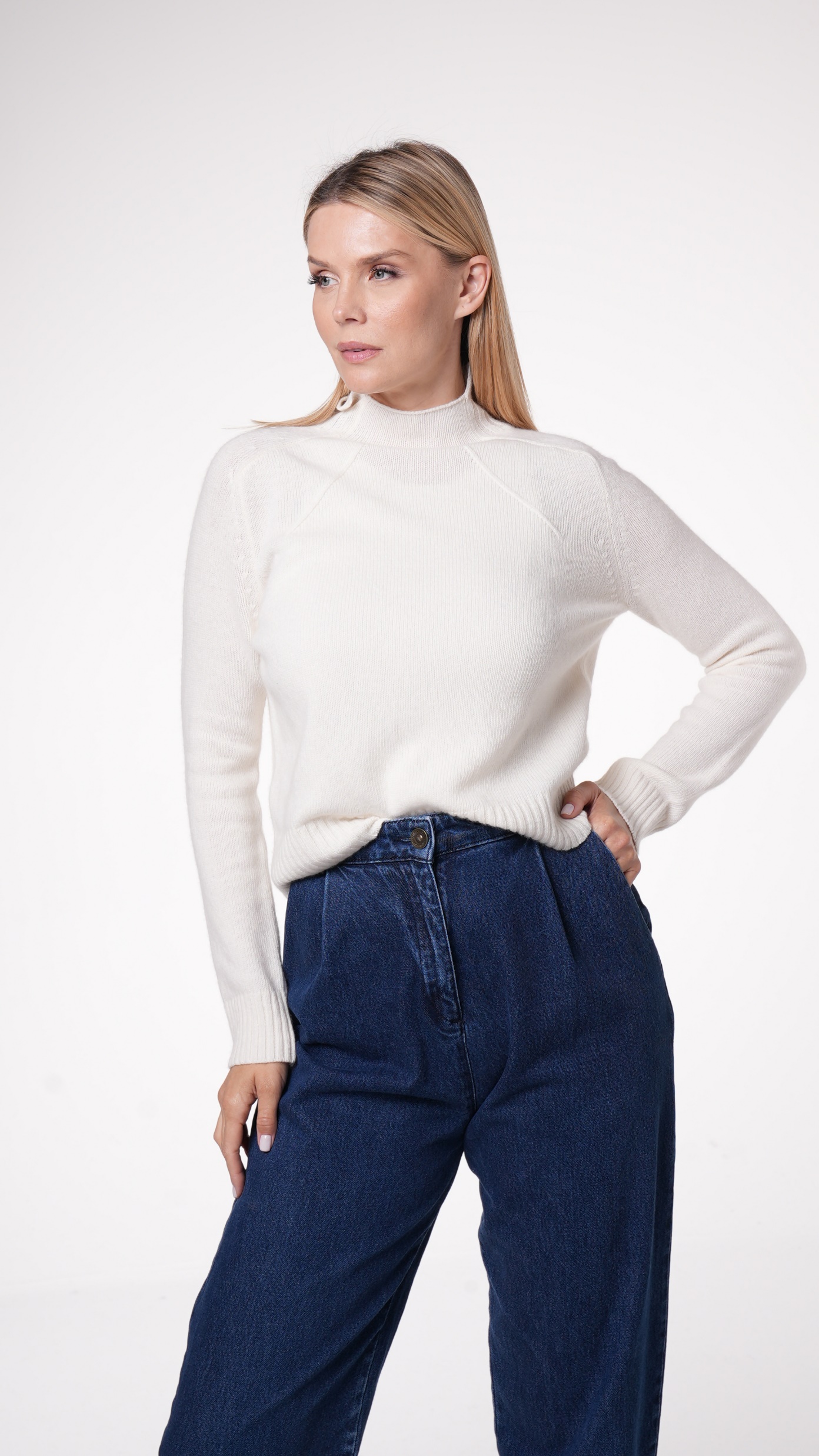 56
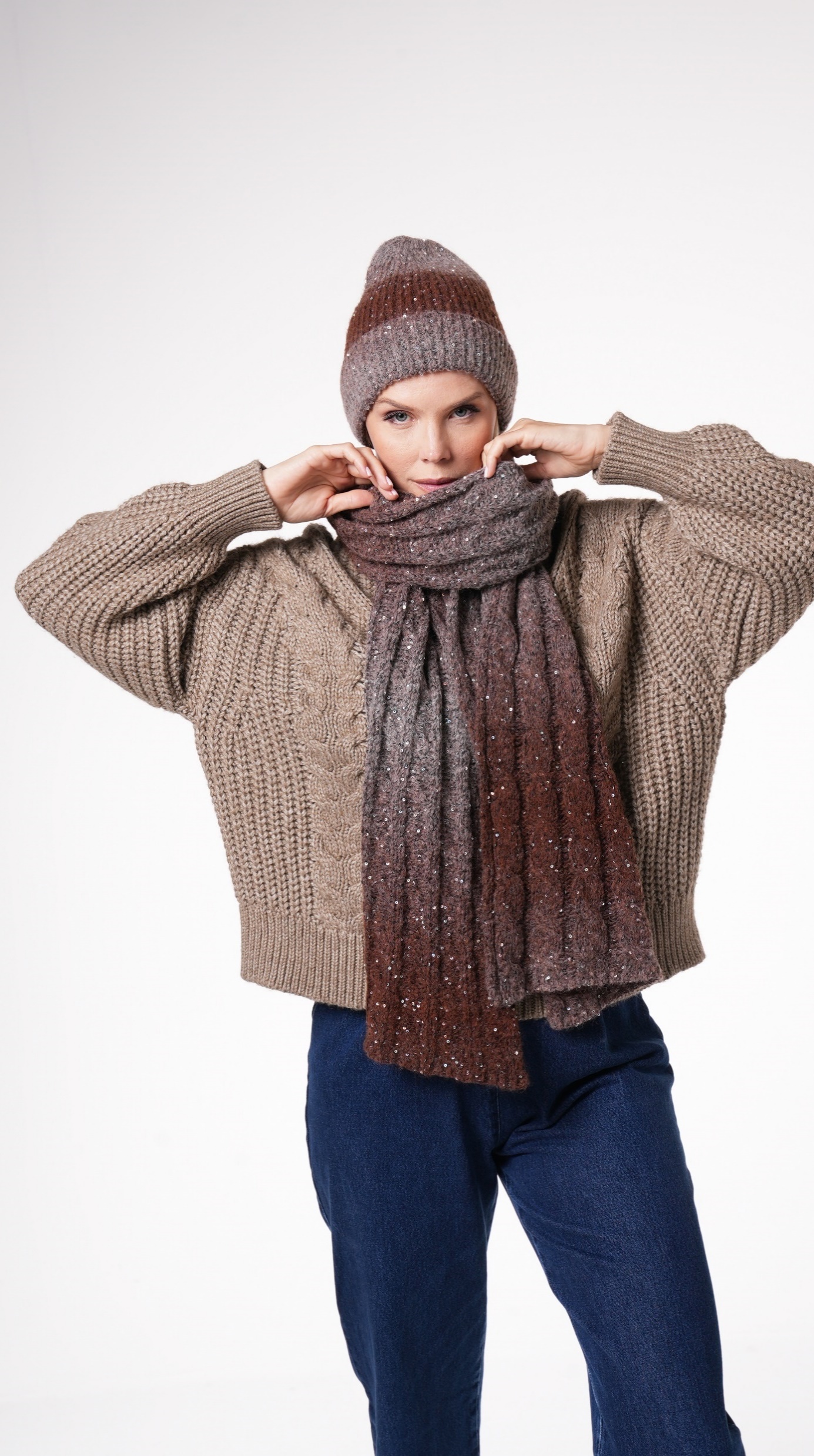 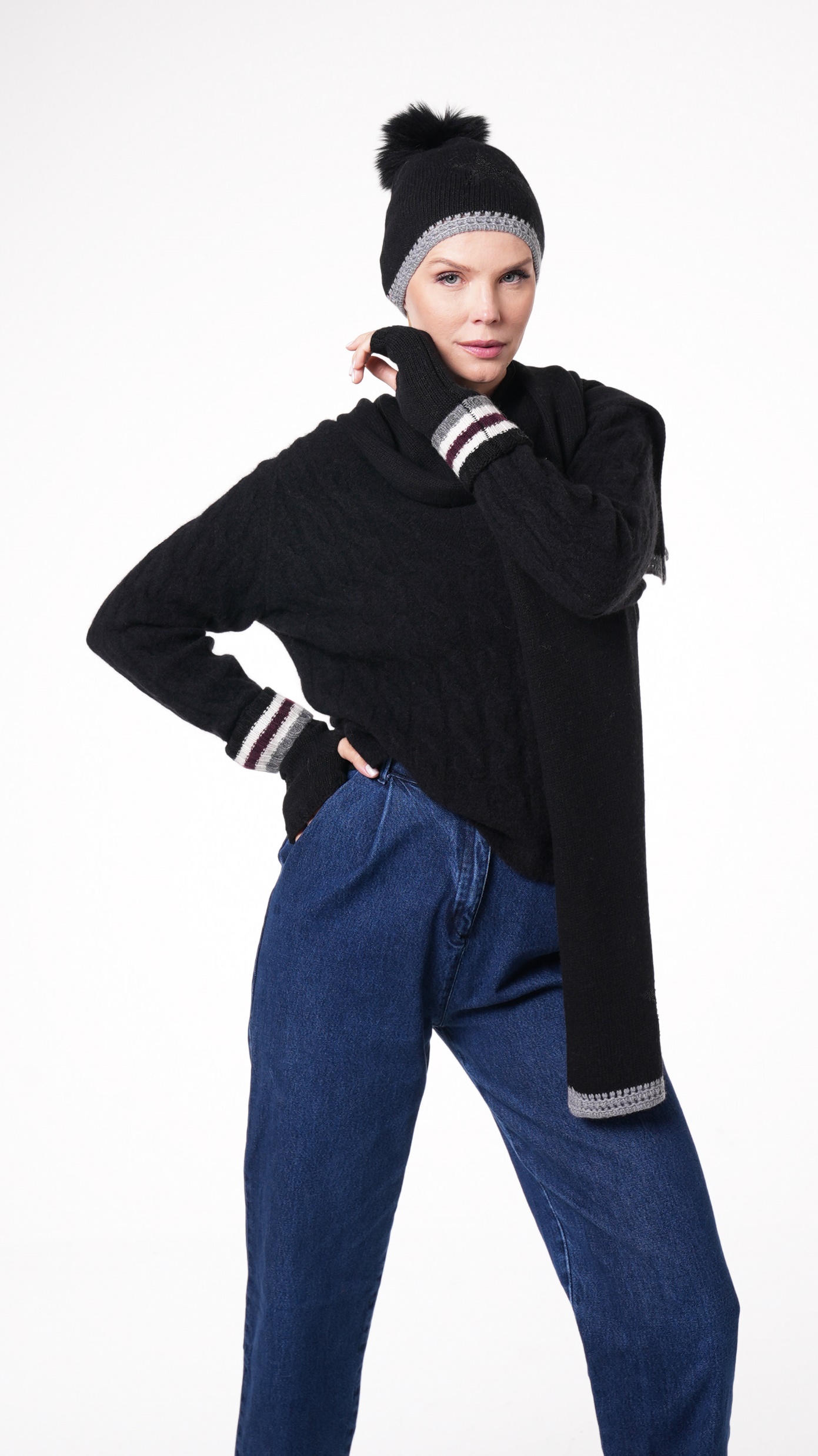 57
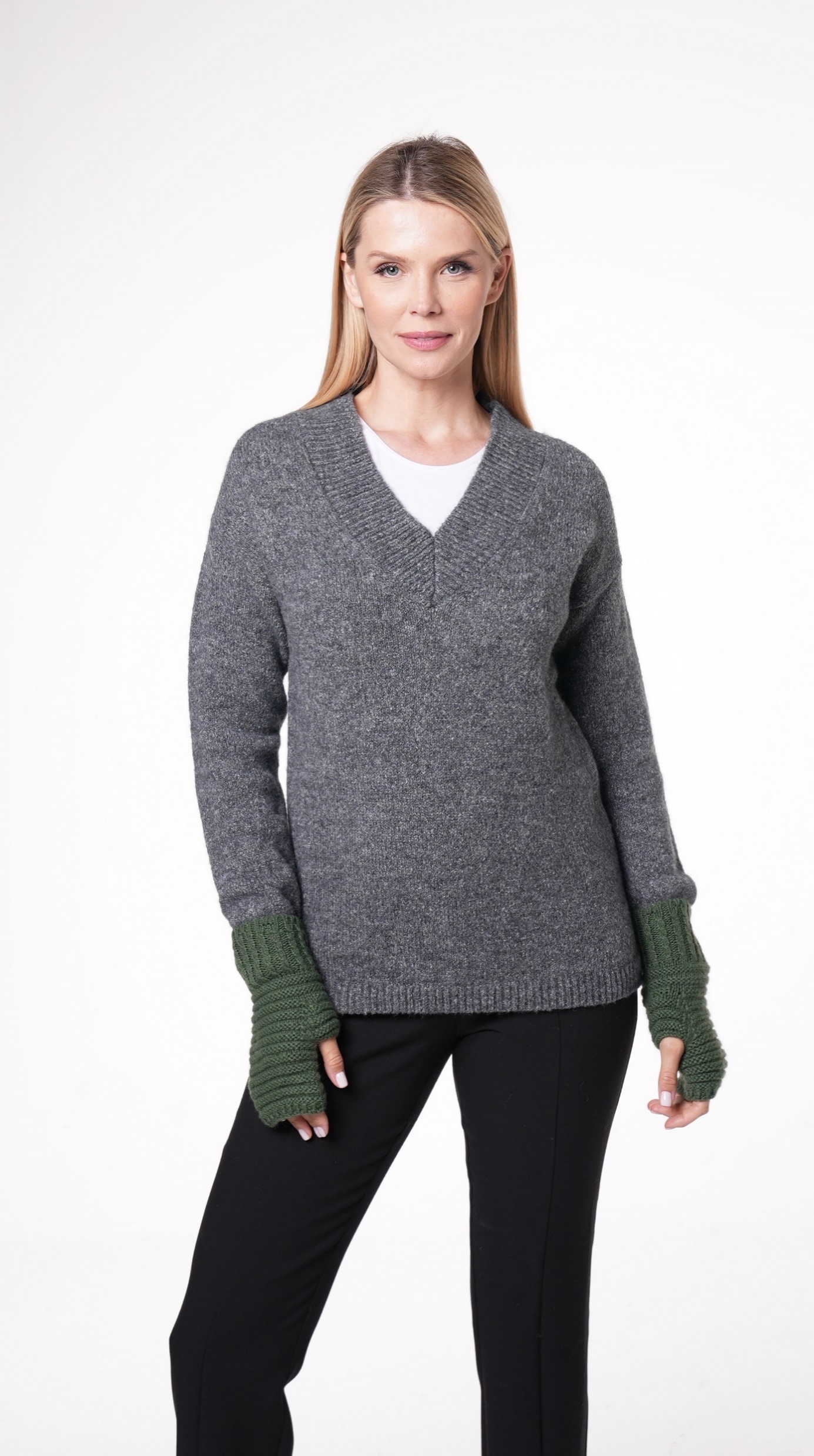 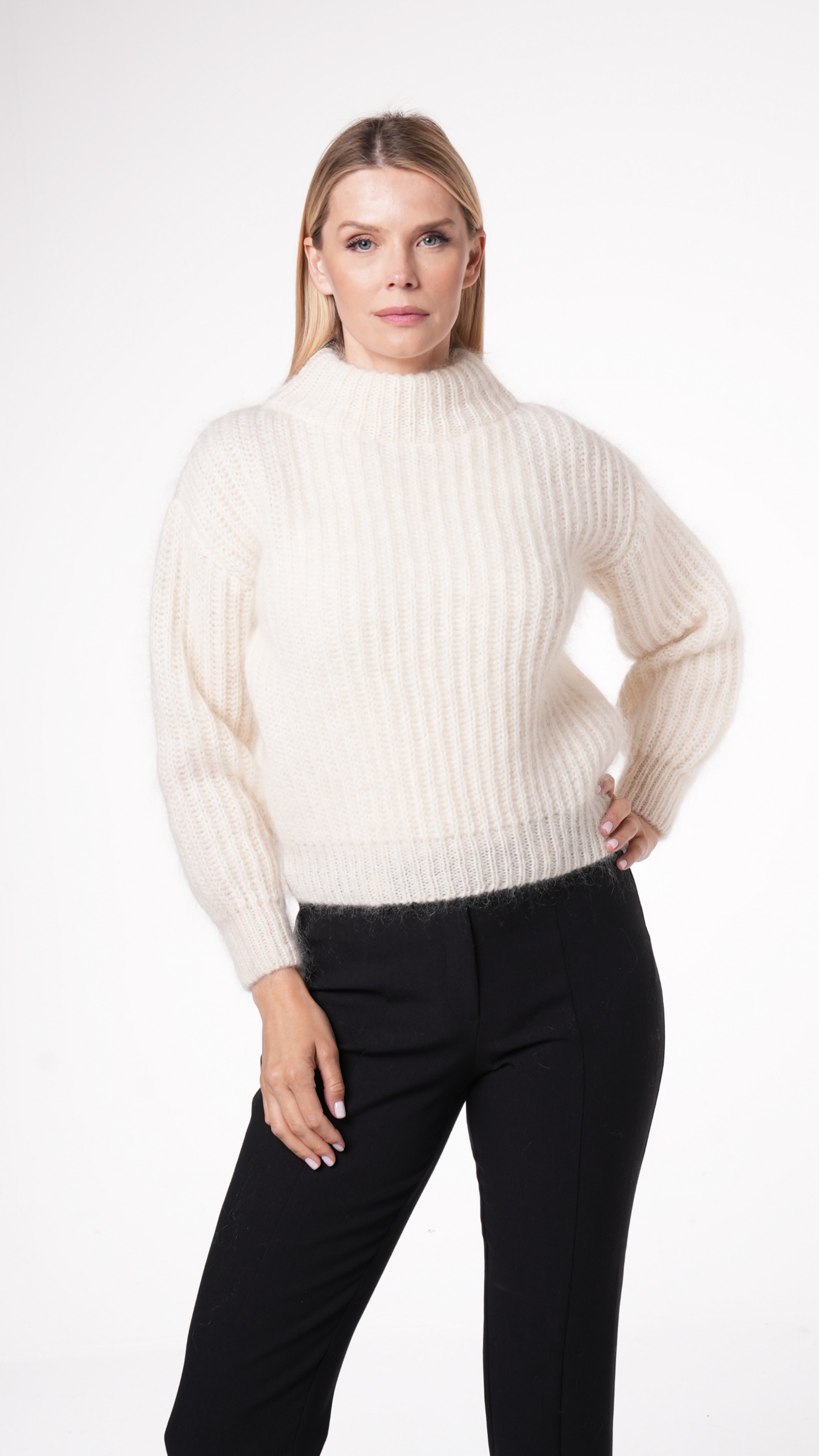 58
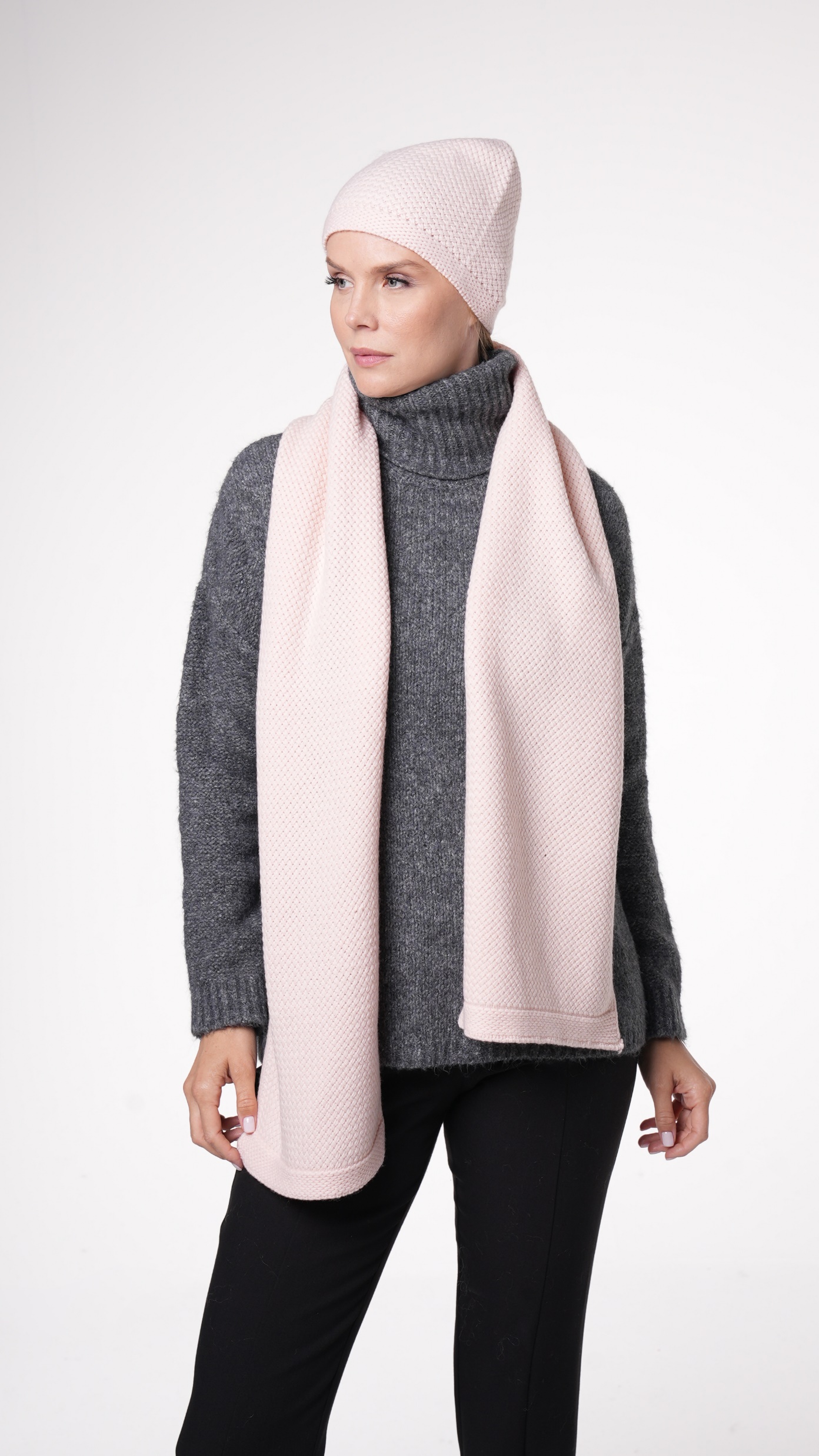 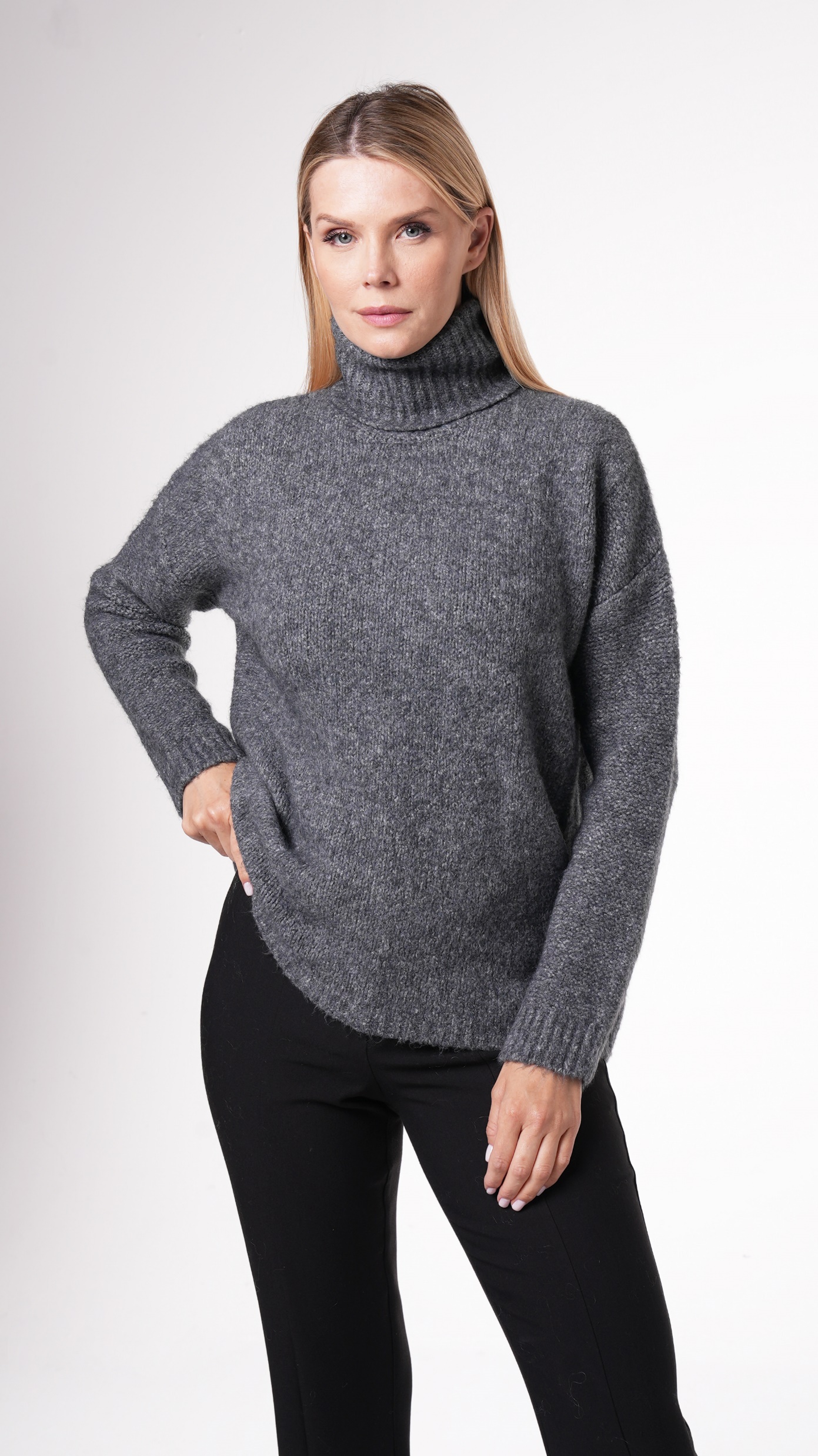 59
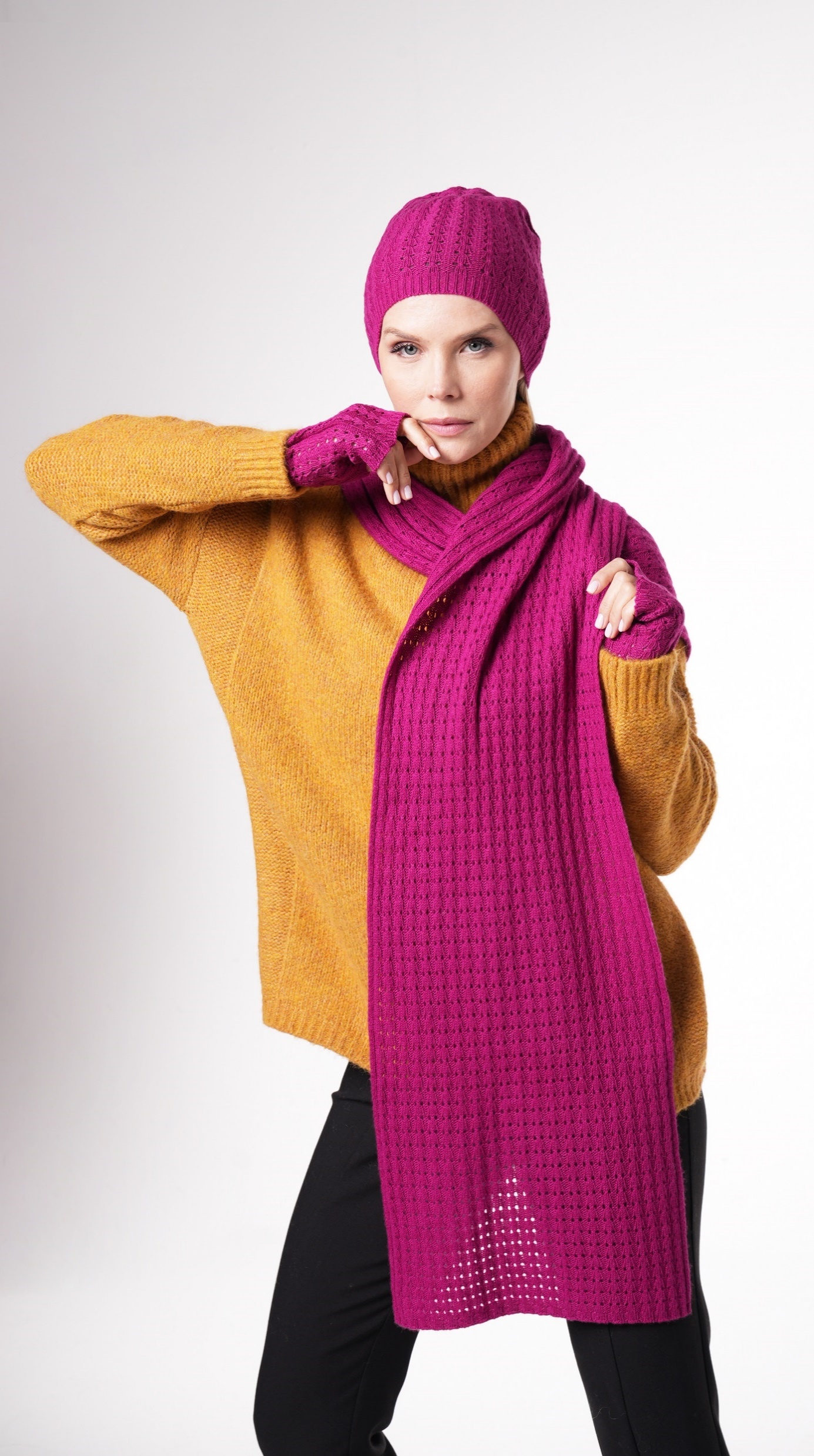 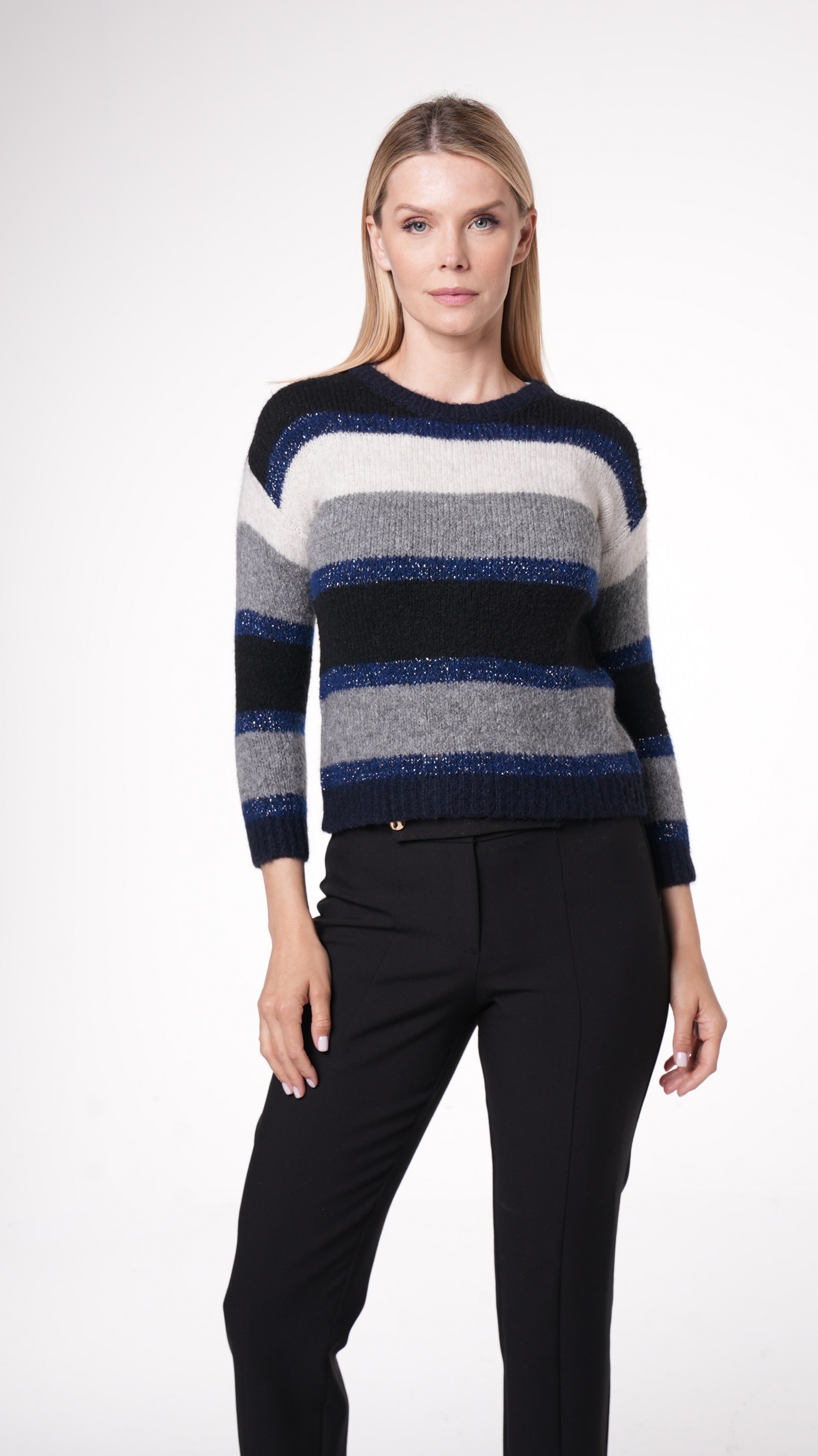 60
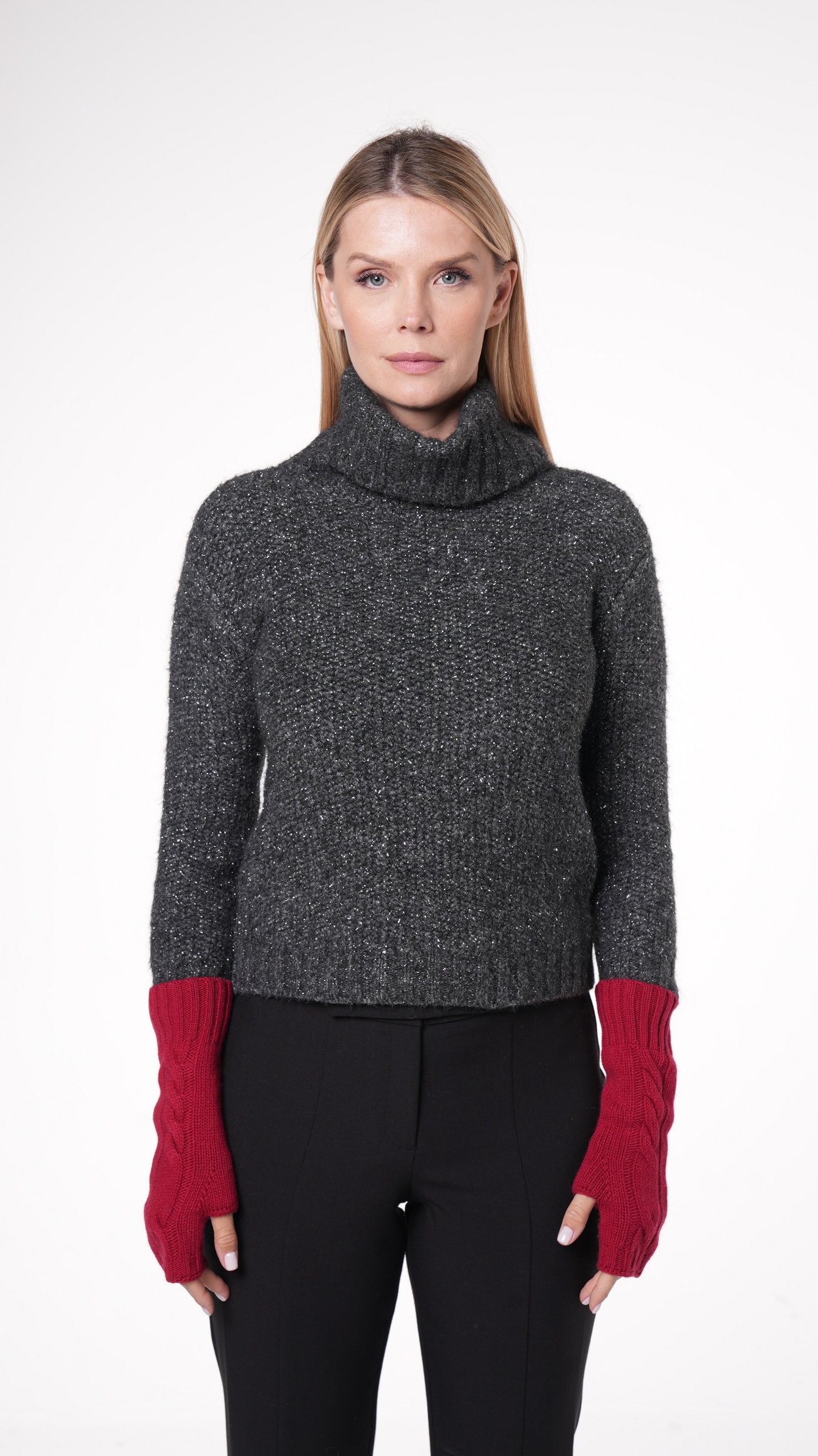 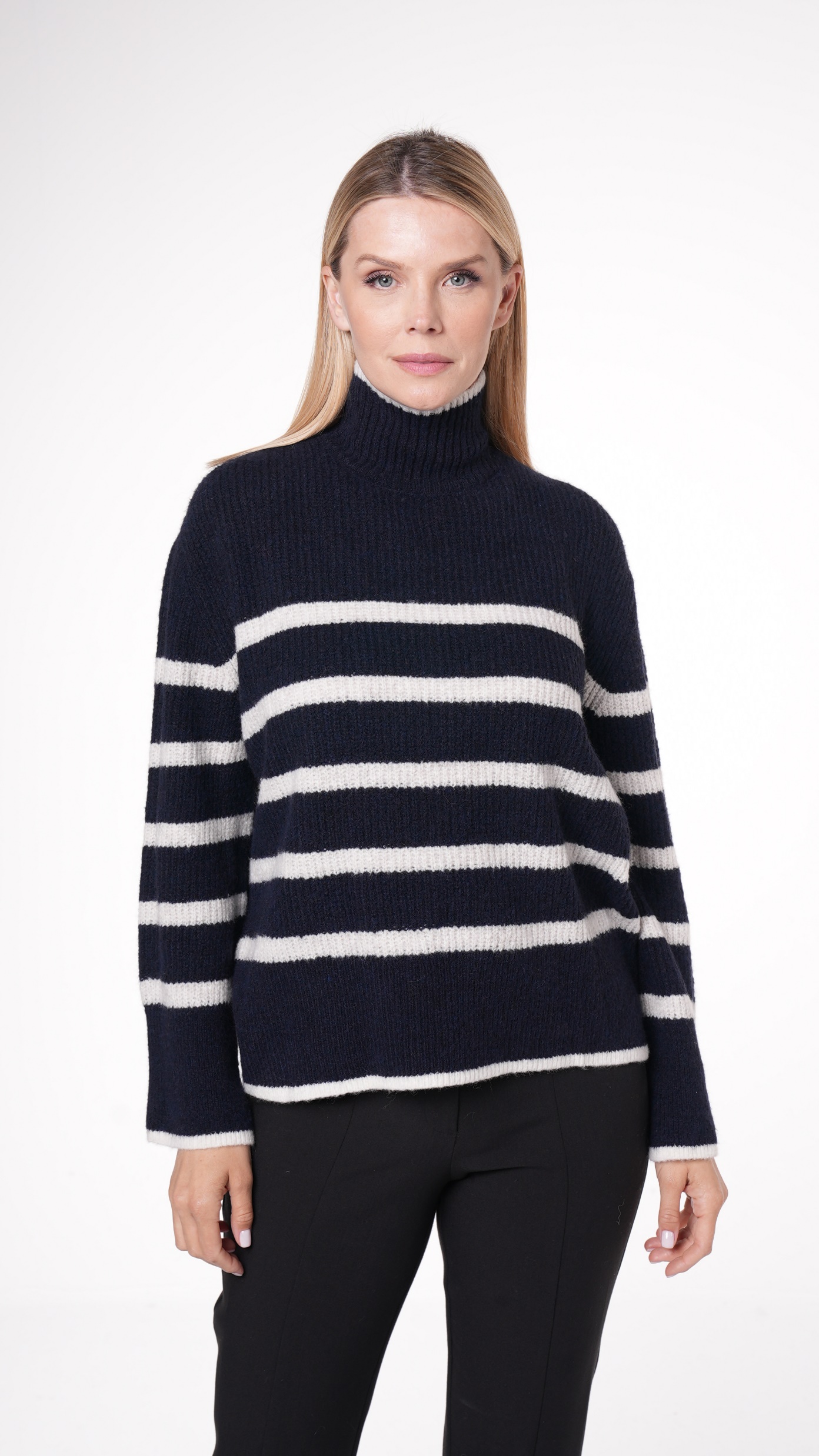 61
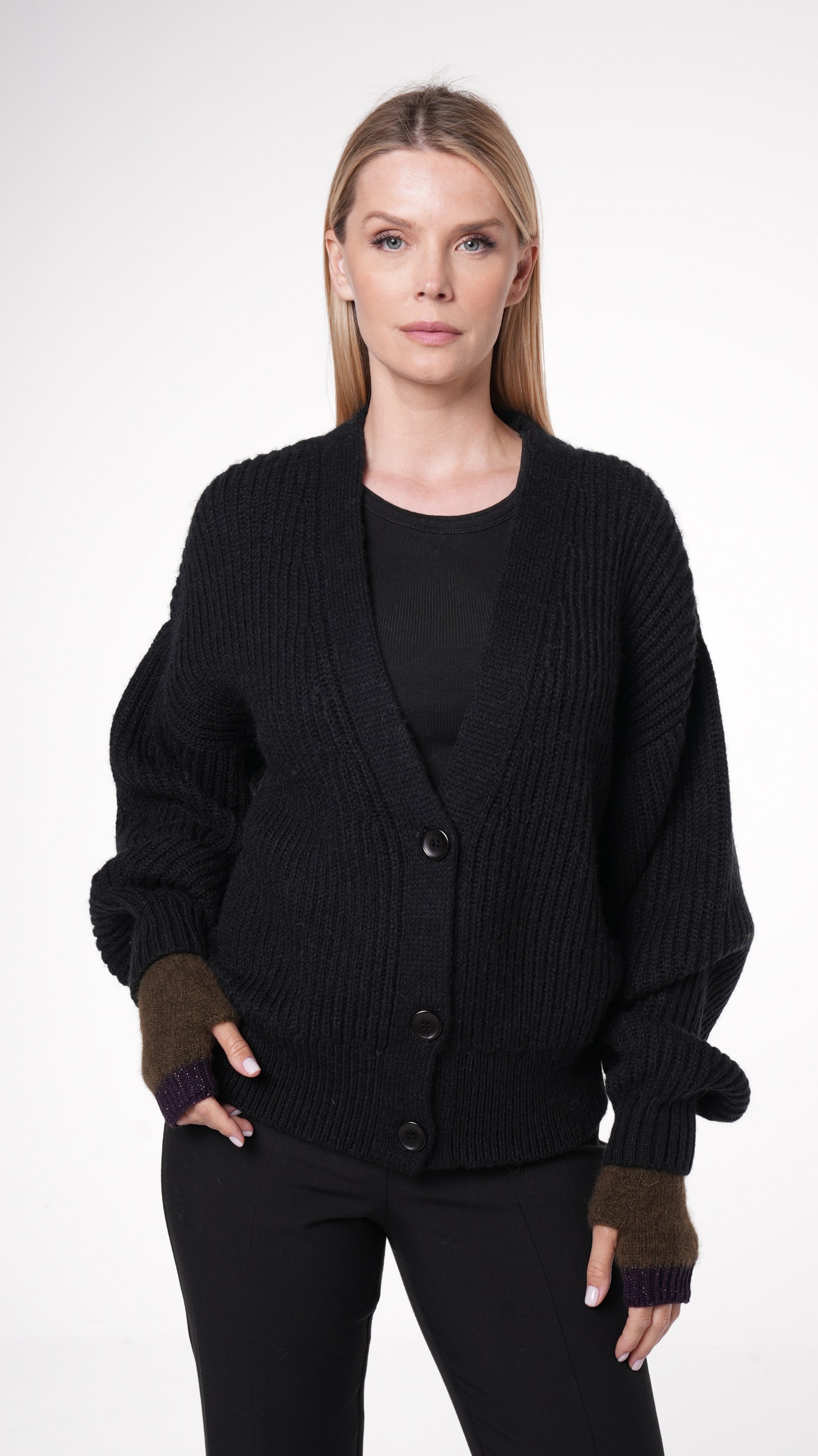 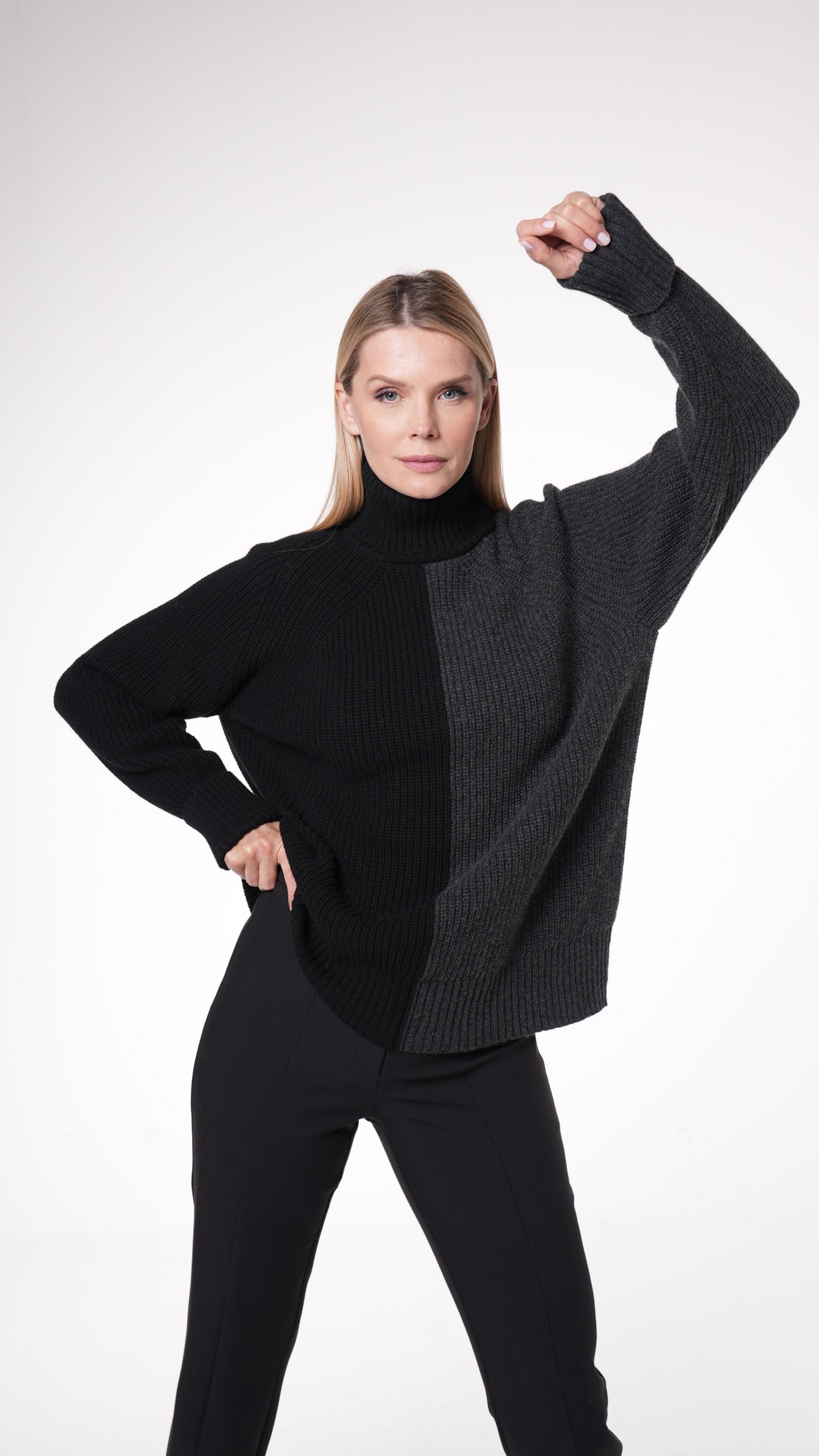 62
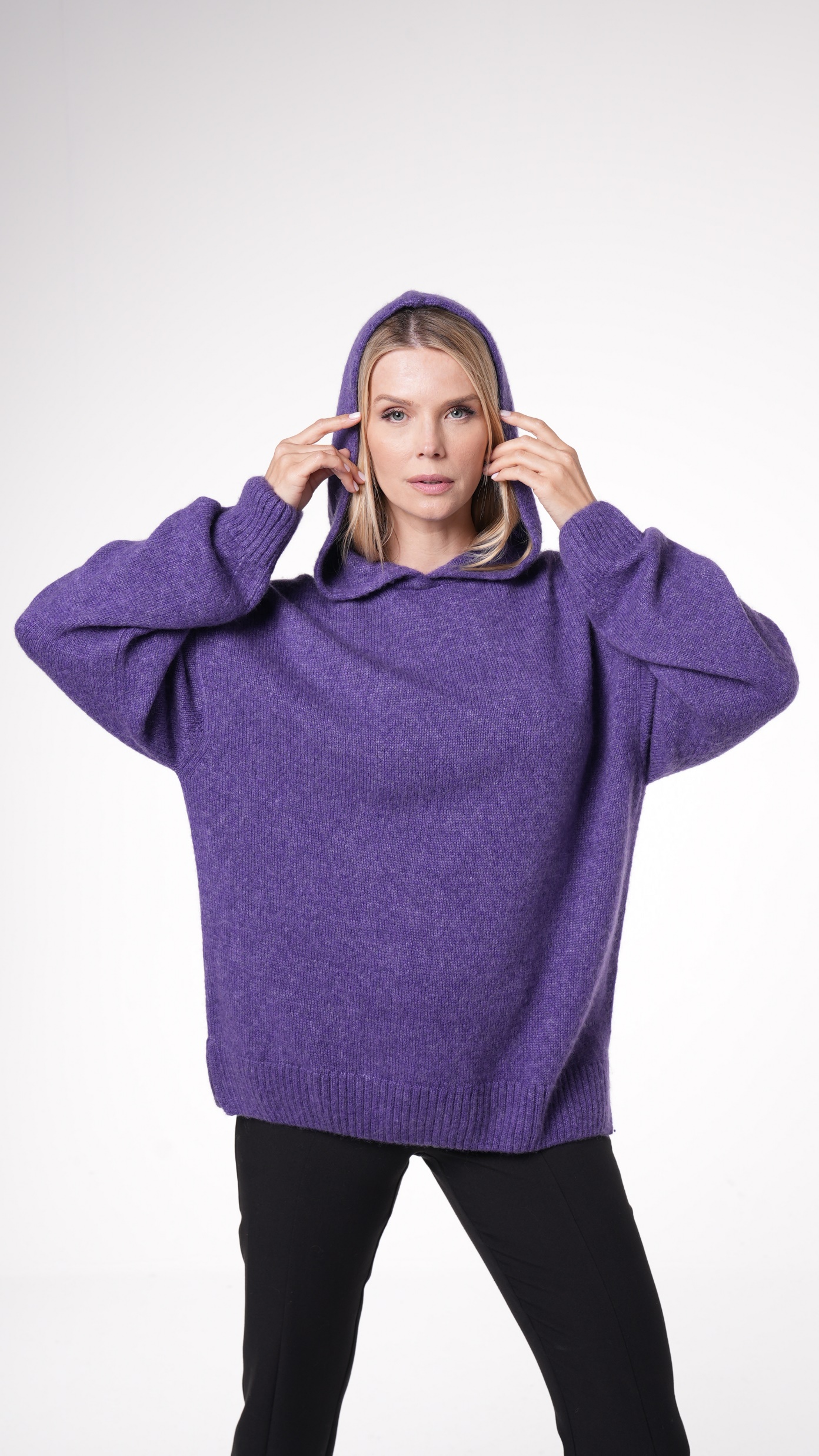 ONTEKS COLLECTIONhttp://instagram.com/onteks
63